ヒッグス粒子研究のまとめ
増渕　達也
東京大学素粒子物理国際研究センター
(ICEPP)

先端加速器LHCが切り拓くテラスケールの素粒子物理学
研究会@名古屋大学　東山キャンパス
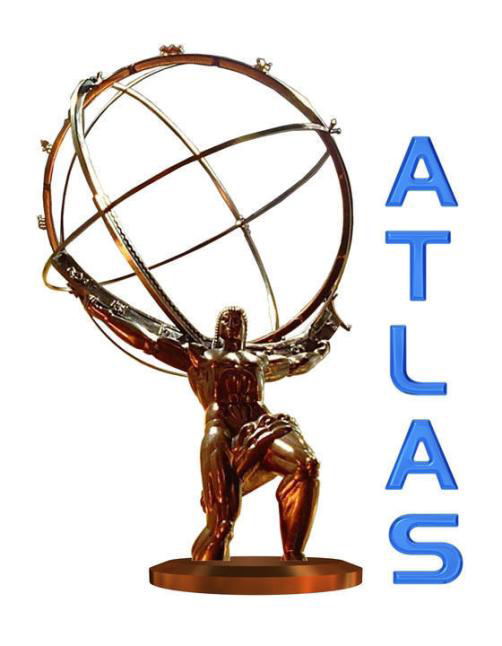 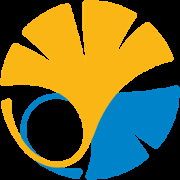 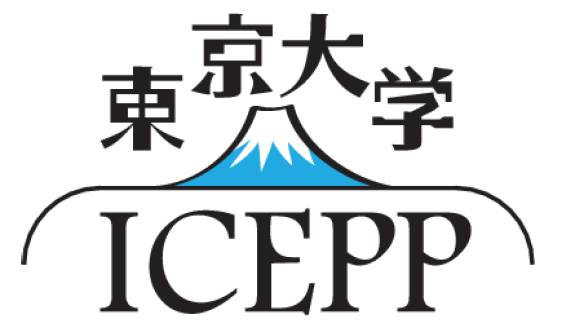 2
2012年7月4日
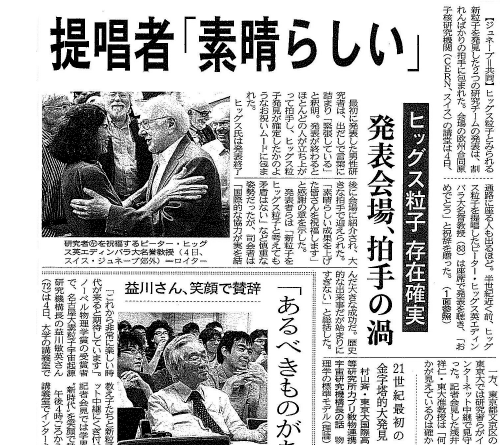 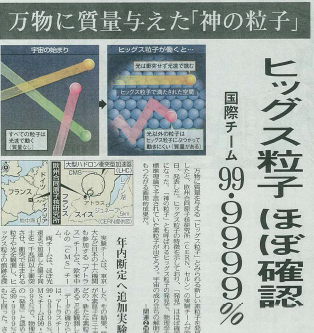 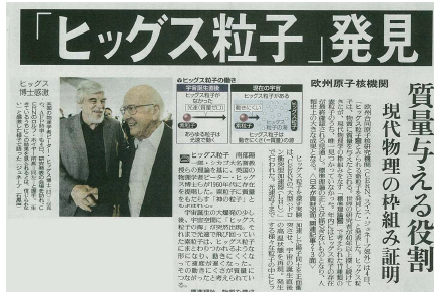 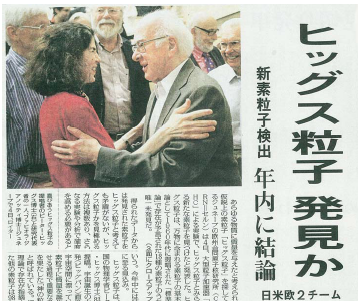 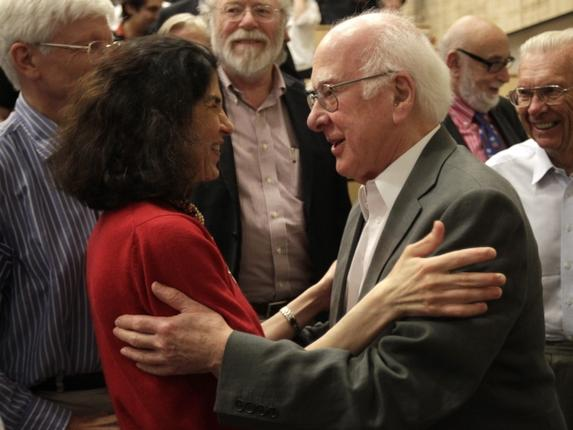 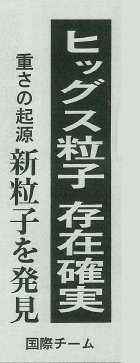 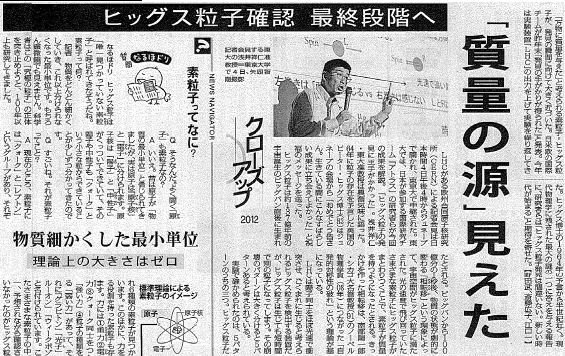 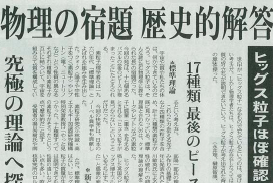 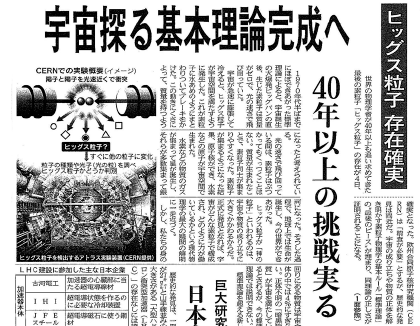 A Higgs-”like” boson
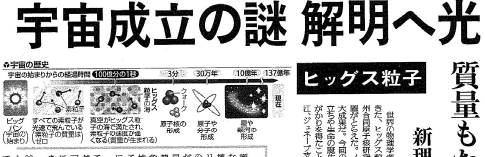 !?
先端加速器LHCが切り拓くテラスケールの素粒子物理学
2013/05/24
A Higgs Boson (not Higgs-”like”)
3
New results indicate that particle discovered at CERN is                              a Higgs boson 
 
Geneva, 14 March 2013.
 At the Moriond Conference today, the ATLAS and CMS collaborations at CERN’s Large Hadron Collider (LHC) presented preliminary new results that further elucidate the particle discovered last year.  
Having analysed two and a half times more data than was available for the discovery announcement in July, they find that the new particle is looking more and more like a Higgs boson, the particle linked to the mechanism that gives mass to elementary particles…
先端加速器LHCが切り拓くテラスケールの素粒子物理学
2013/05/24
アウトライン
4
イントロダクション
簡単に各論(ATLAS & CMS)
Hγγ, ZZ4l, HWWlvlv
Hbb, Hττ
ヒッグス粒子の性質測定と全体像(ATLAS & CMS)
質量測定
カップリング測定
スピン/パリティ測定
まとめ
何がどこまで測れているか？
SMとのズレは？
先端加速器LHCが切り拓くテラスケールの素粒子物理学
2013/05/24
Higgs Production and Decay
5
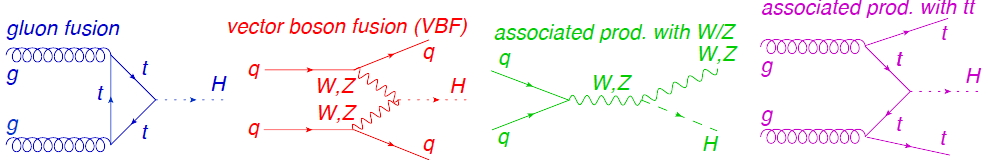 NNLO QCD
+NLO EW
NNLO QCD
+NLO EW
NNLO+NNLL QCD
+NLO EW
NLO QCD
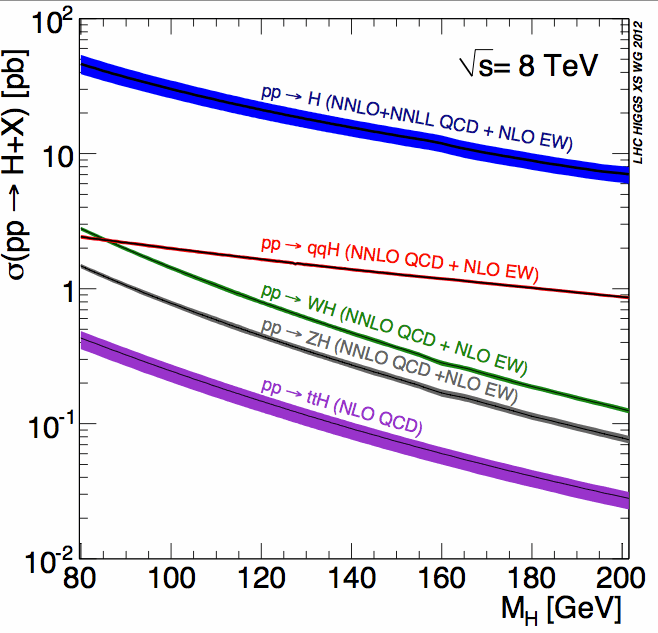 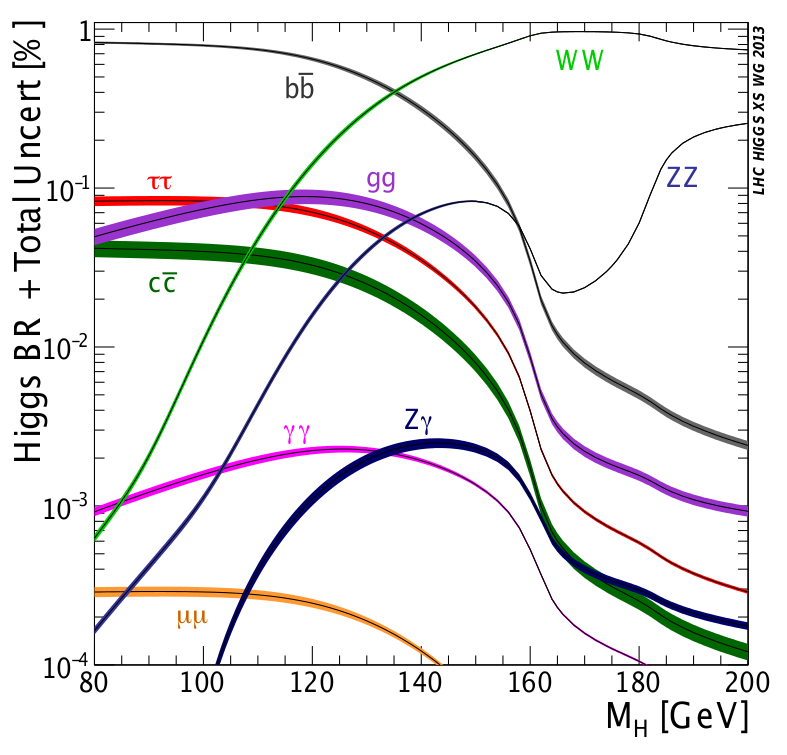 先端加速器LHCが切り拓くテラスケールの素粒子物理学
2013/05/24
6
簡単に各論
現在の解析状況(ATLAS)
LHC Run I Full data!!
HCPまでのデータを解析
Full dataはL&Pに向けて鋭意アップデート中
比較的新しいDecay mode, production modeを解析し始めている
https://twiki.cern.ch/twiki/bin/view/AtlasPublic/HiggsPublicResults
https://twiki.cern.ch/twiki/bin/view/CMSPublic/PhysicsResultsHIG
先端加速器LHCが切り拓くテラスケールの素粒子物理学
2013/05/24
7
Hγγ
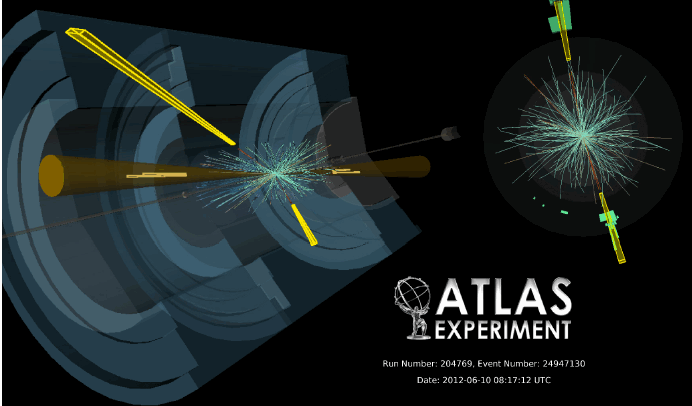 VBF Hγγ Candidate
先端加速器LHCが切り拓くテラスケールの素粒子物理学
2013/05/24
Hγγ
8
事象選択
di-photon trigger (99% efficiency w.r.t. offline photons)
ET(γ1) > 40 GeV, ET(γ2) > 30 GeV (|ηγ| < 2.37)
Photon ID based on shower shape (NN particle ID in 7 TeV)
カテゴリー分け(9+2+3)
lepton category(VH)
 Require 1 lepton or 60 < Mjj < 110 GeV
 High MET significance
VBF Category(VBF)                                                                                         
≧ 2 jets high Mjj with MVA analysis    
High BDT score, low BDT score
Other 9 categories(ggF)
conversion or unconversion 
Photon η 
pTt  (>60 or <60 GeV)
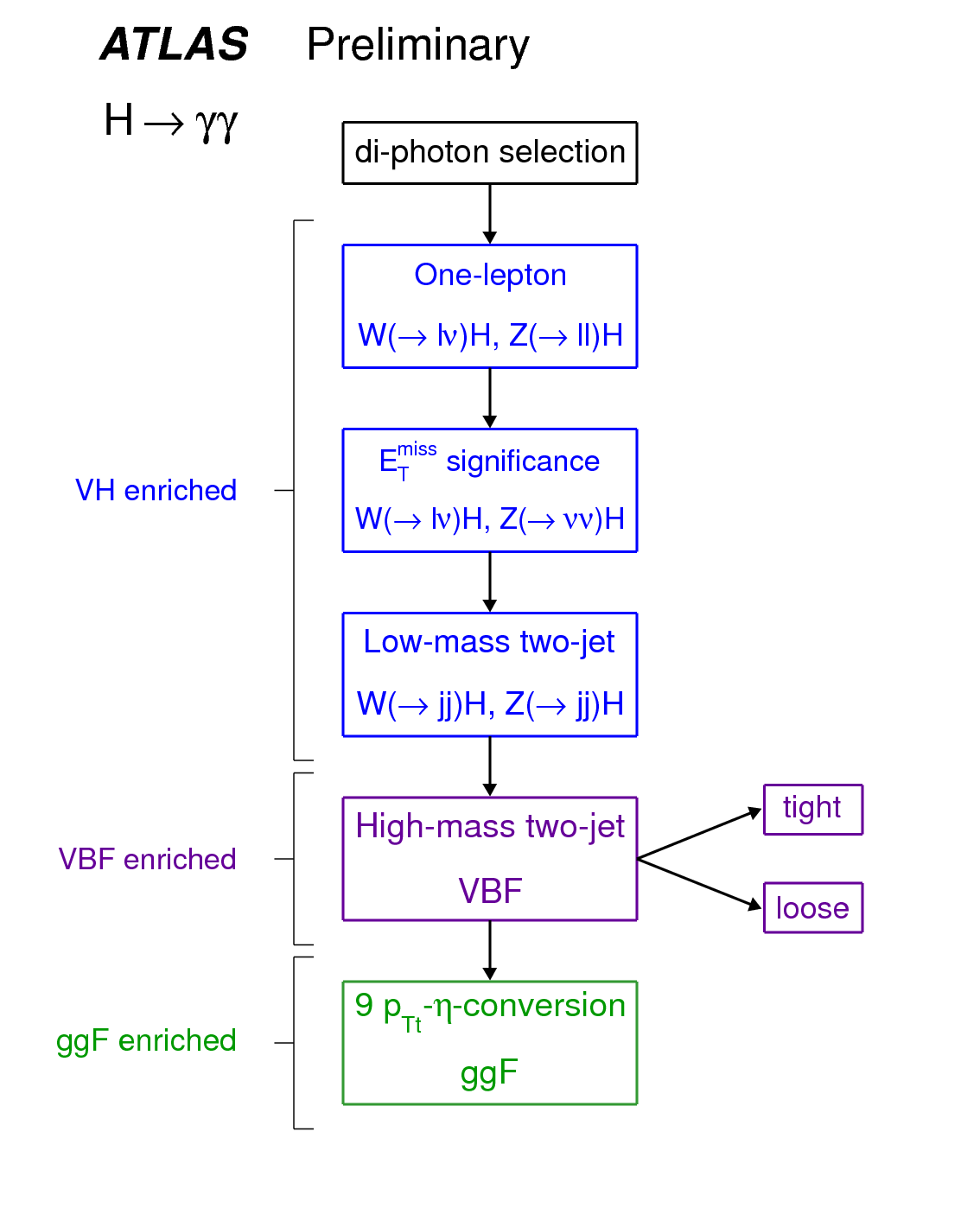 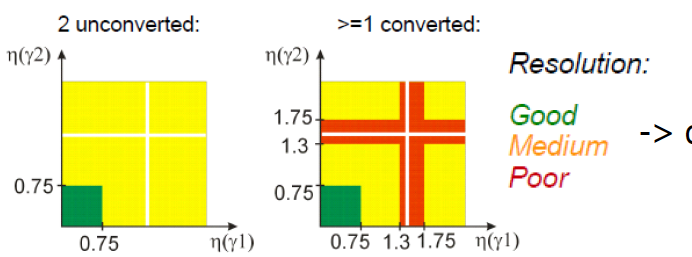 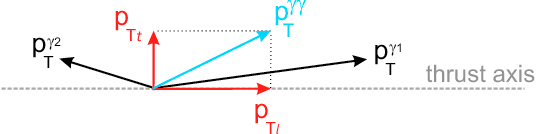 先端加速器LHCが切り拓くテラスケールの素粒子物理学
2013/05/24
Hγγ
9
mγγ mass distribution (inclusive)
 23788 events (7 TeV), 118893 (8 TeV)
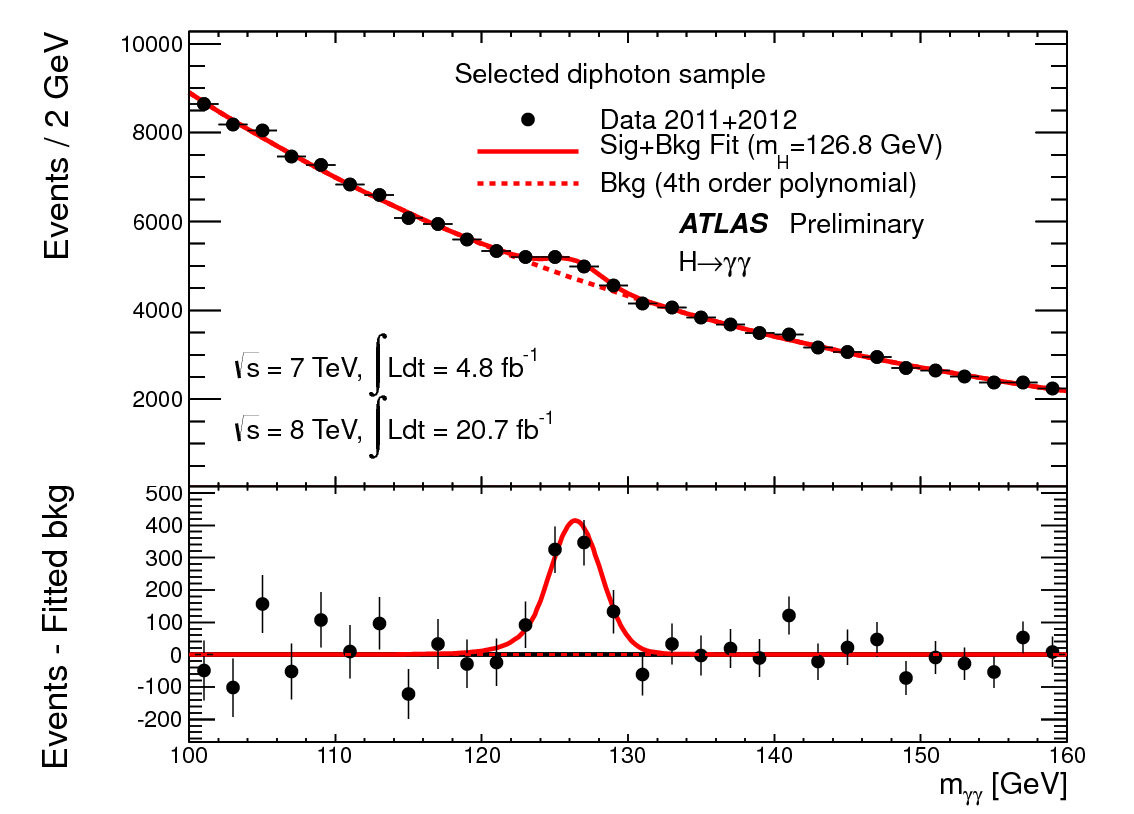 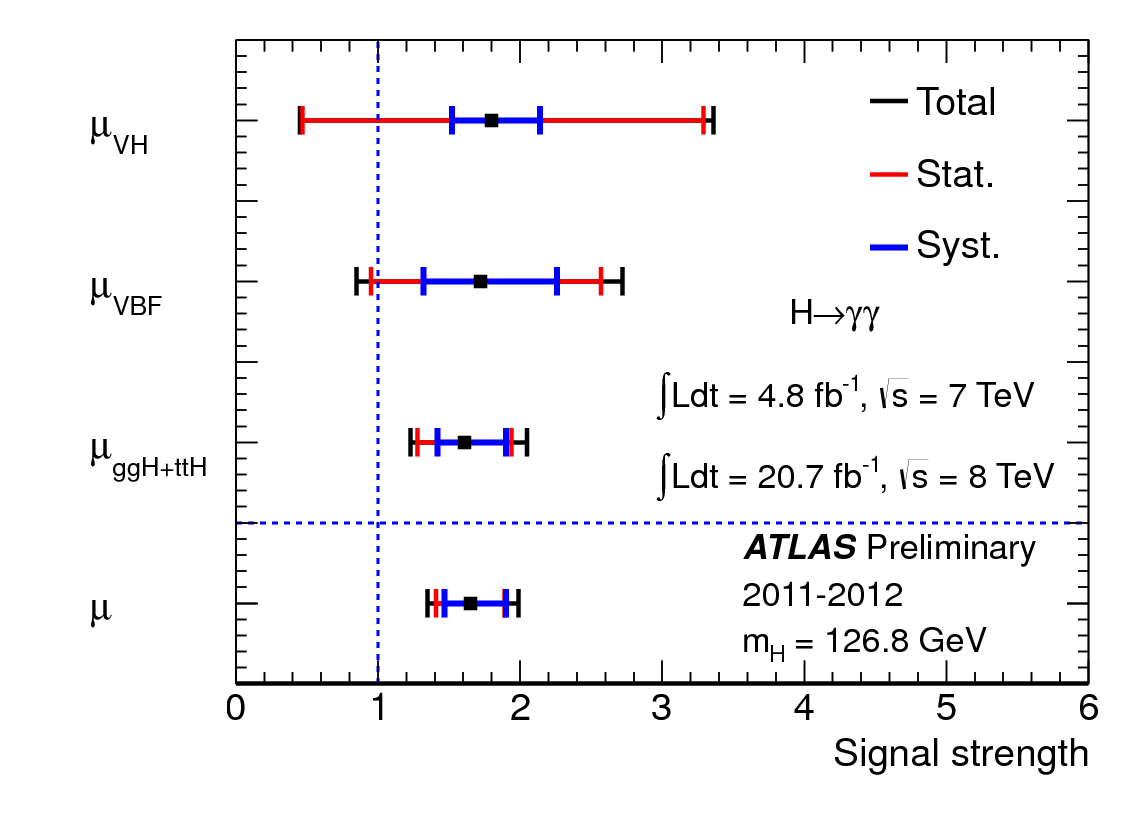 SM
Signal strength (SM : μ=1)
μglobal  : 1.65+0.34-0.30 (SMから2.3σのズレ)
μggF+ttH*B/BSM : 1.6±0.3(stat.)+0.3-0.2(sys)
μVBF*B/BSM : 1.7±0.8(stat.)+0.5-0.4(sys)
μVH*B/BSM : 1.8+1.5-1.3(stat.)±0.3(sys)
Local p0  (背景事象のふらつきでデータが説明できる確率) @ 126.5 GeV
Exclusive analysis
7.4σ(Observed), 4.1σ(Expected)
先端加速器LHCが切り拓くテラスケールの素粒子物理学
2013/05/24
10
HZZ(*)4l
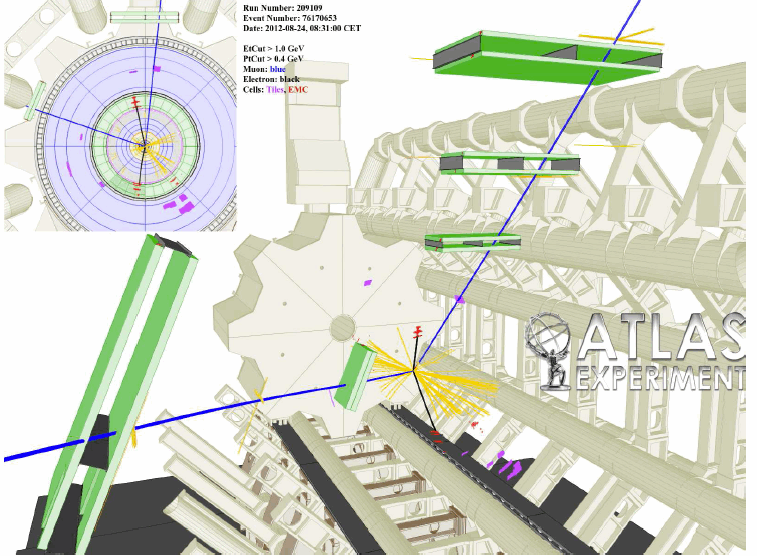 VBF 2e2μ 
Candidate
先端加速器LHCが切り拓くテラスケールの素粒子物理学
2013/05/24
HZZ(*)4l
11
Golden-channel
終状態に4レプトン(4e,4μ,2e2μ) を含む (Good S/B = ~0.6-1.7)
Narrow signal mass peak (Δm4l ~1.6-2.4 GeV @ mH=125 GeV)
事象選択
4 isolated lepton (pT > 20 GeV, 15 GeV, 10 GeV, 7(e) or 6(μ) GeV)
2 same-flavor and opposite-sign lepton pairs                                                 50 < m12 < 106 GeV, mmin < m34 < 115 GeV (mminはm4lに依存して最適化 e.g. mmin=12 GeV at m4l=125 GeV)
selection efficiency (mH=125 GeV) : 39% for 4μ, 26% for 2e2μ/2μ2e, 19% for 4e
Categorization : Δηjj>3.0, Mjj>350 (VBF category)                                        
                                 Additional 1 lepton with pT > 8 GeV (VH category)
背景事象
continuum ZZ (MCから評価)
Z+jets, ttbar (MCとdataを用いて評価)
先端加速器LHCが切り拓くテラスケールの素粒子物理学
2013/05/24
HZZ(*)4l
12
m4l分布 (7TeV+8TeV)
125GeV付近にデータの超過を観測
高い質量領域はSM ZZ背景事象と良い一致
Local p0  at 124.3 GeV
7+8 TeV : 6.6σ (exp. 4.4σ)
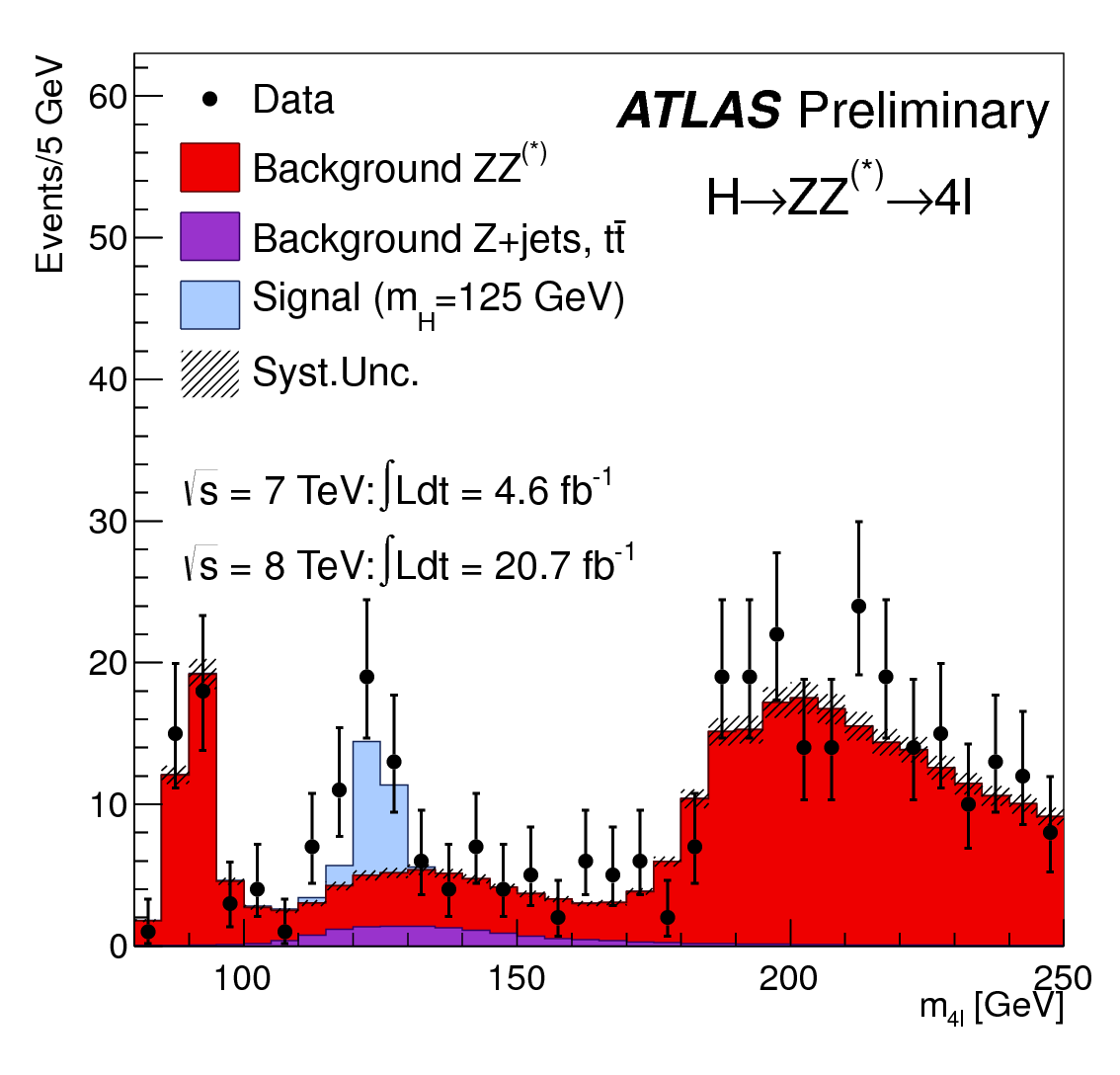 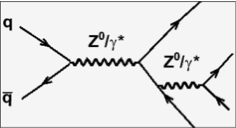 signal strength
μ=1.7+0.5-0.4@124.3 GeV
先端加速器LHCが切り拓くテラスケールの素粒子物理学
2013/05/24
13
HWW(*)lvlv
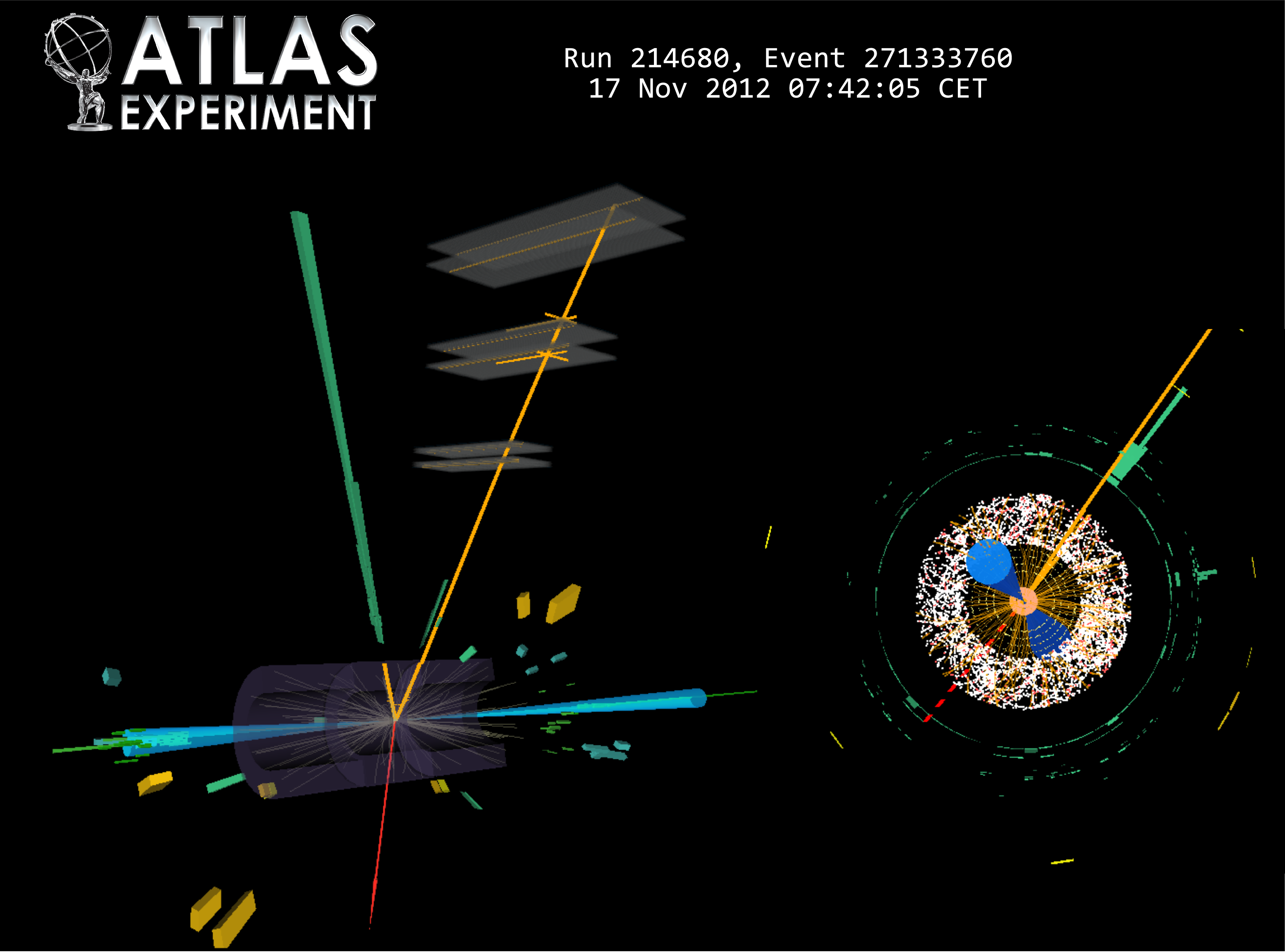 VBF Candidate (eμ+MET+ forward jets)
先端加速器LHCが切り拓くテラスケールの素粒子物理学
2013/05/24
HWW(*)lvlv
14
2 leptons+high MET+jets(ggF for 0/1j, VBF for 2j)
終状態に２つのニュートリノを含むため質量再構成が困難                                  Δm(γγ, ZZ4l) ~1-2 GeV, Δm(WW)~20GeV　                                                                                                                        背景事象と区別がつきにくい
それぞれのカテゴリーで最適な事象選択　　　　　　　　　　　　　　　　　　　　　　　　　　を行っている
主な背景事象                                                                                                                            WW, W+jets, Z+jets, top, non-WW diboson 
Z+jets rejection, top rejection (1,2jets), WW rejection
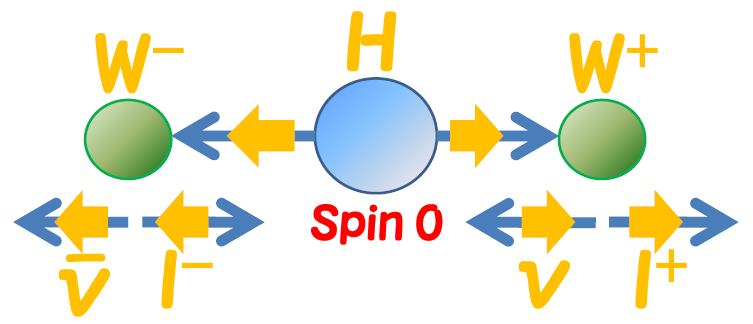 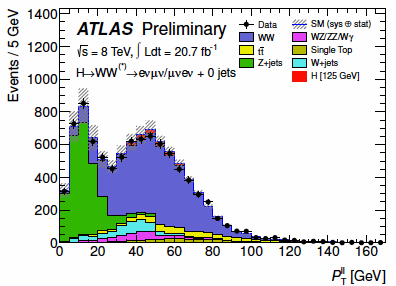 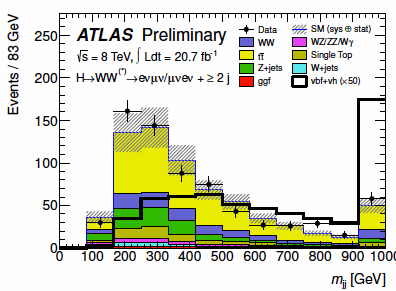 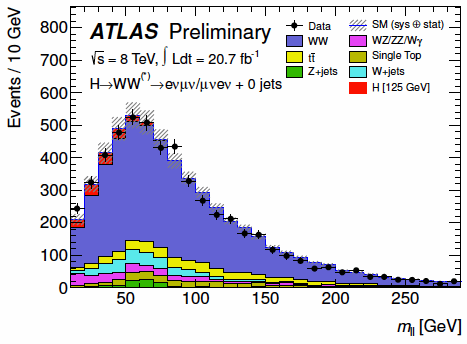 SR
2jets eμ
SR
0jets eμ
SR
0jets eμ
先端加速器LHCが切り拓くテラスケールの素粒子物理学
2013/05/24
HWWlvlv
15
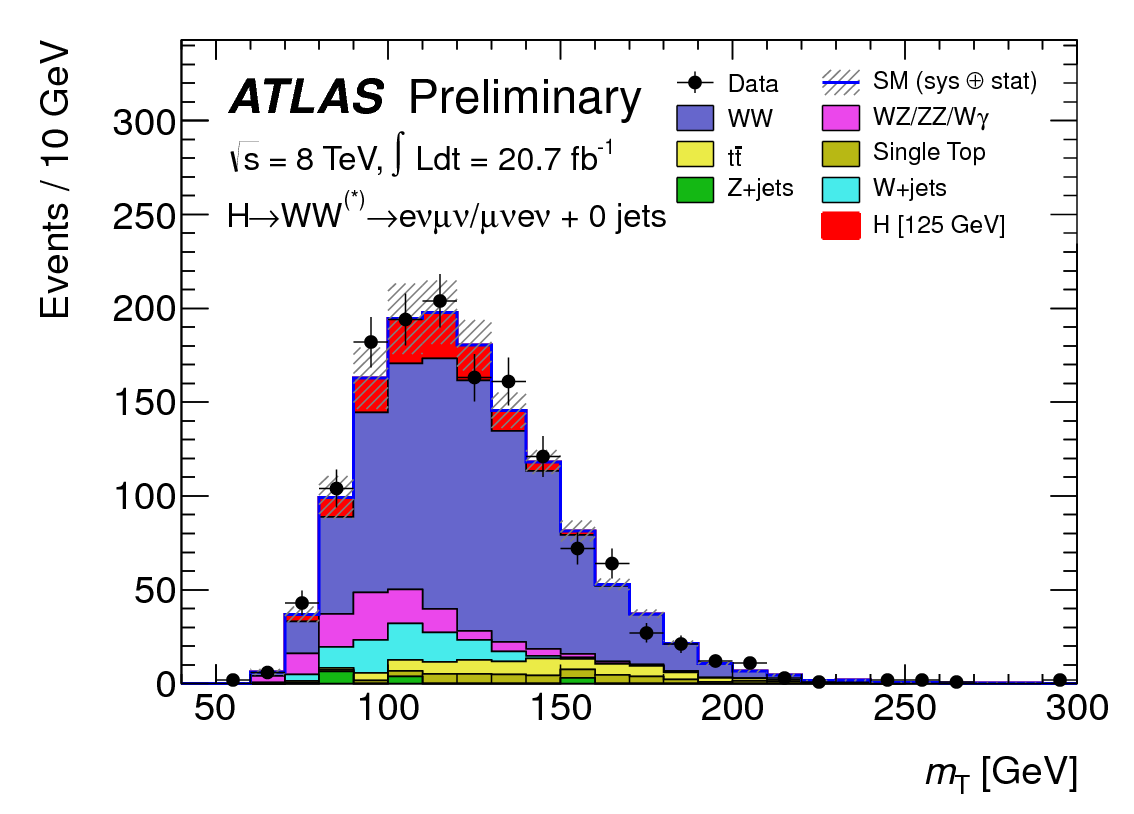 mT分布fitから最終結果を計算
信号領域で超過が観測
0jet eμ(8TeV)
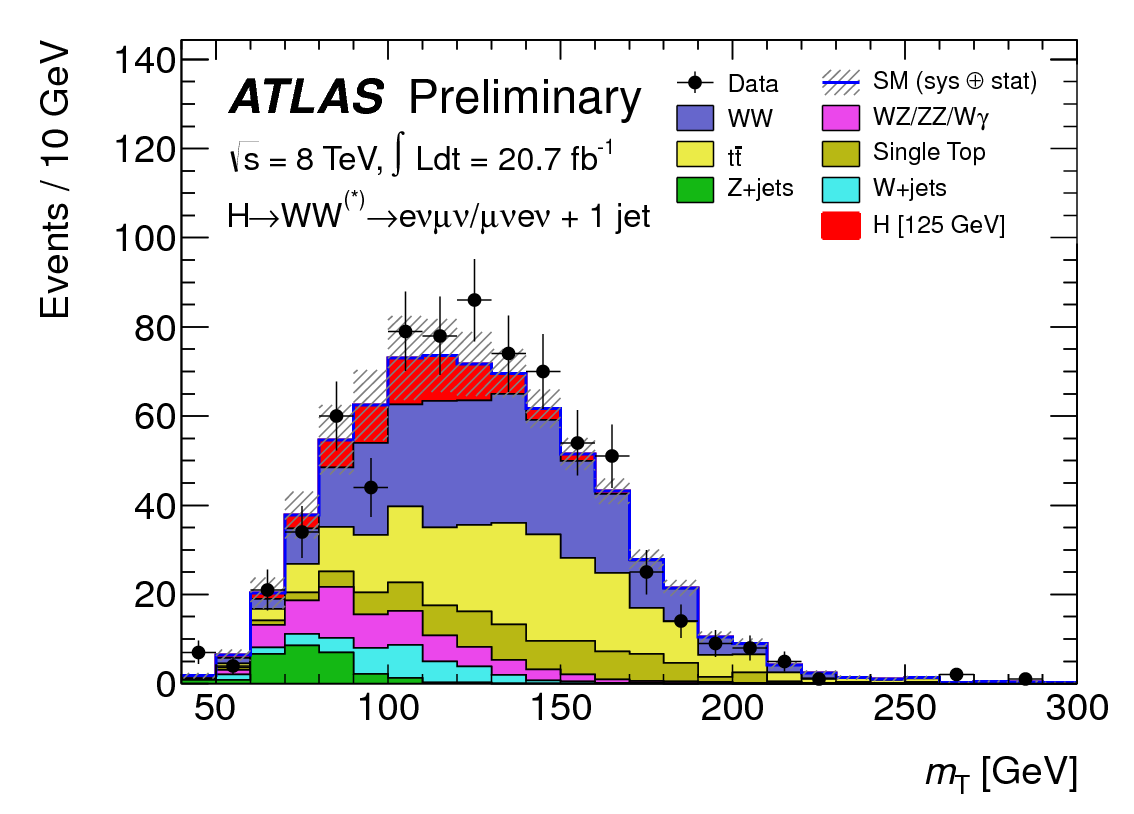 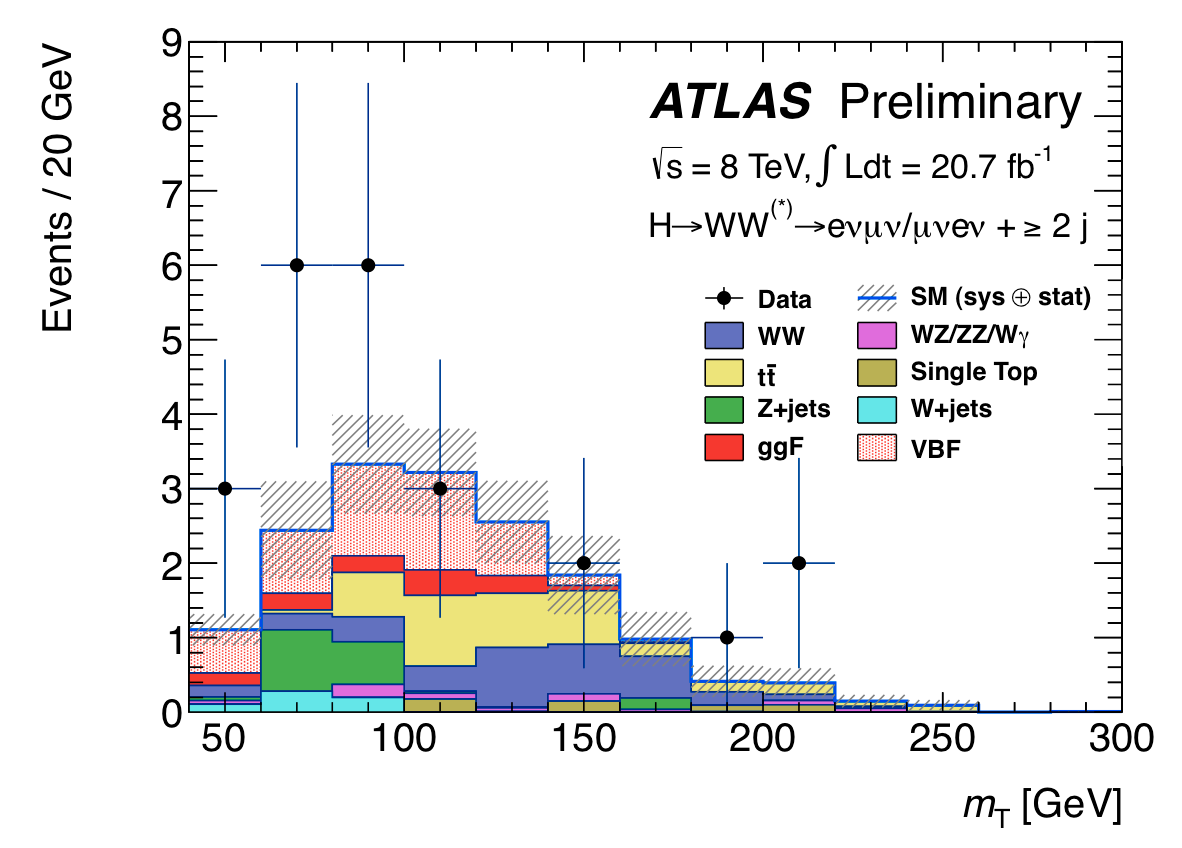 2jet eμ (8TeV)
1jet eμ(8TeV)
先端加速器LHCが切り拓くテラスケールの素粒子物理学
2013/05/24
HWWlvlv
16
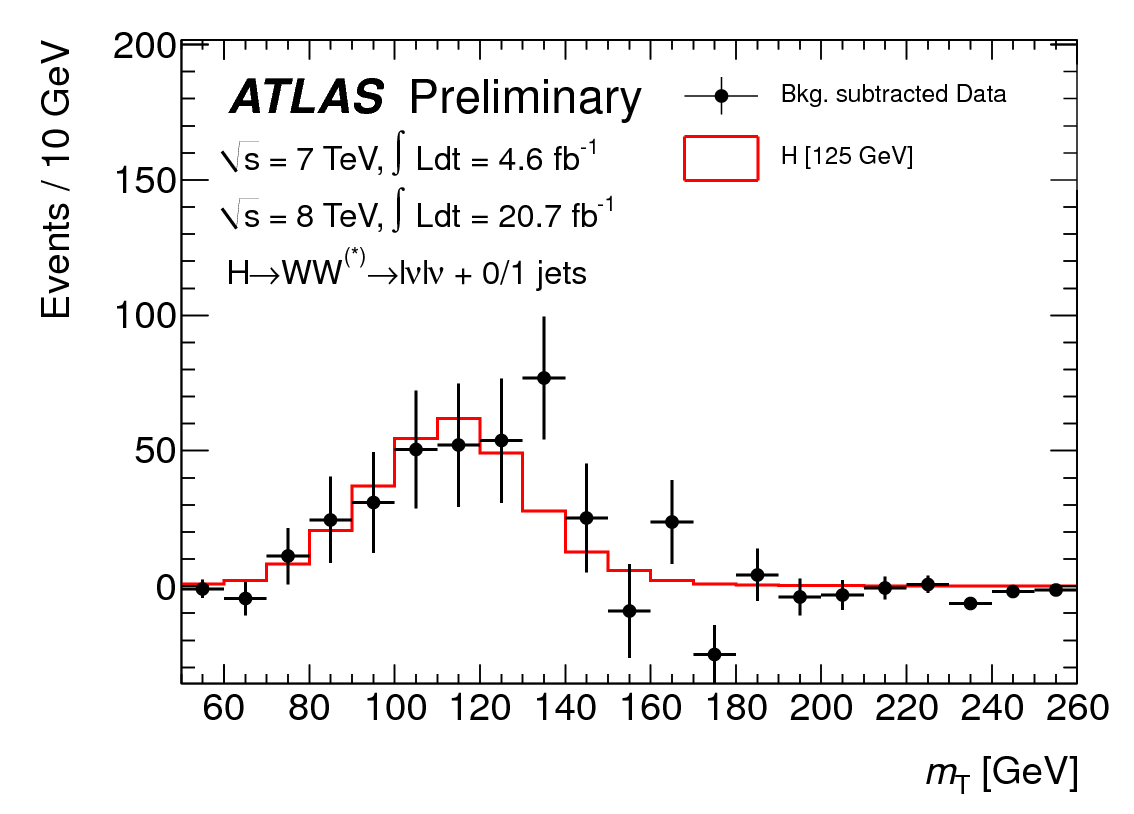 データから背景事象を差し引いたmT分布
0+1jet 
(7,8TeV)
Local p0 @ 125 GeV
Observed : 3.8σ 
Expected : 3.7σ
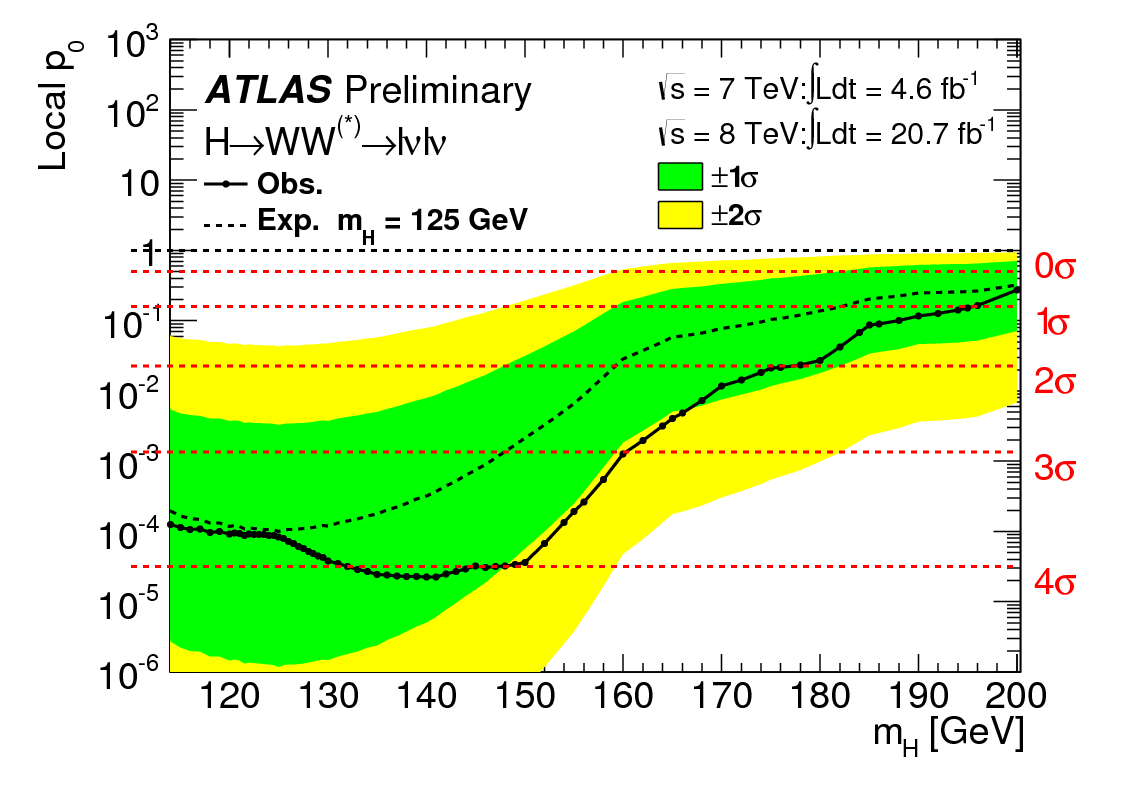 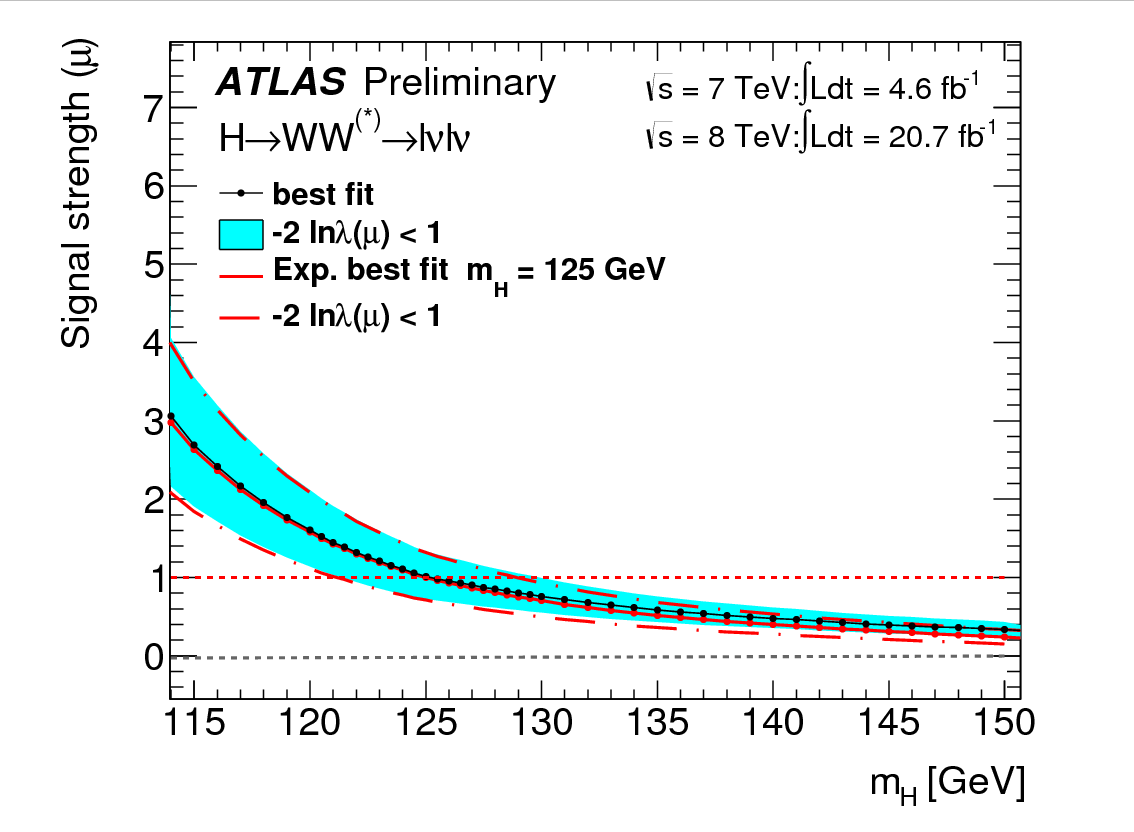 μ=1.01±0.31 @ 125 GeV
SMと無矛盾
0,1,2 jet
7,8TeV
2013/05/24
17
Hbb, Hττ(CMS)
Hbb, Hττも見え始めている。。。
VHbb combine (Weighted)
Hττ combine (Weighted)
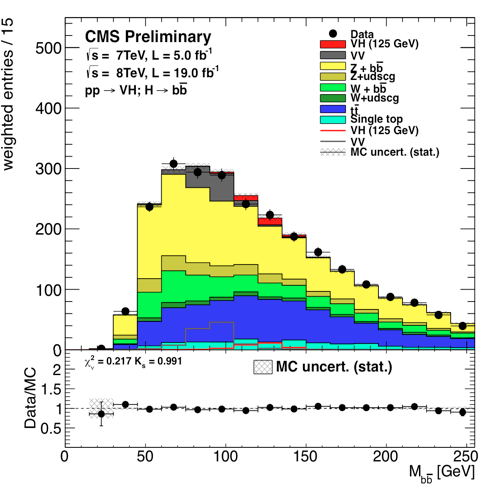 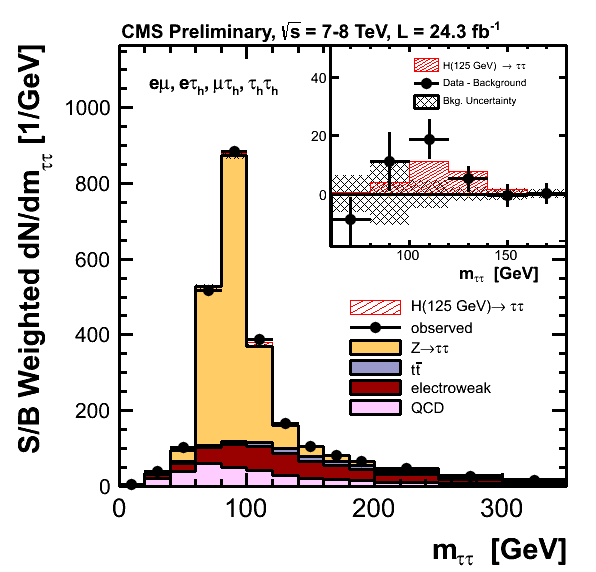 実際の解析はMVAで。。。
先端加速器LHCが切り拓くテラスケールの素粒子物理学
2013/05/24
Thanks, Nature! 
by Fabiola
18
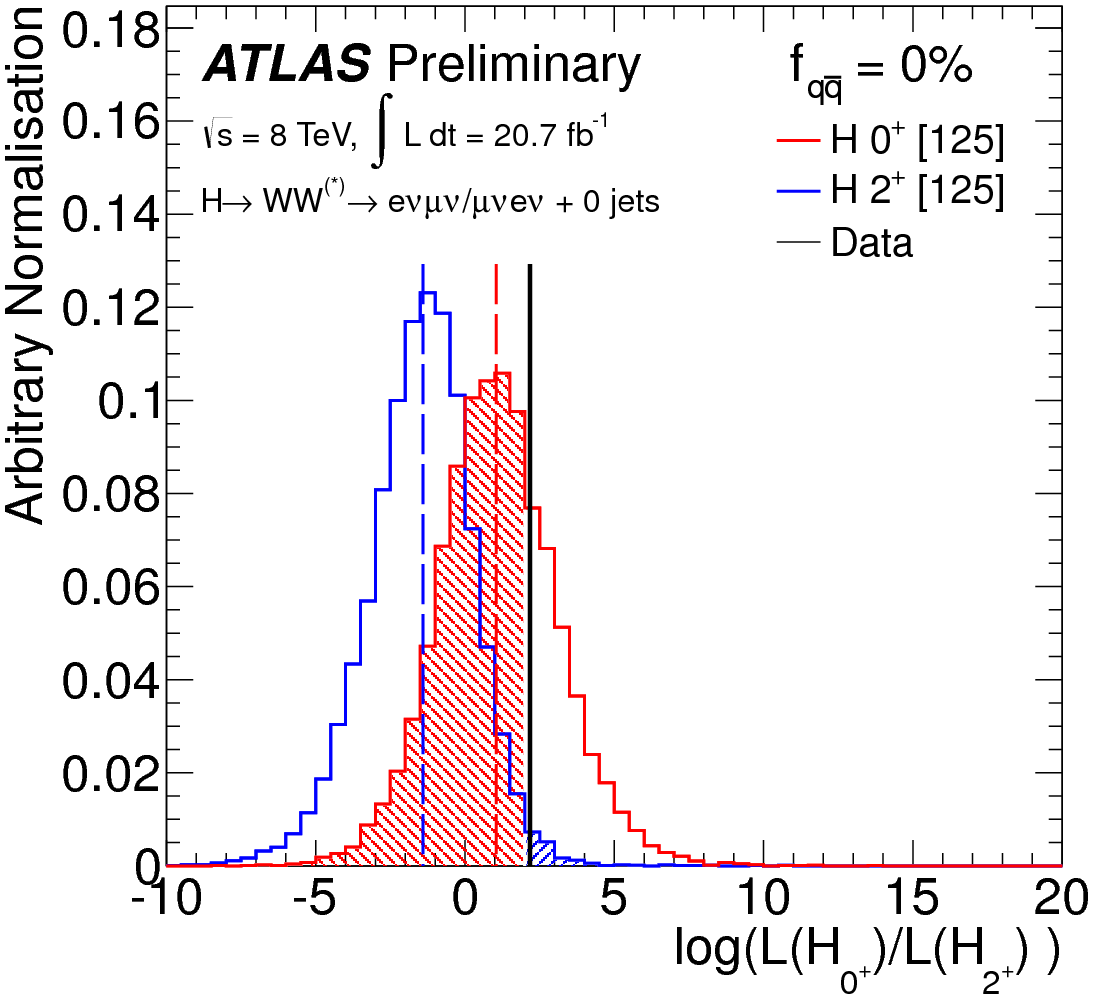 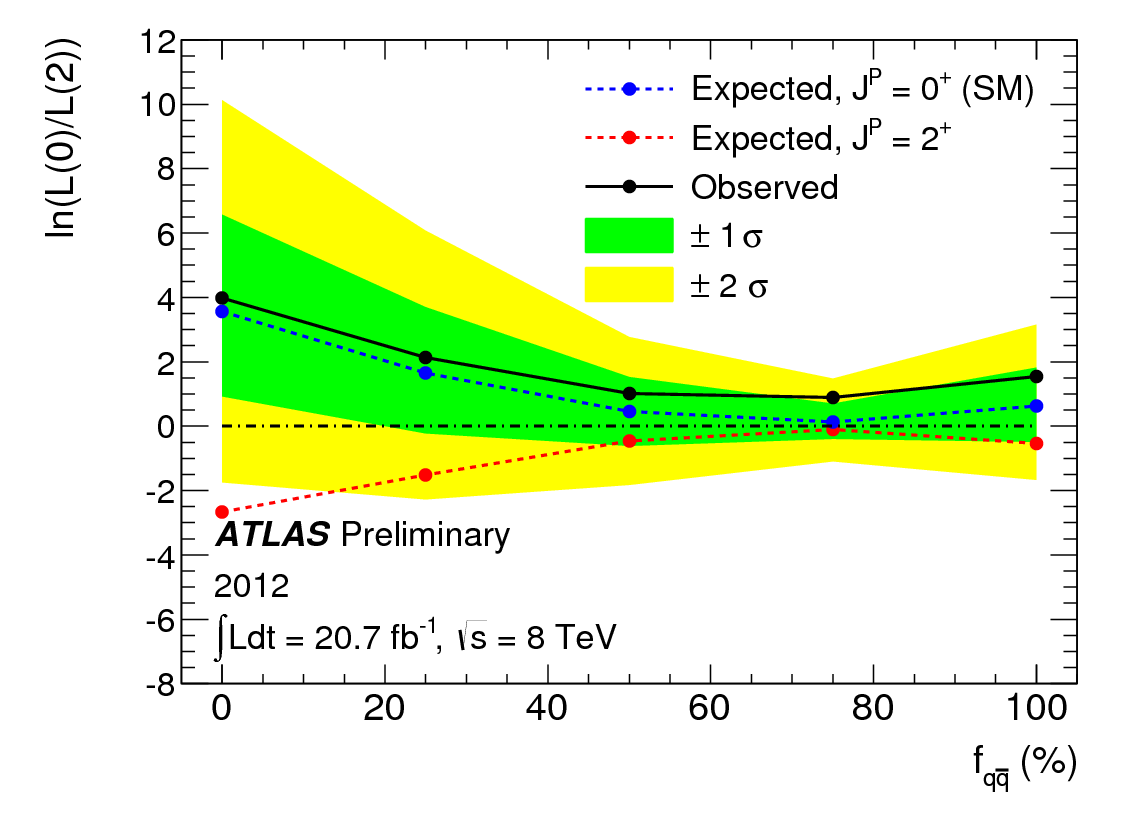 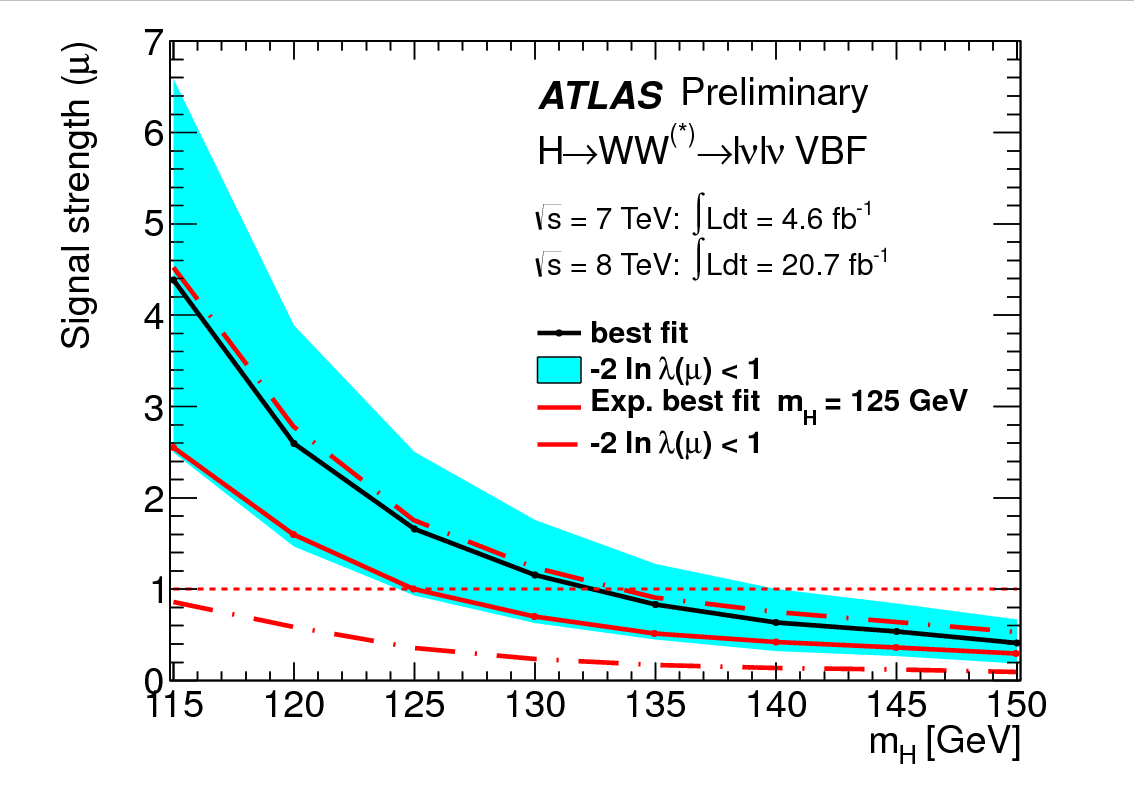 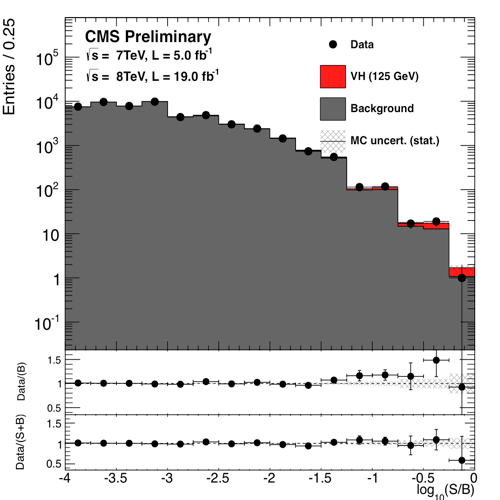 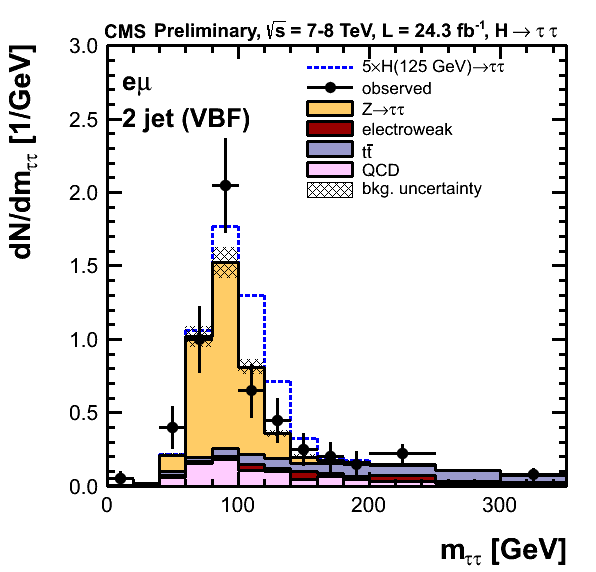 a
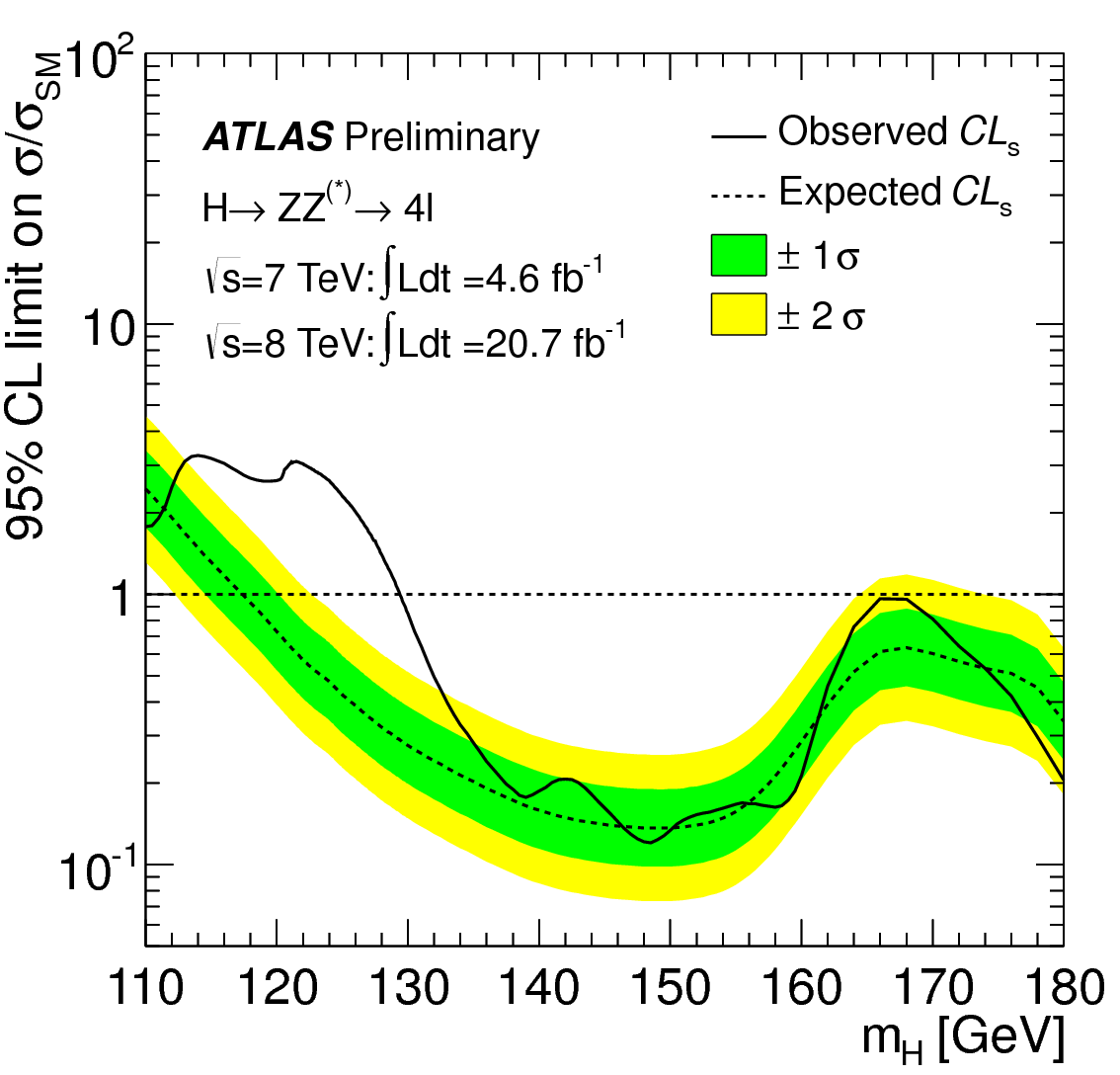 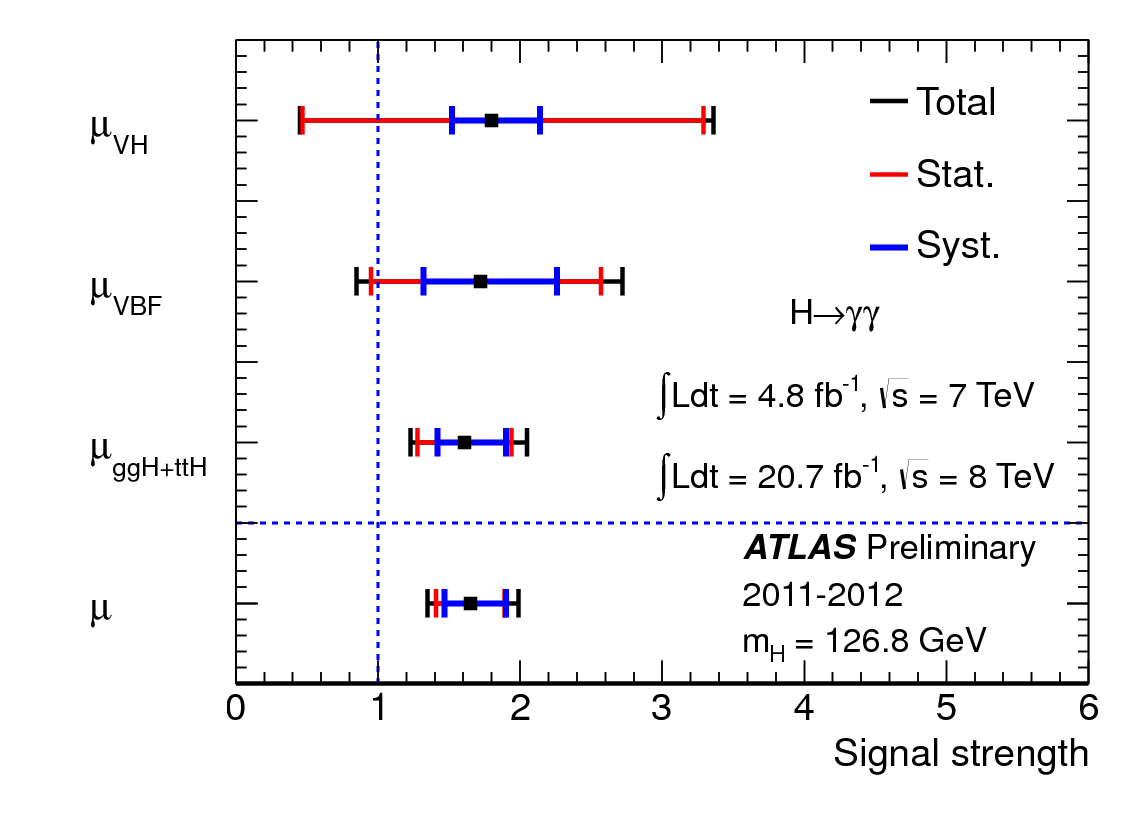 Combination
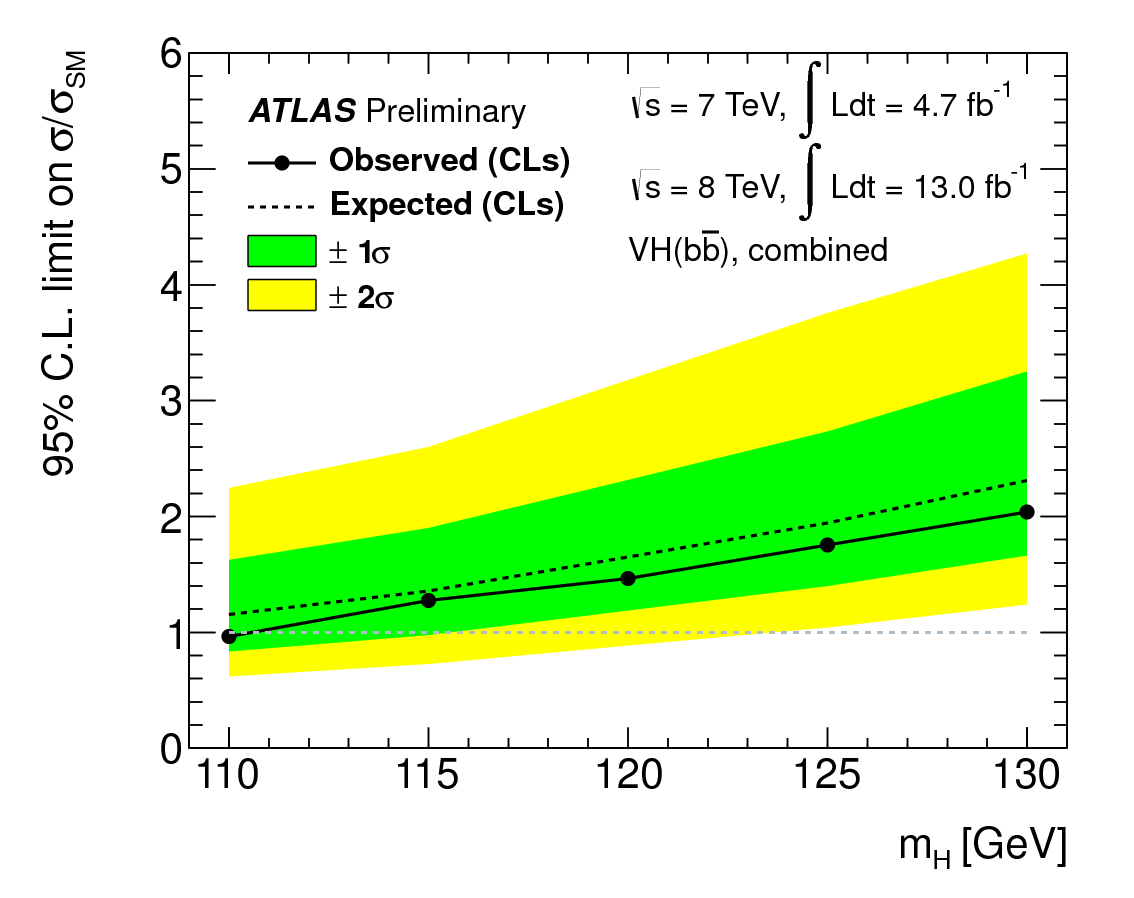 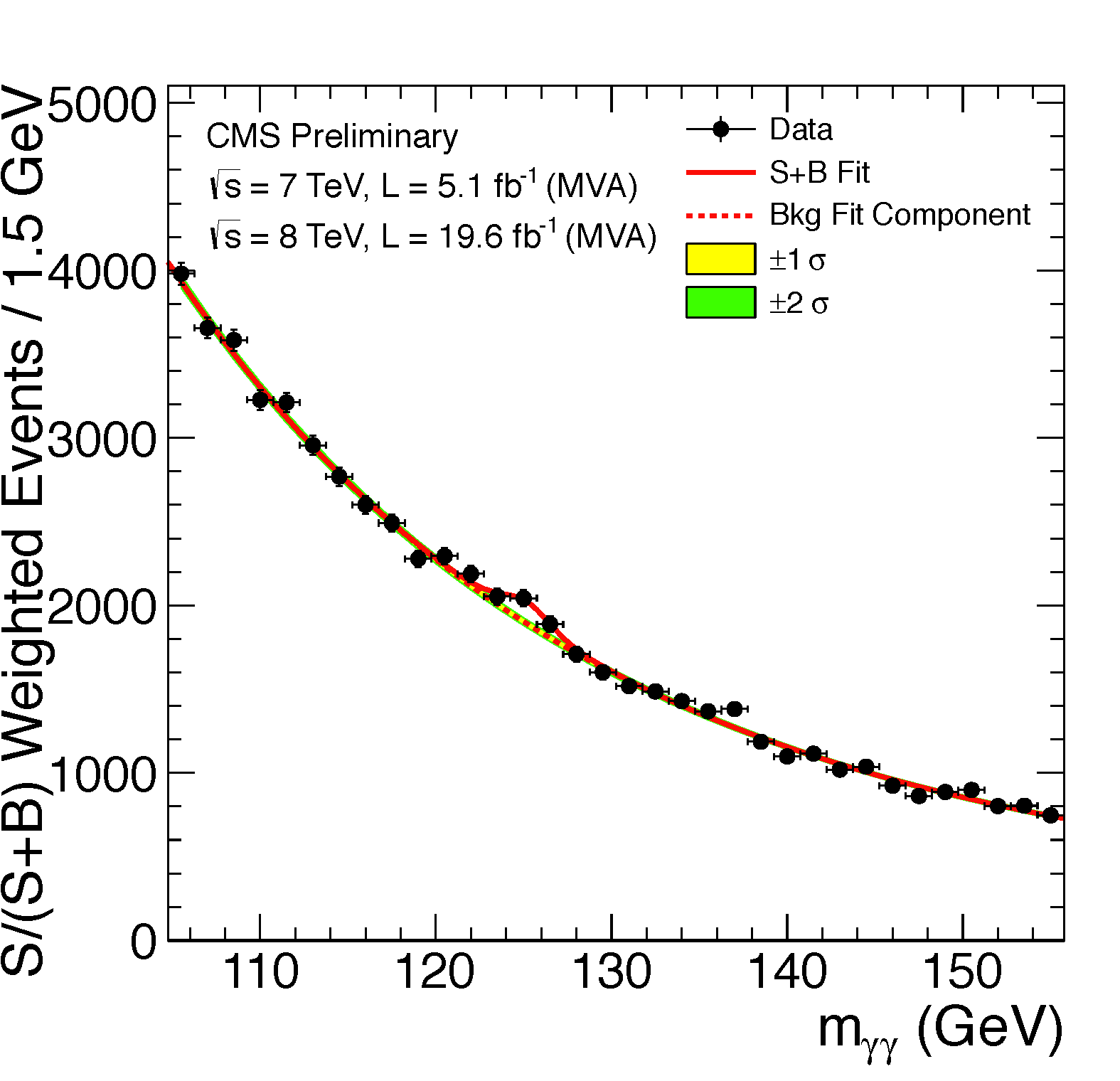 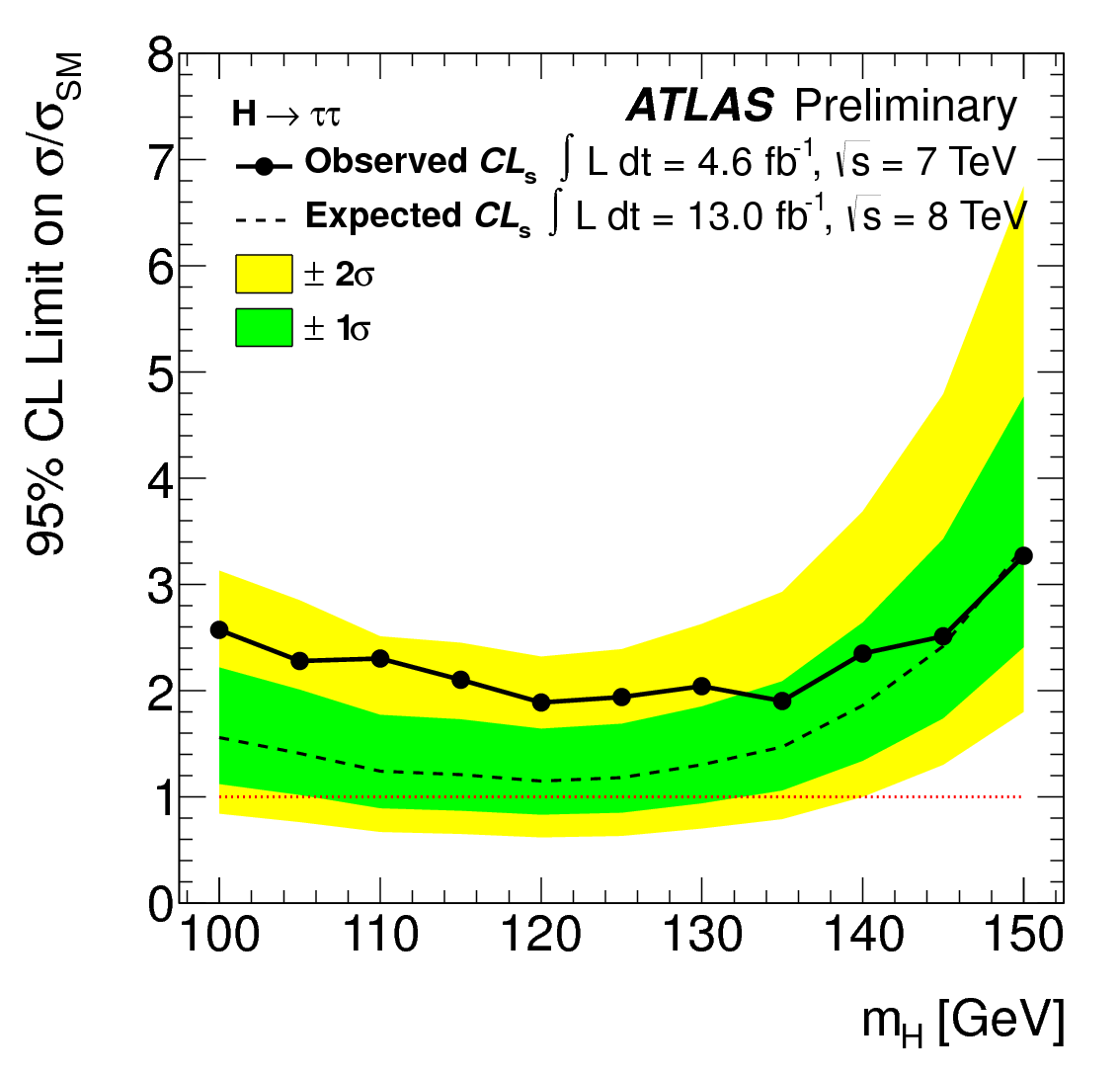 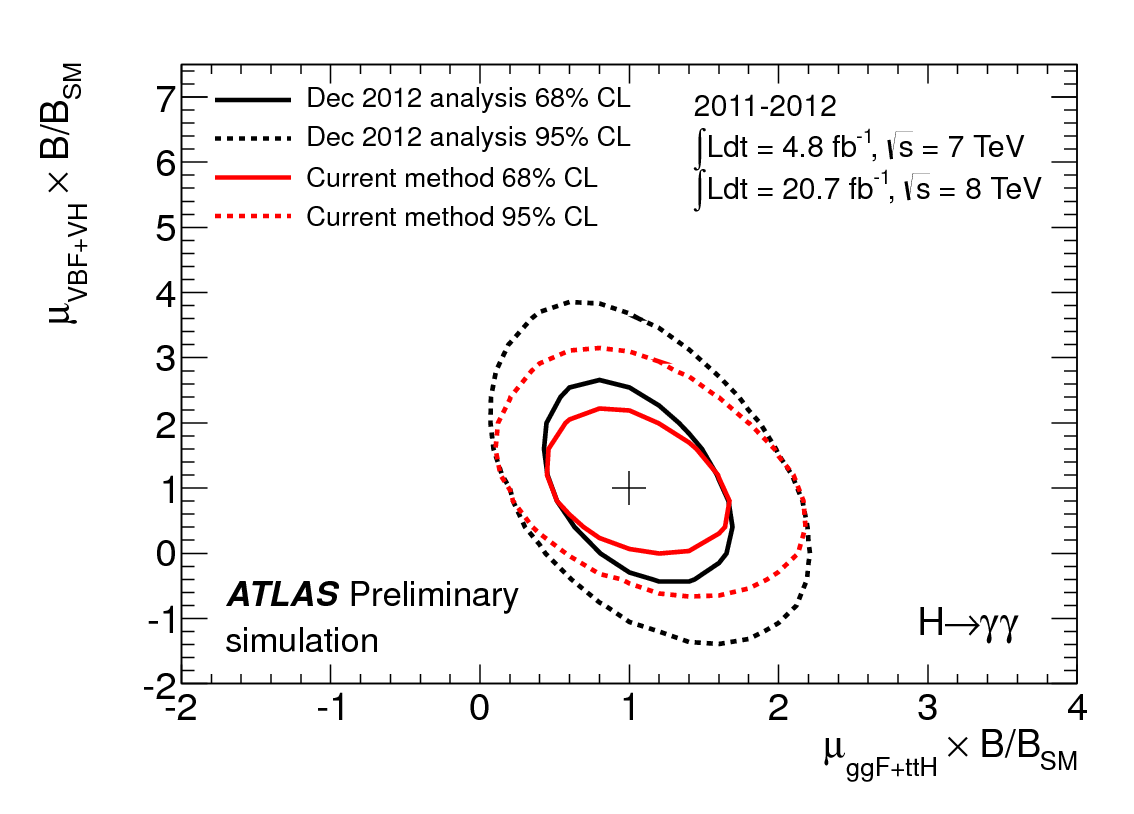 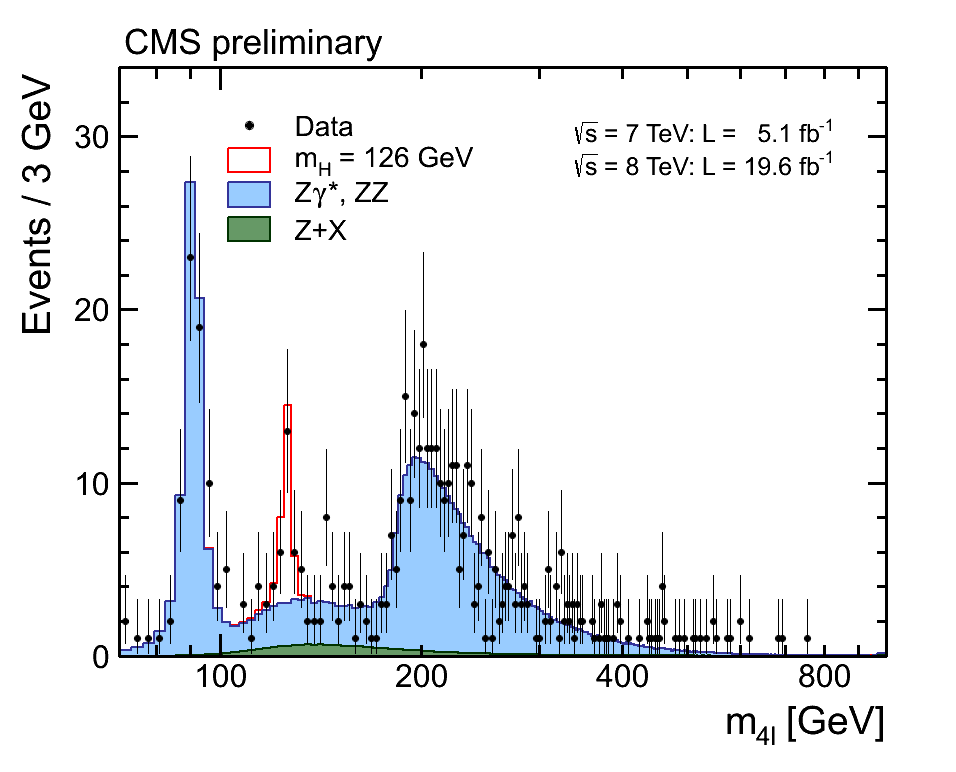 先端加速器LHCが切り拓くテラスケールの素粒子物理学
2013/05/24
19
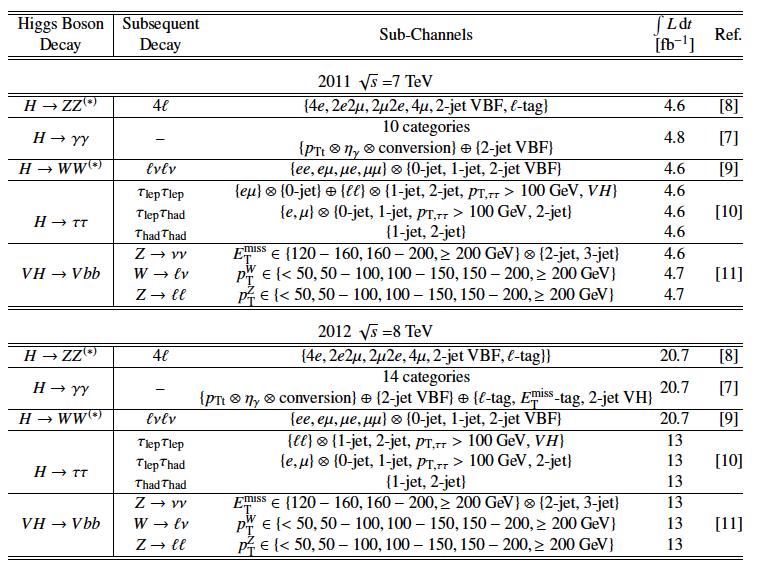 ATLAS 
Hγγ, ZZ4l, WWlvlv
full-data
Hbb,ττ
HCP data(13fb-1)
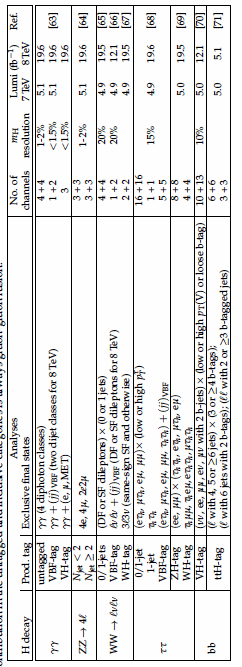 CMS 
Hγγ, ZZ4l, WWlvlv, Hττ
full-data
Hbb
HCP data(12fb-1)
先端加速器LHCが切り拓くテラスケールの素粒子物理学
2013/05/24
20
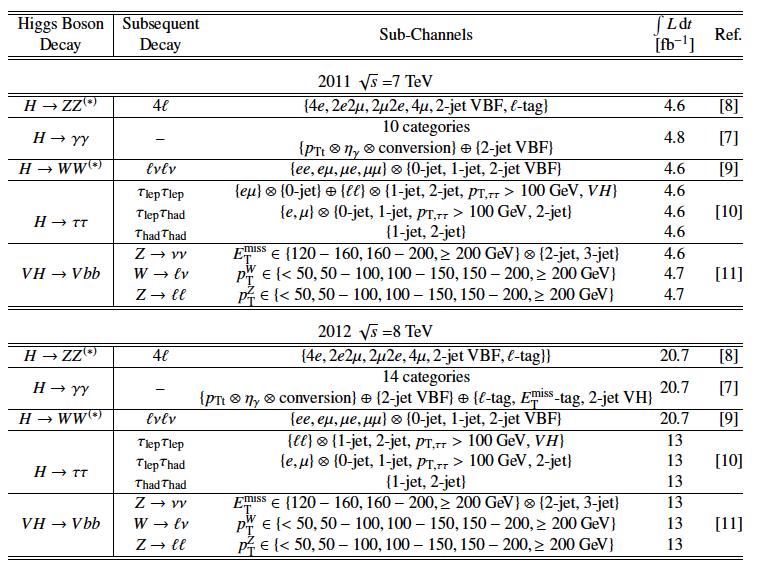 ATLAS 
Hγγ, ZZ4l, WWlvlv
full-data
Hbb,ττ
HCP data(13fb-1)
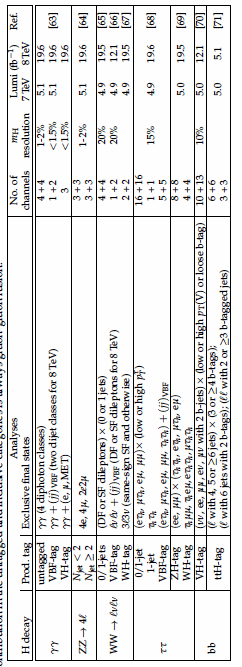 CMS 
Hγγ, ZZ4l, WWlvlv, Hττ
full-data
Hbb
HCP data(12fb-1)
先端加速器LHCが切り拓くテラスケールの素粒子物理学
2013/05/24
21
質量測定
２つの質量解像度が良いチャンネルHγγ vs HZZ4l
Hγγの系統誤差 : γ energy scale/resolution
HZZ4lの主な系統誤差 : μ momentum scale/resolution
２つの測定の相関は少ない
* electron energy scale/resolutionはγと相関あり
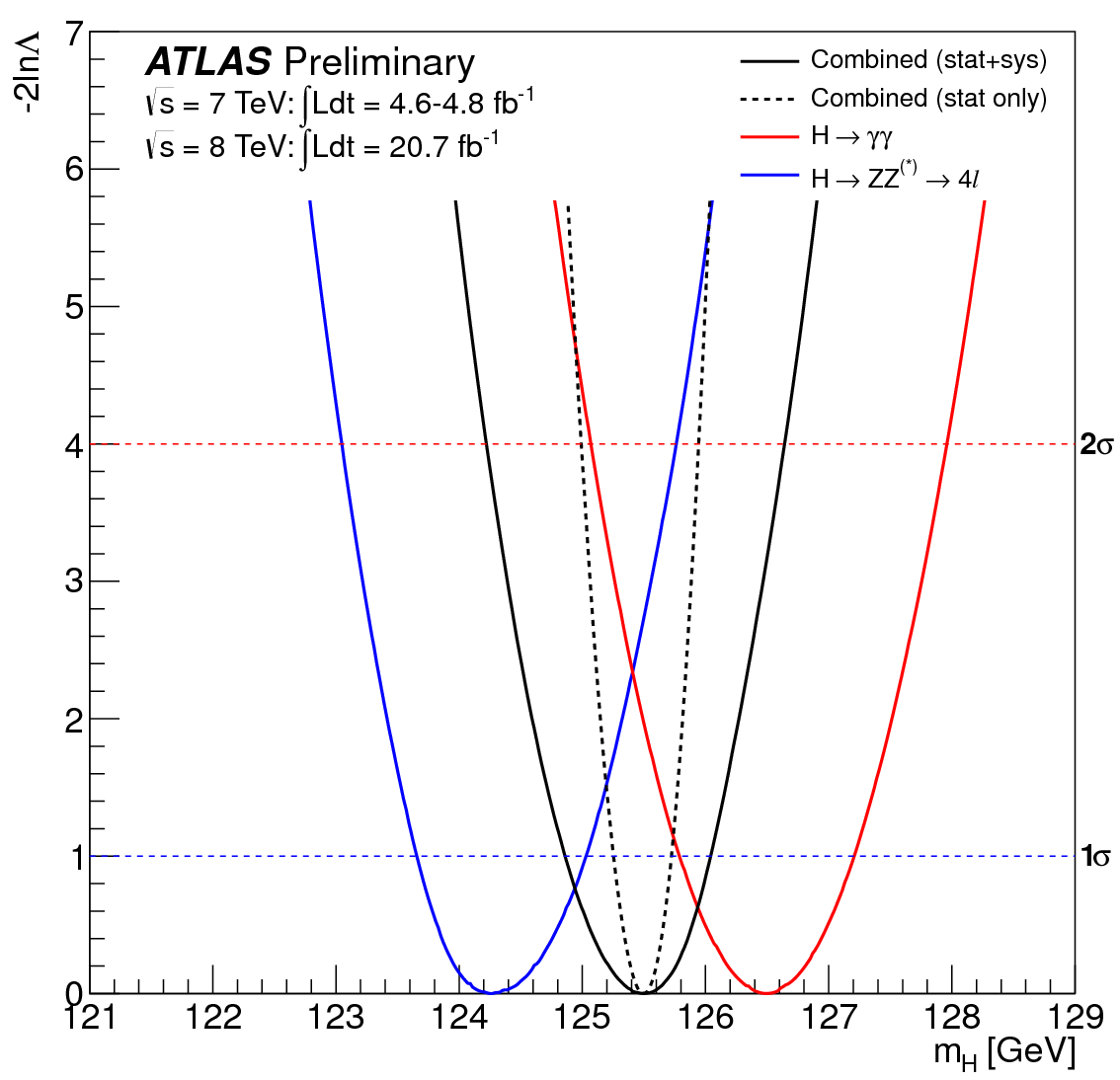 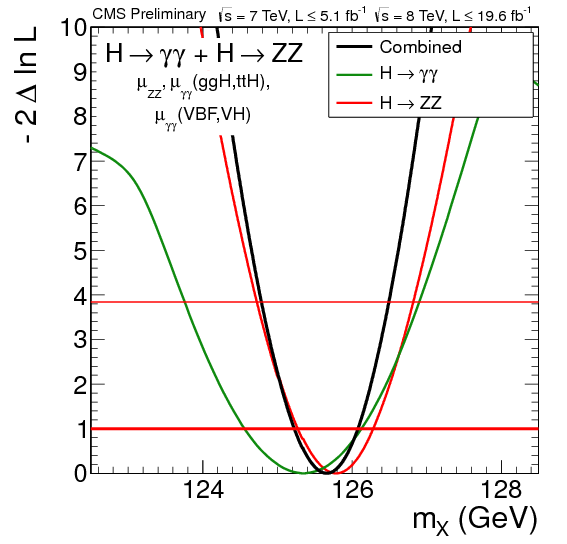 Combined
125.5±0.2(stat)+0.5-0.6(sys)
Combined
125.7±0.3(stat)±0.3(sys)
Hγγ
125.4±0.5(stat)±0.6(sys)
HZZ4l
125.8±0.5(stat)±0.2(sys)
HZZ4l
124.3+0.6-0.5(stat)+0.5-0.3(sys)
Hγγ
126.8±0.2(stat)±0.7(sys)
ΔmH=2.5 GeV 
Compatibility ~2.5σ
先端加速器LHCが切り拓くテラスケールの素粒子物理学
2013/05/24
Combined Signal Strength
22
Combined signal strength (SMに規格したときの観測された信号の量)
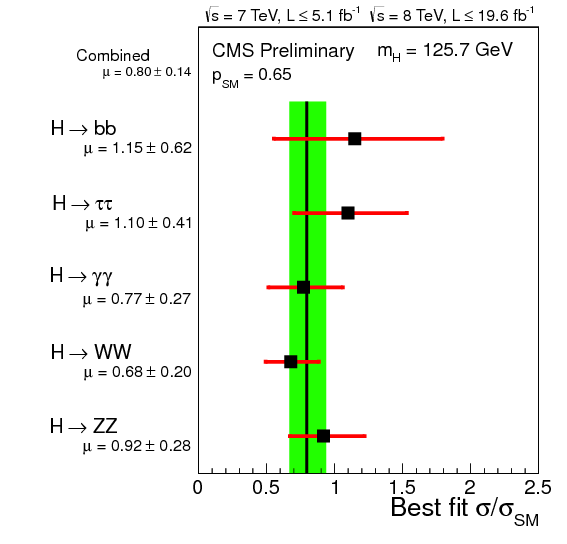 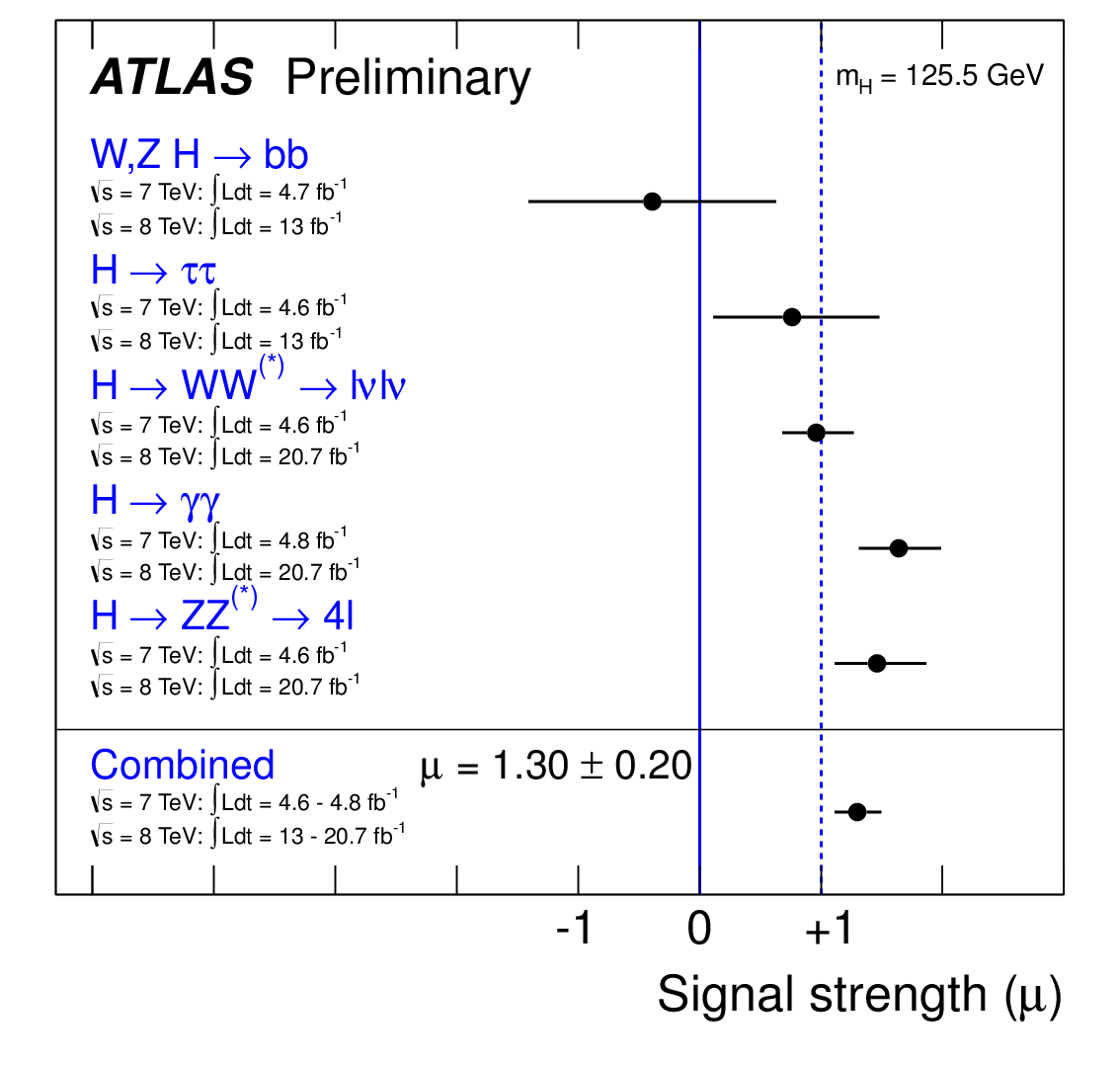 -0.4±1.0
0.8±0.7
1.0±0.3
1.6±0.3
Combined
0.80±0.14
1.5±0.4
1.3±0.20(stat+sys)
SM
SM
ATLAS : γγ,ZZは高め                                   CMS : γγ,WW,ZZは低め
それぞれの実験はSMと無矛盾 (<2σ)
ττ,bbはまだ感度低い
先端加速器LHCが切り拓くテラスケールの素粒子物理学
2013/05/24
23
カップリングの測定
生成過程でのヒッグスとの結合



崩壊過程でのヒッグスとの結合
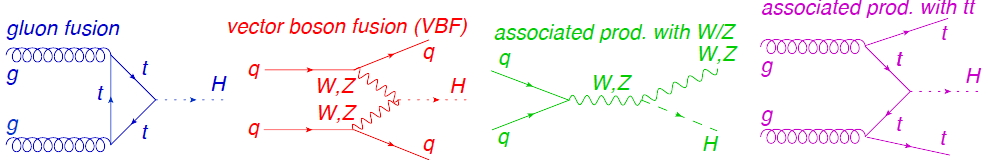 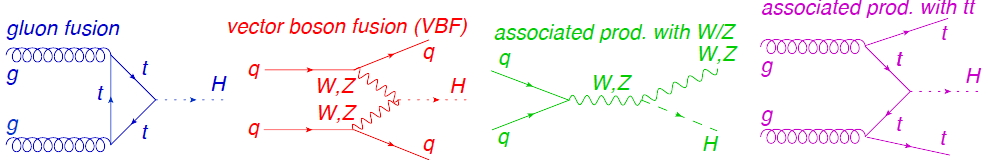 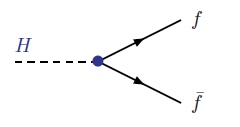 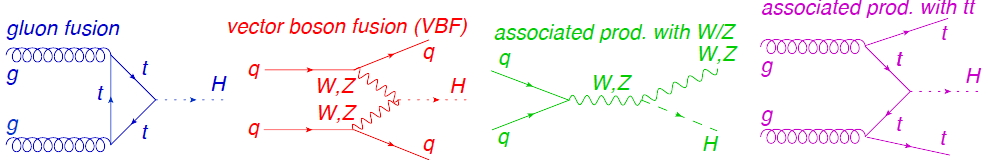 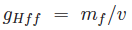 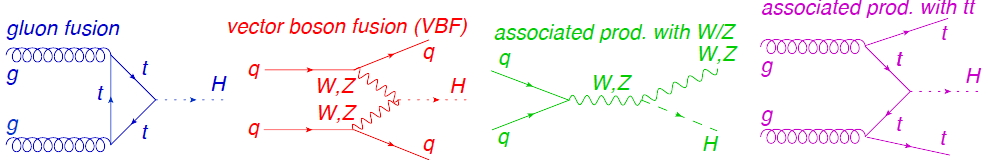 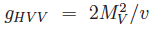 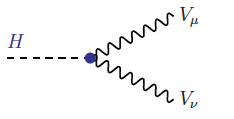 Hγγは両方の
カップリングが寄与
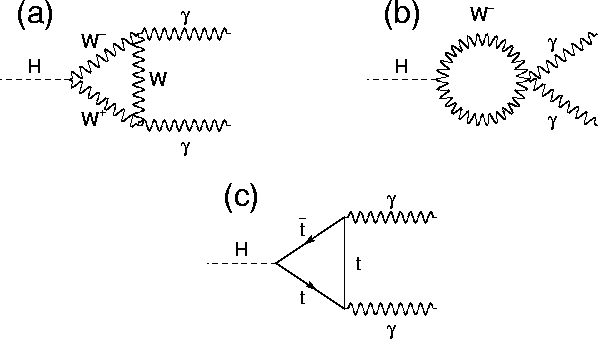 ~1
:
~-0.2
f=b, τ, t, μ, c
V=W, Z
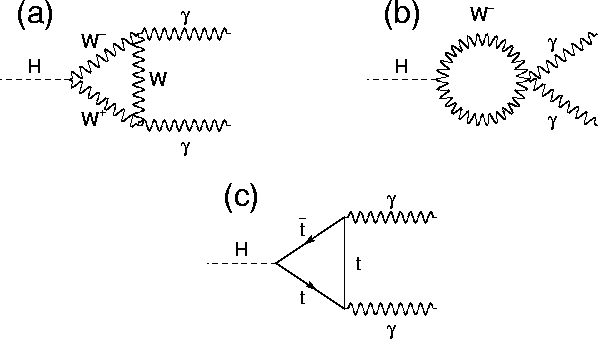 先端加速器LHCが切り拓くテラスケールの素粒子物理学
2013/05/24
24
ggF vs. VBF Production
同じ崩壊チャンネルを見る事での崩壊からの不定性はキャンセル（生成過程に対するμのズレを見る事が可能)
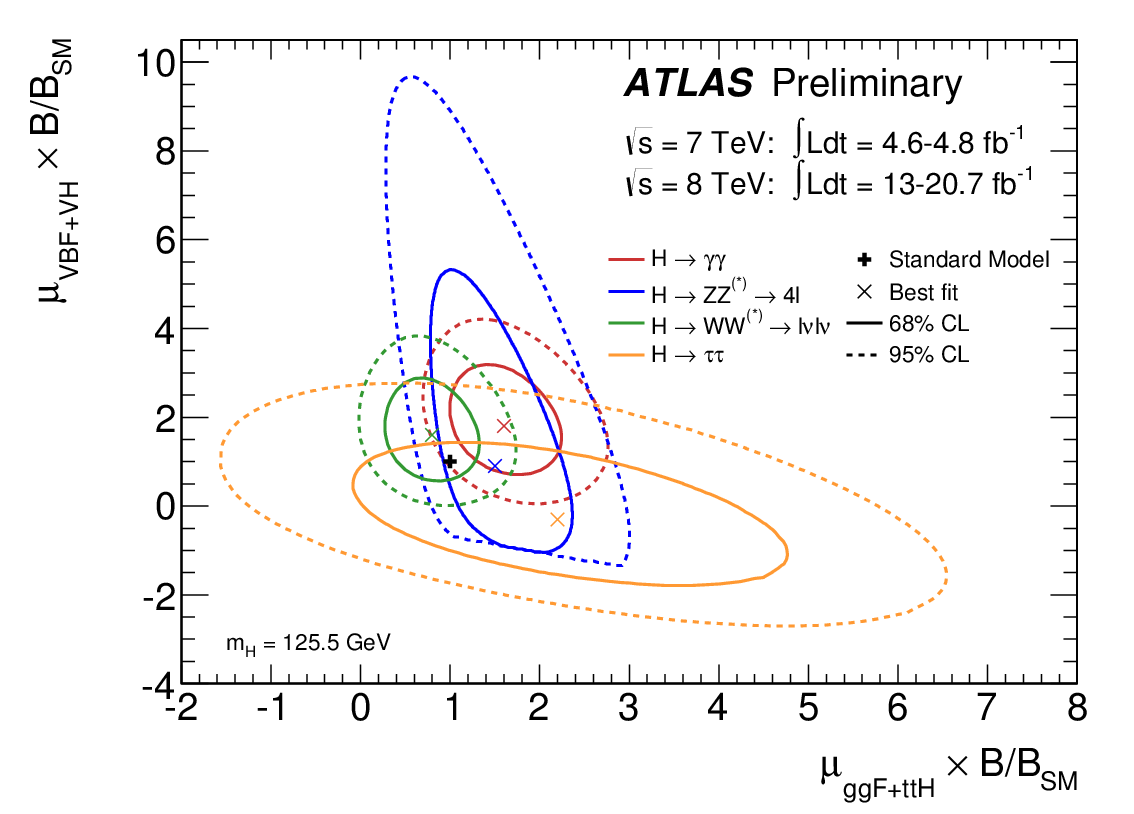 HWWはggF低めに出ている
HγγはggF低め、VBF高め
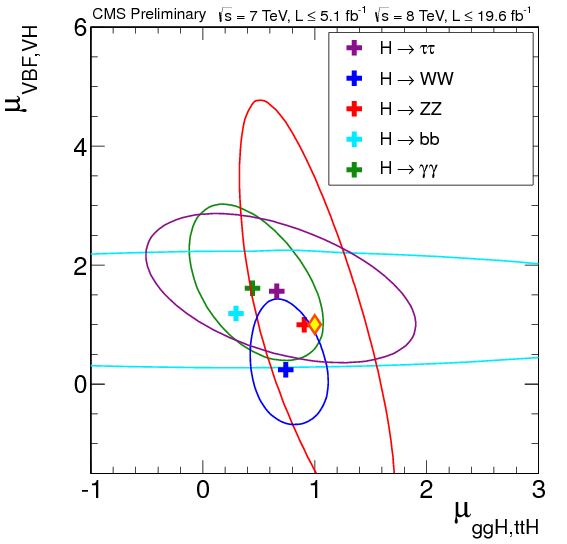 SM
HγγはggF/VBF共に高めに出ている(<2σ)
他のチャンネルも大きくSMとずれているものはない
SM
SM
* Hττ : ggFの感度なし
* HZZ4l : VBFの感度なし
SM
先端加速器LHCが切り拓くテラスケールの素粒子物理学
2013/05/24
25
ggF vs VBF Production
比(μVBF+VH/μggF+ttH)をとることでそれぞれの崩壊モードを同じ変数として比較可能(コンバインも可能)
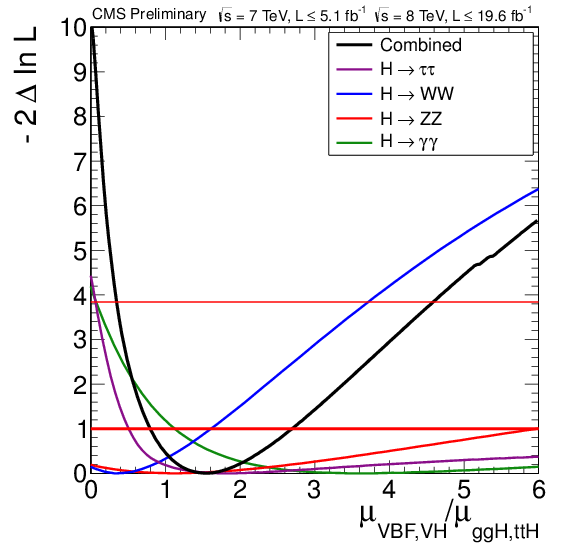 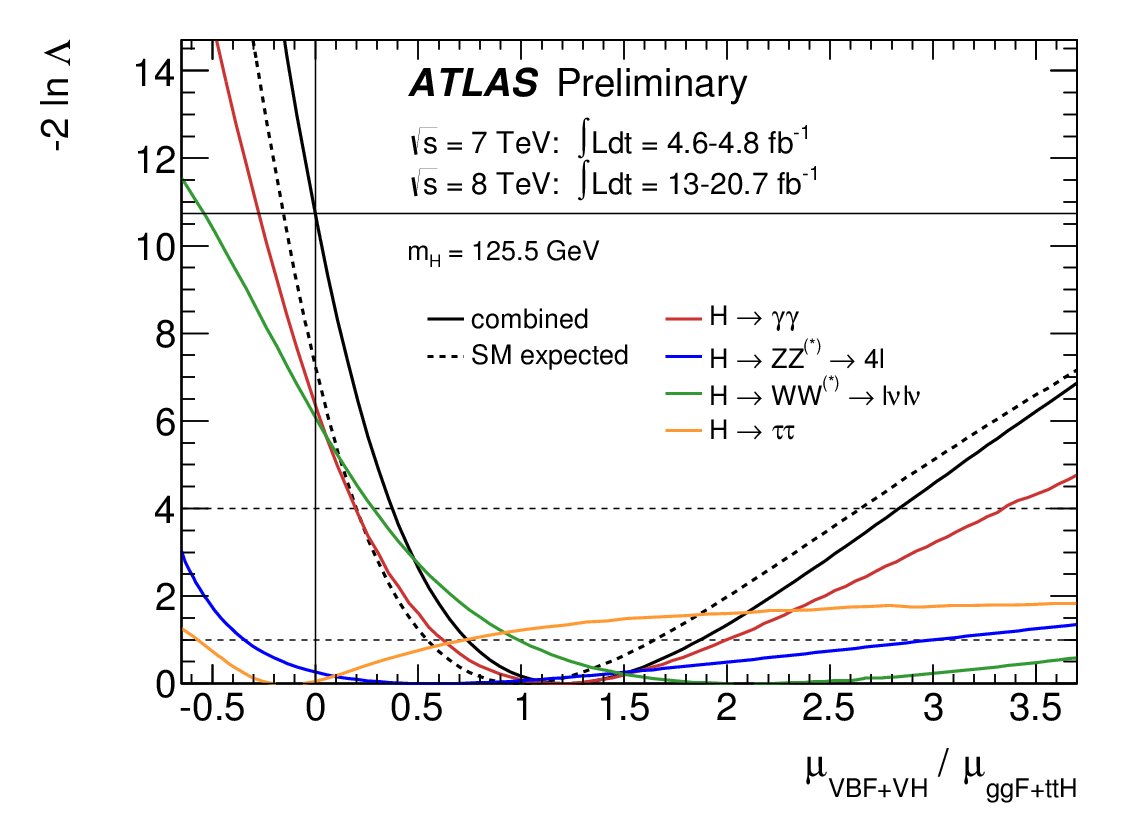 3σ
3σ
μVBF+VH/μggF+ttH=1.2+0.7-0.5 (SMと無矛盾)
μVBF+VH=0を3.3σで棄却                                    有意にVBF productionが見えている
μVBF+VH >0を強く示唆(>3σ)
先端加速器LHCが切り拓くテラスケールの素粒子物理学
2013/05/24
カップリングの測定
26
一例
125.5 GeVのSM Higgs boson (spin 0 CP-even scalar)を仮定
Coupling scale factor (κSM=1)
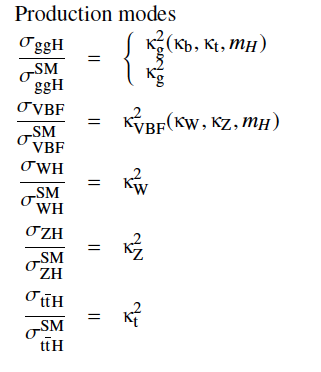 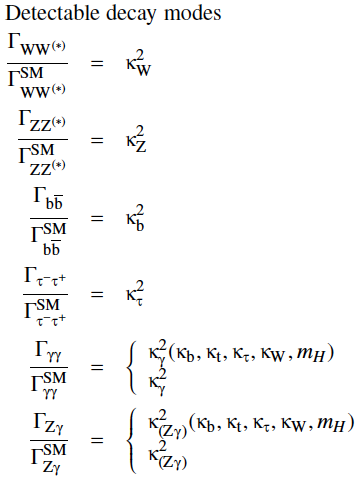 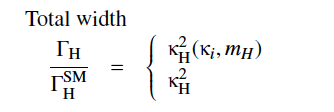 先端加速器LHCが切り拓くテラスケールの素粒子物理学
2013/05/24
27
カップリング測定
フェルミオン(κt,κb,κτ,κg)とボソン(κW,κZ)のカップリングをパラメータとしてフィット
κV=κW=κZ
κF = κt = κb = κτ = κg
* κγ2(κF,κV)∝|1.261κV-0.265κF|2
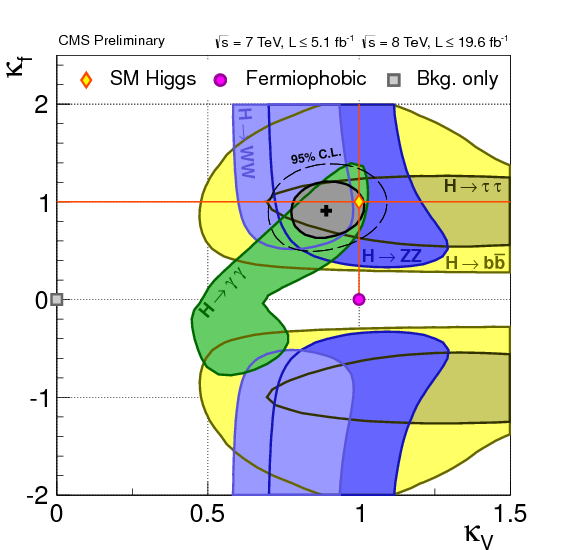 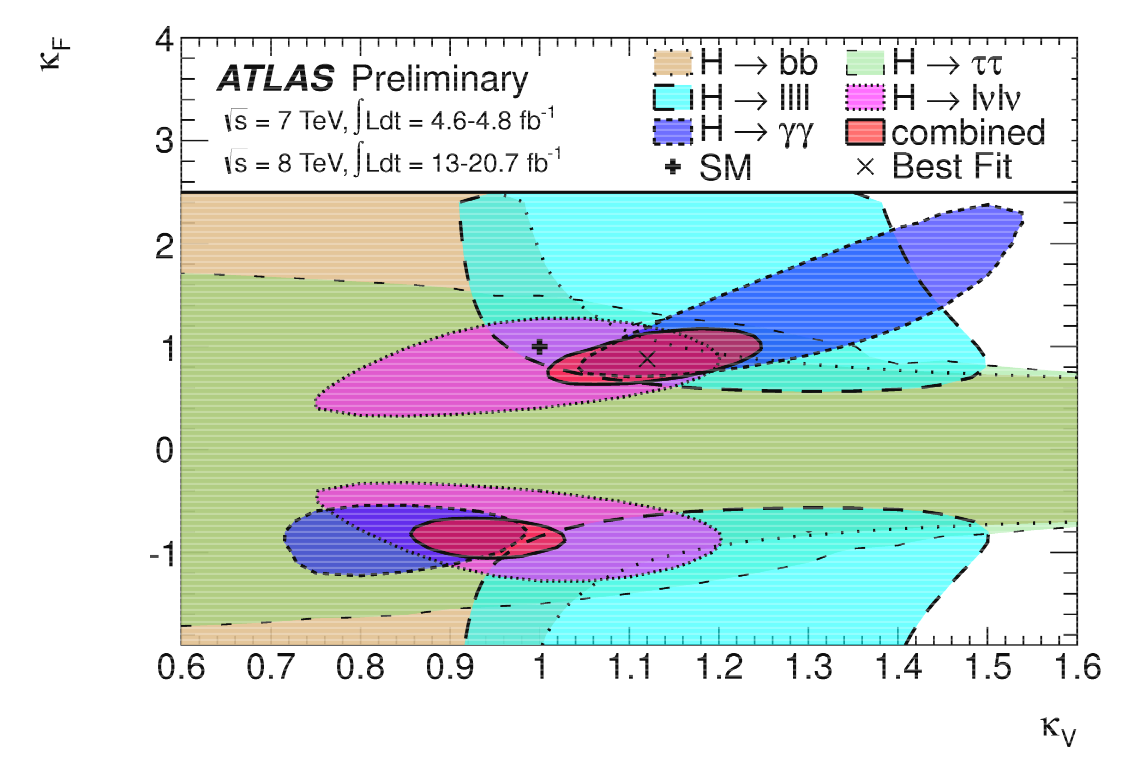 SM
SMとの整合性 ~8% (<2σ)
κV>0のみ : 非対称性はHγγのloopから
SMとの整合性 (<1σ)
先端加速器LHCが切り拓くテラスケールの素粒子物理学
2013/05/24
28
カップリング測定(CMS)
down typeとup typeのカップリング比(λdu=κd/κu)測定 　　　　　　　　　　　　　　　　　 MSSMなどではdown typeがenhanceされる可能性
leptonとquarkのカップリング比(λlq=κl/κq)測定                             2HDMではleptonとカップルしないシナリオも
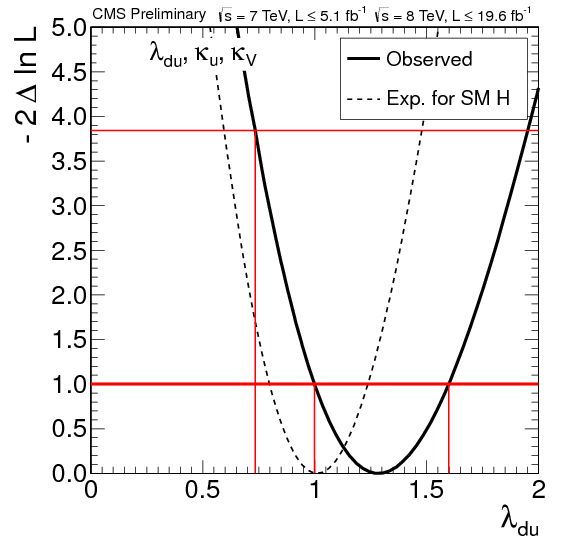 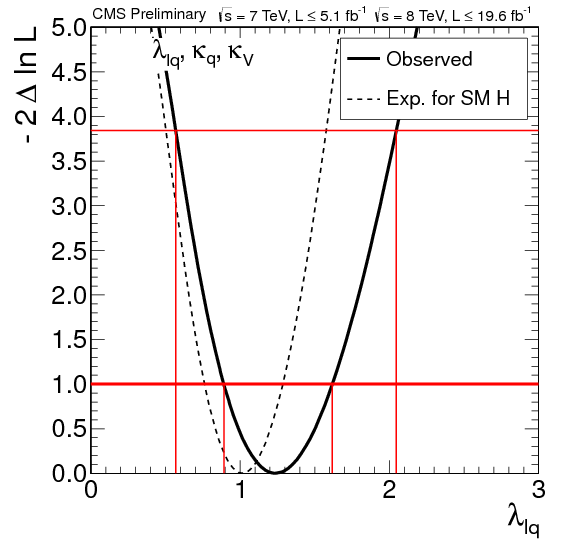 2σ
2σ
SM
1σ
SM
1σ
SMからの大きなズレは観測されず
先端加速器LHCが切り拓くテラスケールの素粒子物理学
2013/05/24
カップリング測定
29
ggH, Hγγのloopにnon-SM粒子の　　　　　　　　　　　　　　　　　　　　寄与がある場合κg, κγのズレが見える可能性
全崩壊幅はSMと同じと仮定 (κg, κγがパラメータ)
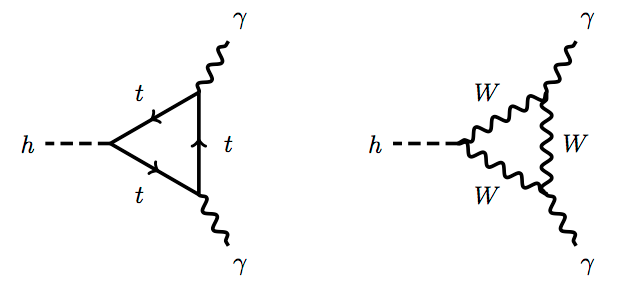 ?
?
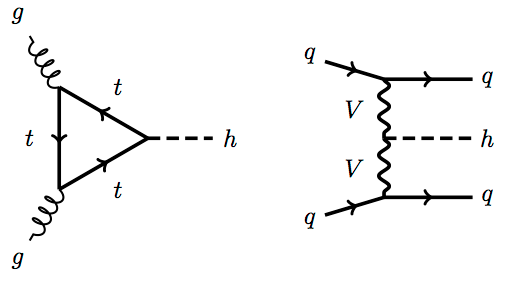 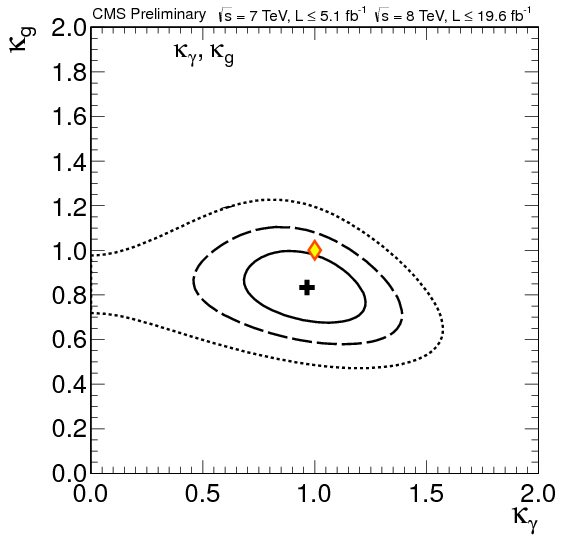 CMS
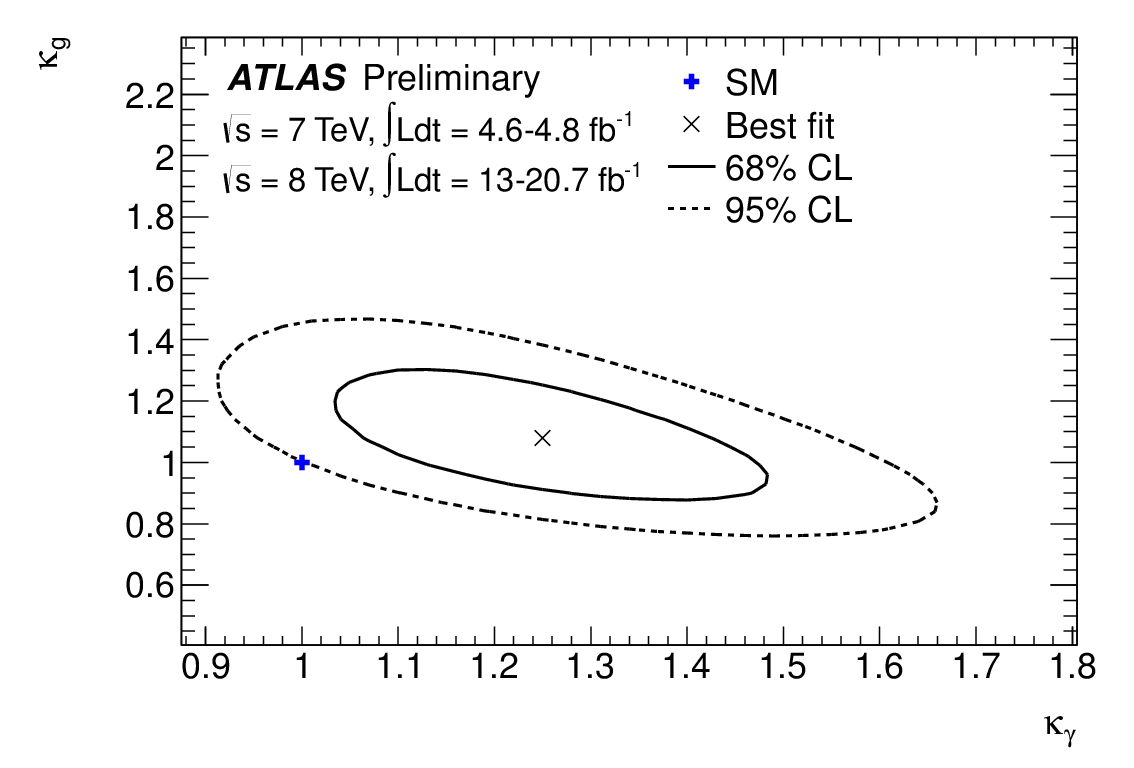 SM
(0.97,0.83)
2σ
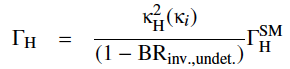 1σ
3σ
SM
non-SM粒子が全崩壊幅に寄与する場合(non-SM粒子は観測されない)
BR(invisible) < 0.6(0.52) @95% CL in ATLAS(CMS)
SMと無矛盾(~1σ)
SMとの整合性は5%(~2σ)
先端加速器LHCが切り拓くテラスケールの素粒子物理学
2013/05/24
30
スピン・パリティ測定
Hγγ, HWWlvlv, HZZ4lチャンネルでスピン測定
Spin 0+ vs 2+ : 最もシンプルなgravition-likeモデルをspin2+のベンチマークとして使用 (Spin 1+/-はLandau-Yang定理で禁止されている)
ZZ4lは0-,1+,1-,2-との識別にも感度がある

 Hγγ : Z-軸と光子の放出角度|cosθ*|のみをもちいてスピンを測定 
|cosθ*|とmγγ (bkg normalization in side band)をフィットする
Phys. Rev. D 16, 2219–2225 (1977)
99.3%の信頼度(CLs)でspin2+を棄却
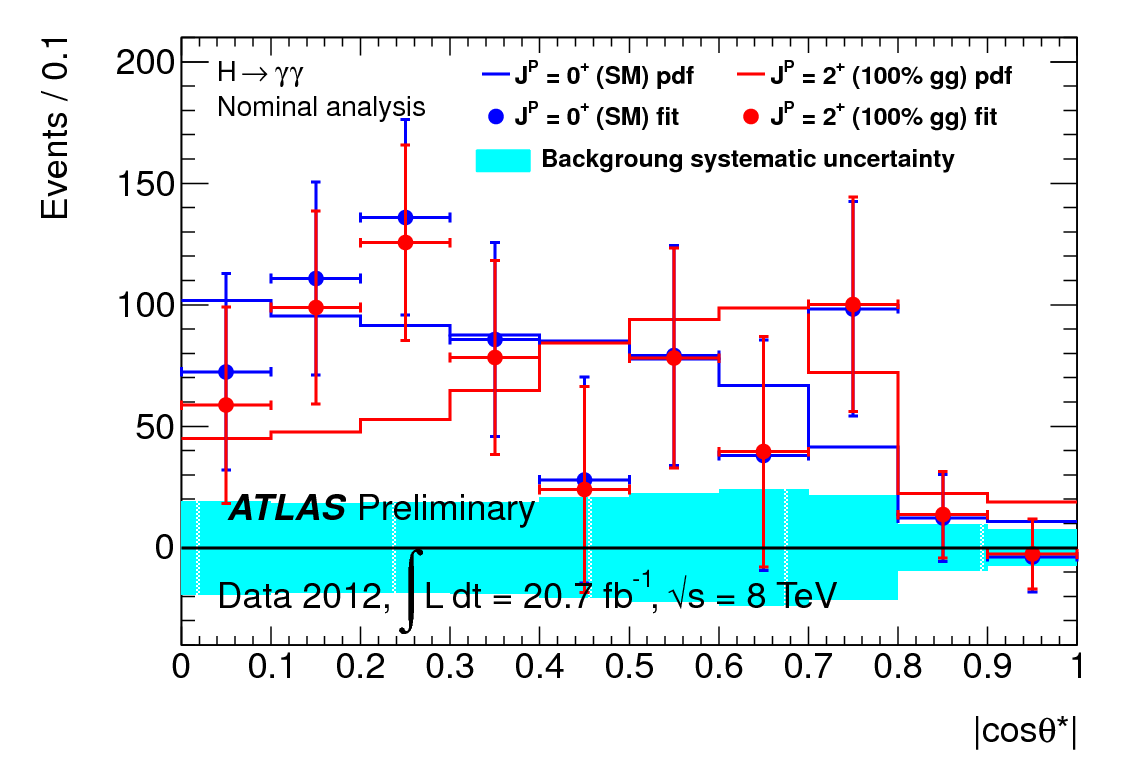 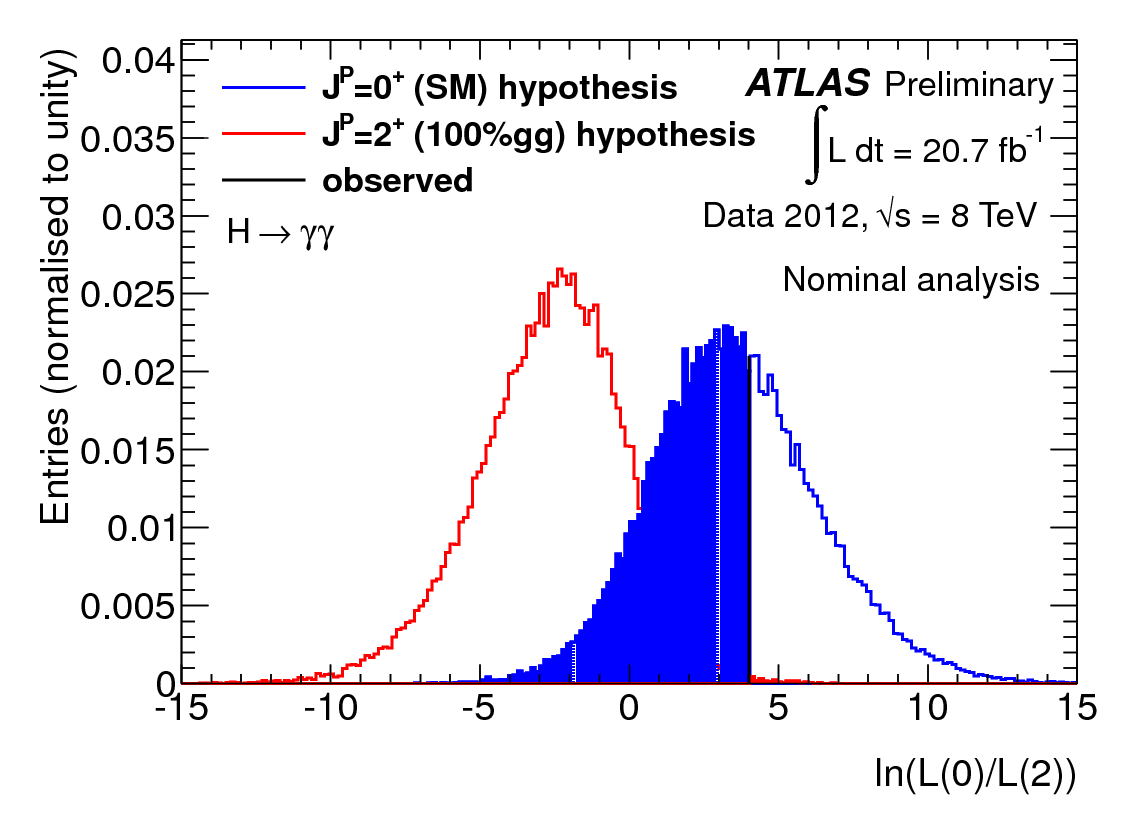 122 < mγγ < 130 GeV
observed
先端加速器LHCが切り拓くテラスケールの素粒子物理学
2013/05/24
31
スピン・パリティ測定
HWWlvlv :Δφll, pTll等のスピンに感度がある変数をMVAで解析
μ測定よりセレクションを緩くしてspin 0+,2+を選択
２つのBDT0(spin0+ vs bkg), BDT2(spin2+ vs bkg)を2Dフィット
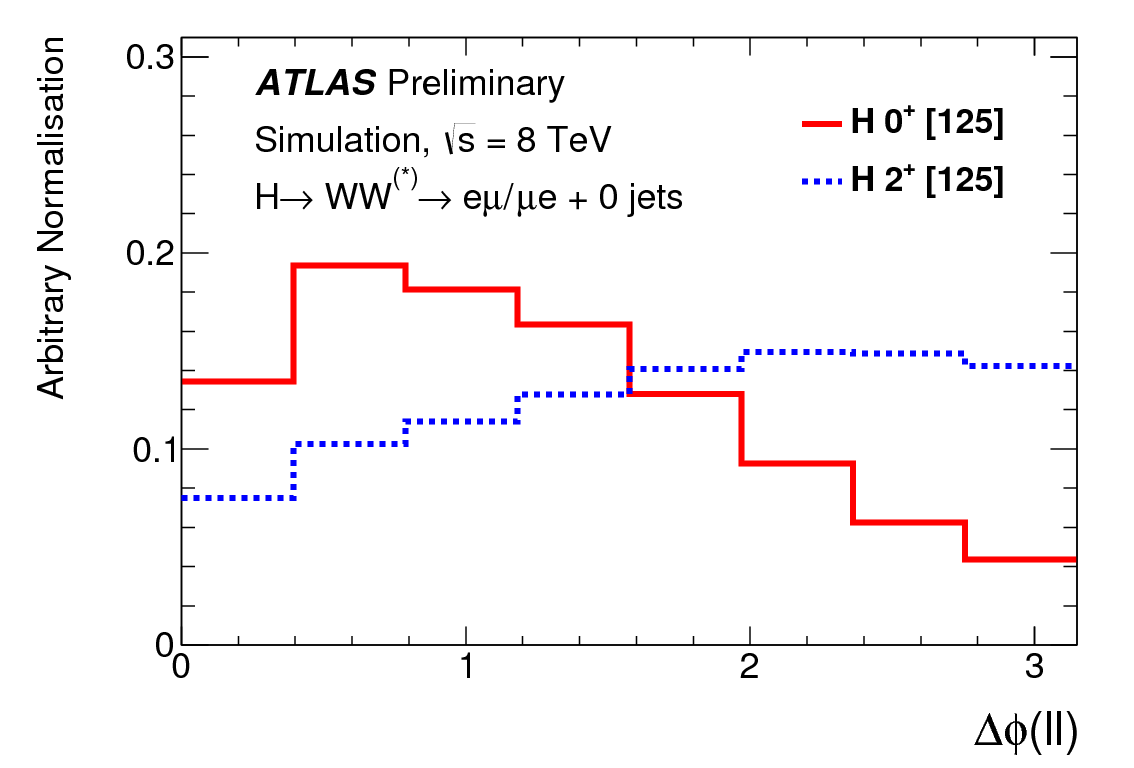 spin 2+
spin 0+ (SM)
BDT0アウトプット(2+シグナル)
BDT0アウトプット(0+シグナル)
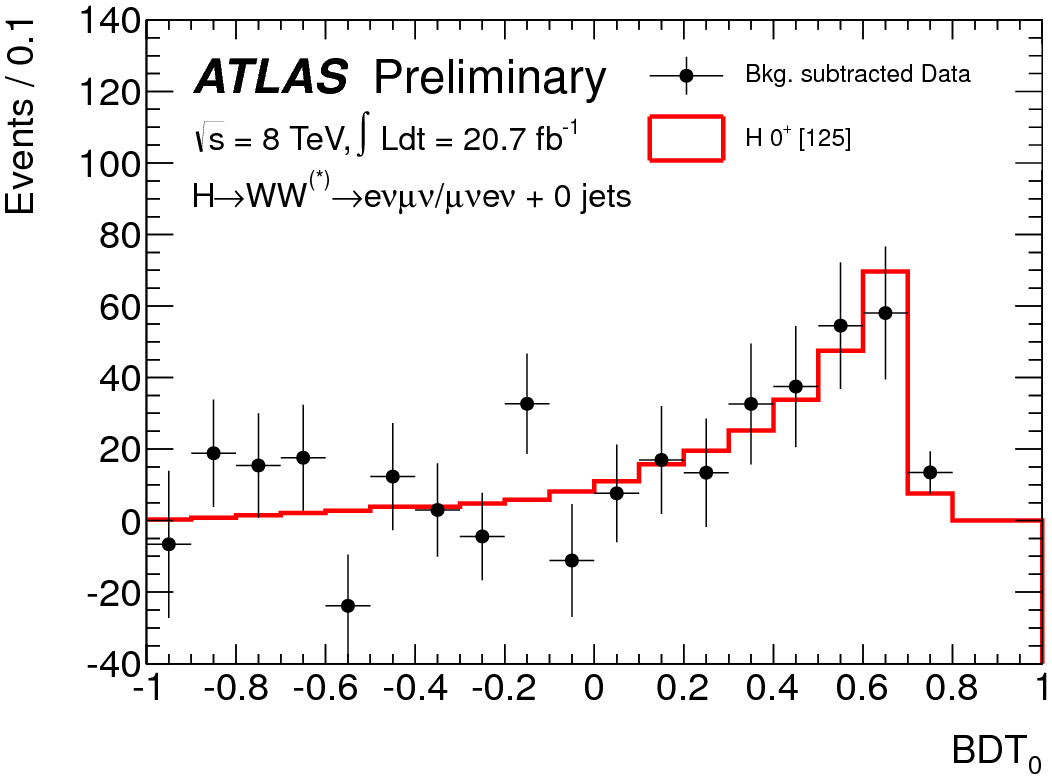 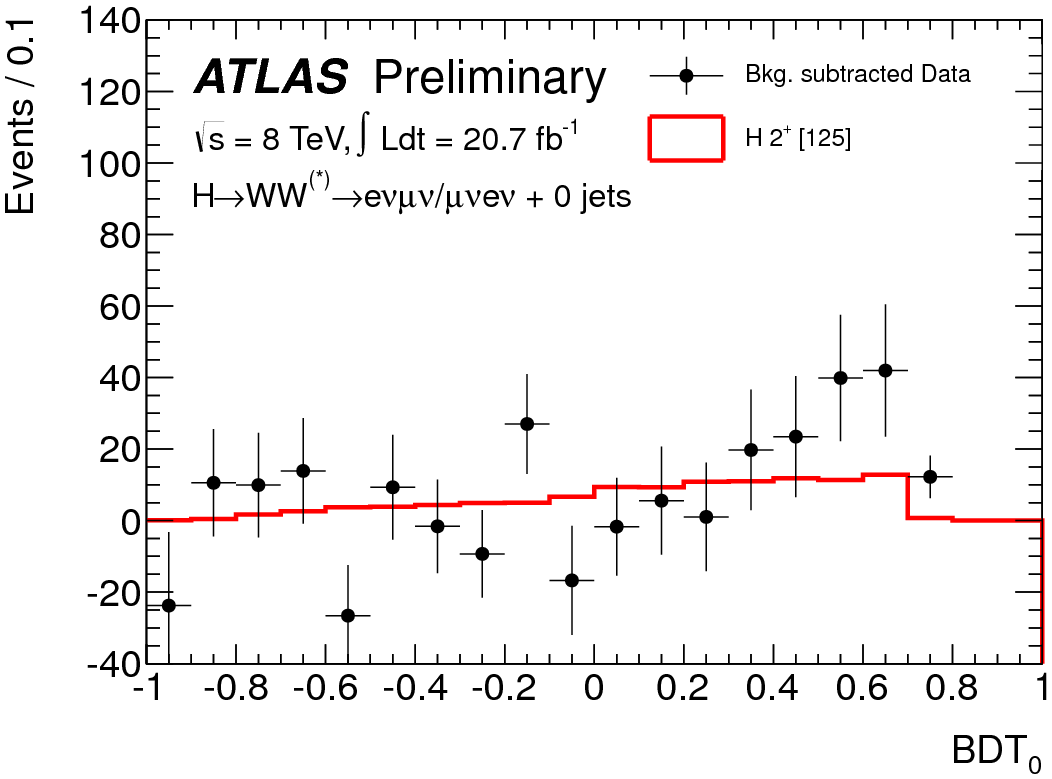 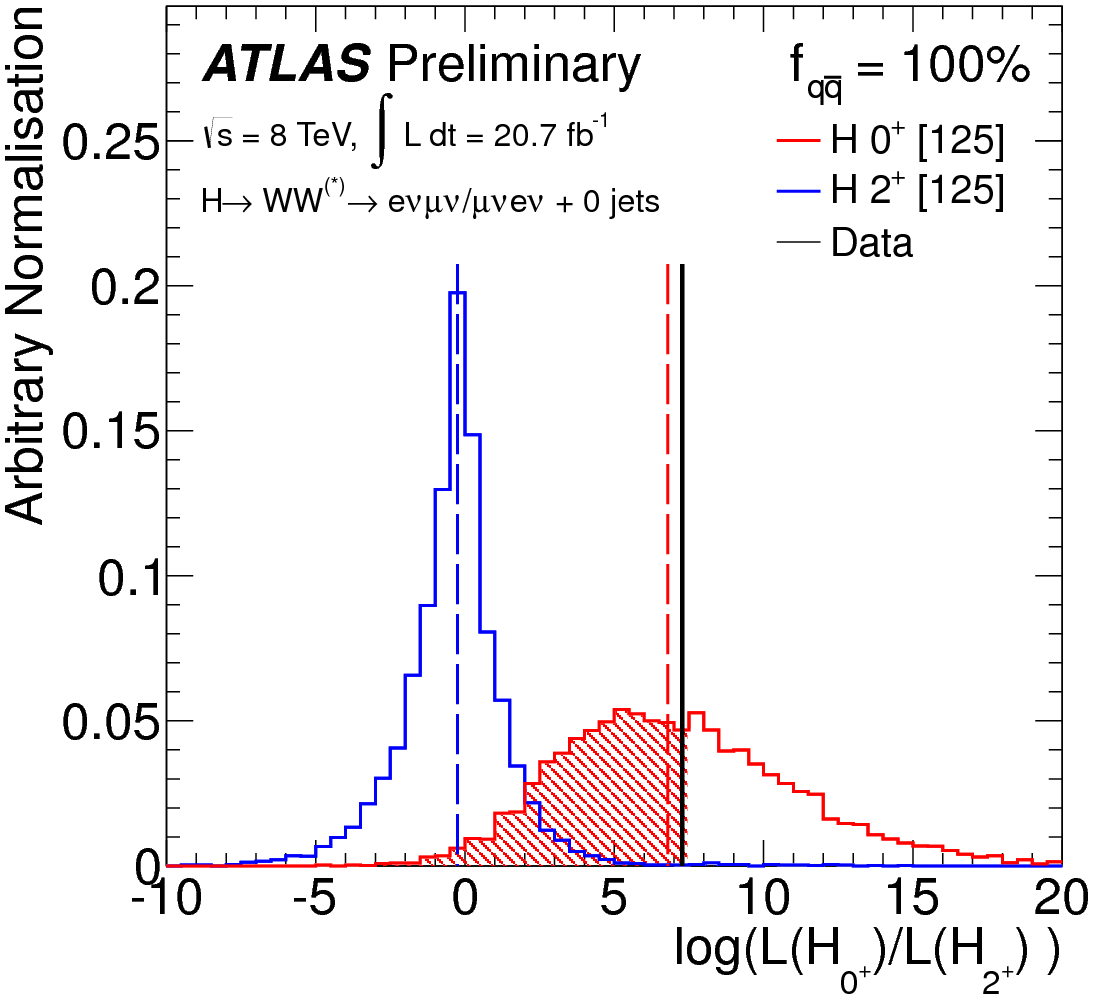 スピン 0+
best fit
スピン 2+
best fit
99%の信頼度(CLs)で2+を棄却
先端加速器LHCが切り拓くテラスケールの素粒子物理学
2013/05/24
32
スピン・パリティ測定
Phys. Rev. D 81, 075022 (2010)
HZZ4l  : MELA (Matrix Element Likelihood Analysis)
4-leptonを用いた角度変数とm12,m34をlikelihoodにいれてMELA discriminantで評価
0+ vs 0-, 1+, 1-, 2+, 2-  0-,1+,1-は97-99%%の信頼度(CLS)で棄却 (2-は~90%)
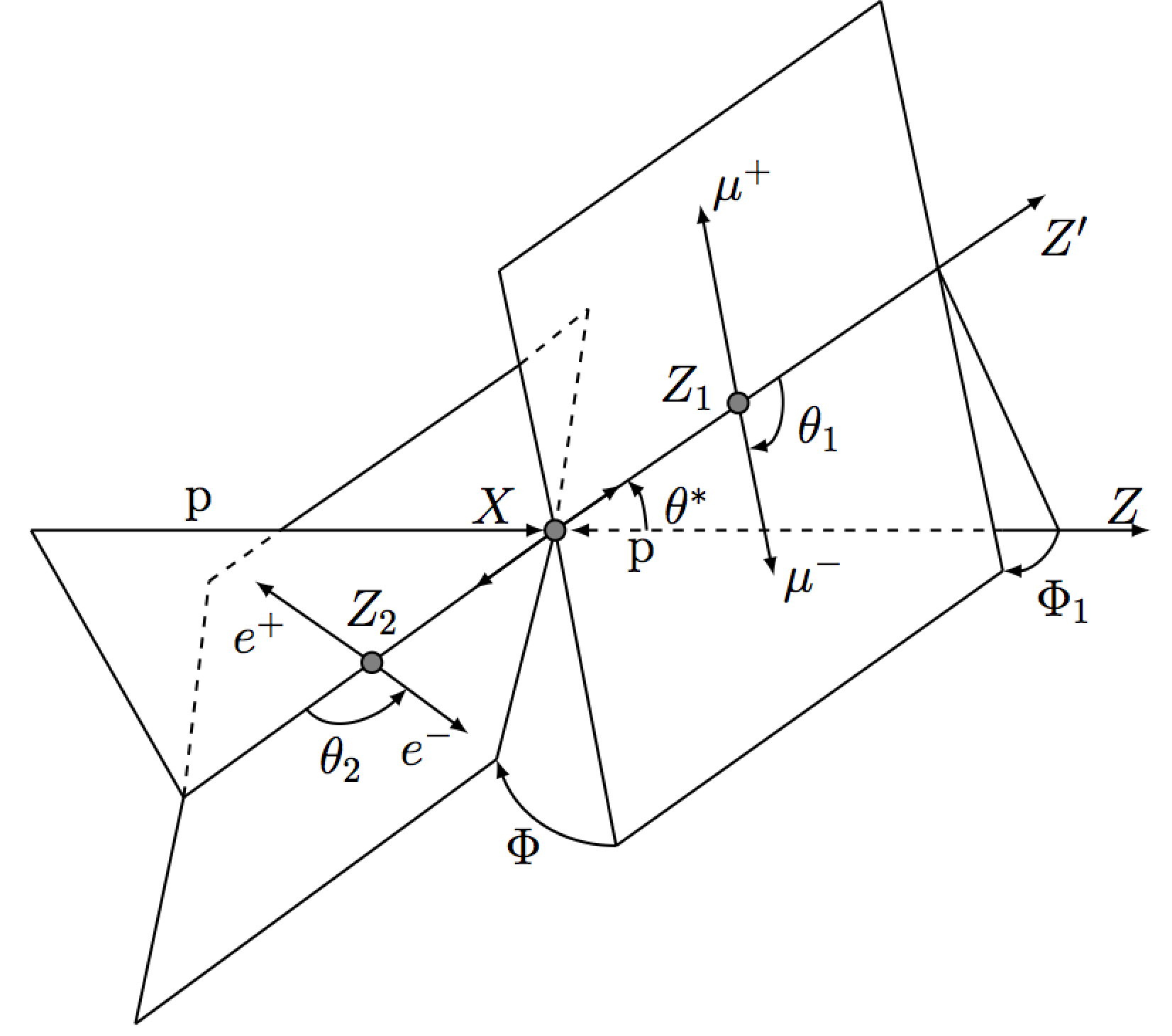 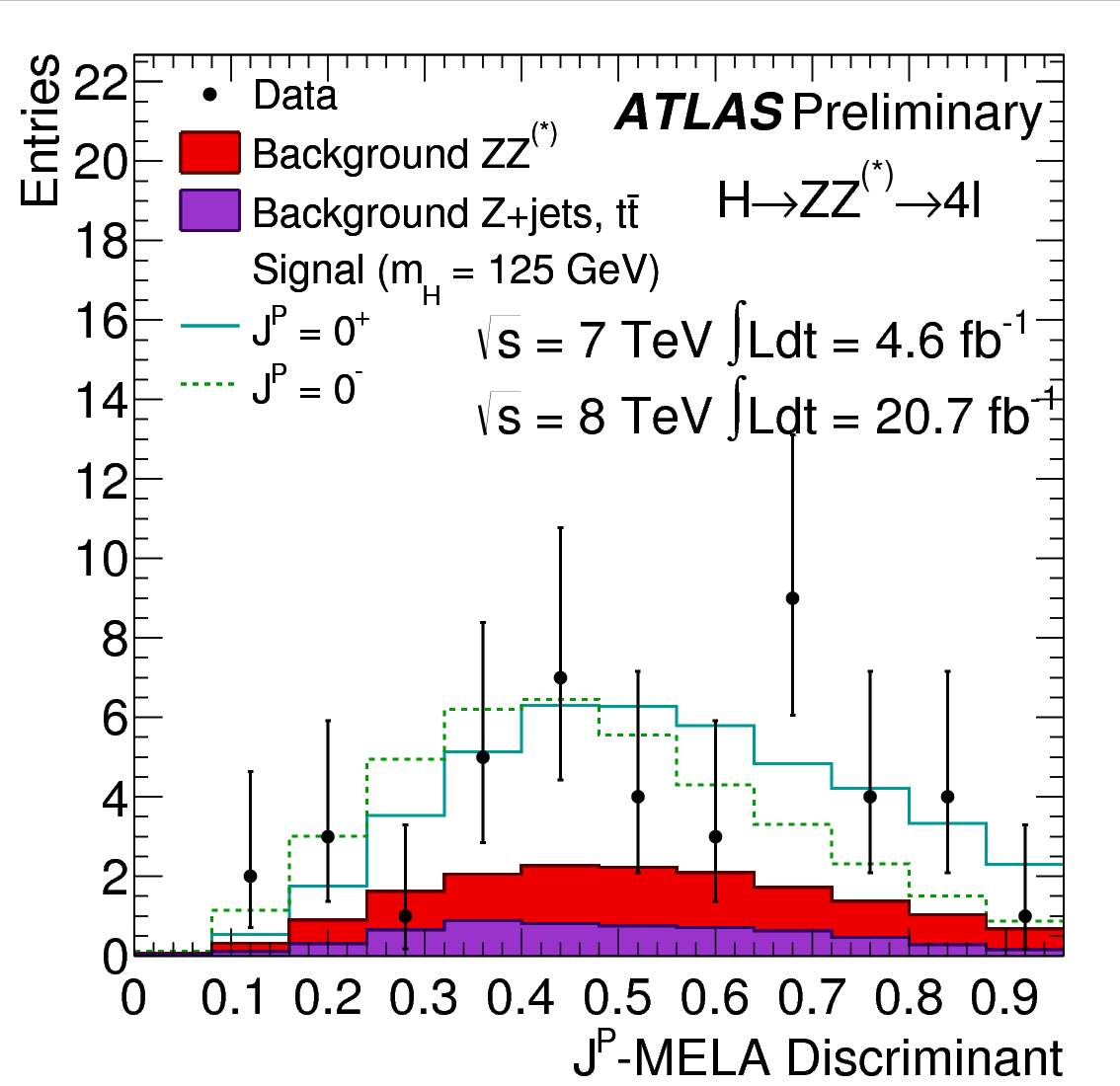 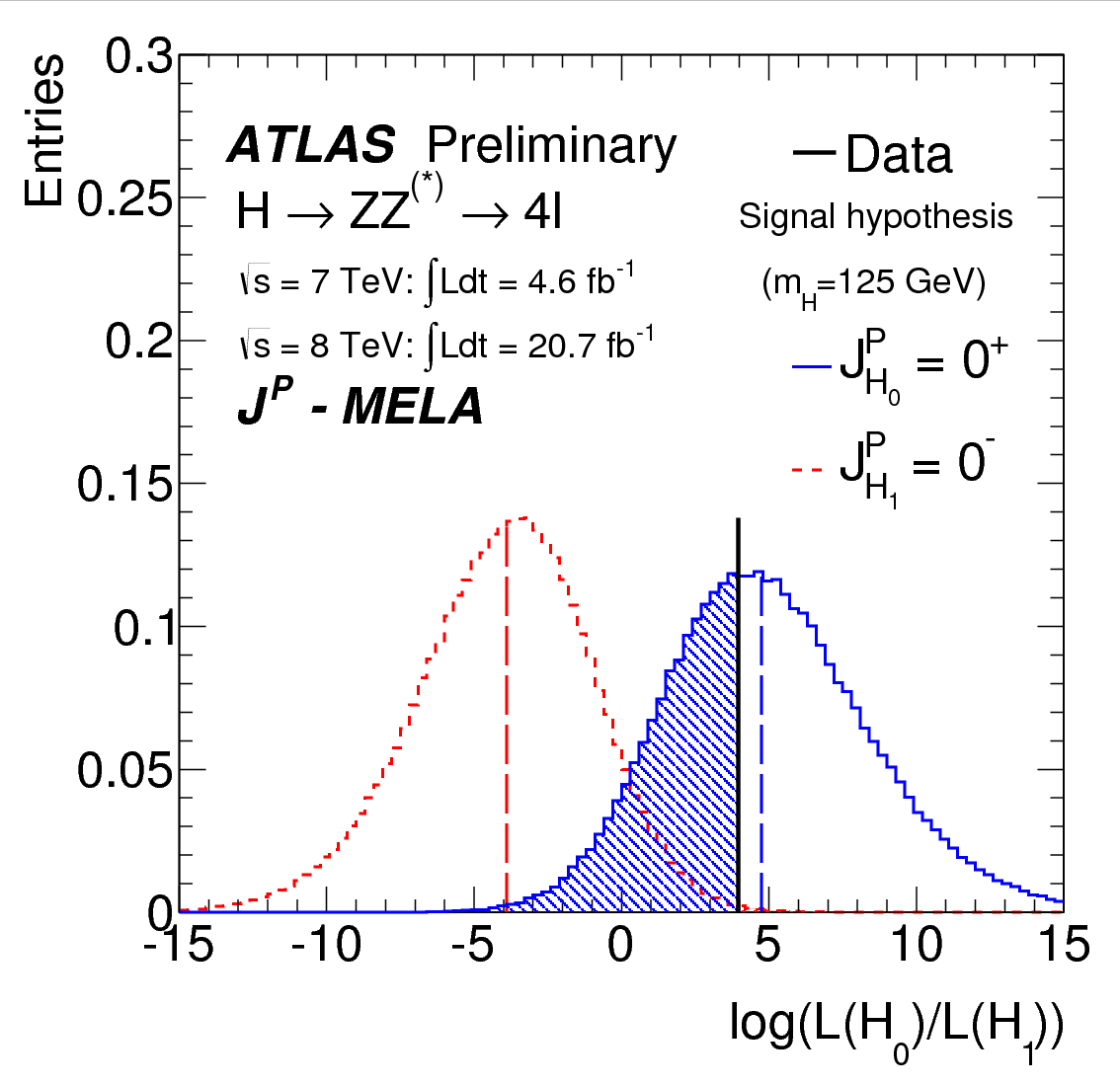 JP=0- (SM)
JP=0+ (SM)
>99%の信頼度(CLs)で0-を棄却
先端加速器LHCが切り拓くテラスケールの素粒子物理学
2013/05/24
スピン測定コンビネーション(0+ vs 2+)
33
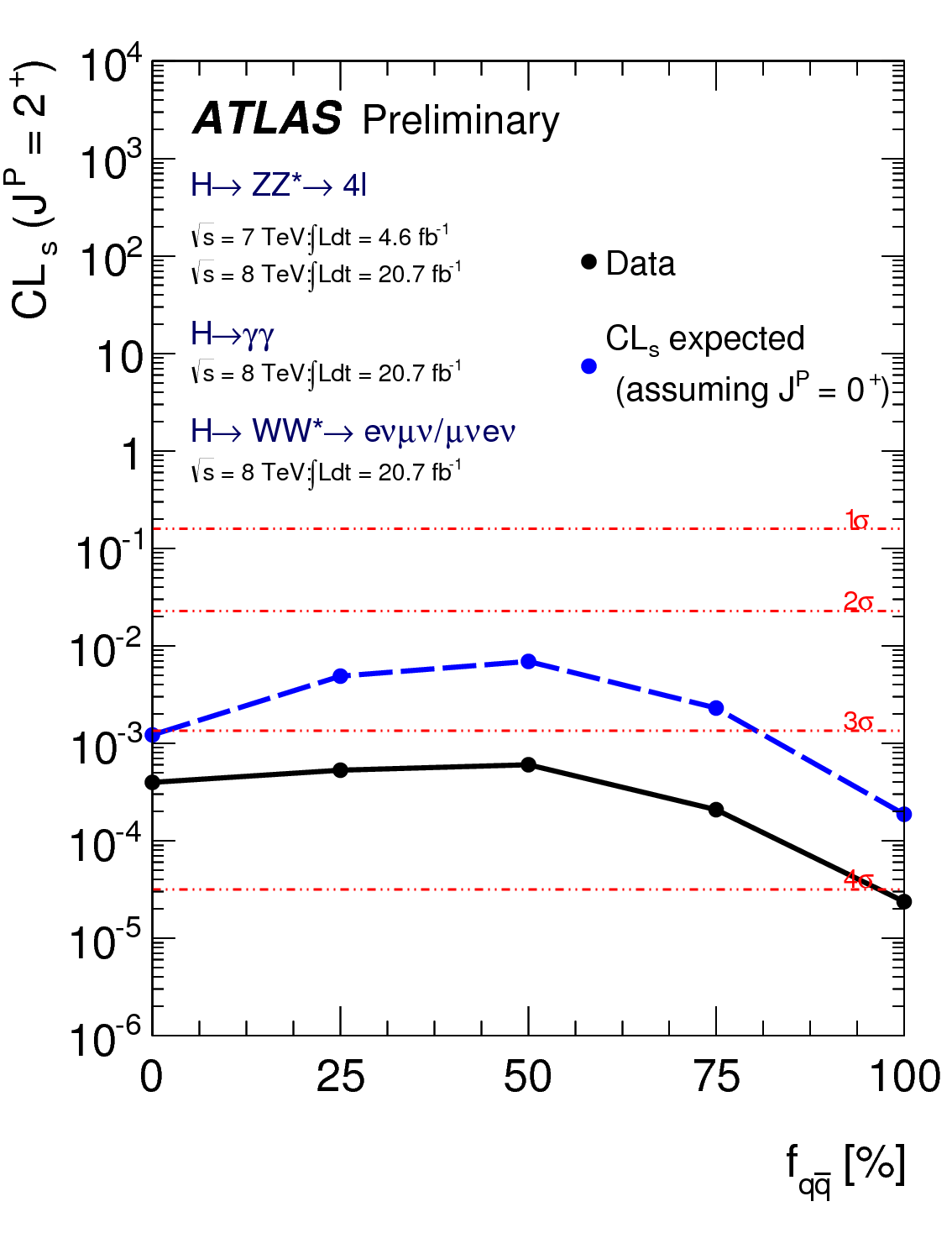 HWW,γγ,ZZ コンバイン
Spin 2+ でfqqを0%-100%まで変化させてチェック      　　　　　　　　　　　　　　　　　 全てのケースで99%以上の信頼度でSpin 2+のモデルを排除
fqq（Spin2+) = 50% : 最も区別が難しいケース
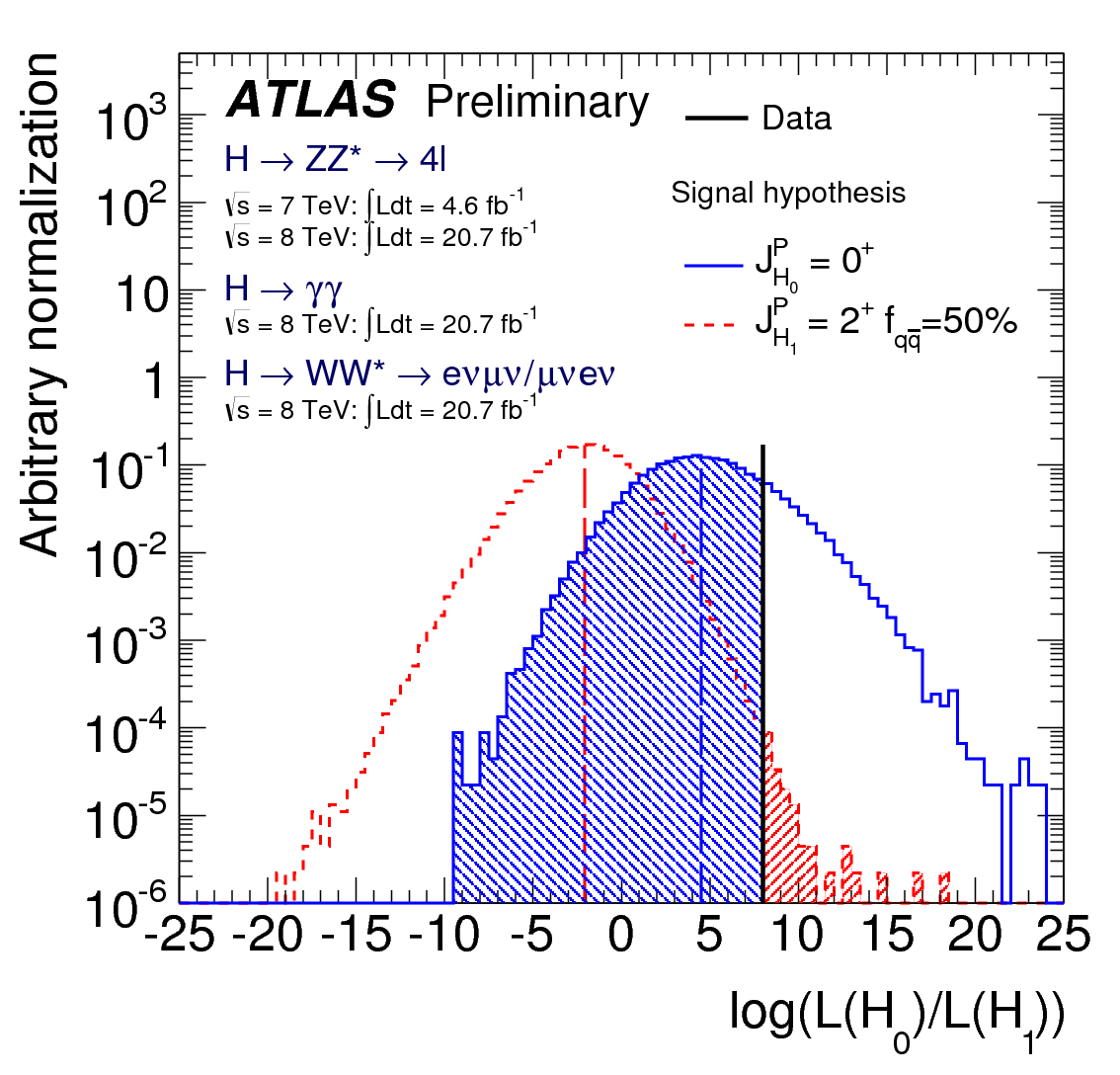 CMSもWW,ZZでほぼ同様の結果を得ている
先端加速器LHCが切り拓くテラスケールの素粒子物理学
2013/05/24
34
まとめ
ヒッグス(like)粒子の発見以来, 順調にデータ取得&解析が進行中
質量測定
ATLAS : 125.5±0.2(stat)+0.5-0.6(sys)
CMS : 125.7±0.3(stat)±0.3(sys)
スピン/パリティ測定
0+ vs 2+  0+を強く示唆 (99%以上の信頼度で2+を棄却)
0+ vs 0-,1+,1-  0+を強く示唆 (~99%の信頼度で0-,1+,1-を棄却)
カップリング測定
SMとの大きなズレは観測されていない
フェルミオンとのカップリングはHττ, Hbbの解析のアップデートに期待  近日公開(ATLAS)
“A Higgs boson”を発見

今後, より低い生成断面積のプロセス(ttH, VBF, VH), 崩壊モード(Hμμ,HZγ)の研究でヒッグス粒子の性質の精密測定が可能に
他のヒッグスがある
可能性は明日のトークで
先端加速器LHCが切り拓くテラスケールの素粒子物理学
2013/05/24
35
まとめ
ヒッグス(like)粒子の発見以来, 順調にデータ取得&解析が進行中
質量測定
ATLAS : 125.5±0.2(stat)+0.5-0.6(sys)
CMS : 125.7±0.3(stat)±0.3(sys)
スピン/パリティ測定
0+ vs 2+  0+を強く示唆 (99%以上の信頼度で2+を棄却)
0+ vs 0-,1+,1-  0+を強く示唆 (~99%の信頼度で2+を棄却)
カップリング測定
SMとの大きなズレは観測されていない
フェルミオンとのカップリングはHττ, Hbbの解析のアップデートに期待  近日公開
“A Higgs boson”を発見
今後, より低い生成断面積のプロセス(ttH, VBF, VH), 崩壊モード(Hμμ, HZγ)の研究で性質の精密測定が可能に
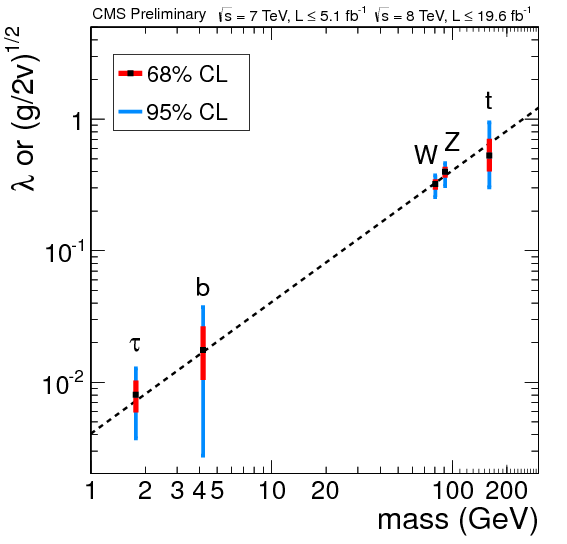 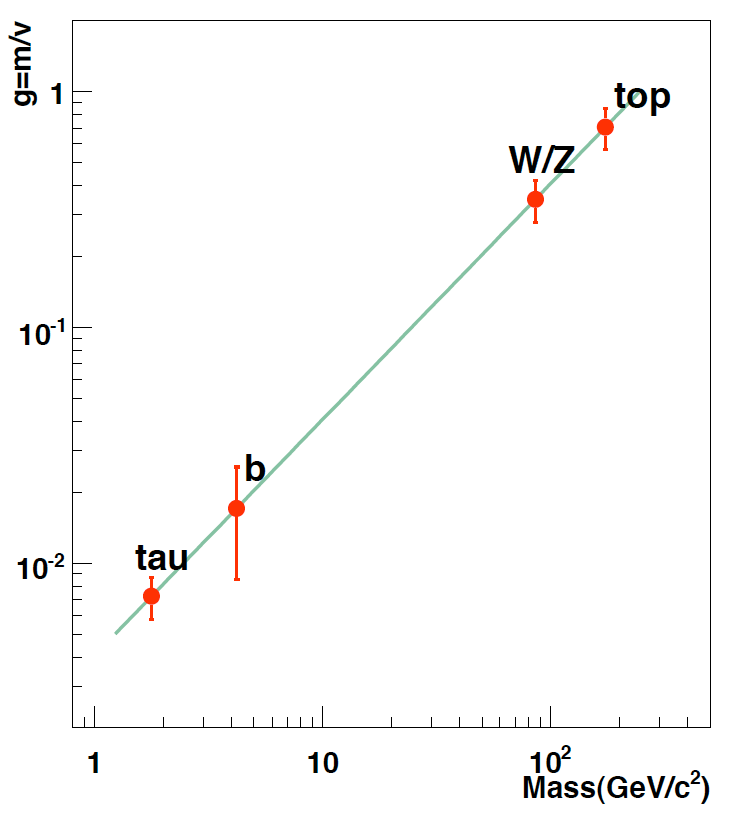 実験前の
宣伝プロット
観測データ!!
(CMS)
他のヒッグスがある
可能性は明日のトークで
先端加速器LHCが切り拓くテラスケールの素粒子物理学
2013/05/24
36
バックアップ
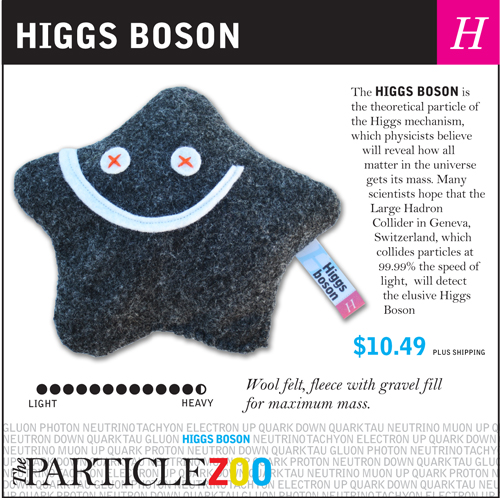 先端加速器LHCが切り拓くテラスケールの素粒子物理学
2013/05/24
37
Rare-Production mode
ttHbb (direct Ytop Search)
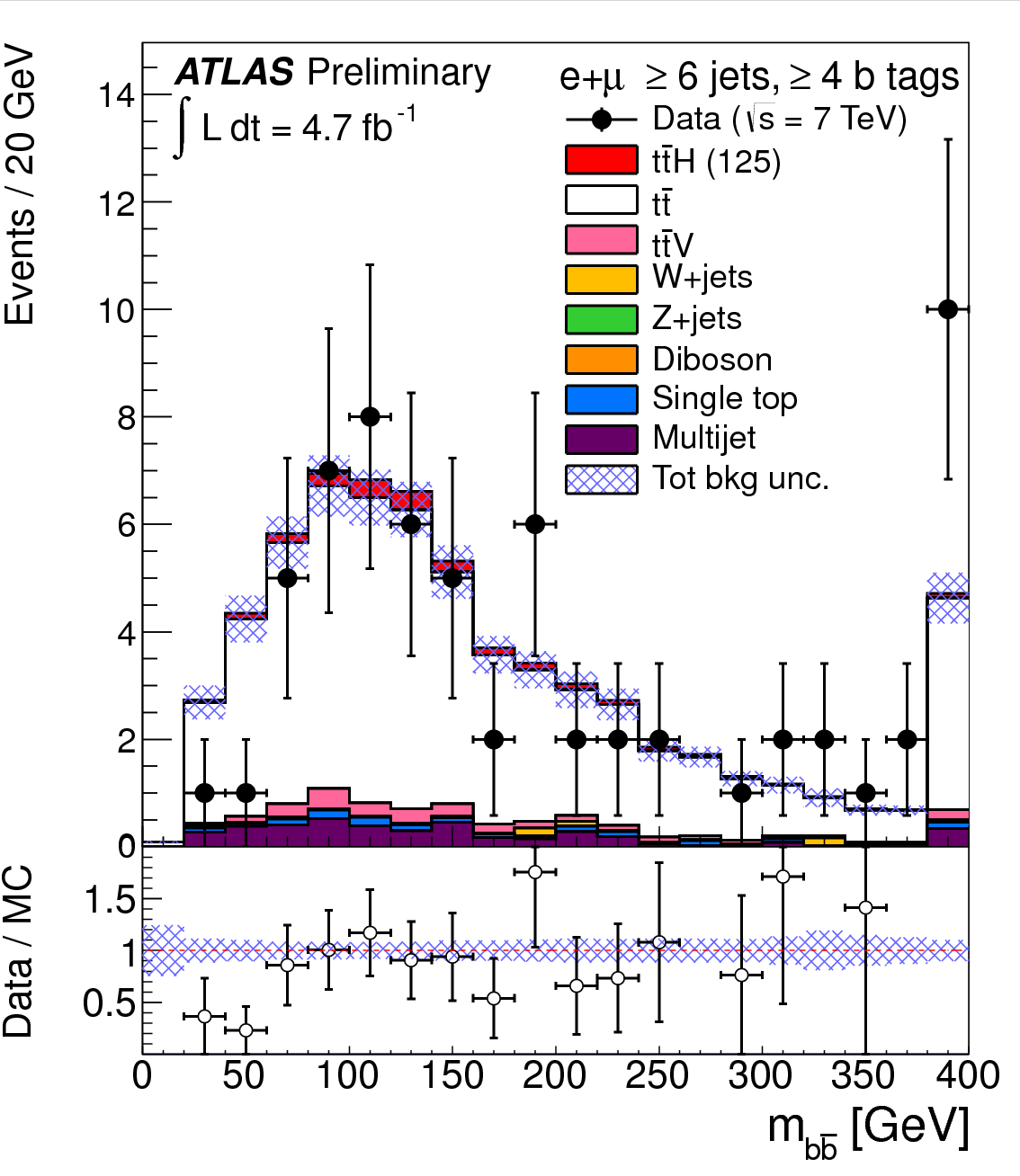 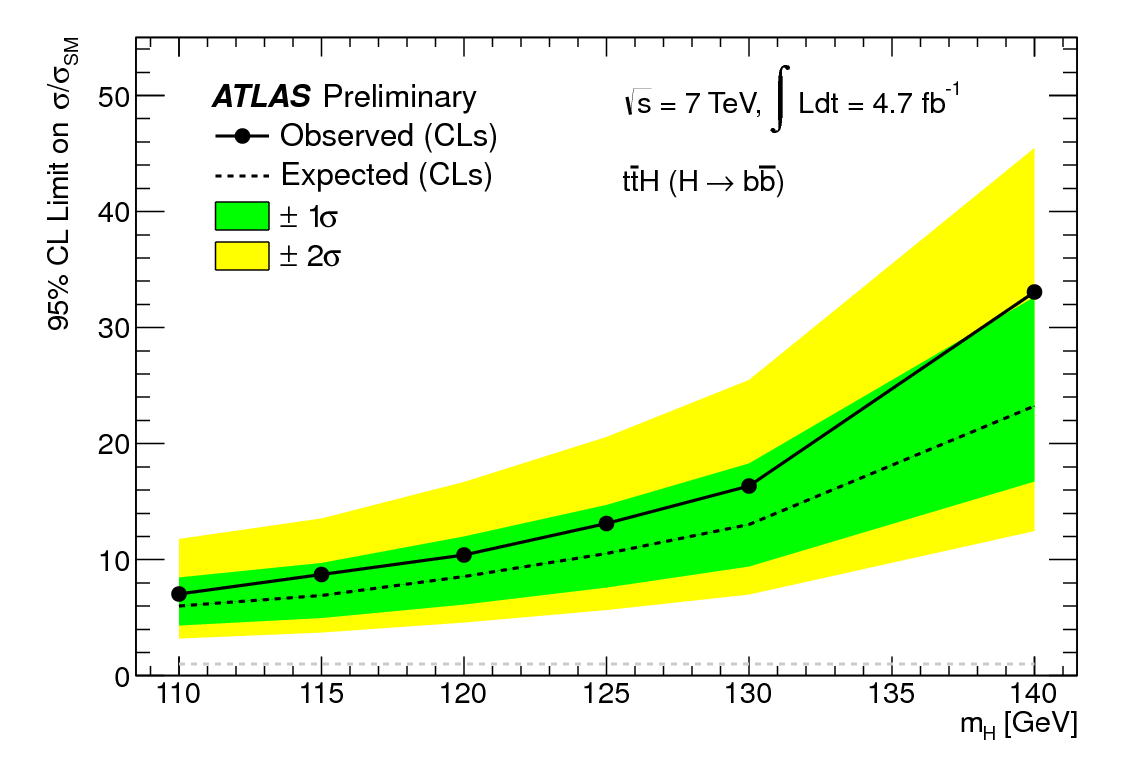 7TeV 4.7fb-1のみ
Observed : SM×13.1
Expected : SM×10.5
+8TeVで~SM×4は到達可能
先端加速器LHCが切り拓くテラスケールの素粒子物理学
2013/05/24
38
Rare-Production Mode（CMS）
ttHbb




ttHγγ
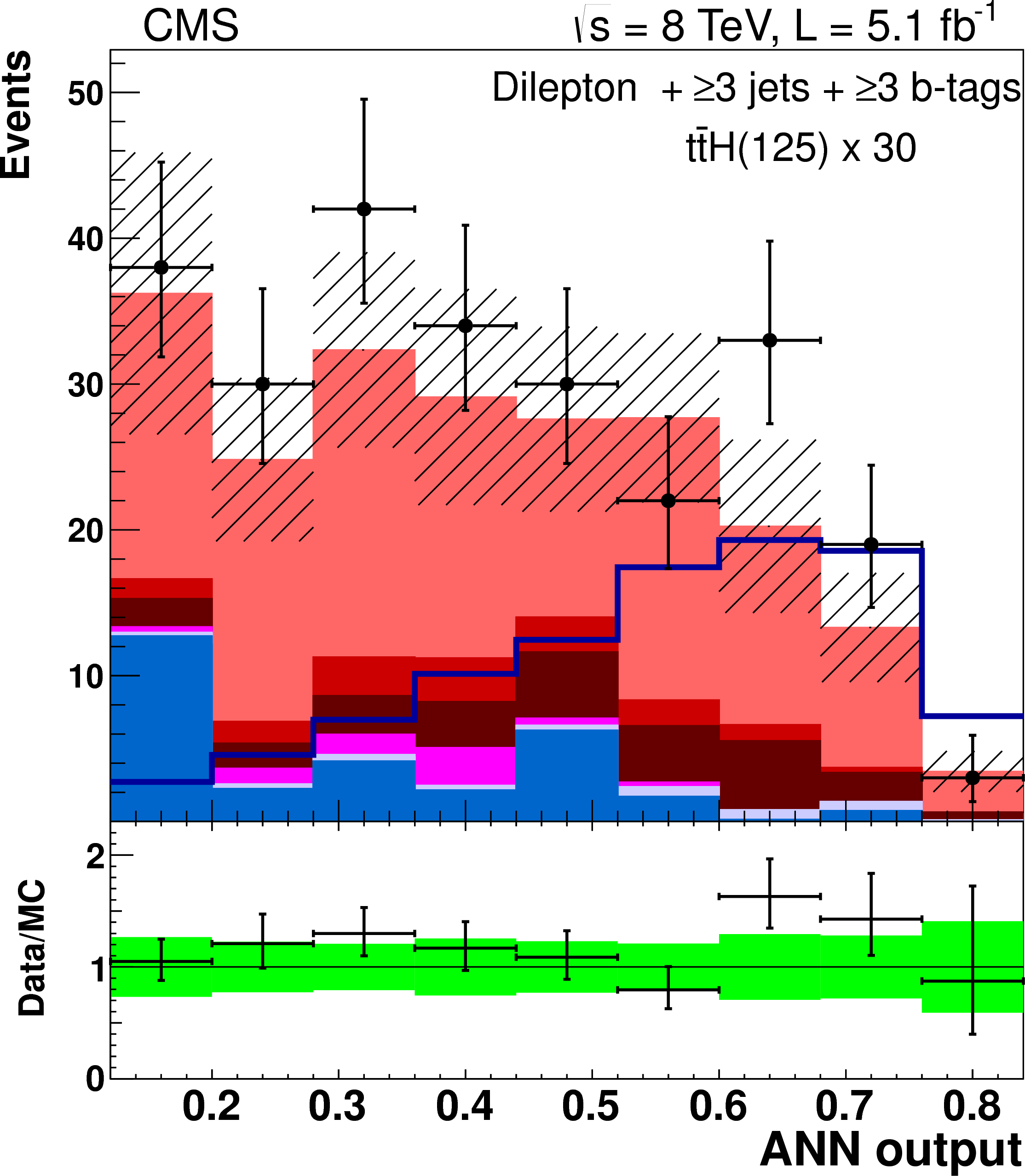 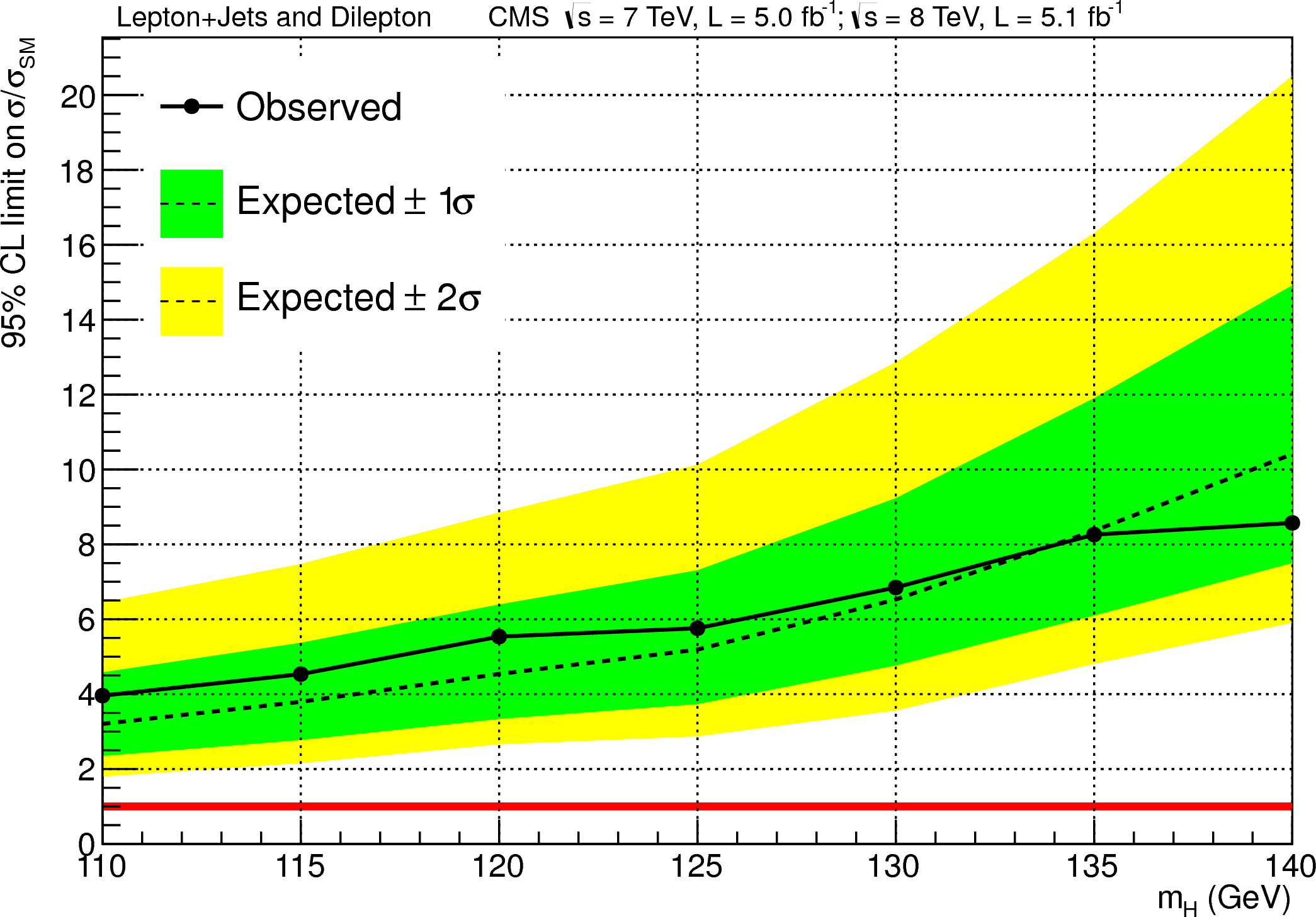 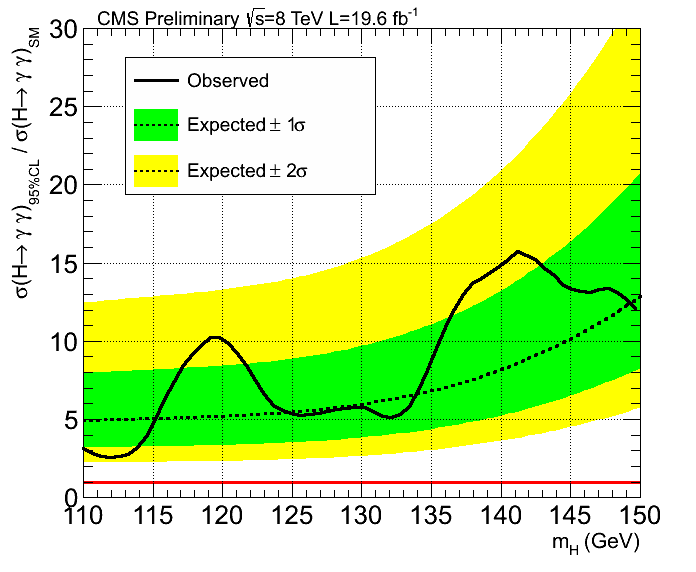 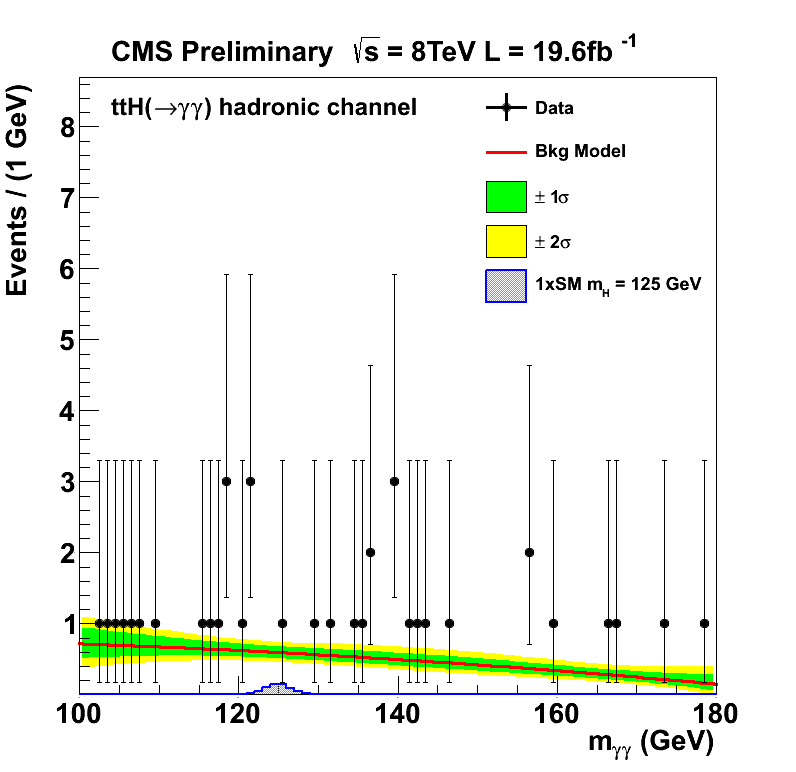 先端加速器LHCが切り拓くテラスケールの素粒子物理学
2013/05/24
Rare-decay mode
39
Hμμ (Yμ）
HZγ
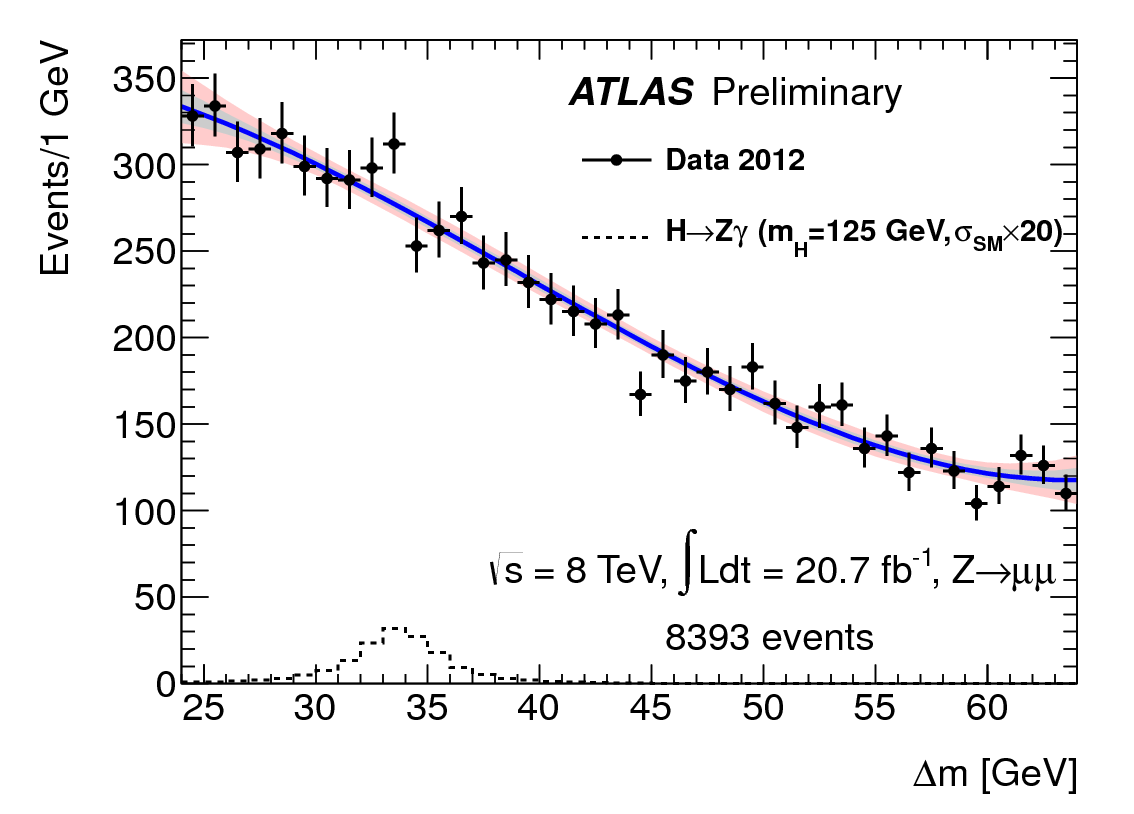 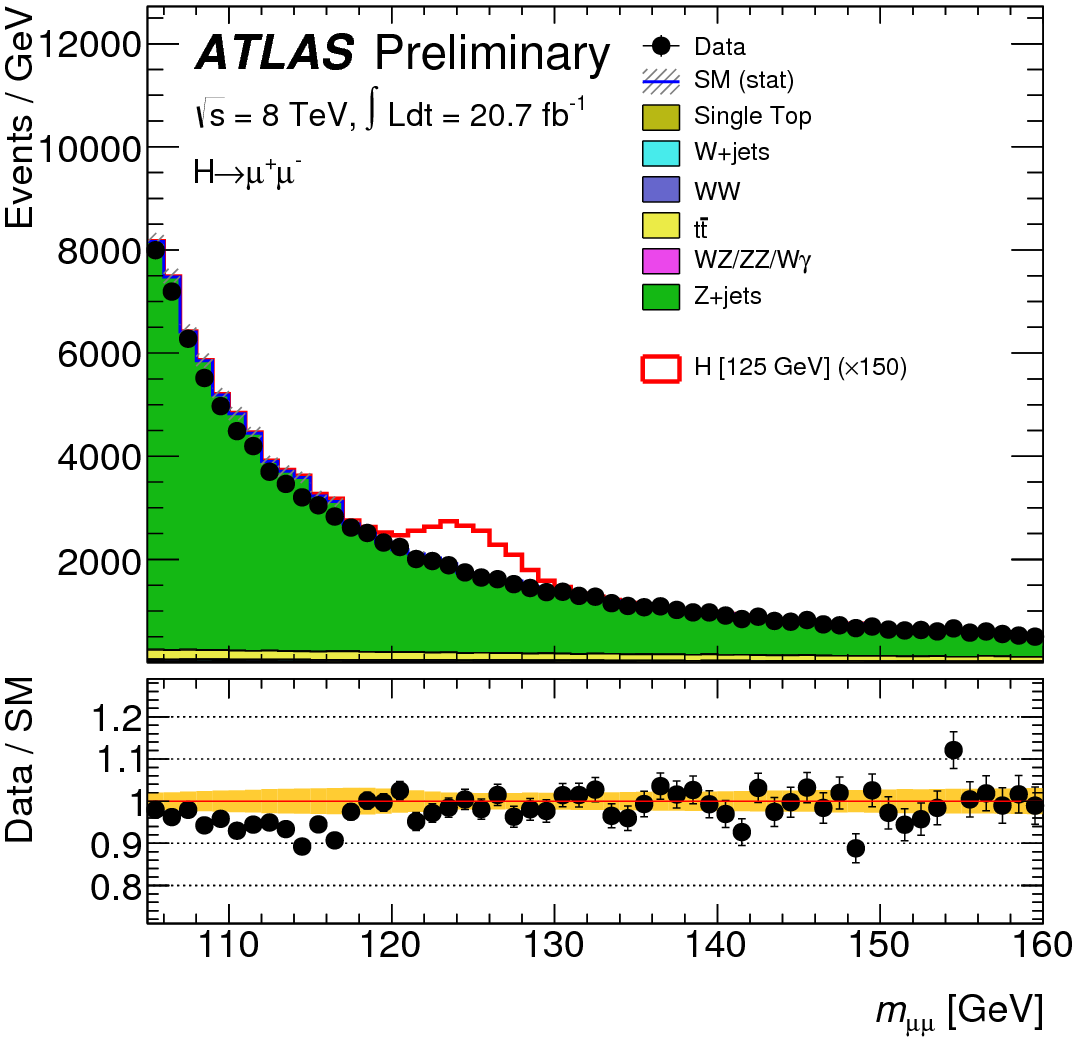 信号×150
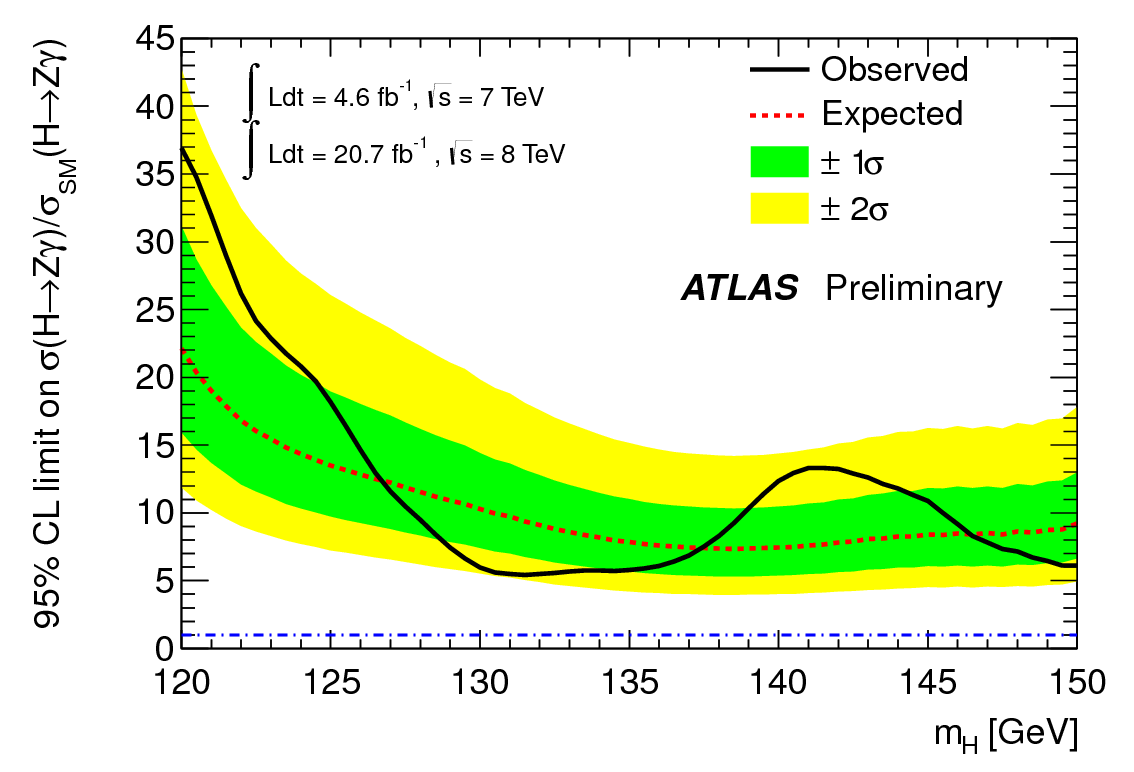 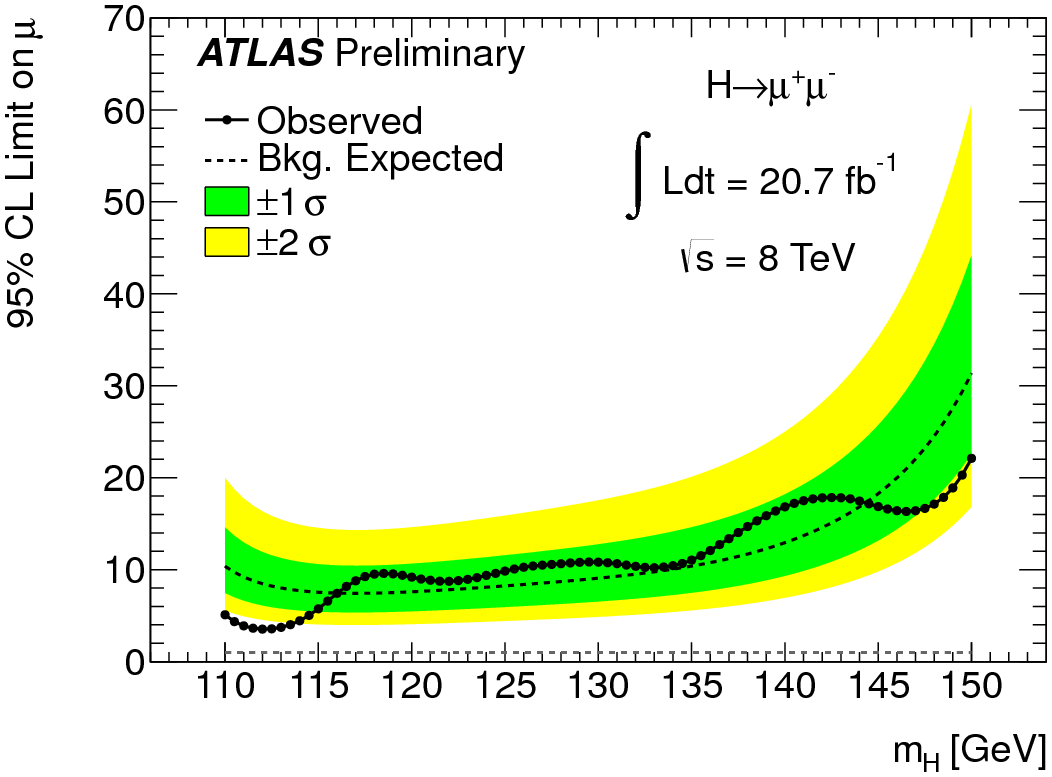 SM×18.2(Obs)
SM×13.5(Exp)
SM×9.8(Obs)
SM×8.2(Exp)
先端加速器LHCが切り拓くテラスケールの素粒子物理学
2013/05/24
SM背景事象
40
背景事象の見積もりと事象選択が重要
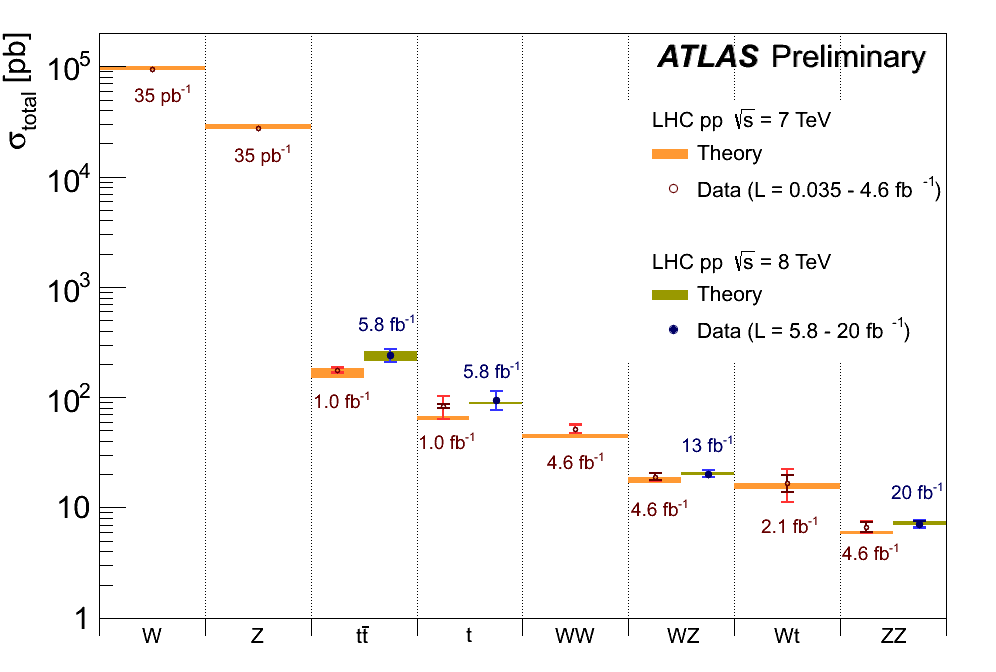 ×103-104
×104-105
×10
σ(ppH(125 GeV)×BR(HWW) = 4.19pb
先端加速器LHCが切り拓くテラスケールの素粒子物理学
2013/05/24
Signal Strengthの質量依存性
41
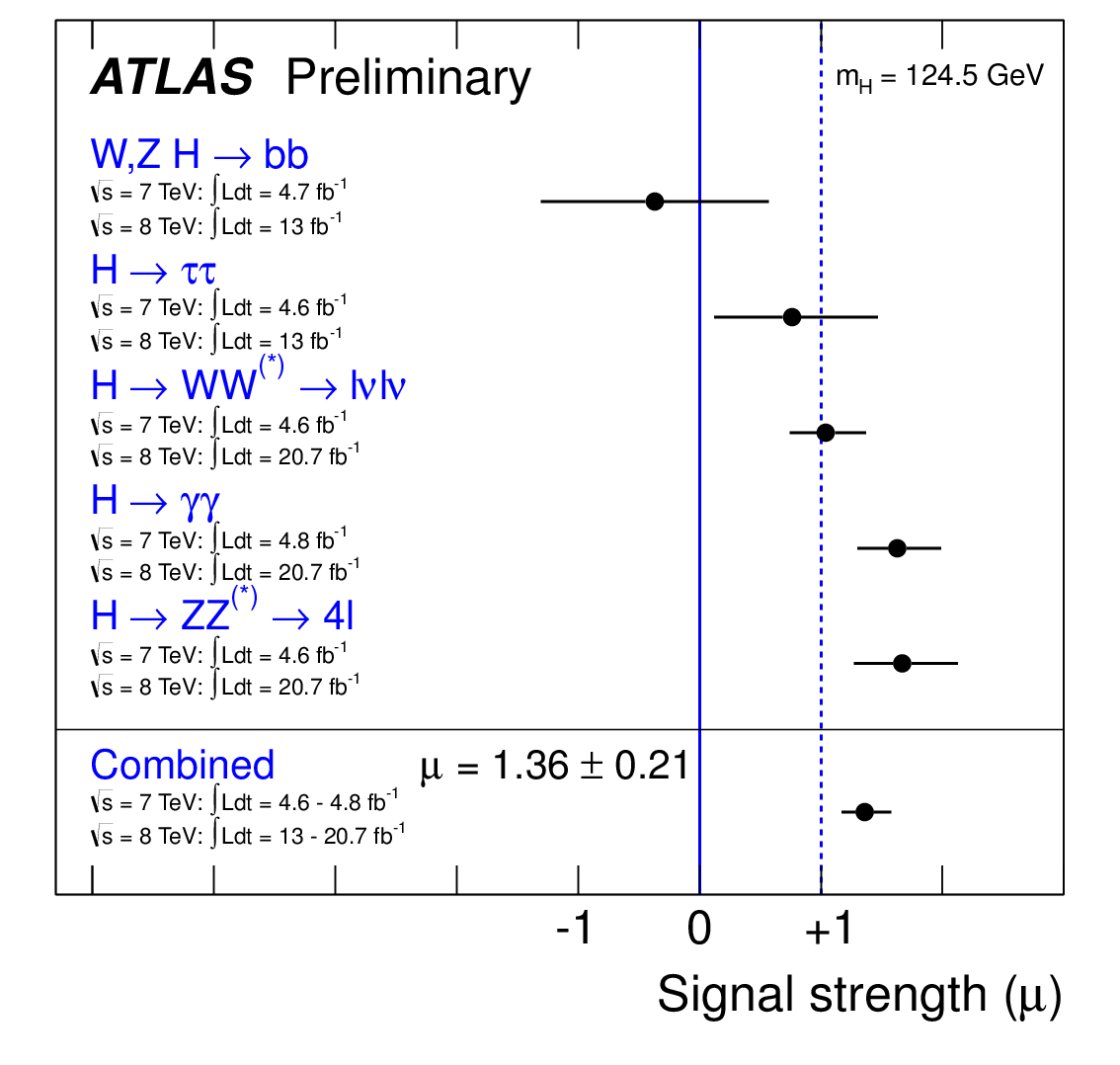 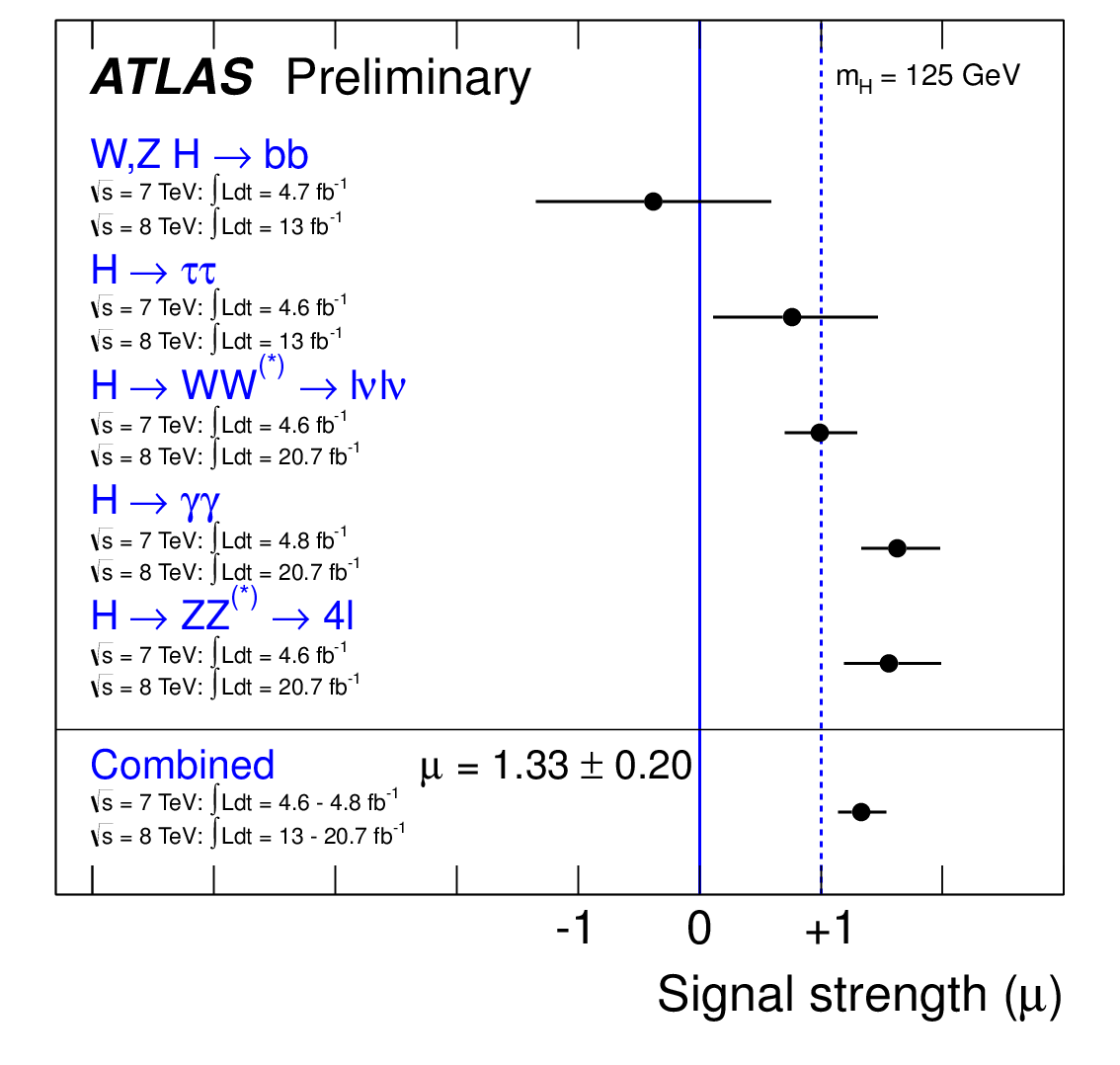 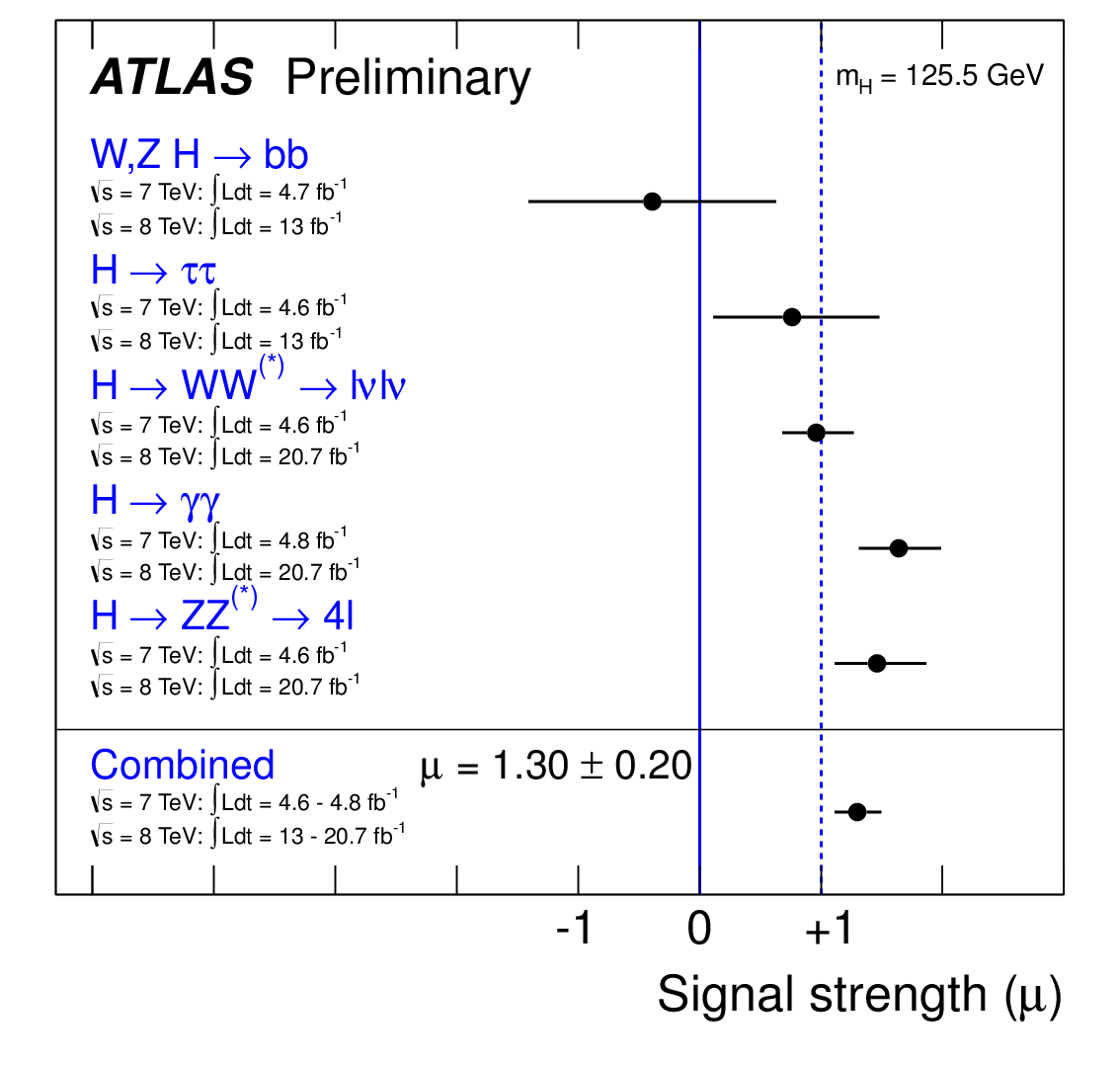 a
124.5GeV
125.0GeV
125.5GeV
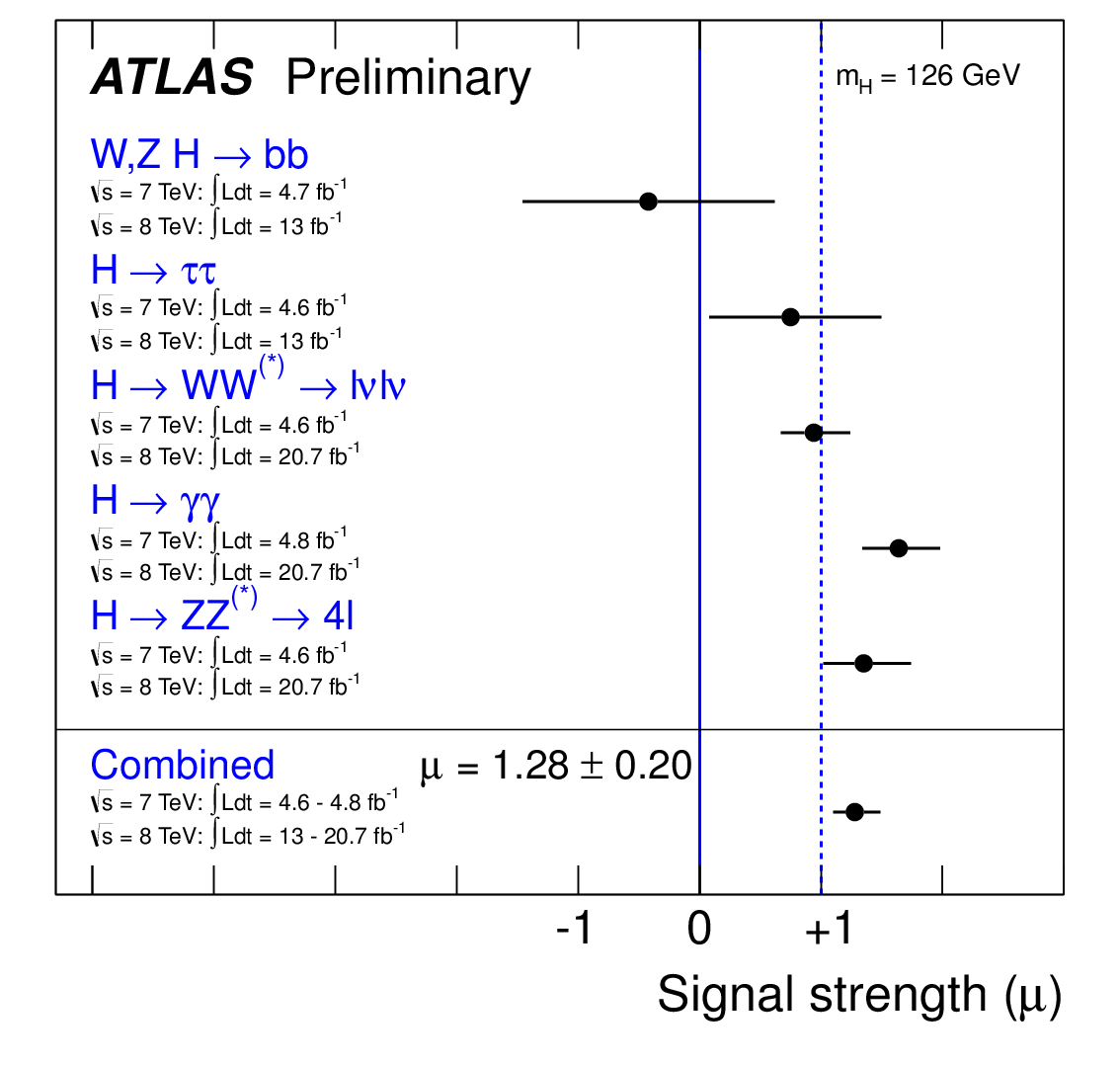 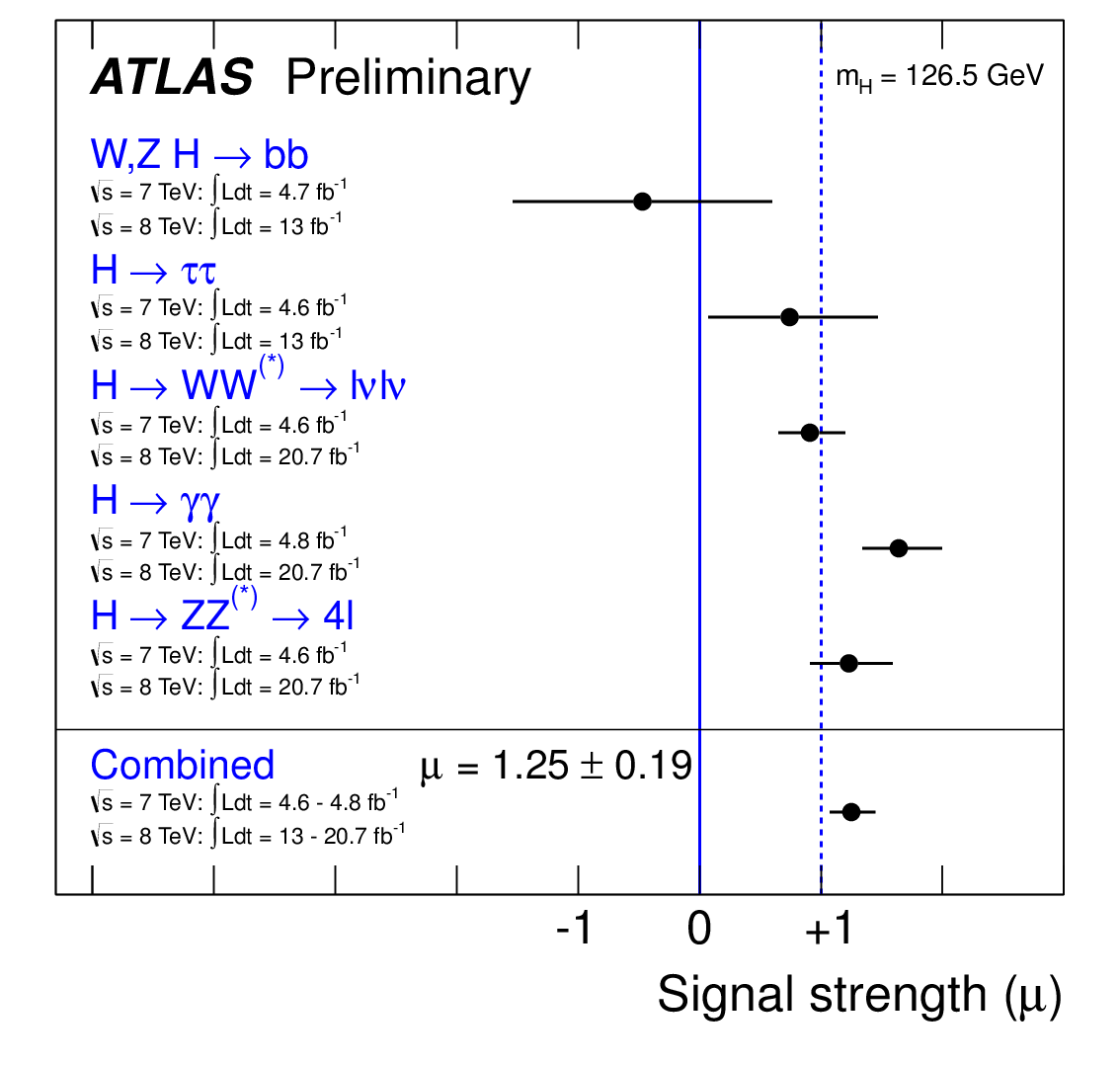 126.0GeV
126.5GeV
先端加速器LHCが切り拓くテラスケールの素粒子物理学
2013/05/24
42
質量測定
γγ vs ZZ
124.3+0.6-0.5(stat)+0.5-0.3(sys)
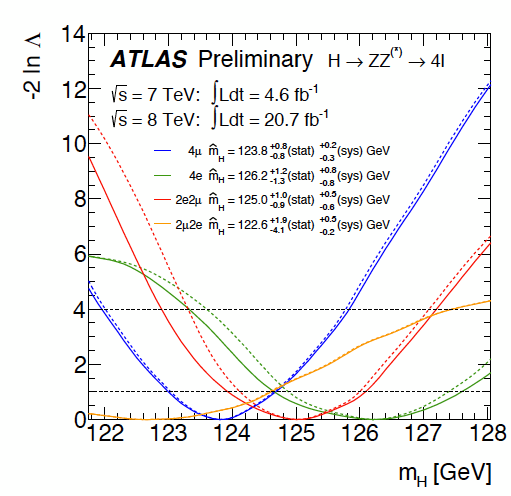 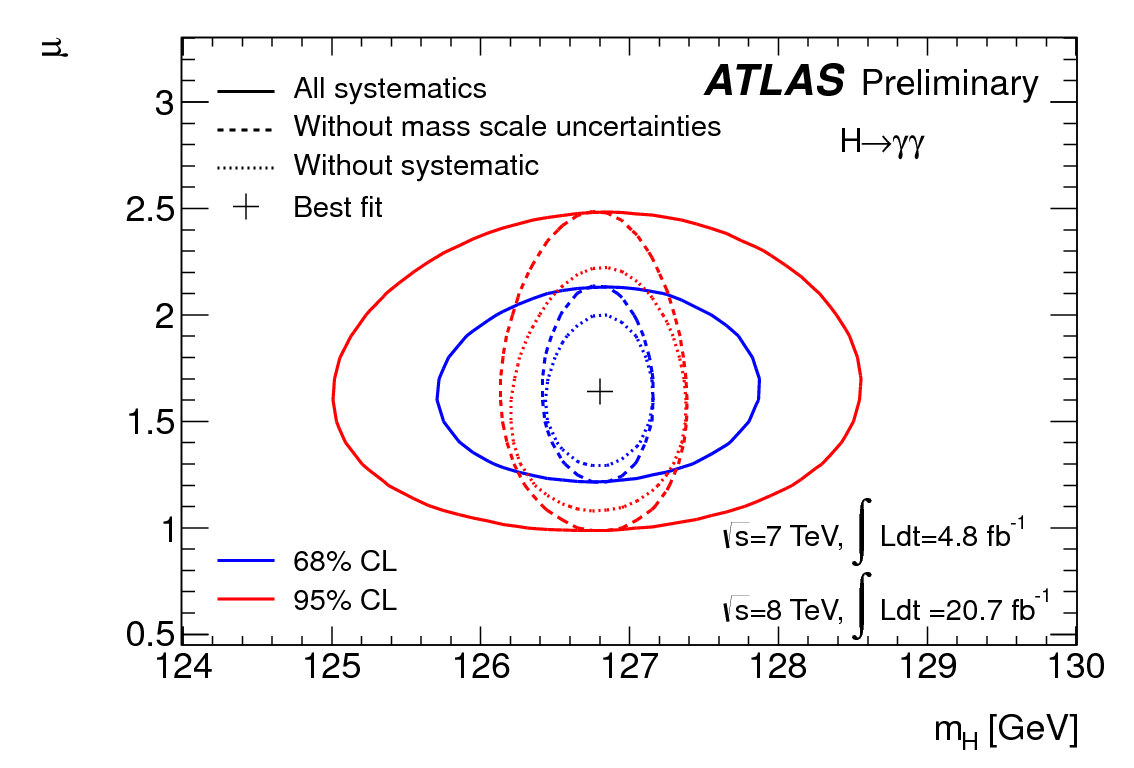 4μ
2e2μ
2μ2e
4e
先端加速器LHCが切り拓くテラスケールの素粒子物理学
2013/05/24
質量測定
43
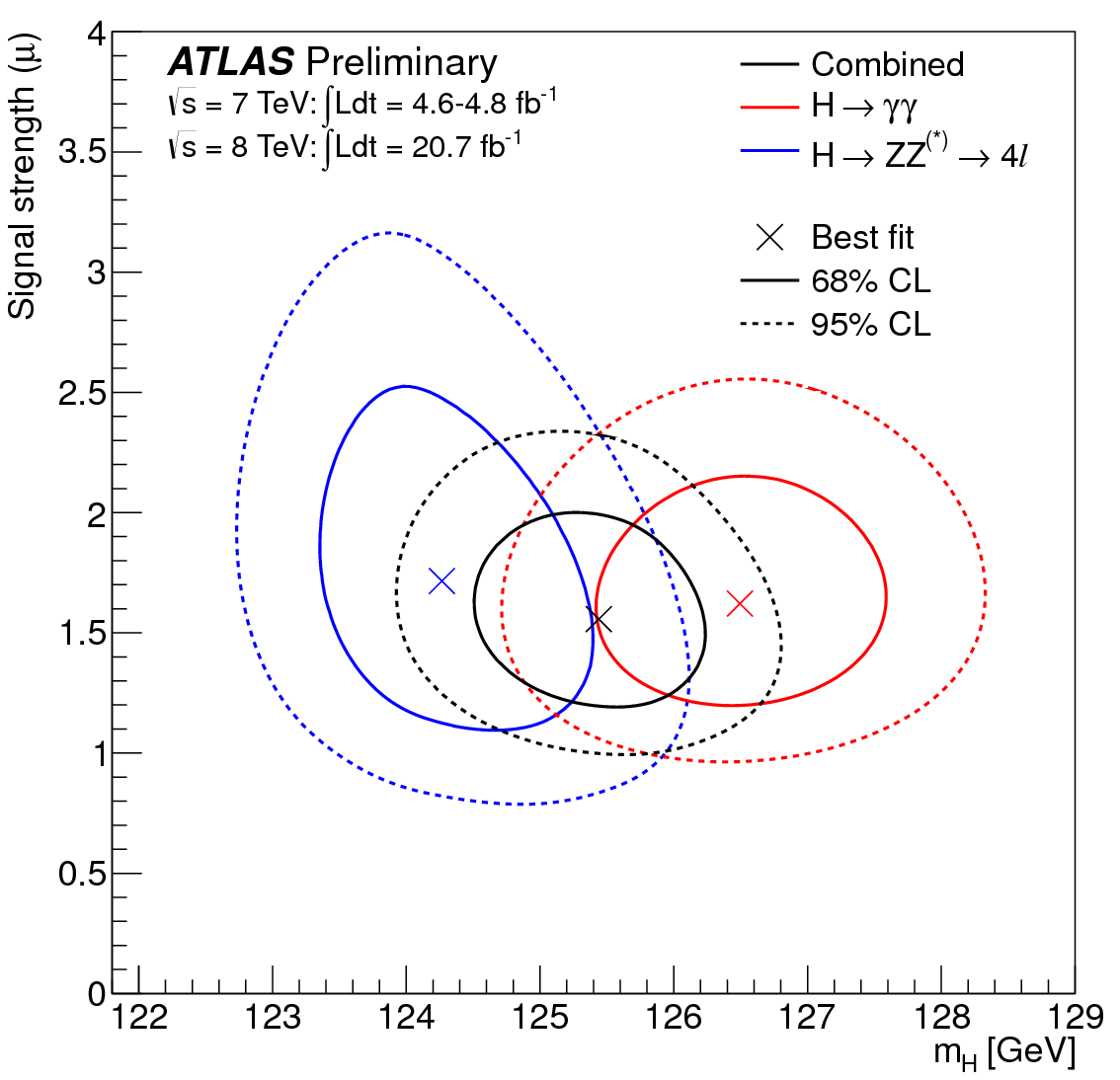 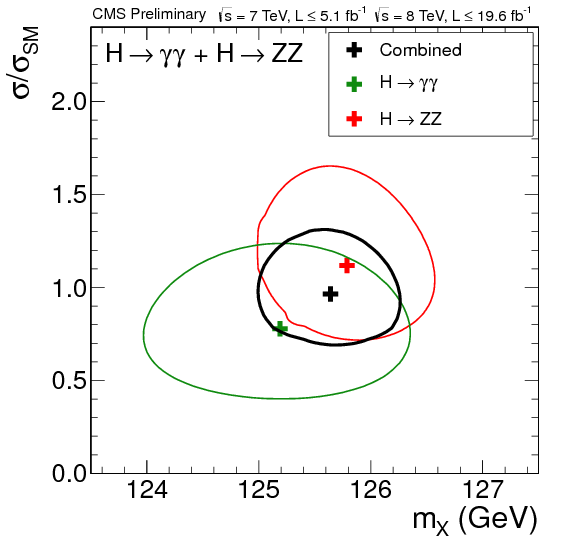 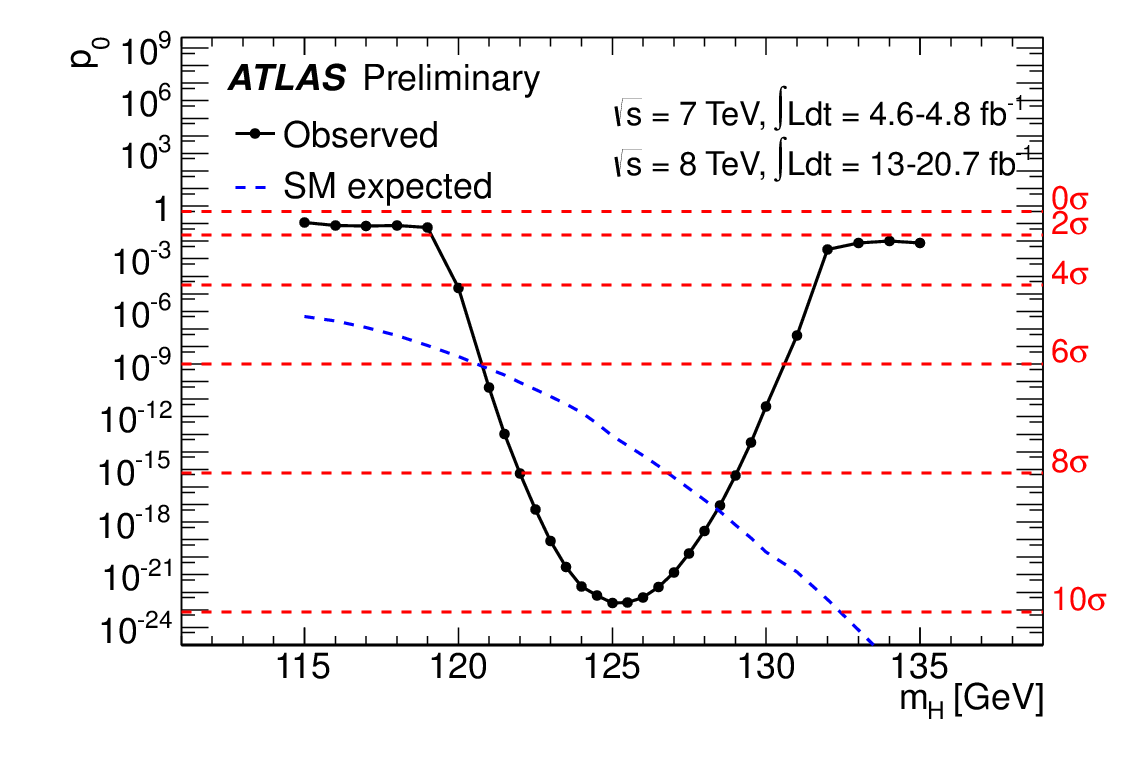 先端加速器LHCが切り拓くテラスケールの素粒子物理学
2013/05/24
カップリング測定
44
W,Z couplingの比(λWZ=κW/κZ)を直接測定 : SU(2)V custodial symmetryとρパラメータの測定から λWZ~1 
HZZ4l : κZ
Hγγ,HWWlvlv :κW
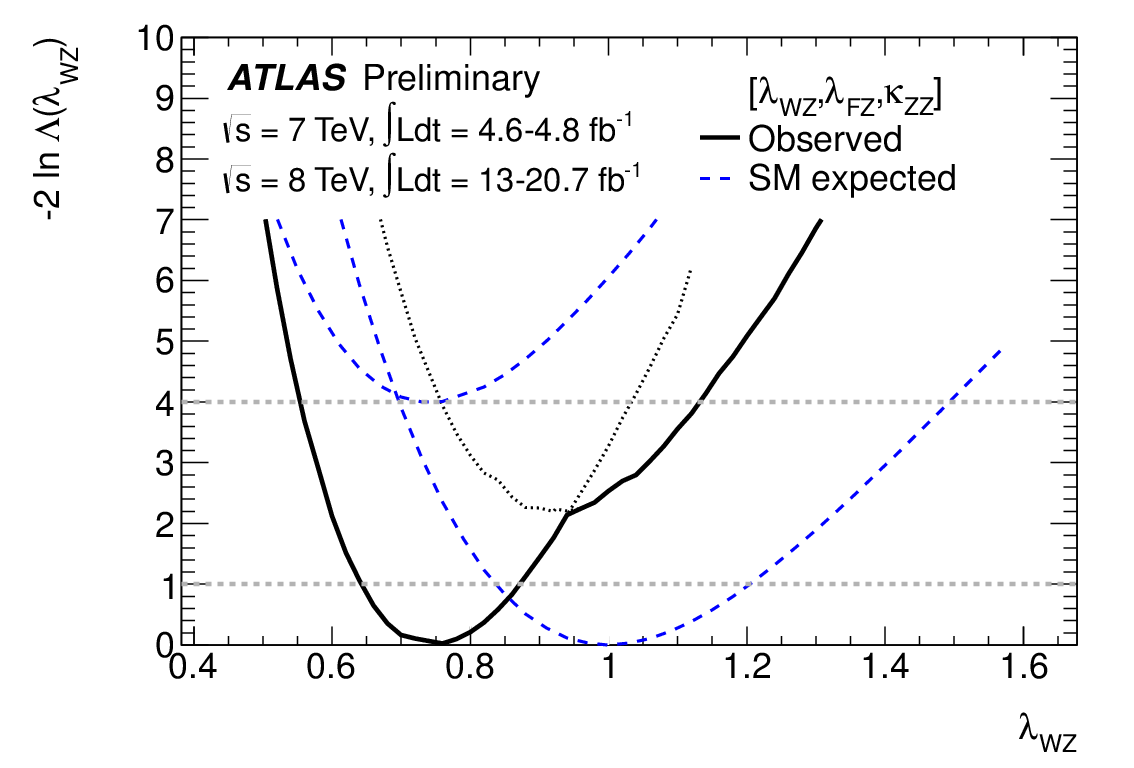 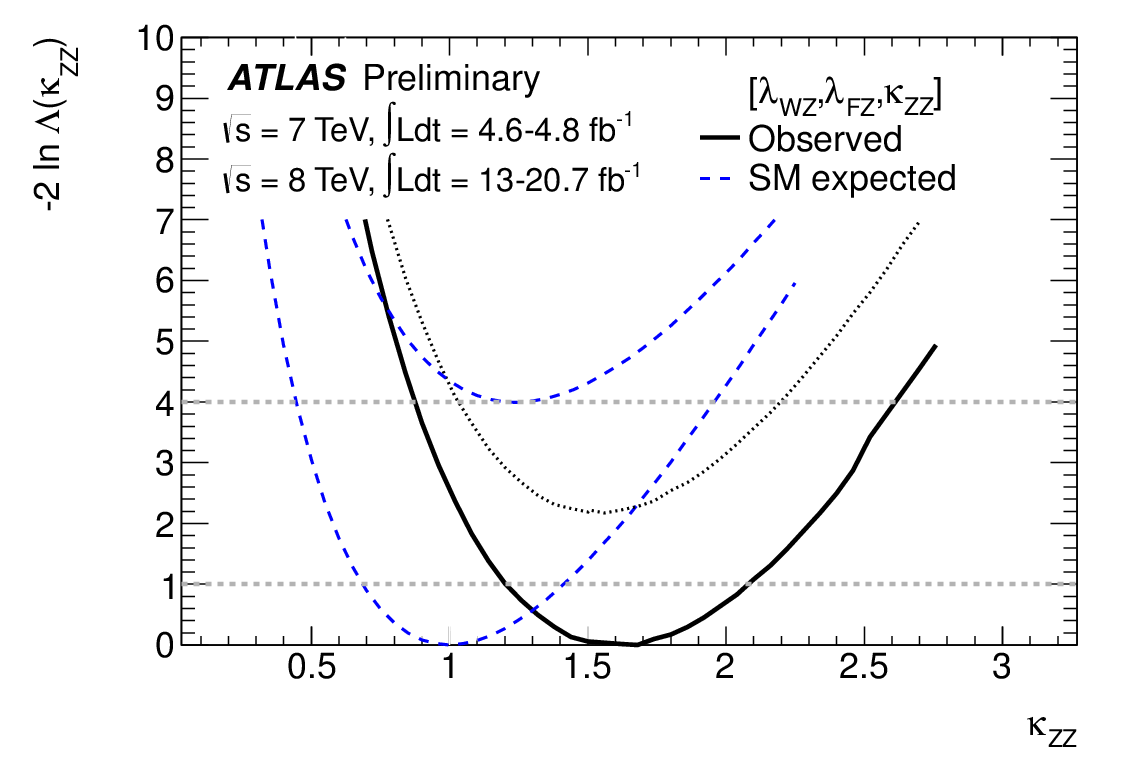 μHZZ4l (~1.5) > μHWWlvlv (~1.0)を反映
先端加速器LHCが切り拓くテラスケールの素粒子物理学
2013/05/24
CMS
45
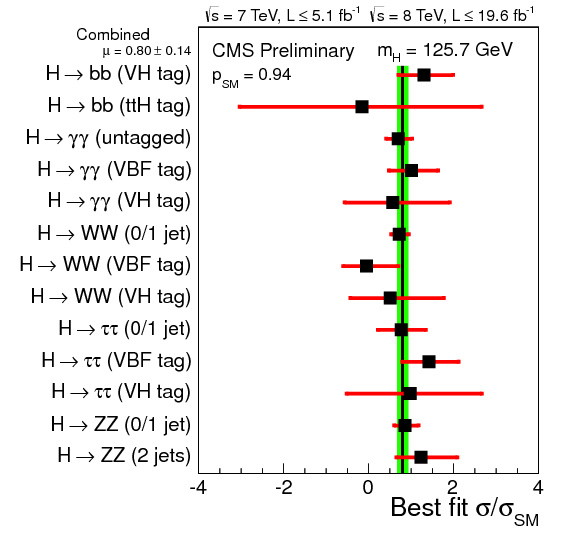 a
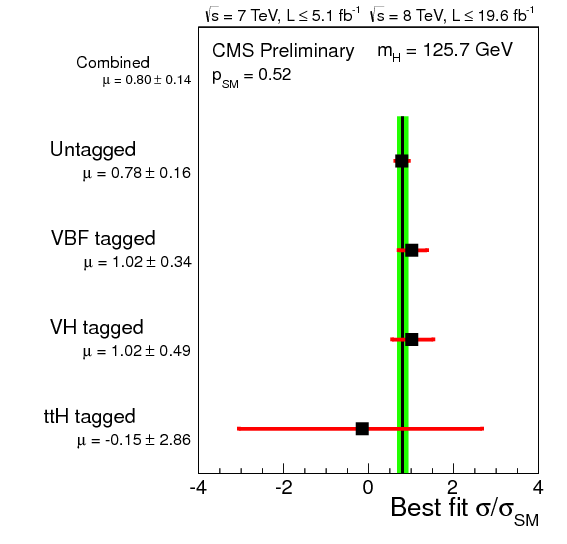 先端加速器LHCが切り拓くテラスケールの素粒子物理学
2013/05/24
カップリング測定
46
κV, κF 1D
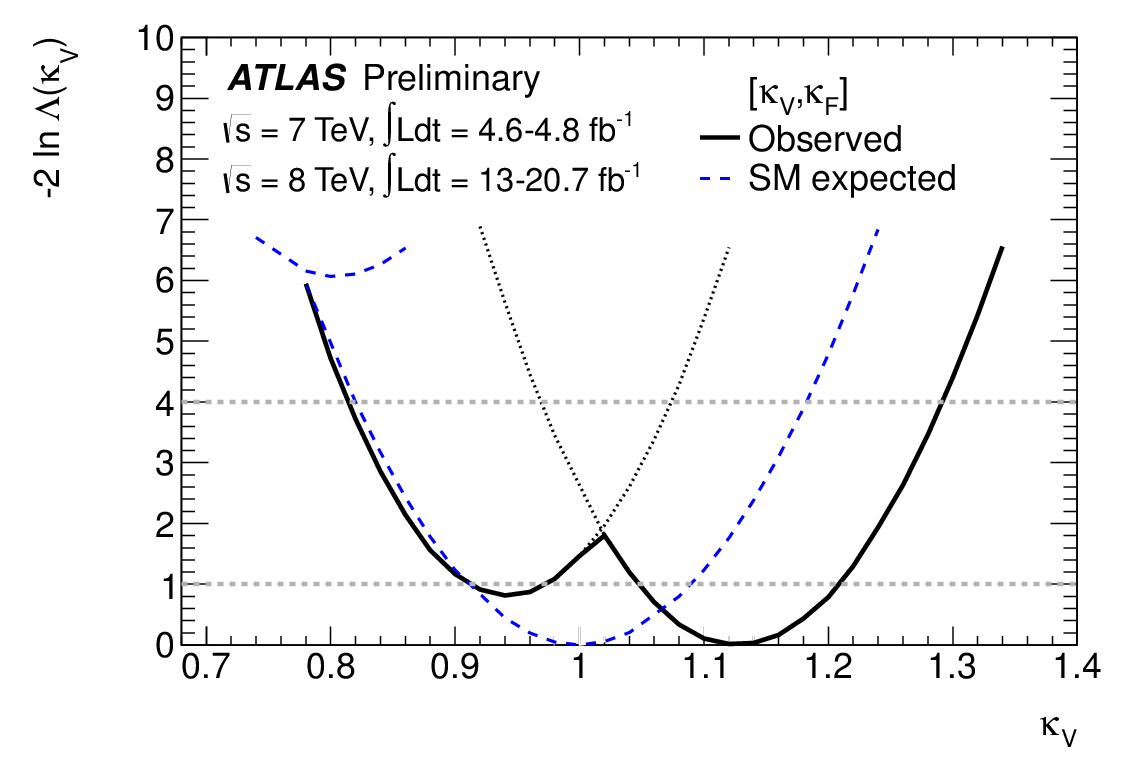 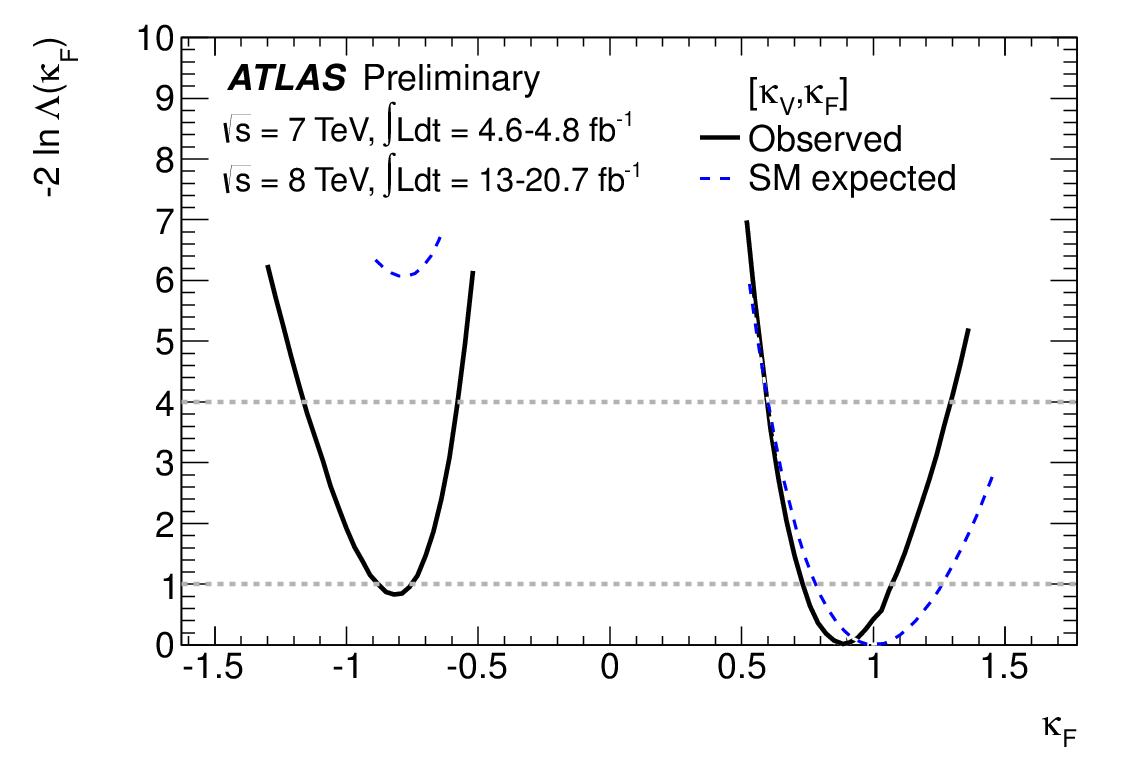 先端加速器LHCが切り拓くテラスケールの素粒子物理学
2013/05/24
カップリング測定
47
ggH, Hγγのloopにnon-SM粒子の　　　　　　　　　　　　　　　　　　　　寄与がある場合κg, κγのズレが見え　　　　　　　　　　　　　　　　　　る可能性
全崩壊幅もパラメータ (invisible, undetectable)の寄与に制限
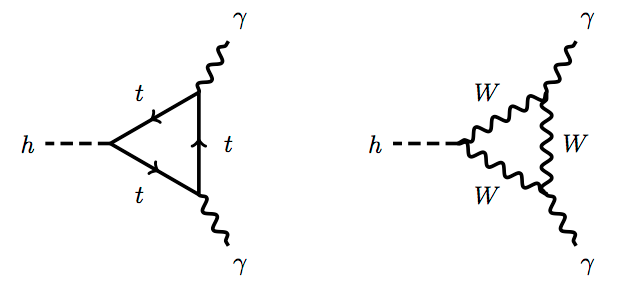 ?
?
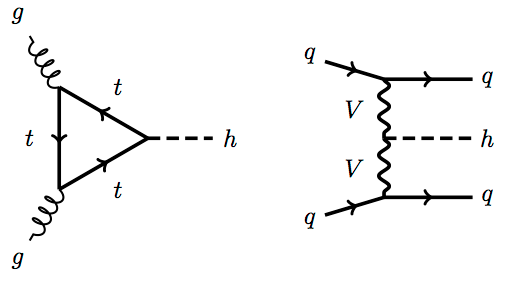 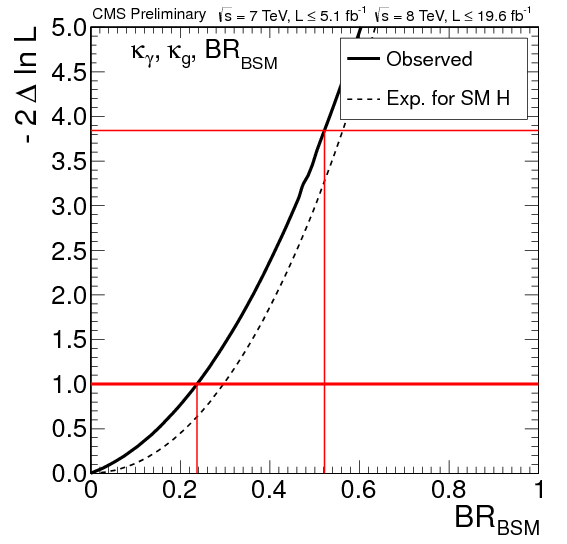 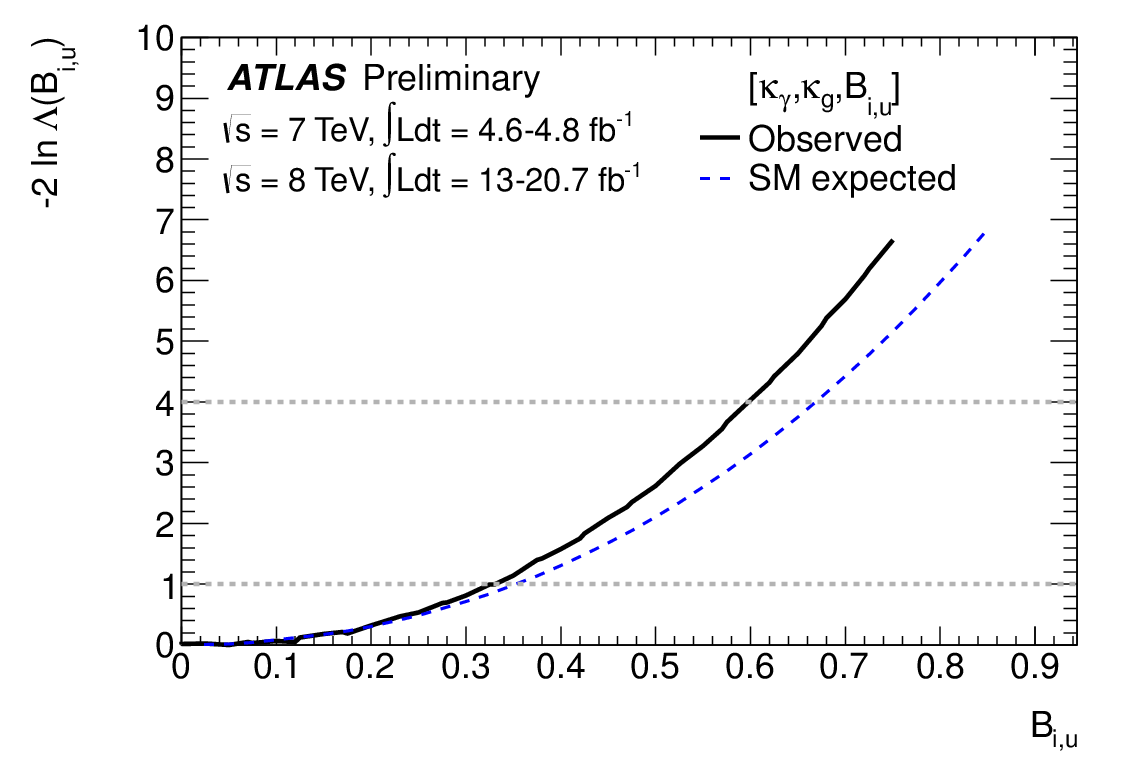 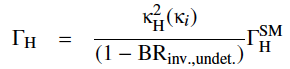 BRinv.,undet. < 0.6 (95% CL)
先端加速器LHCが切り拓くテラスケールの素粒子物理学
2013/05/24
48
スピン２モデル
gravition-like tensor(pseudo-tensor)
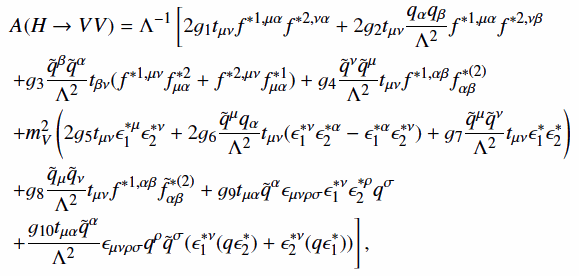 パラメータ g1-g10を変えてspin 2-, 2+をモデルする
gluon-gluon fusionとqqbar annihirationが混在可能
productionの割合(qq/qqbar)はスキャンする
先端加速器LHCが切り拓くテラスケールの素粒子物理学
2013/05/24
49
スピン測定
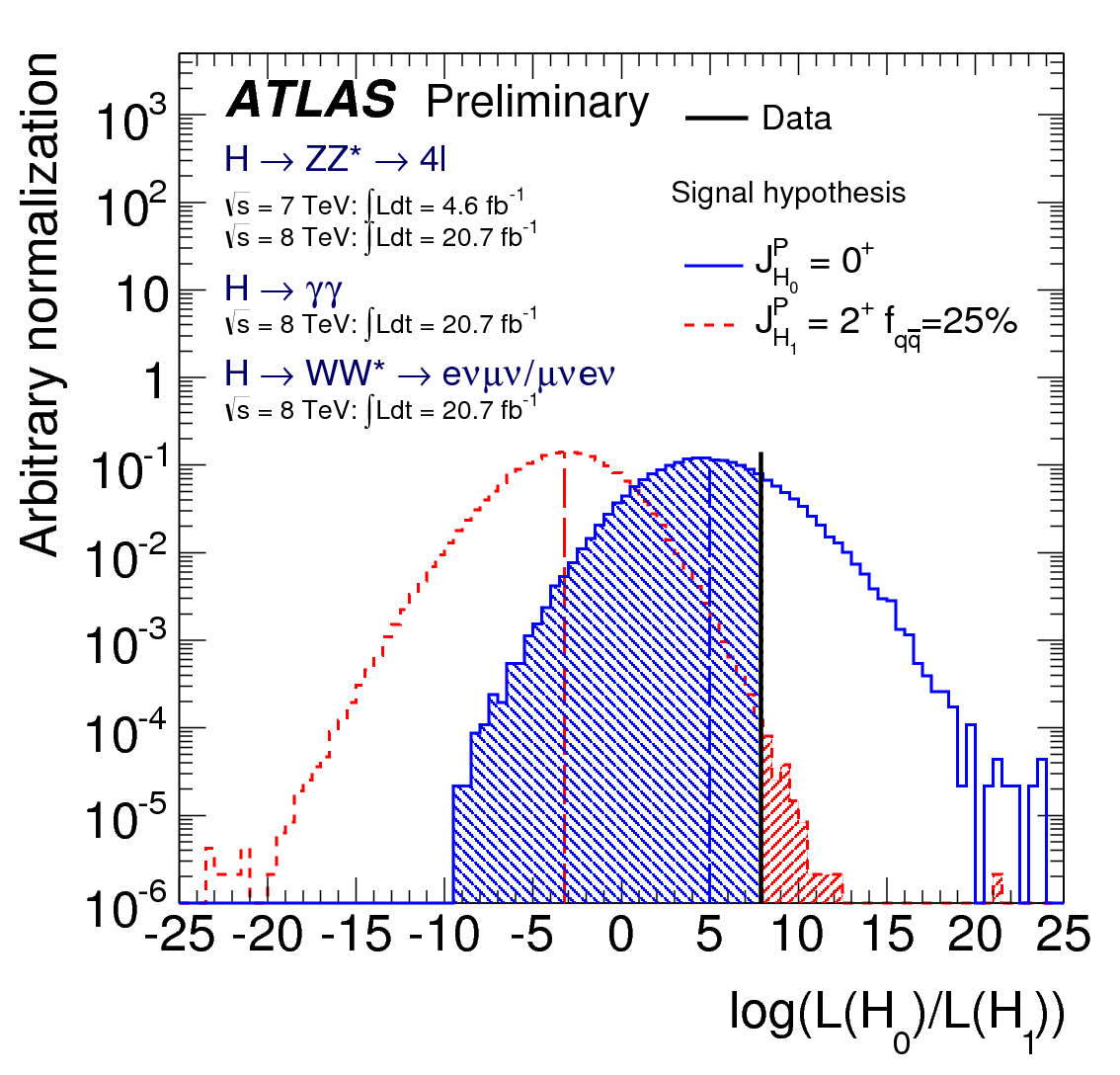 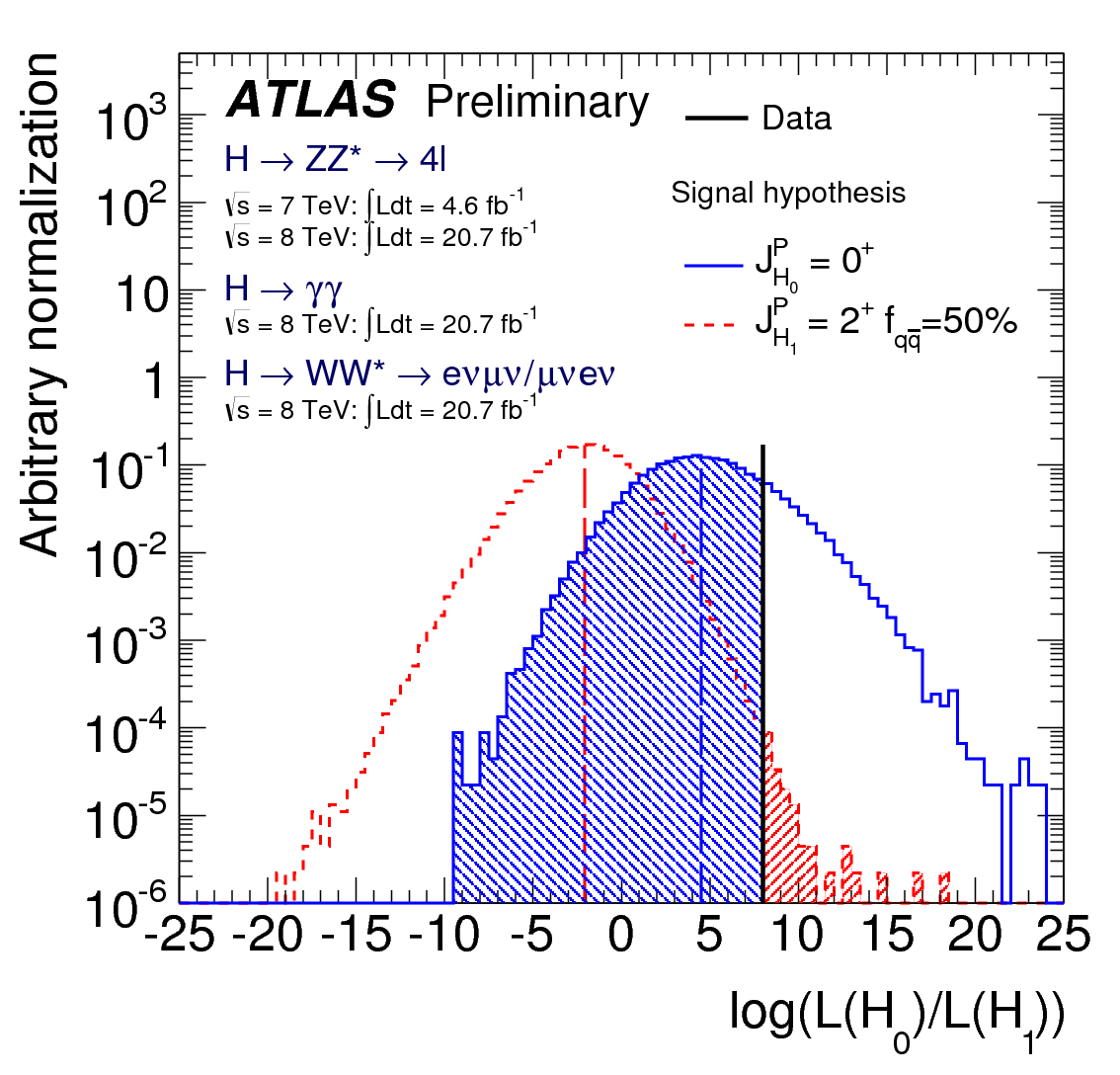 a
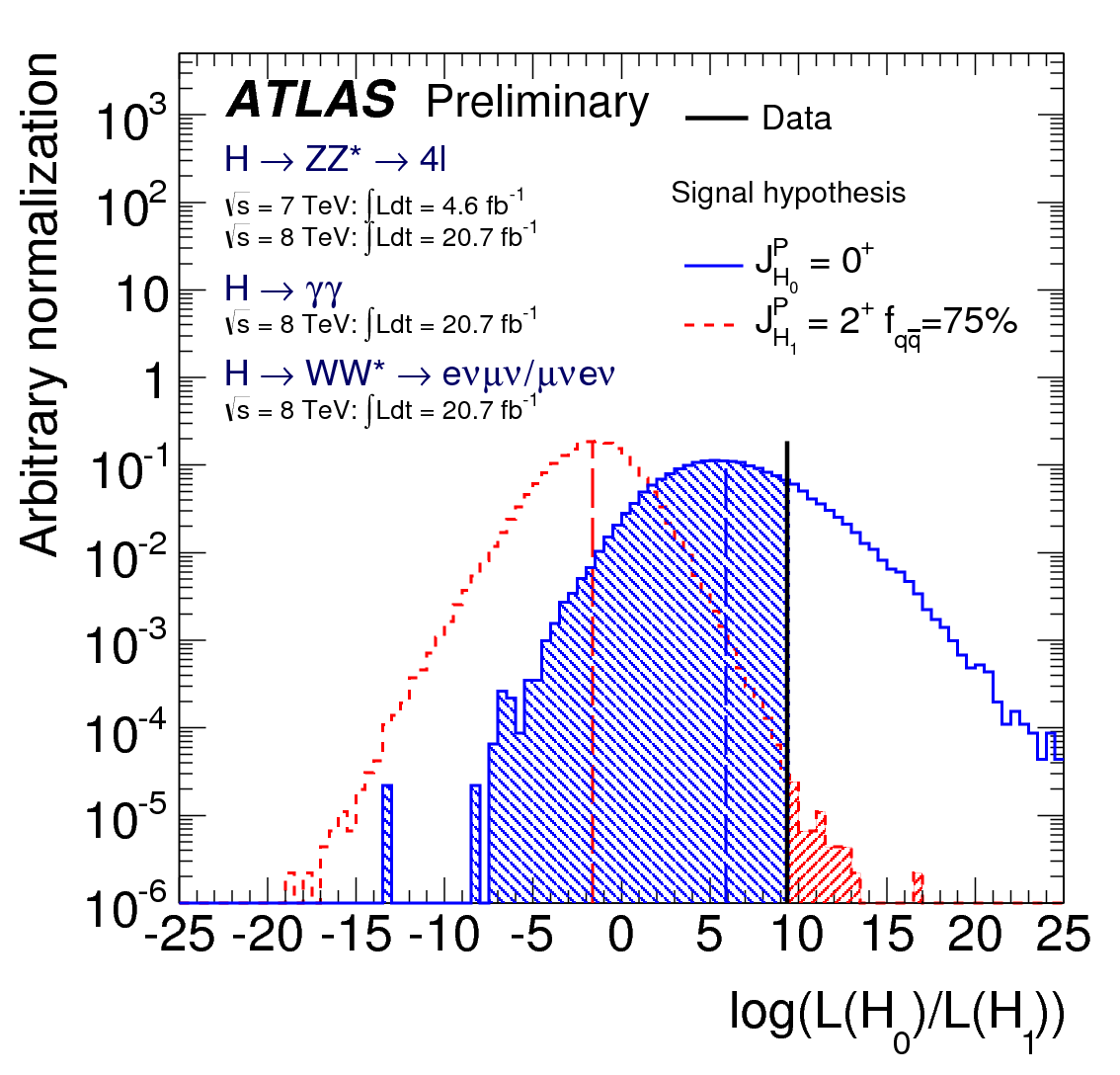 先端加速器LHCが切り拓くテラスケールの素粒子物理学
2013/05/24
50
スピン測定(ZZ4l)
終状態が全て測定可能なZZ4lは強力
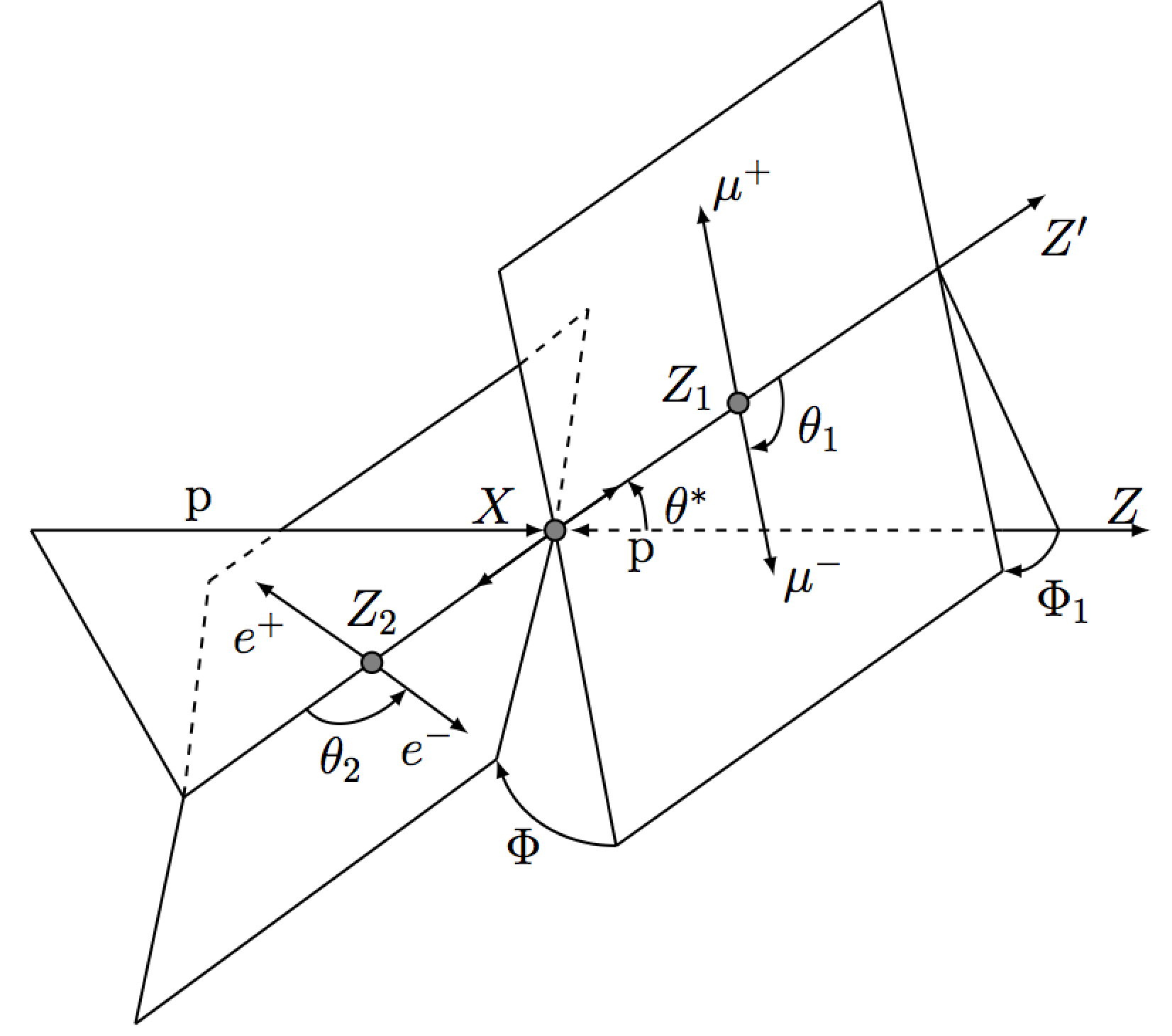 θ1,θ2, Φはパリティをを区別するときに有用
これらの角度変数の他にm12, m34も用いる
一つ一つの変数は非力だがMVAで識別可能
先端加速器LHCが切り拓くテラスケールの素粒子物理学
2013/05/24
51
HZZ4l (CMS)
a
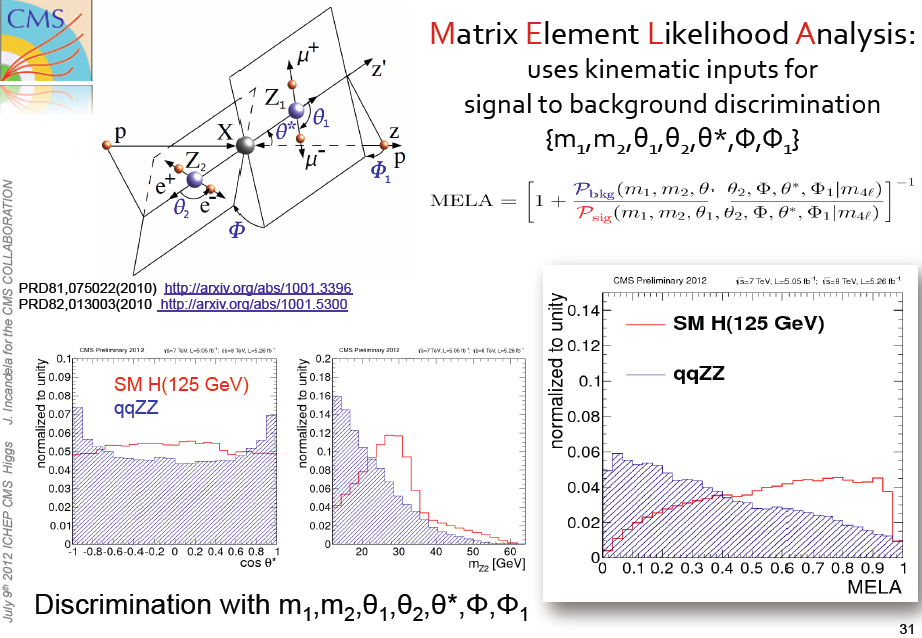 先端加速器LHCが切り拓くテラスケールの素粒子物理学
2013/05/24
52
HZZ4l スピン/パリティ測定
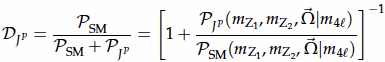 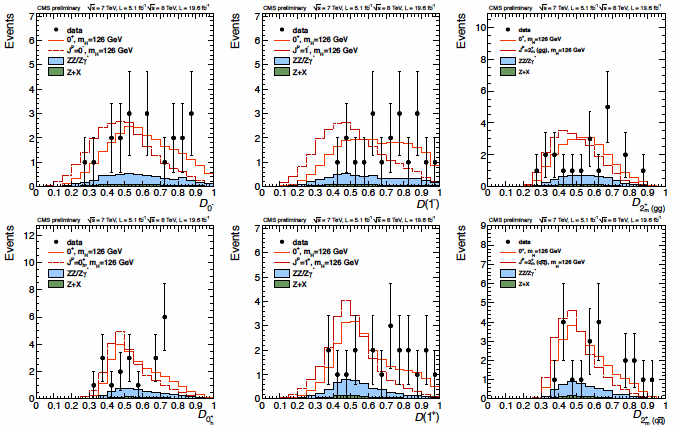 a
先端加速器LHCが切り拓くテラスケールの素粒子物理学
2013/05/24
スピン測定(0+ vs 2+)
53
個々のチャンネル
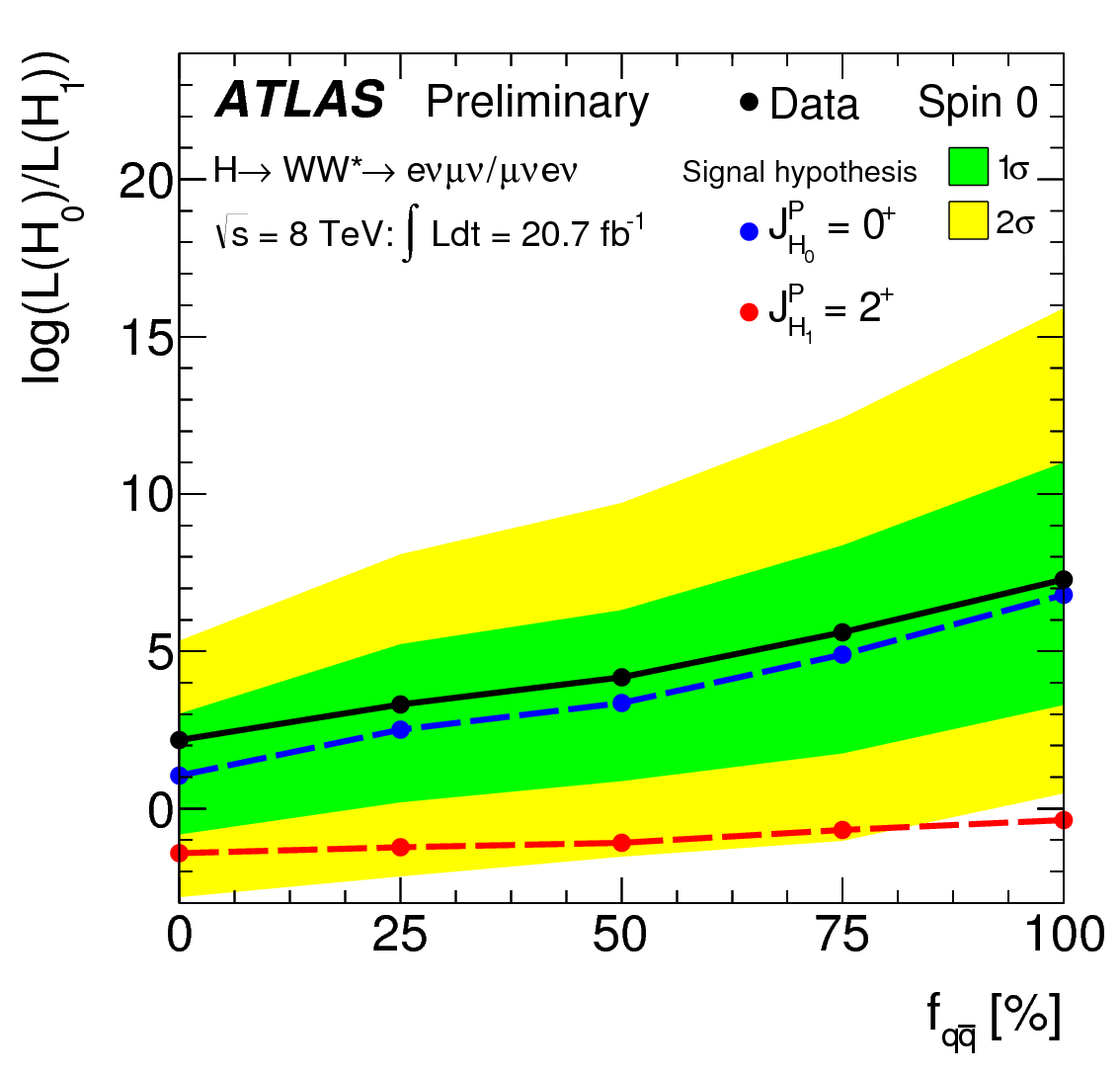 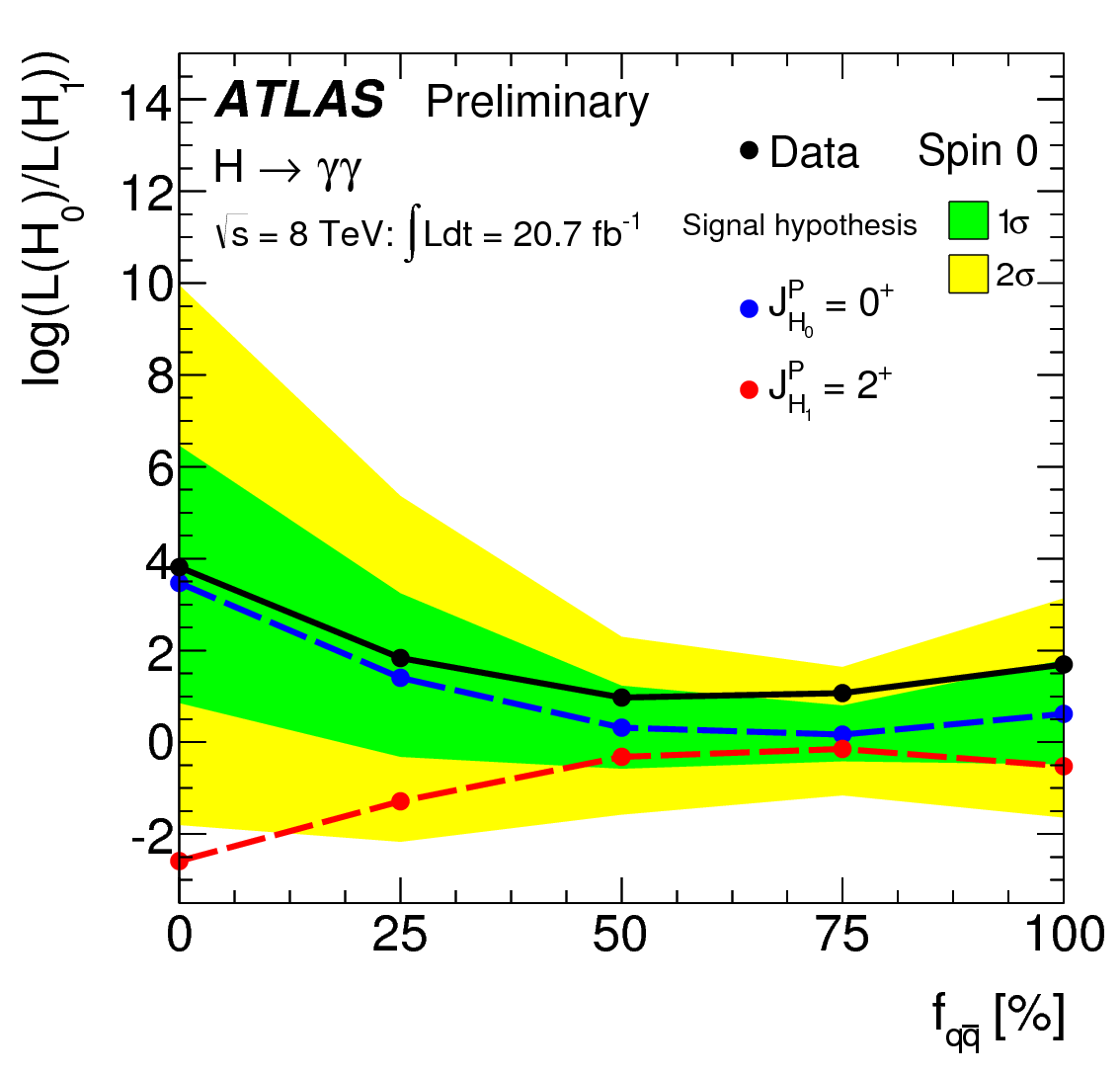 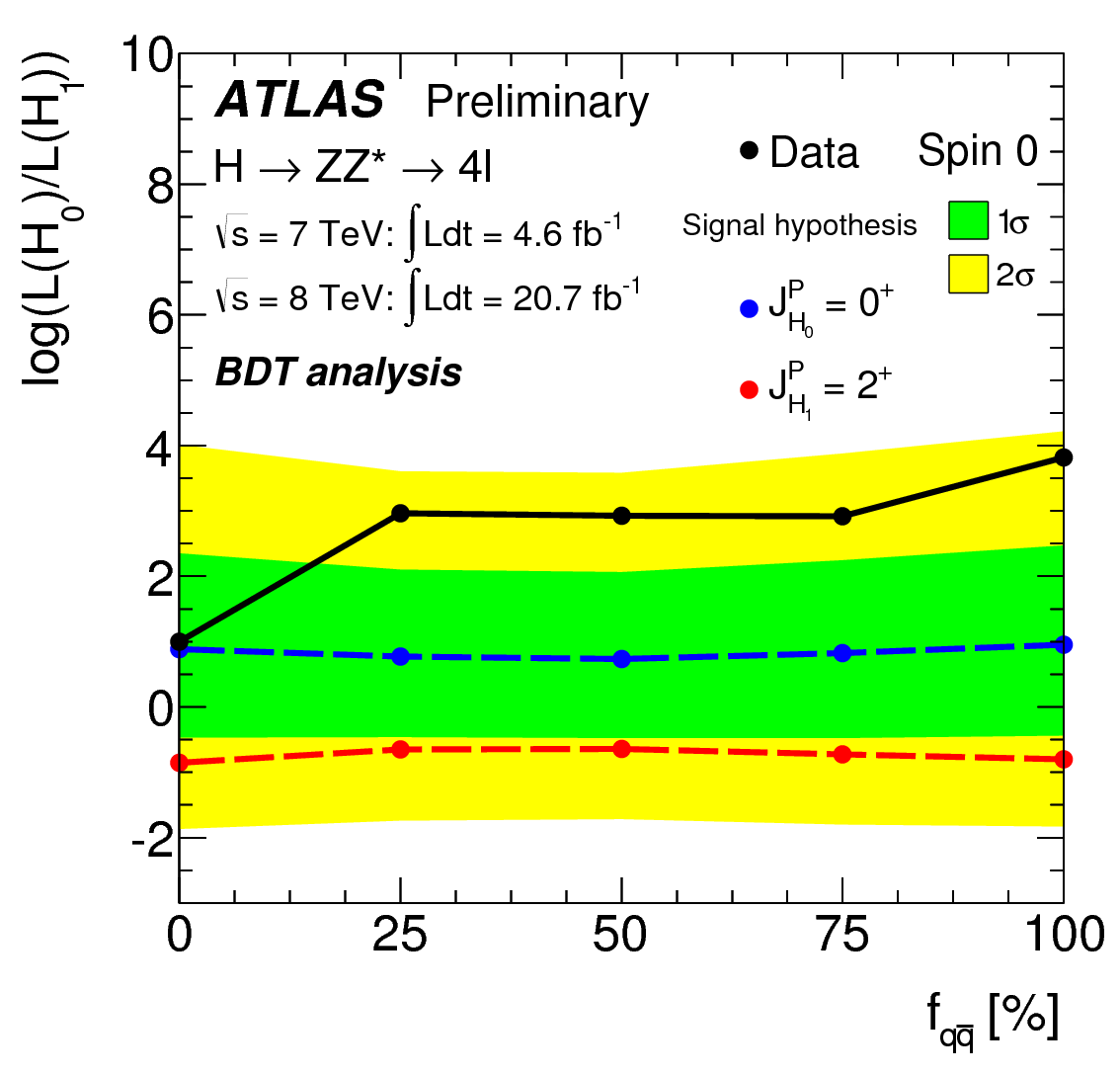 Hγγ : qqの割合が少ないときに分離能力が高い
HWWlvlv : qqの割合が多いときに分離揚力が高い
HZZ4l : qqの割合によらない
先端加速器LHCが切り拓くテラスケールの素粒子物理学
2013/05/24
54
スピン測定(0+ vs 2+)
Hγγ, HWWlvlv, HZZ4l コンビネーション
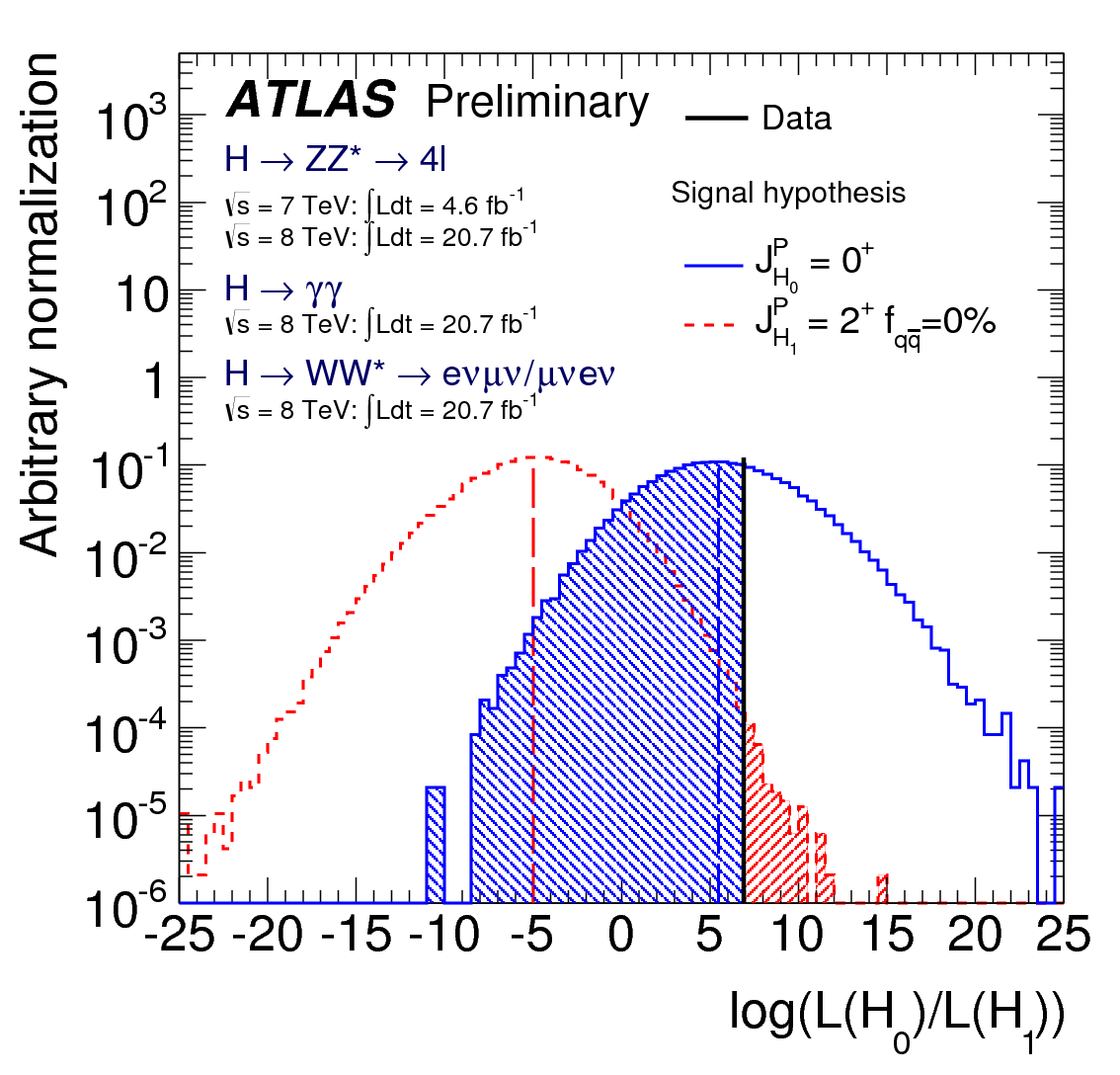 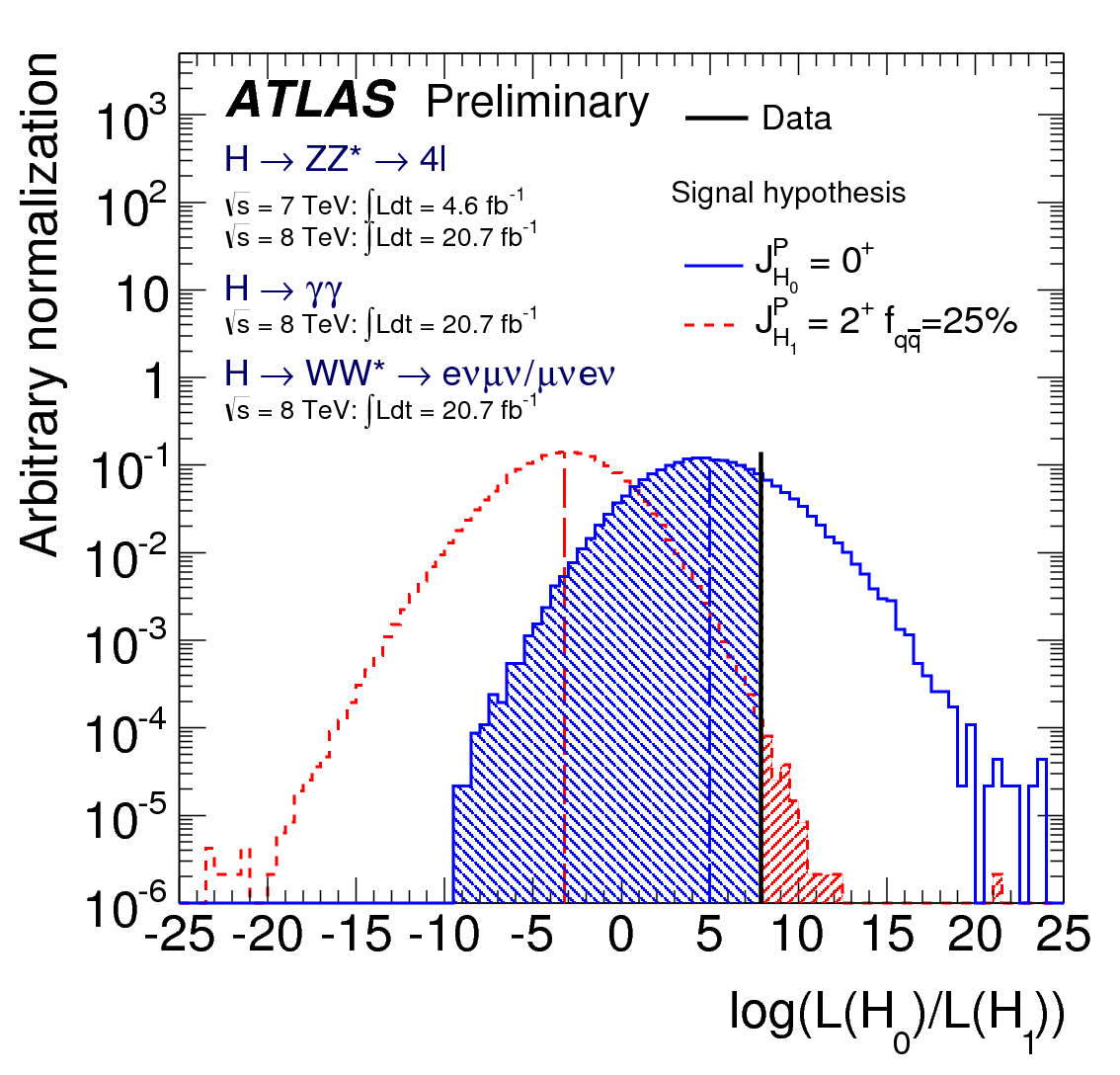 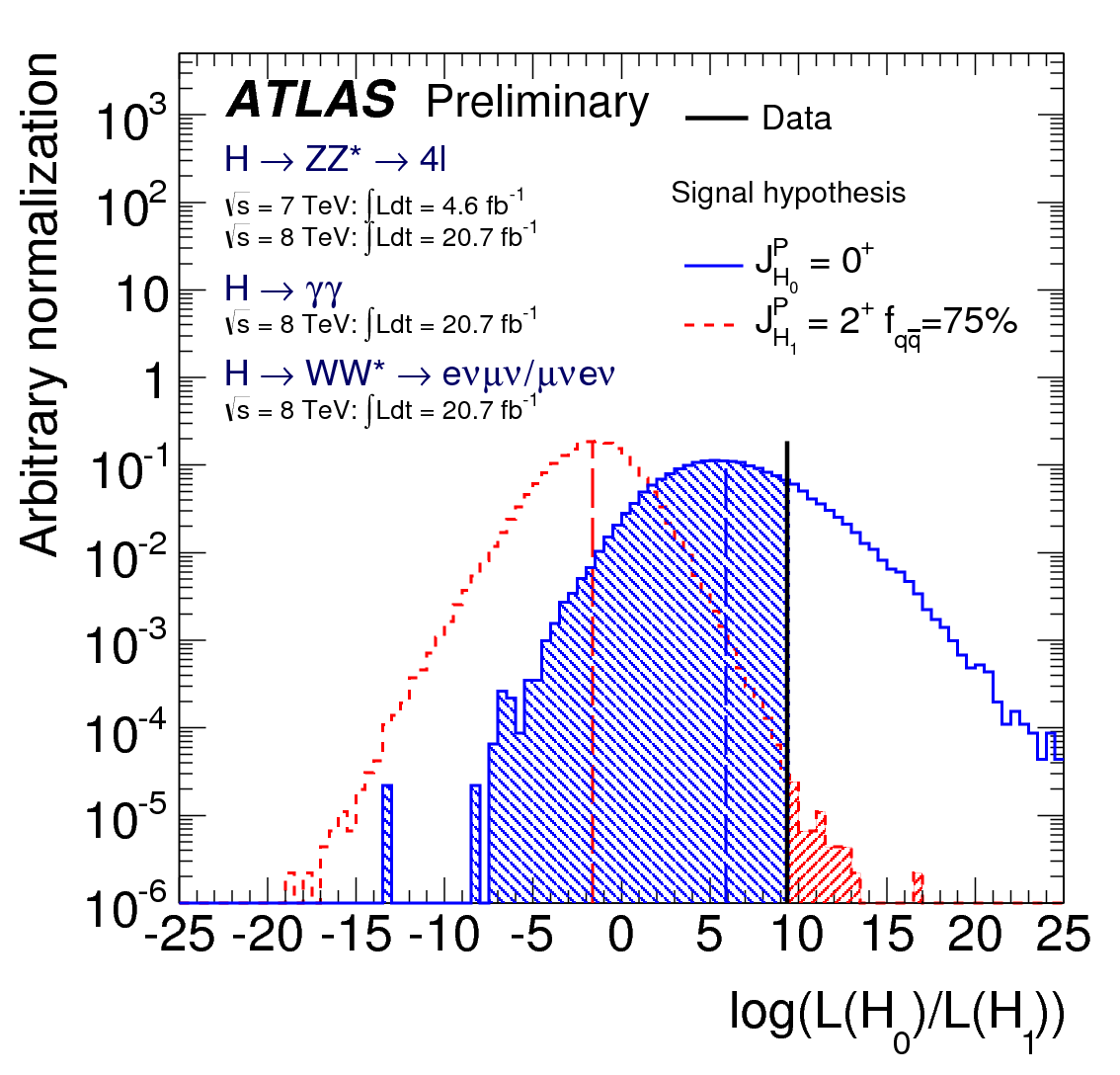 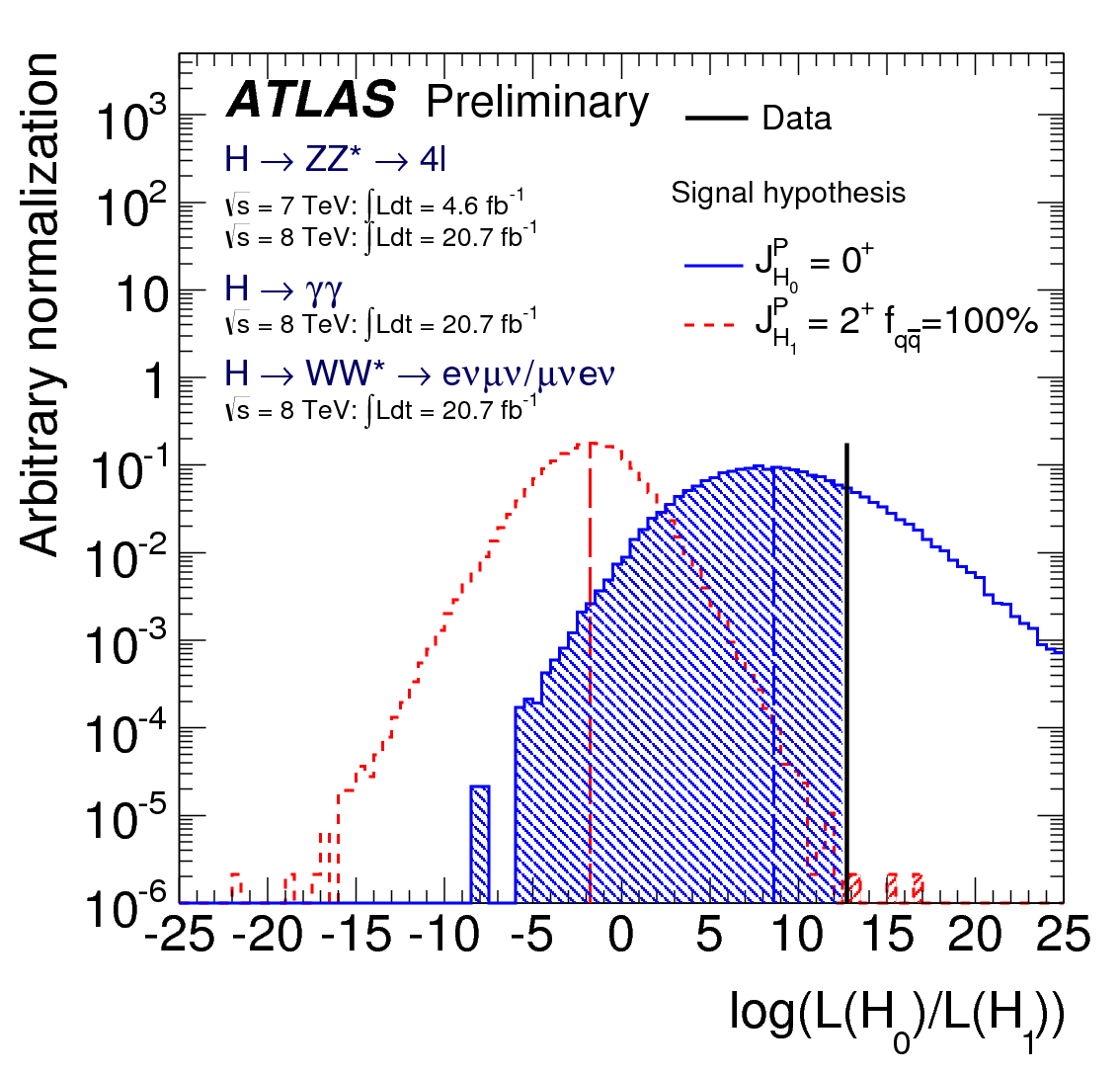 先端加速器LHCが切り拓くテラスケールの素粒子物理学
2013/05/24
55
スピン測定(ZZ4l)
終状態が全て測定可能なZZ4lは強力
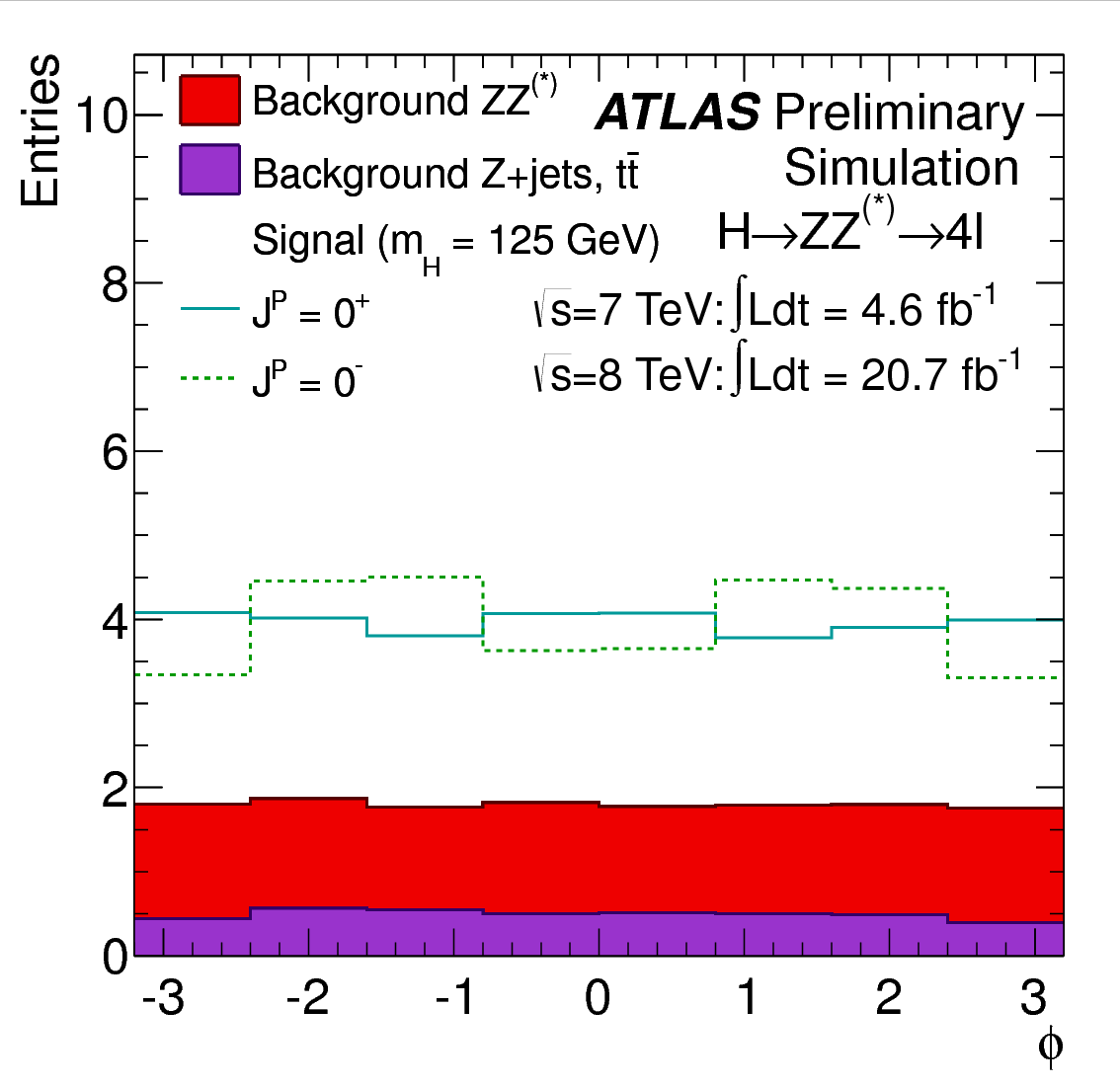 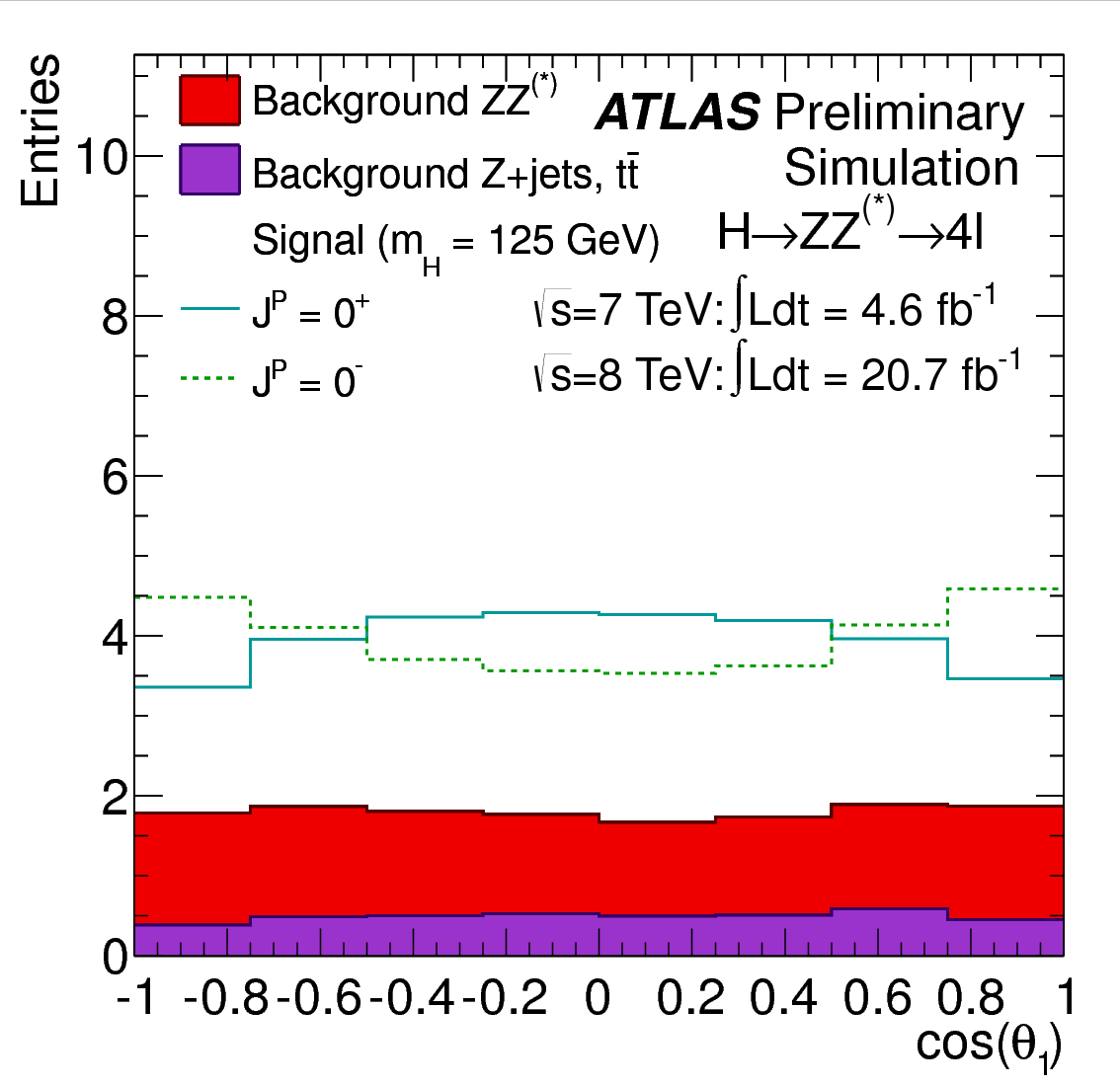 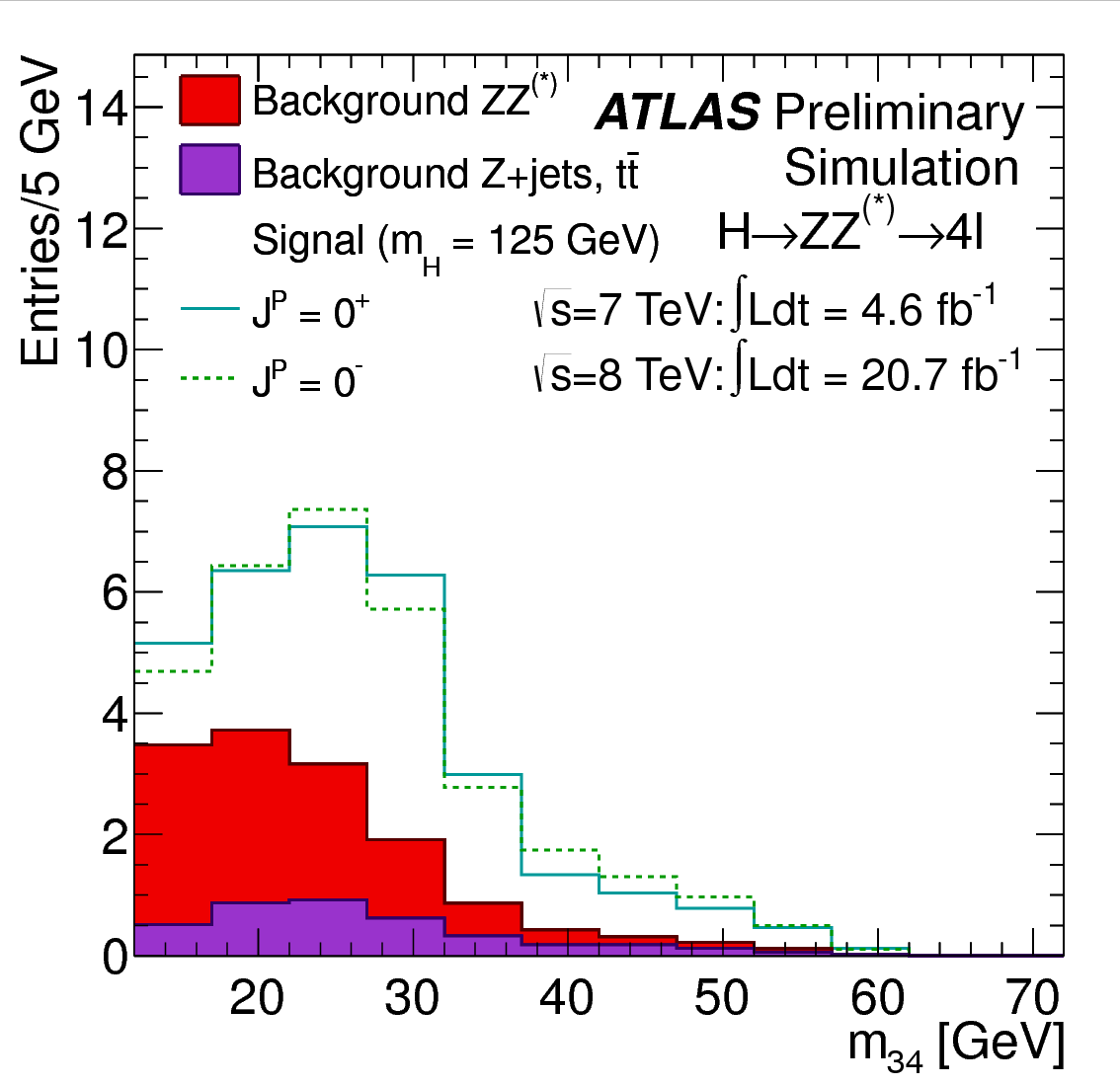 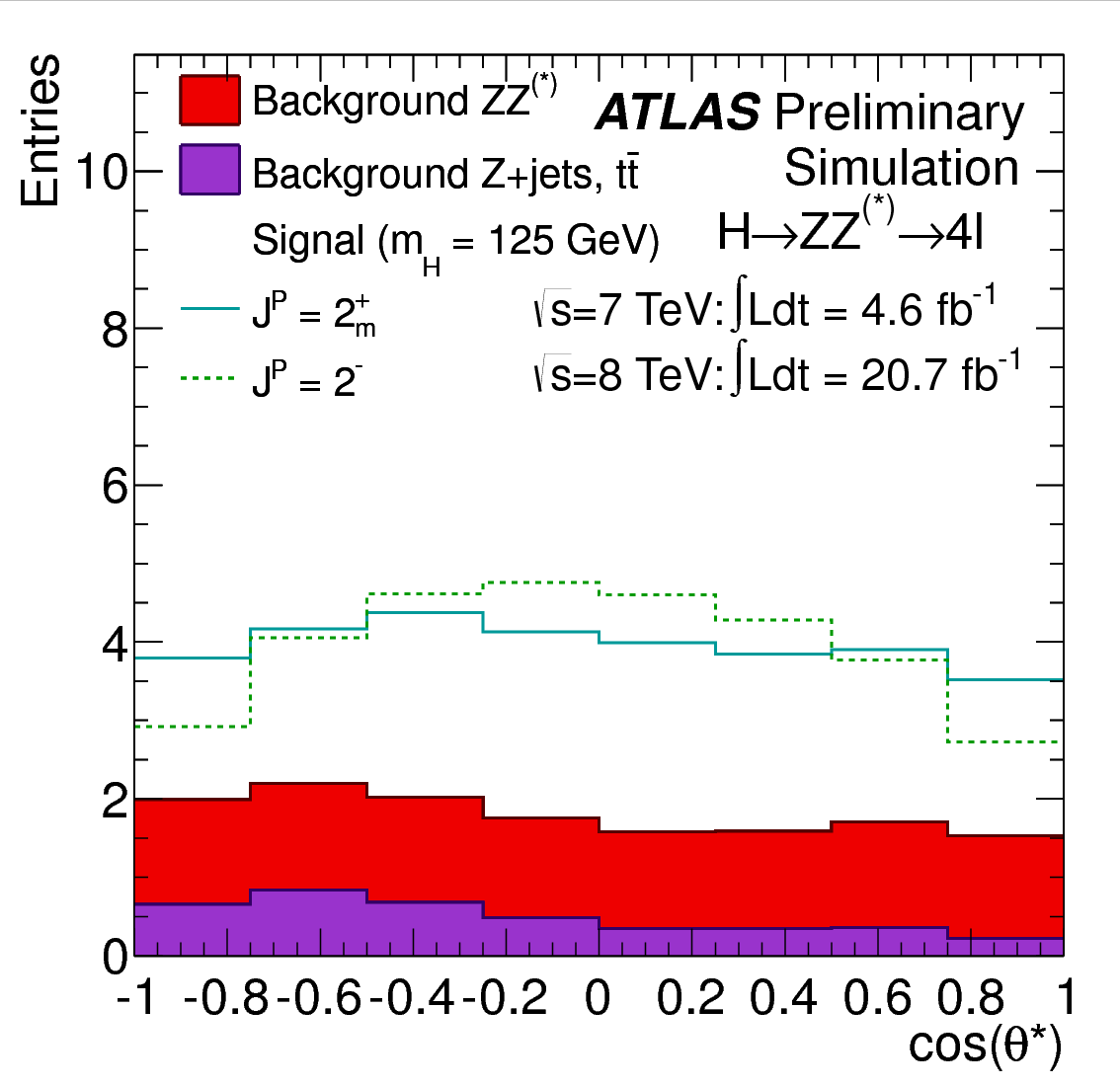 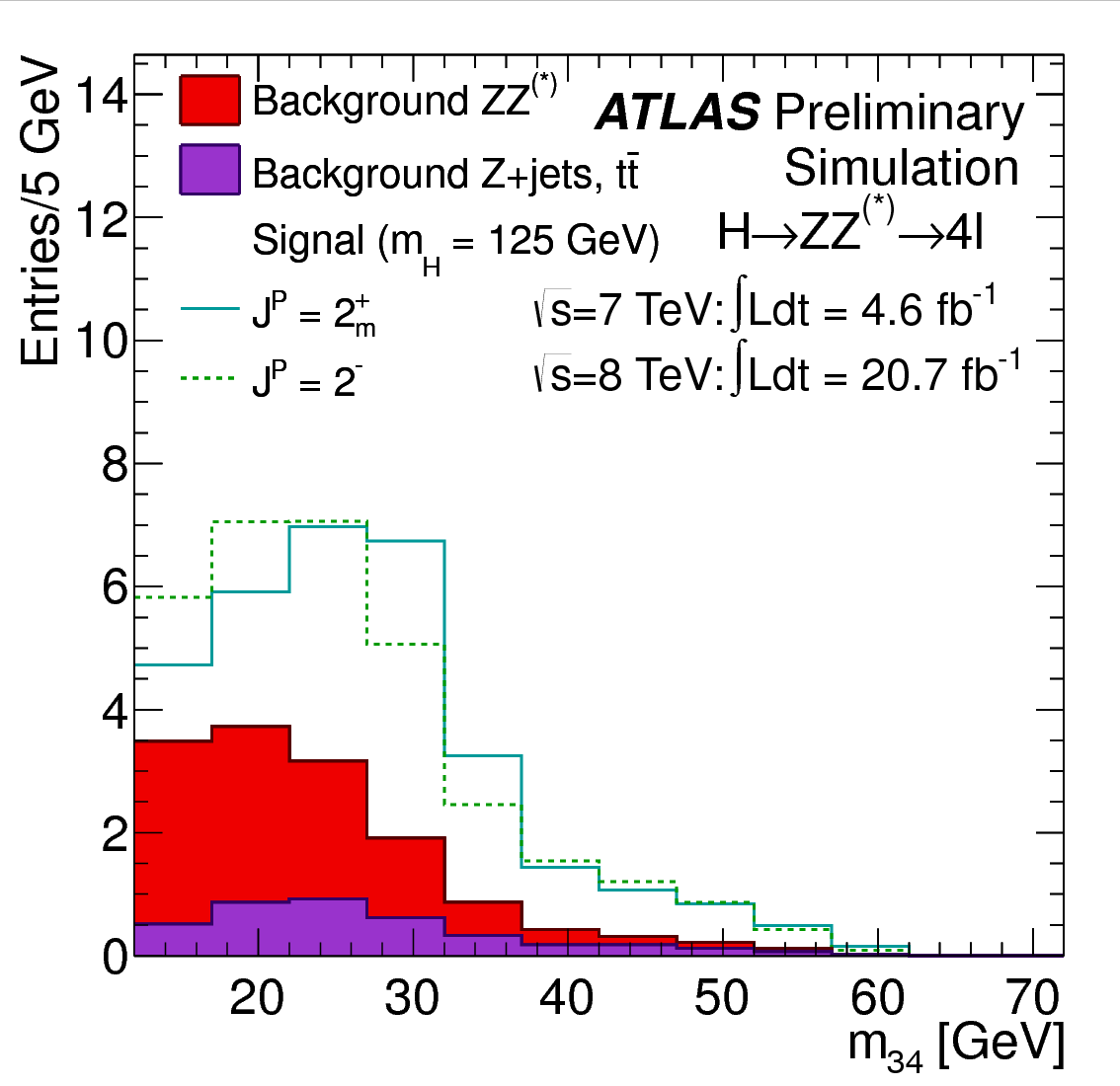 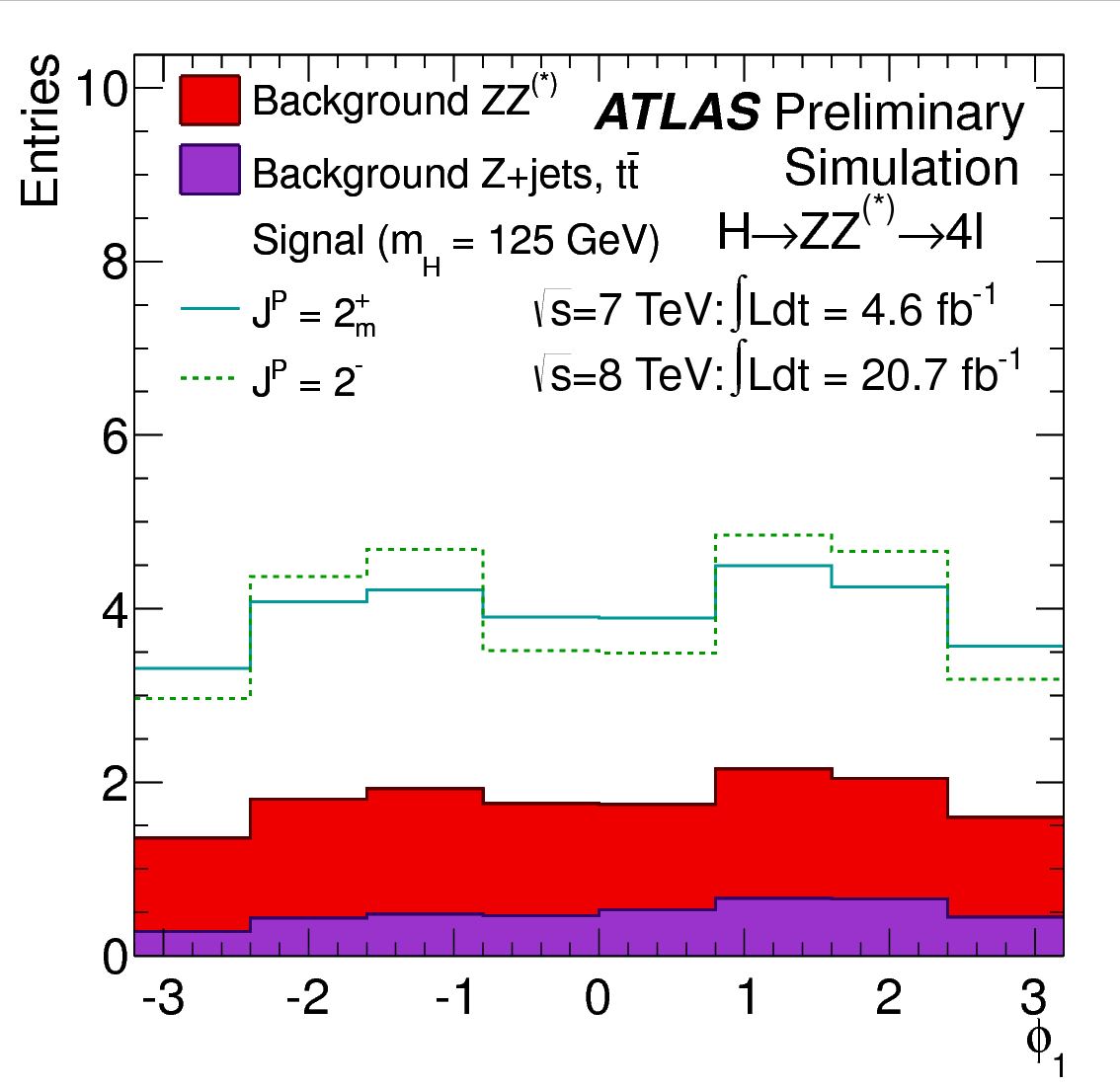 先端加速器LHCが切り拓くテラスケールの素粒子物理学
2013/05/24
ヒッグス!?を見つけた
56
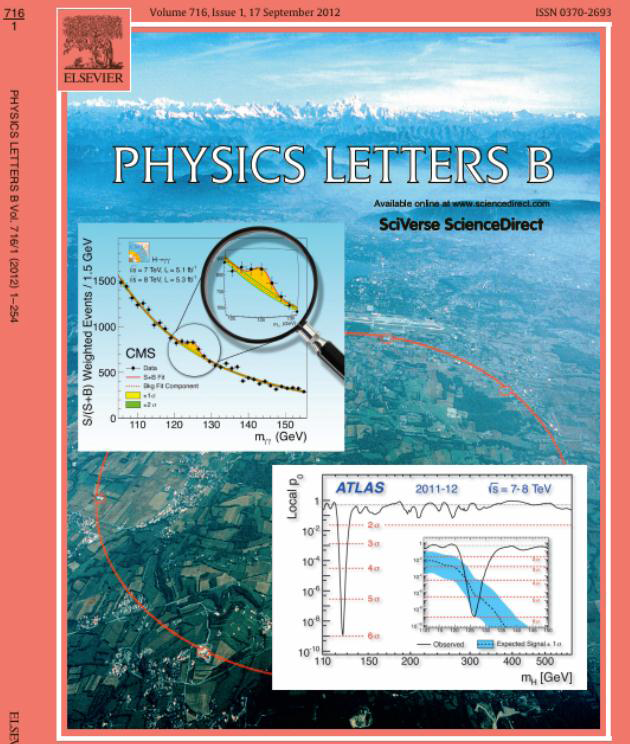 ATLAS実験
“Observation of a new particle in 
the search for the Standard Model Higgs boson with the ATLAS detector at the LHC”
Physics Letters B716 (2012) 1-29

CMS実験
“Observation of a new boson at a mass of 125 GeV with the CMS experiment at the LHC”
Physics Letters B716 (2012) 30-61
“Search for the Standard Model Higgs boson in the HWWlvlv decay mode with 4.7fb-1 ATLAS data at √s=7TeV”
Physics Letters B716 (2012) 62-81
先端加速器LHCが切り拓くテラスケールの素粒子物理学
2013/05/24
ヒッグス探索の歴史
57
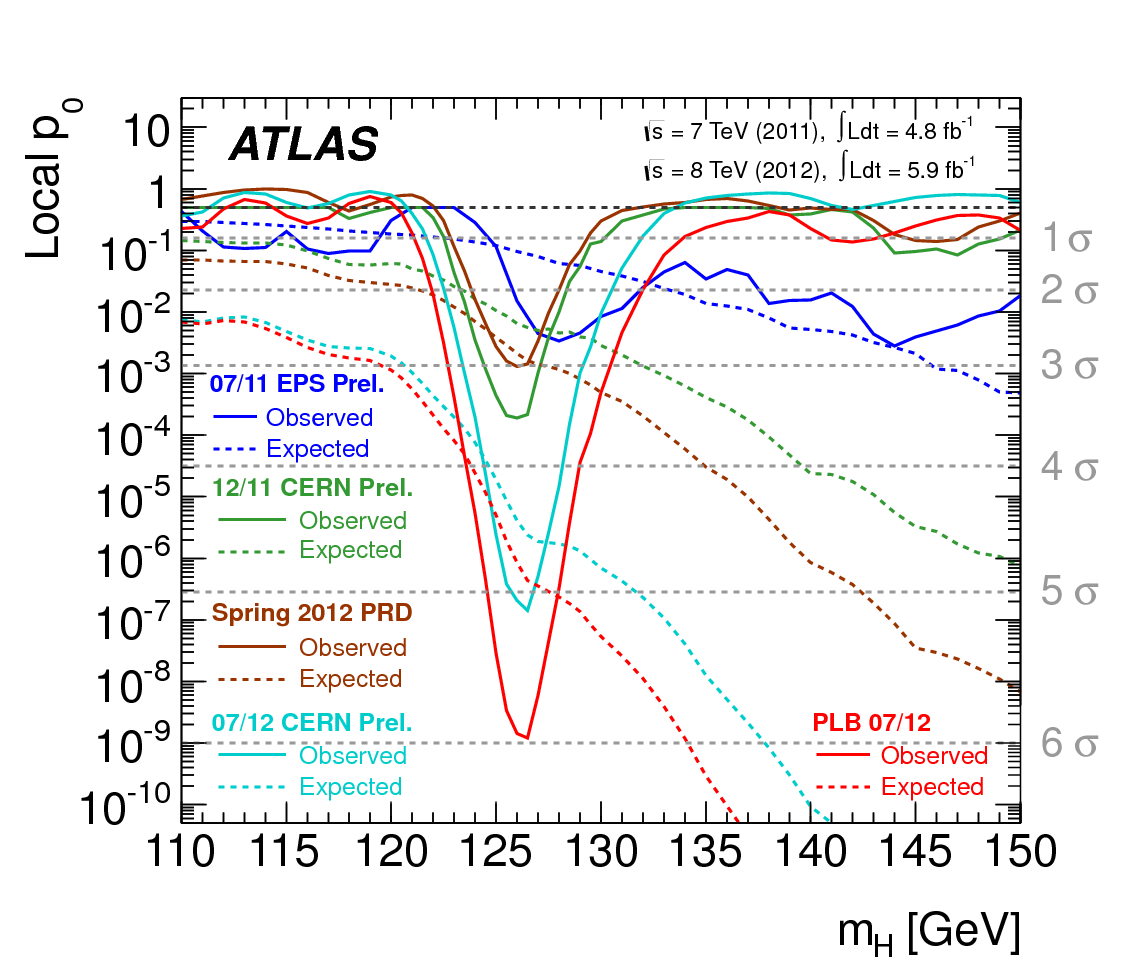 先端加速器LHCが切り拓くテラスケールの素粒子物理学
2013/05/24
58
ggF vs VBF
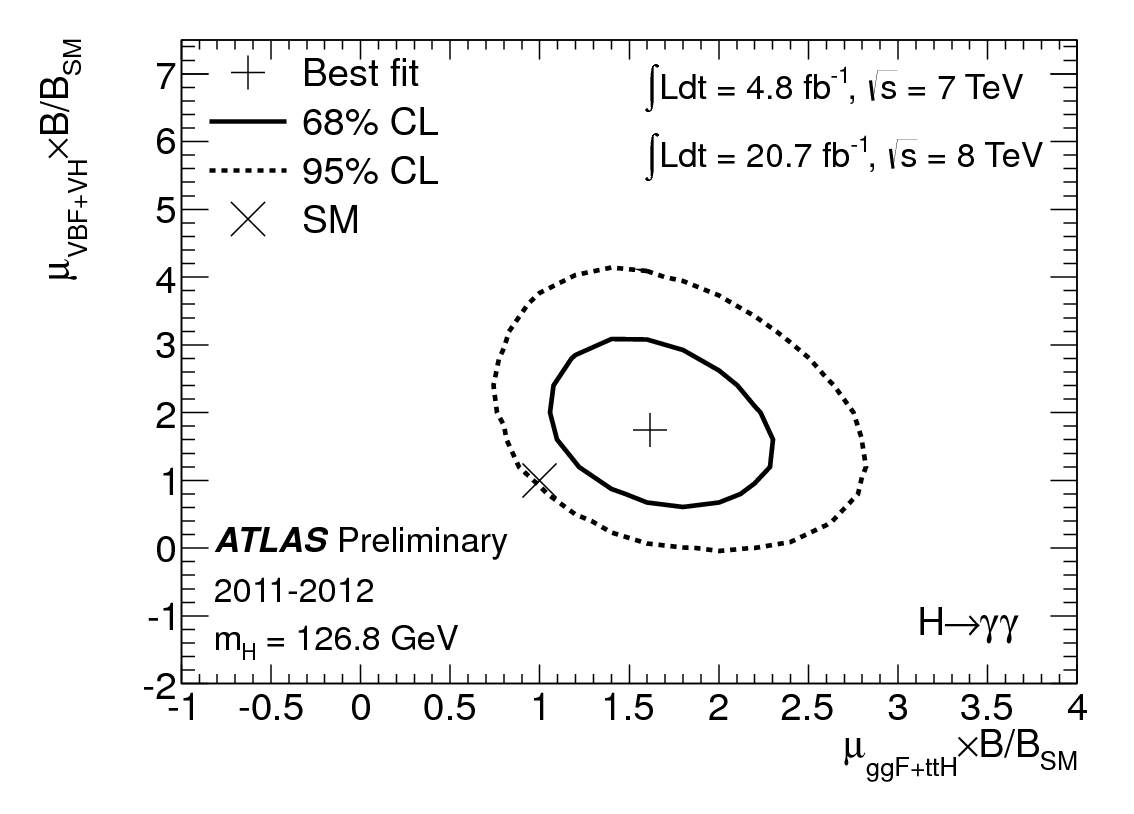 a
先端加速器LHCが切り拓くテラスケールの素粒子物理学
2013/05/24
59
Hγγ(カテゴリー別)
カテゴリー別
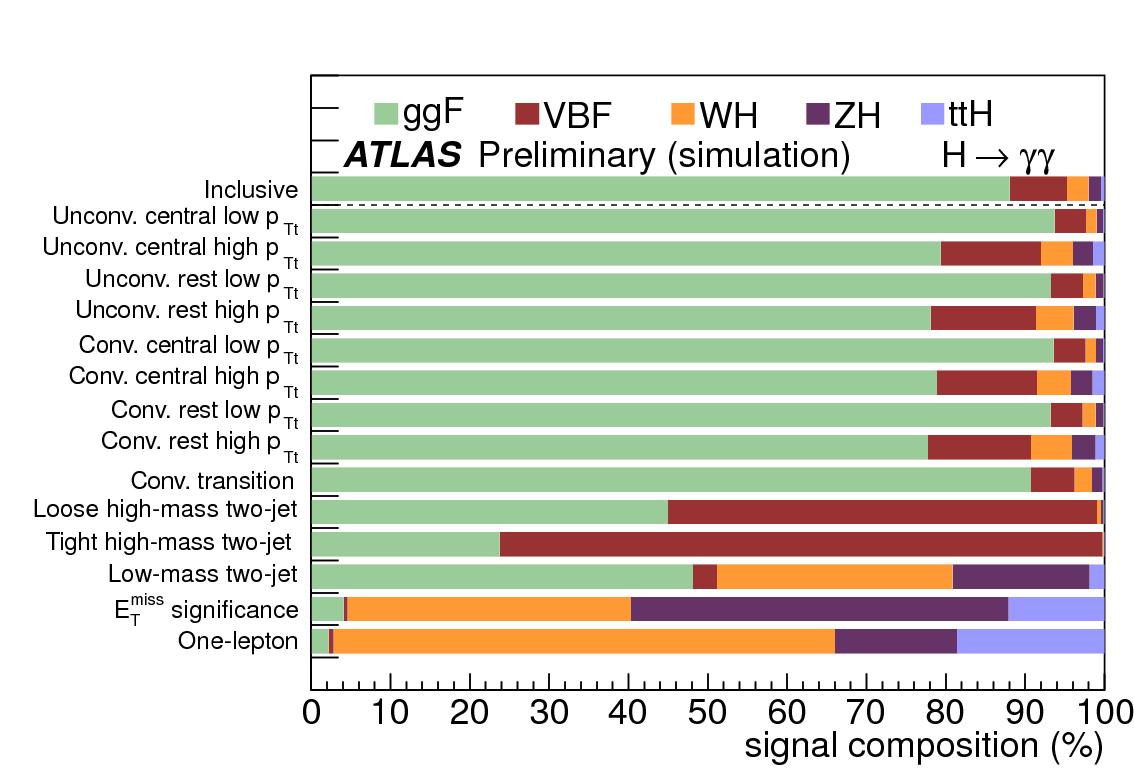 先端加速器LHCが切り拓くテラスケールの素粒子物理学
2013/05/24
60
Hγγ(カテゴリー別)
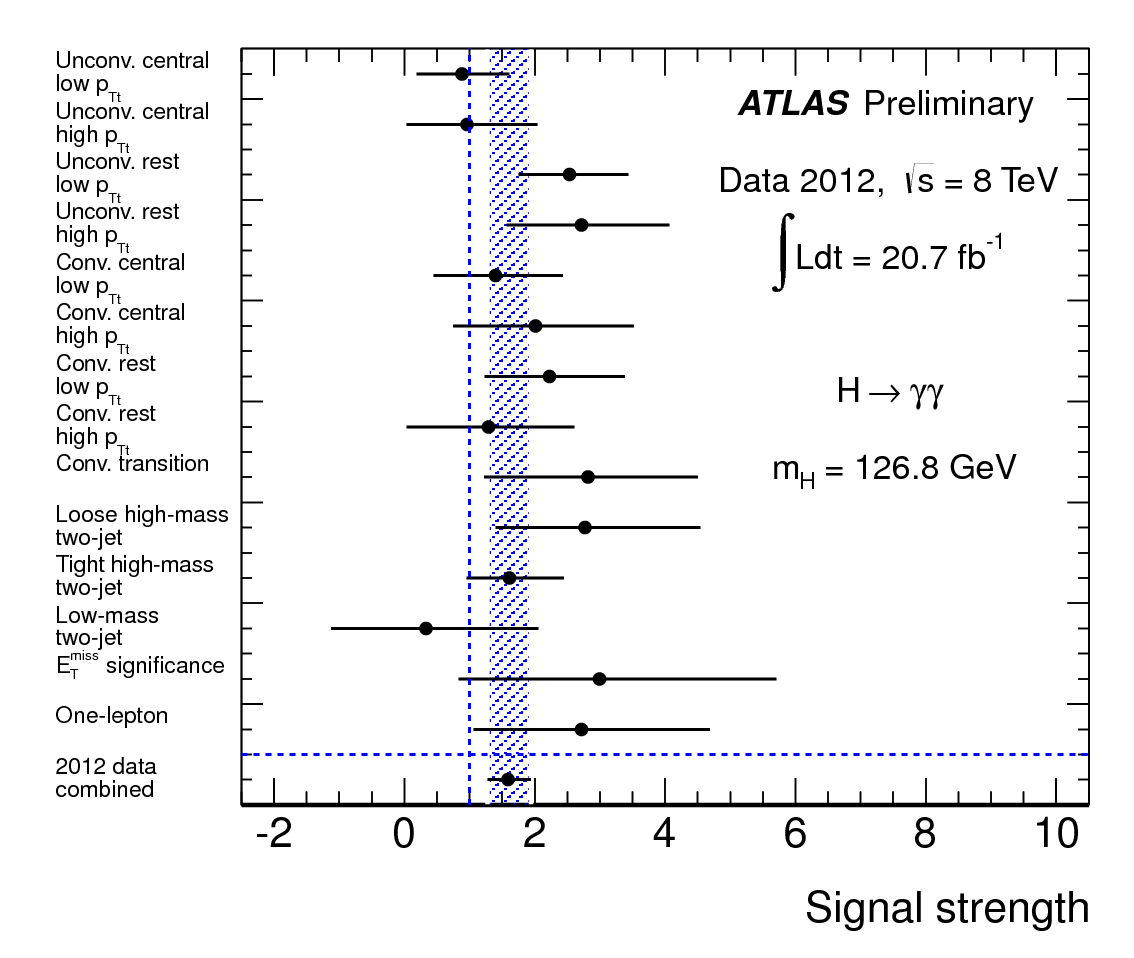 先端加速器LHCが切り拓くテラスケールの素粒子物理学
2013/05/24
61
Hγγ(ggFカテゴリー)
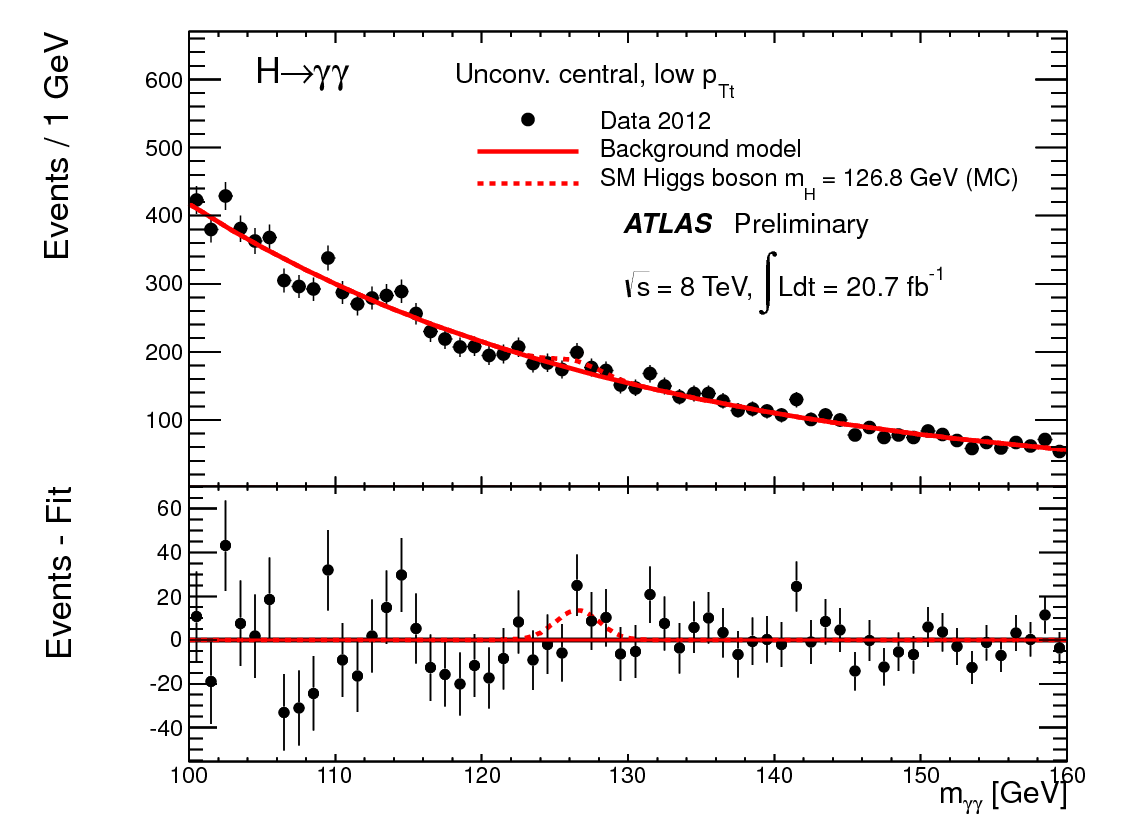 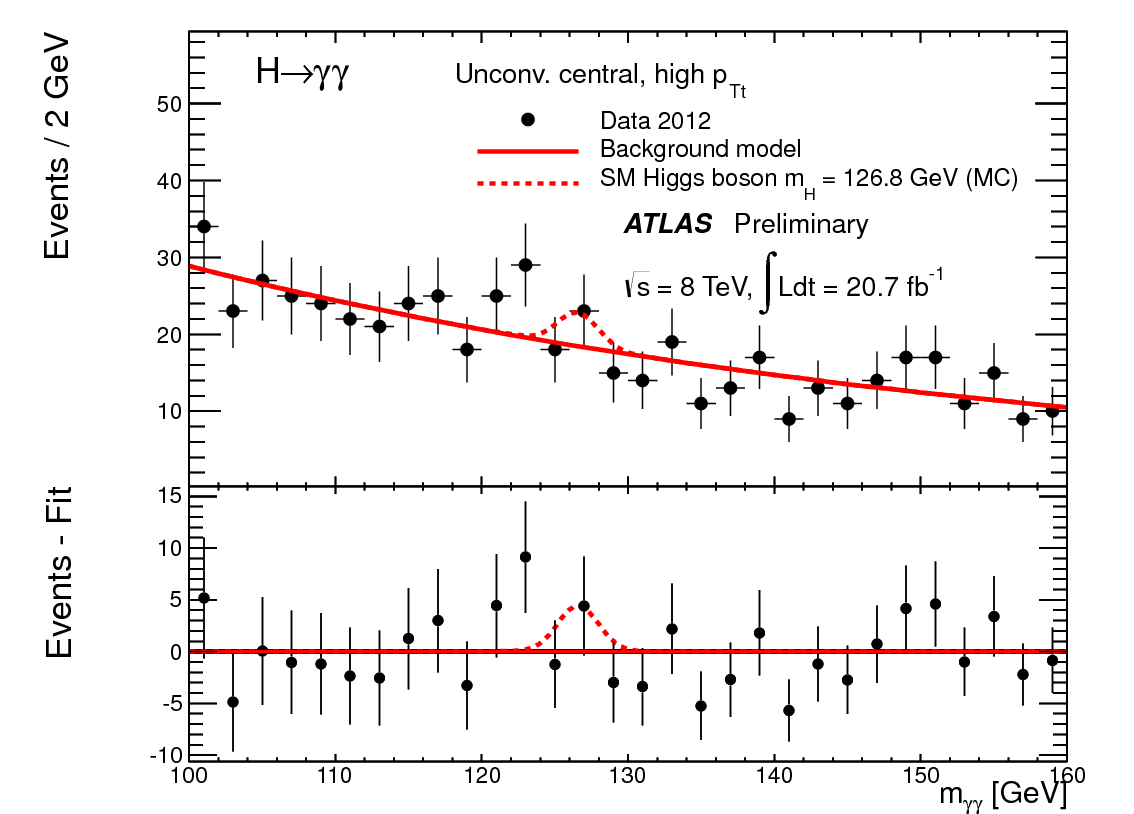 s
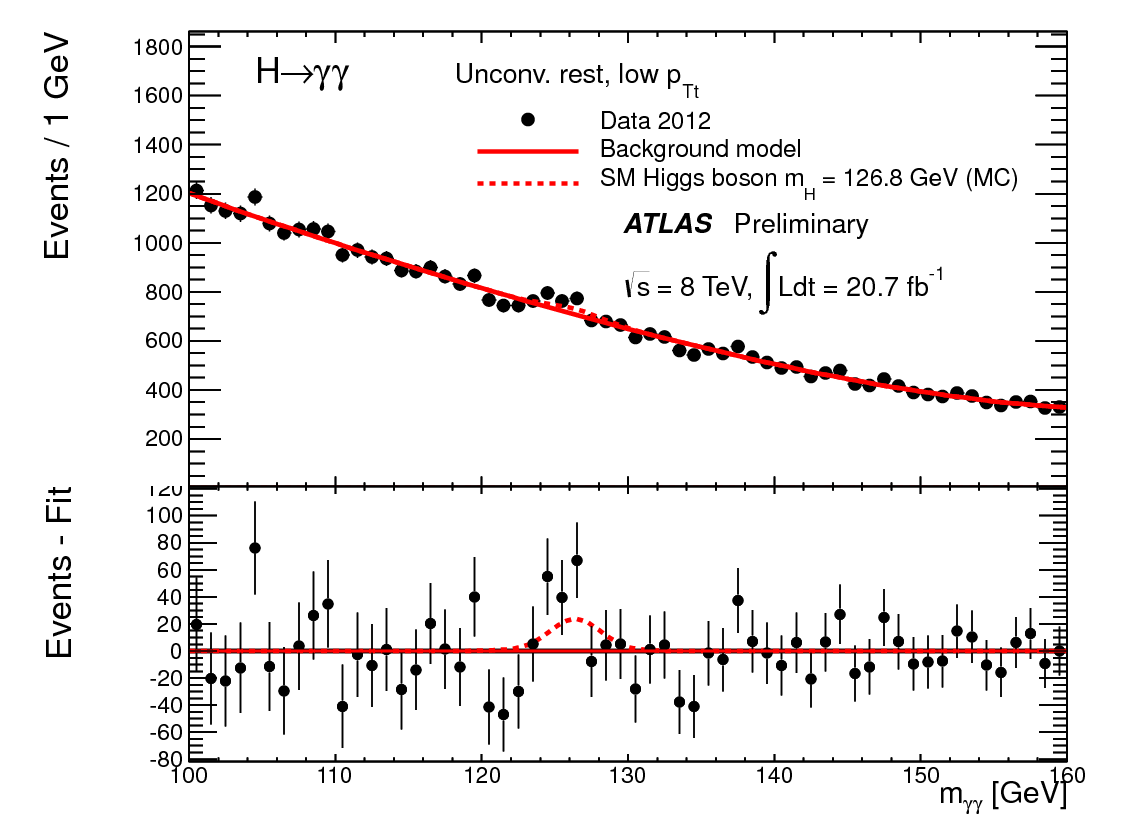 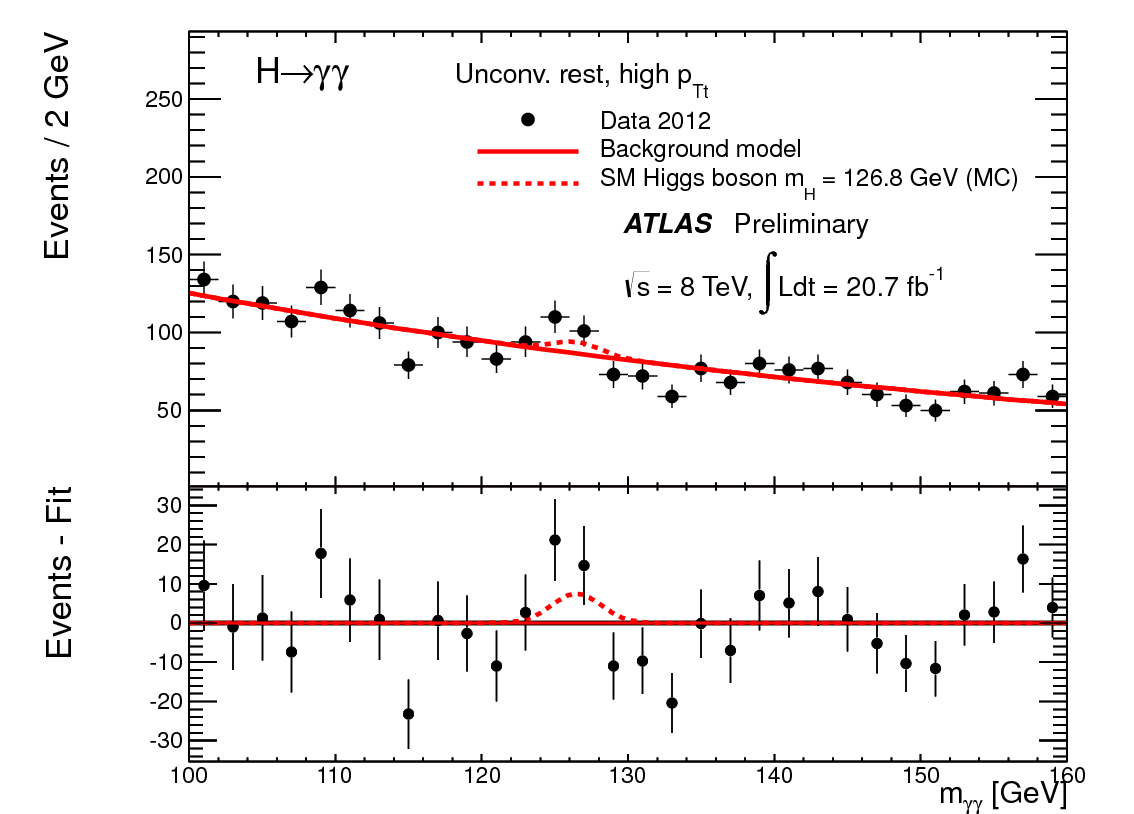 先端加速器LHCが切り拓くテラスケールの素粒子物理学
2013/05/24
62
Hγγ(ggFカテゴリー)
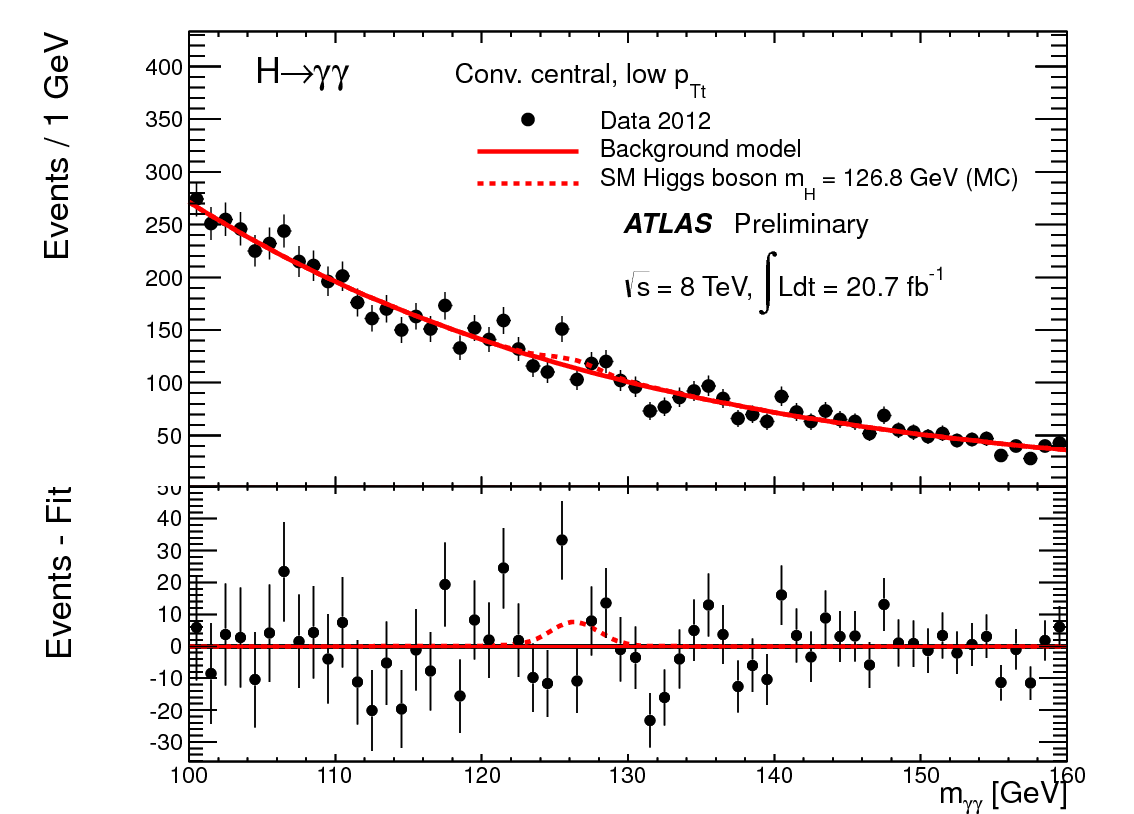 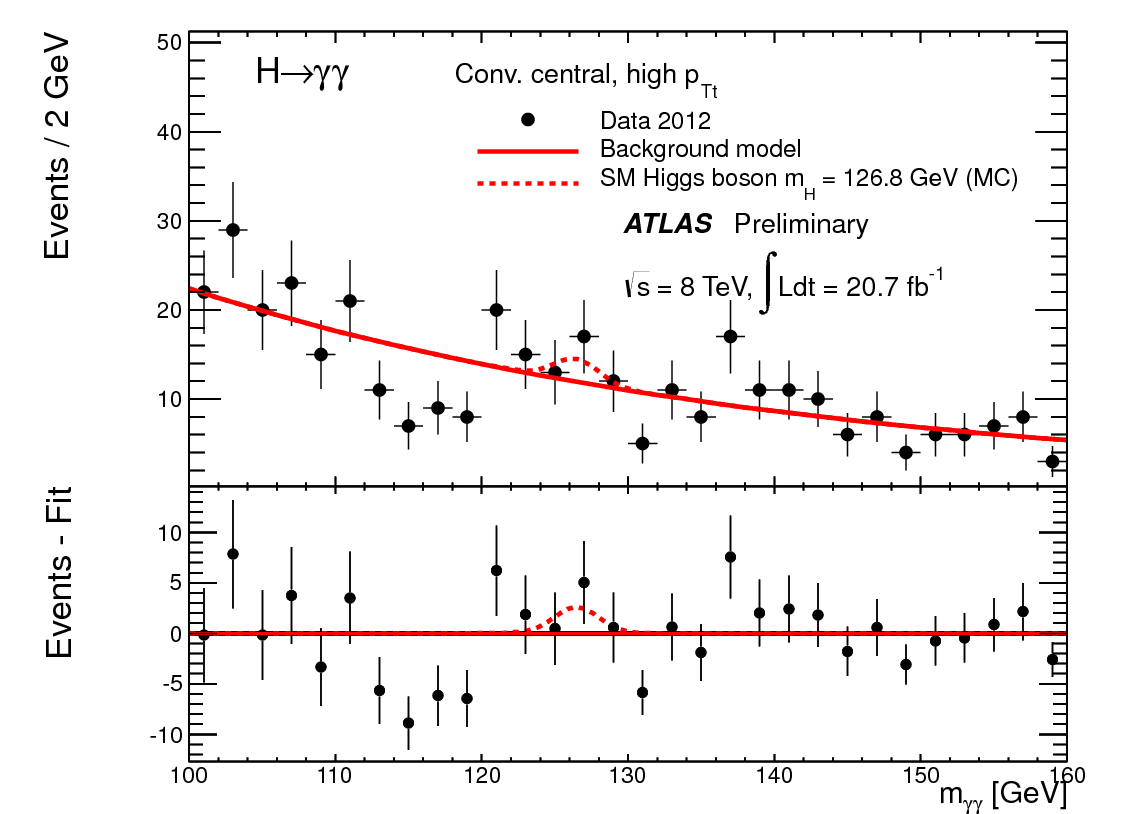 a
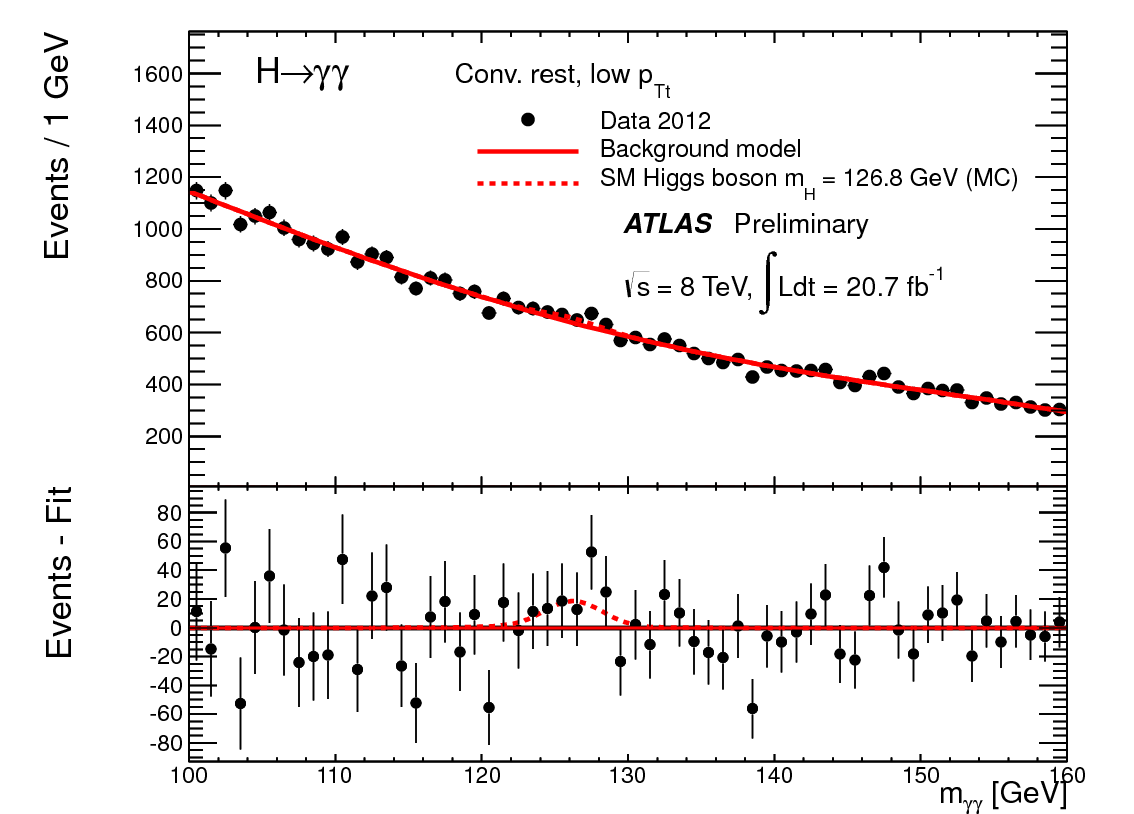 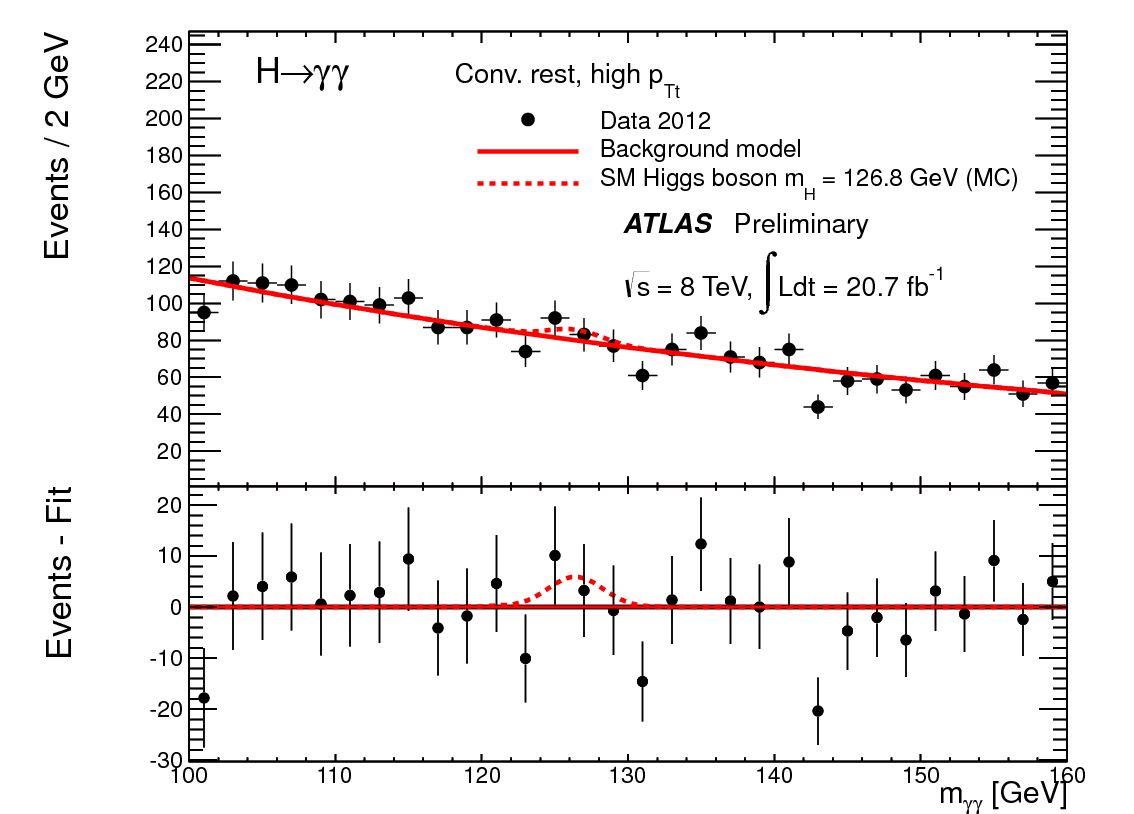 先端加速器LHCが切り拓くテラスケールの素粒子物理学
2013/05/24
Hγγ(VHカテゴリー)
63
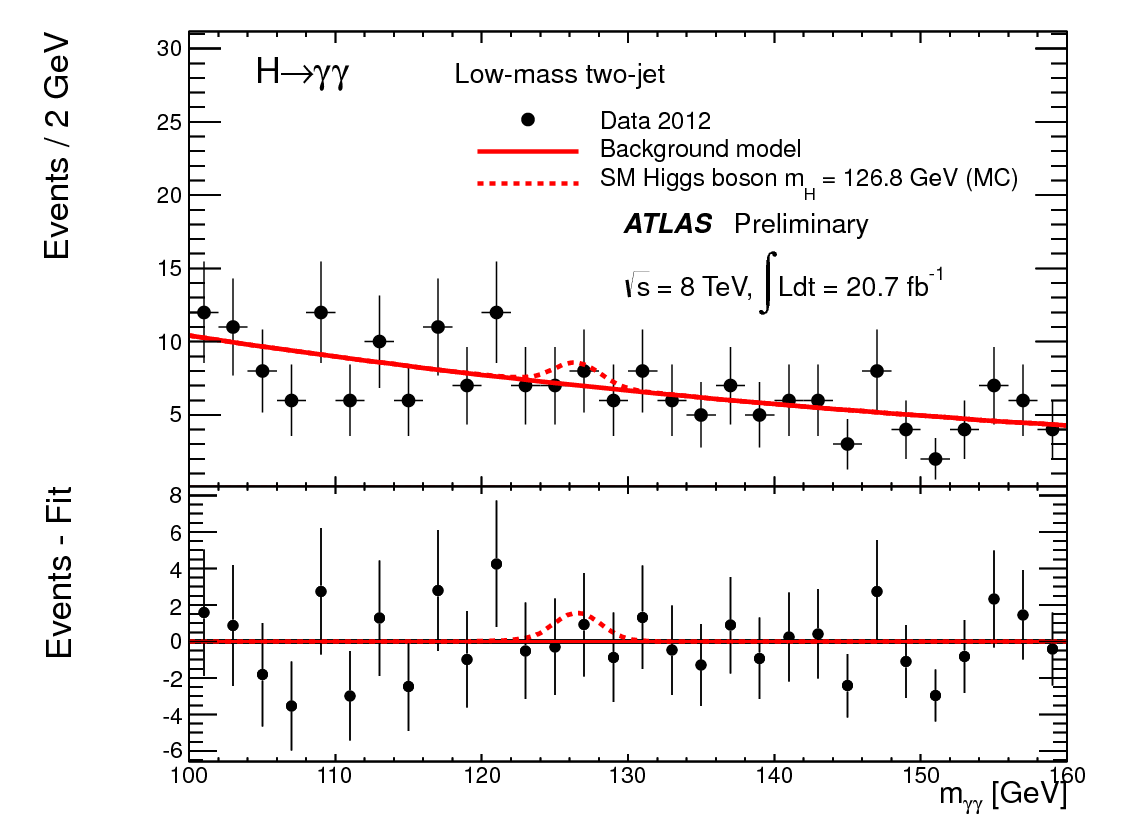 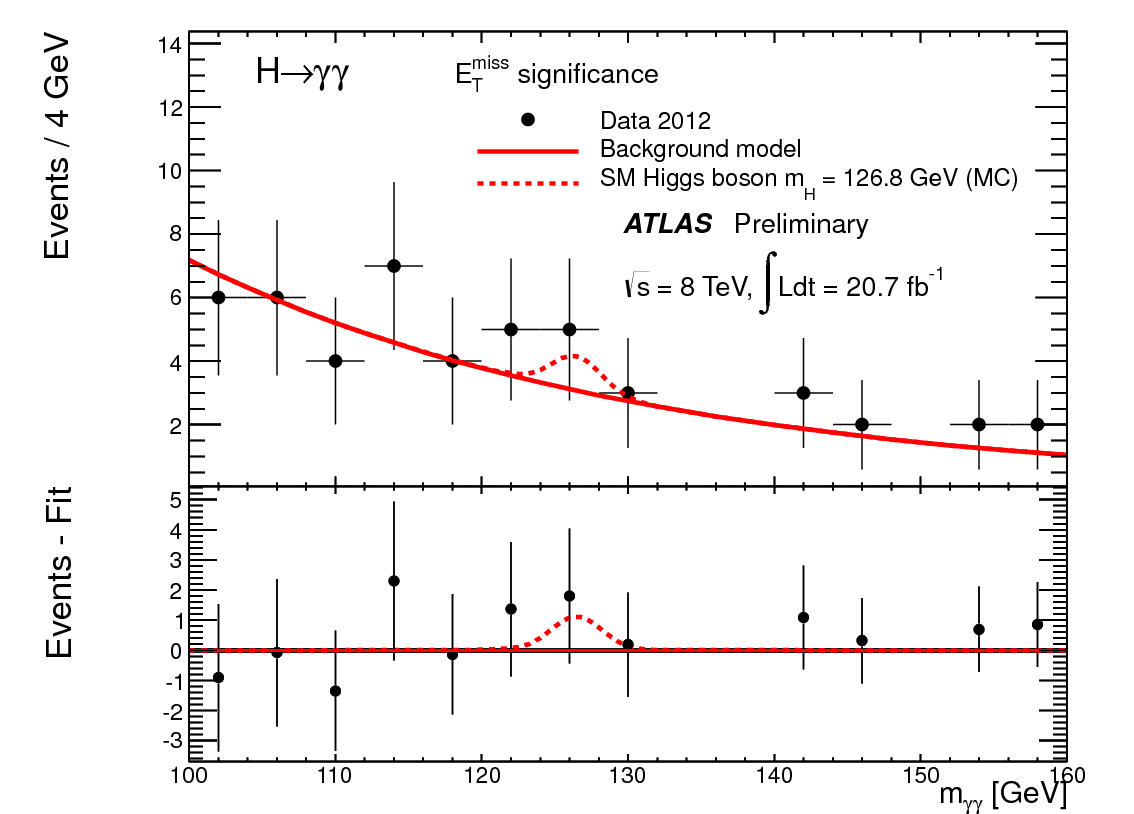 a
V(MET)Hカテゴリー
V(qq)Hカテゴリー
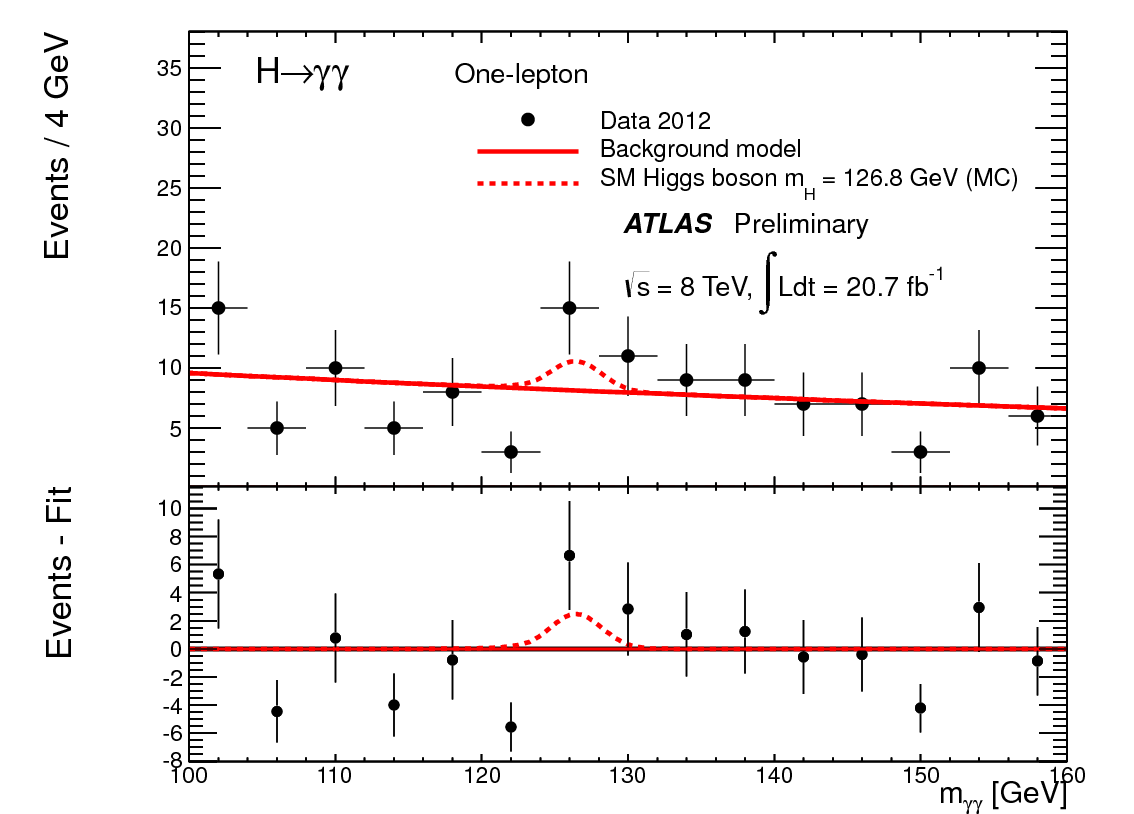 V(lepton)Hカテゴリー
先端加速器LHCが切り拓くテラスケールの素粒子物理学
2013/05/24
Hγγ(VBFカテゴリー)
64
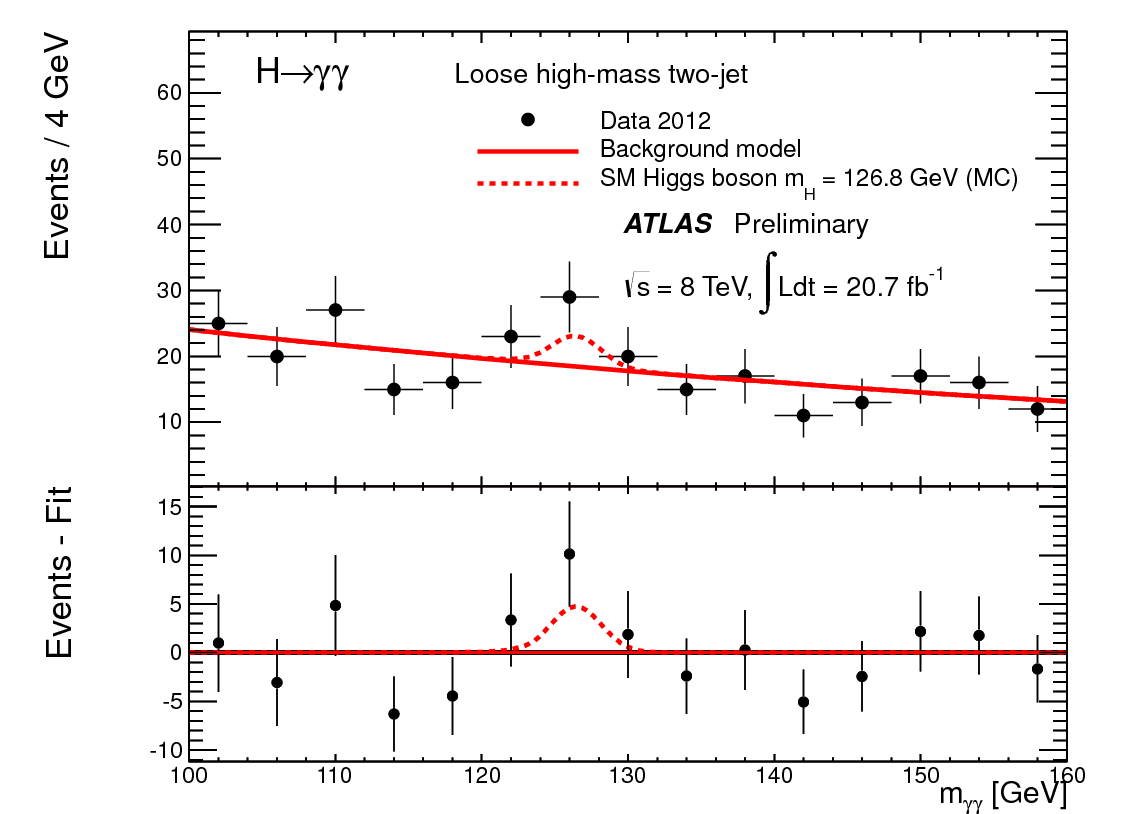 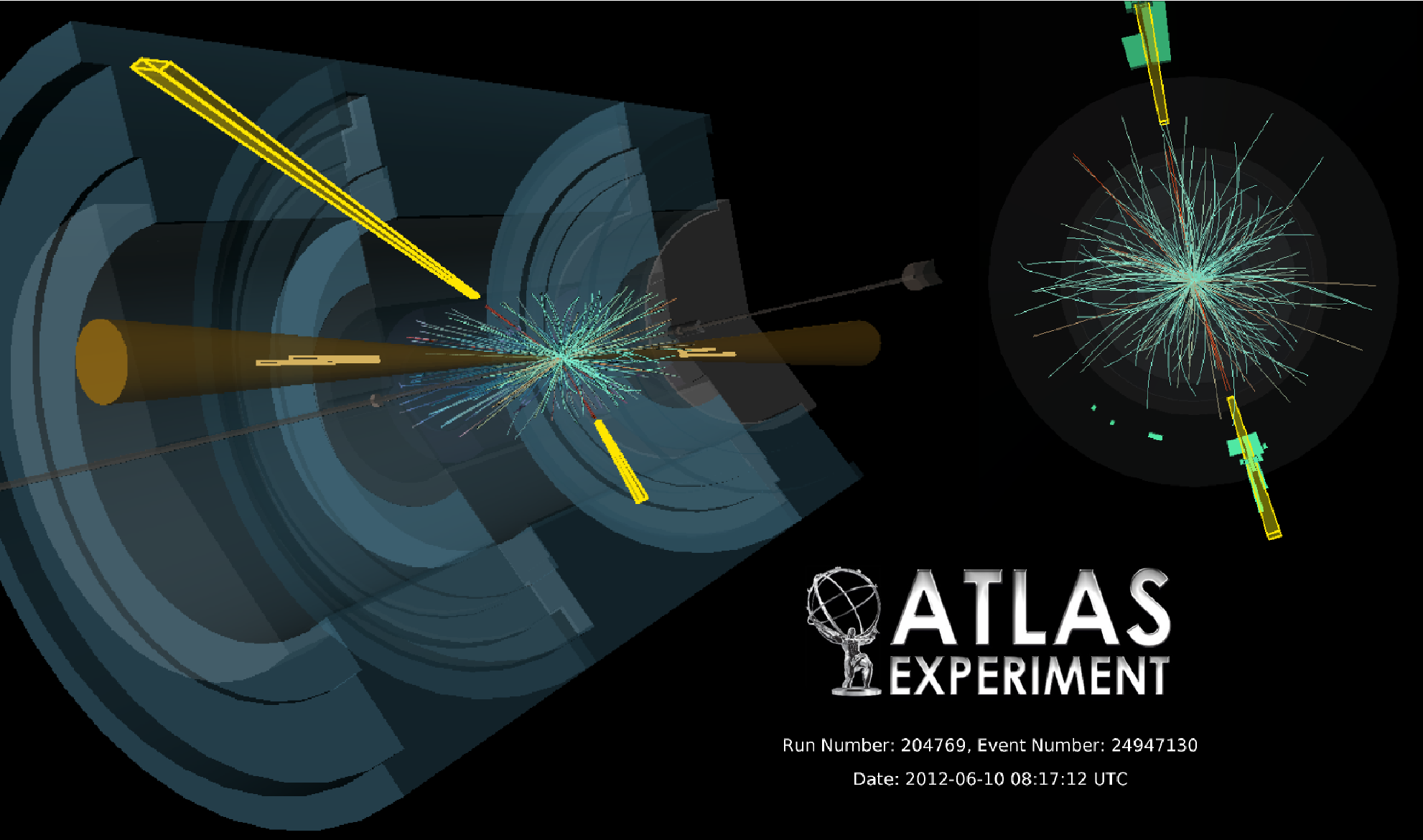 VBFカテゴリー 1
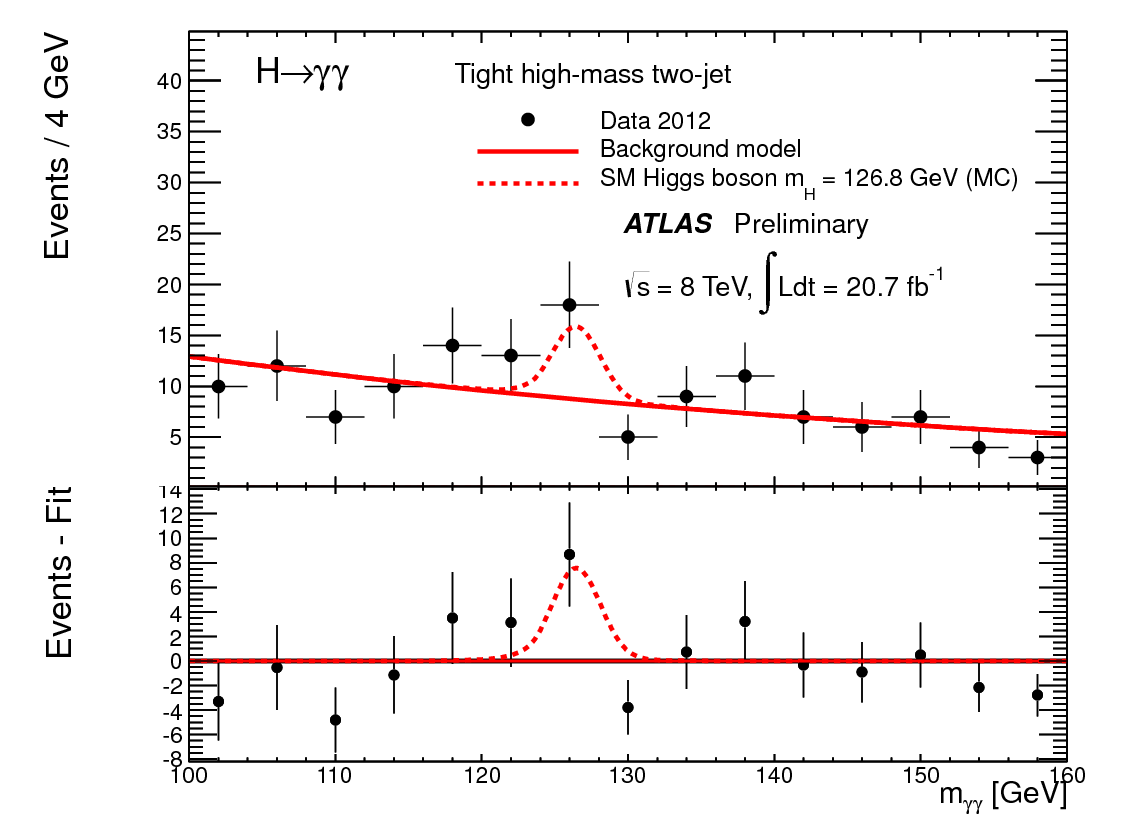 VBFカテゴリー 2
a
先端加速器LHCが切り拓くテラスケールの素粒子物理学
2013/05/24
65
HZZ4l Signal Mass Shape
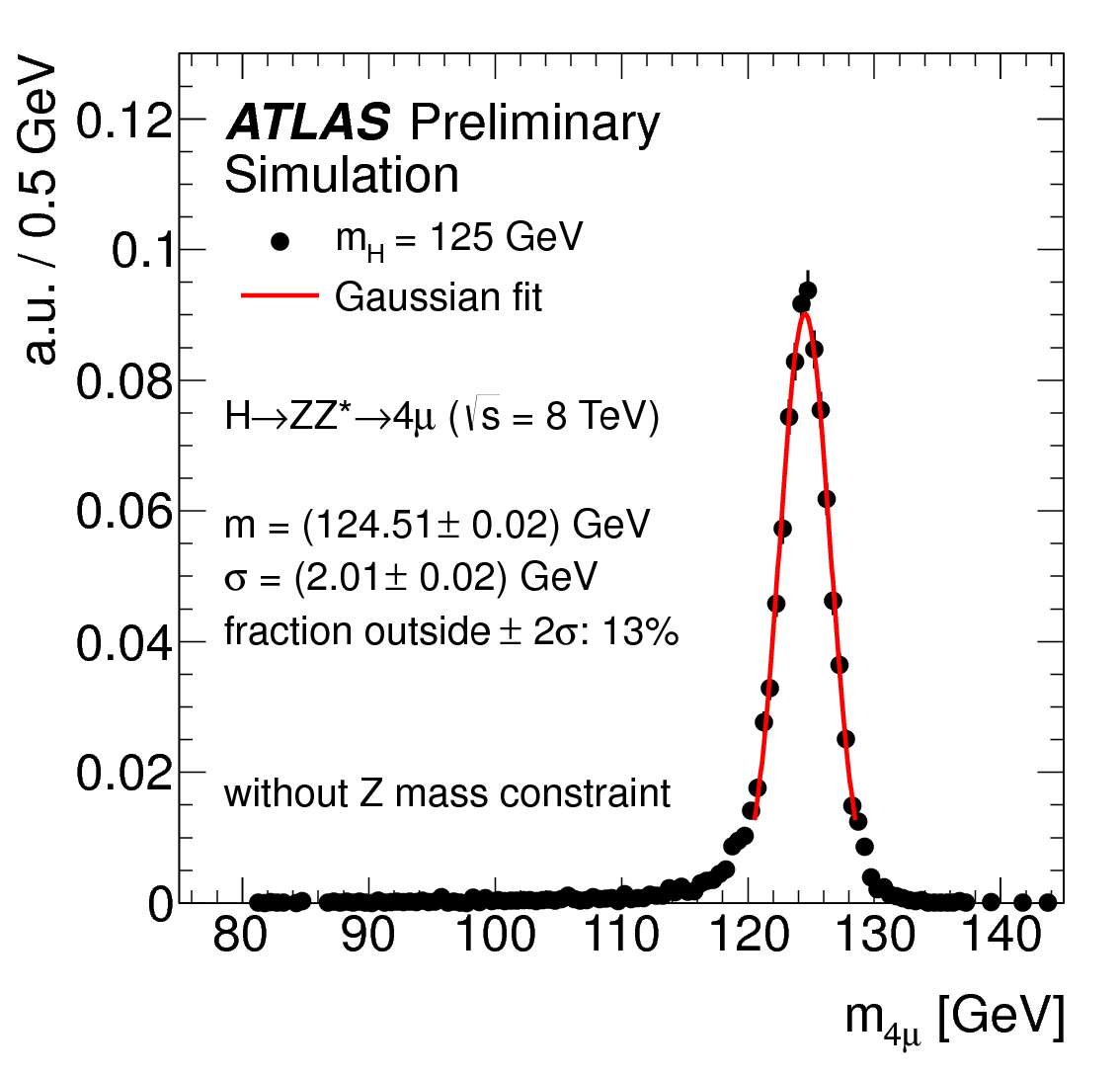 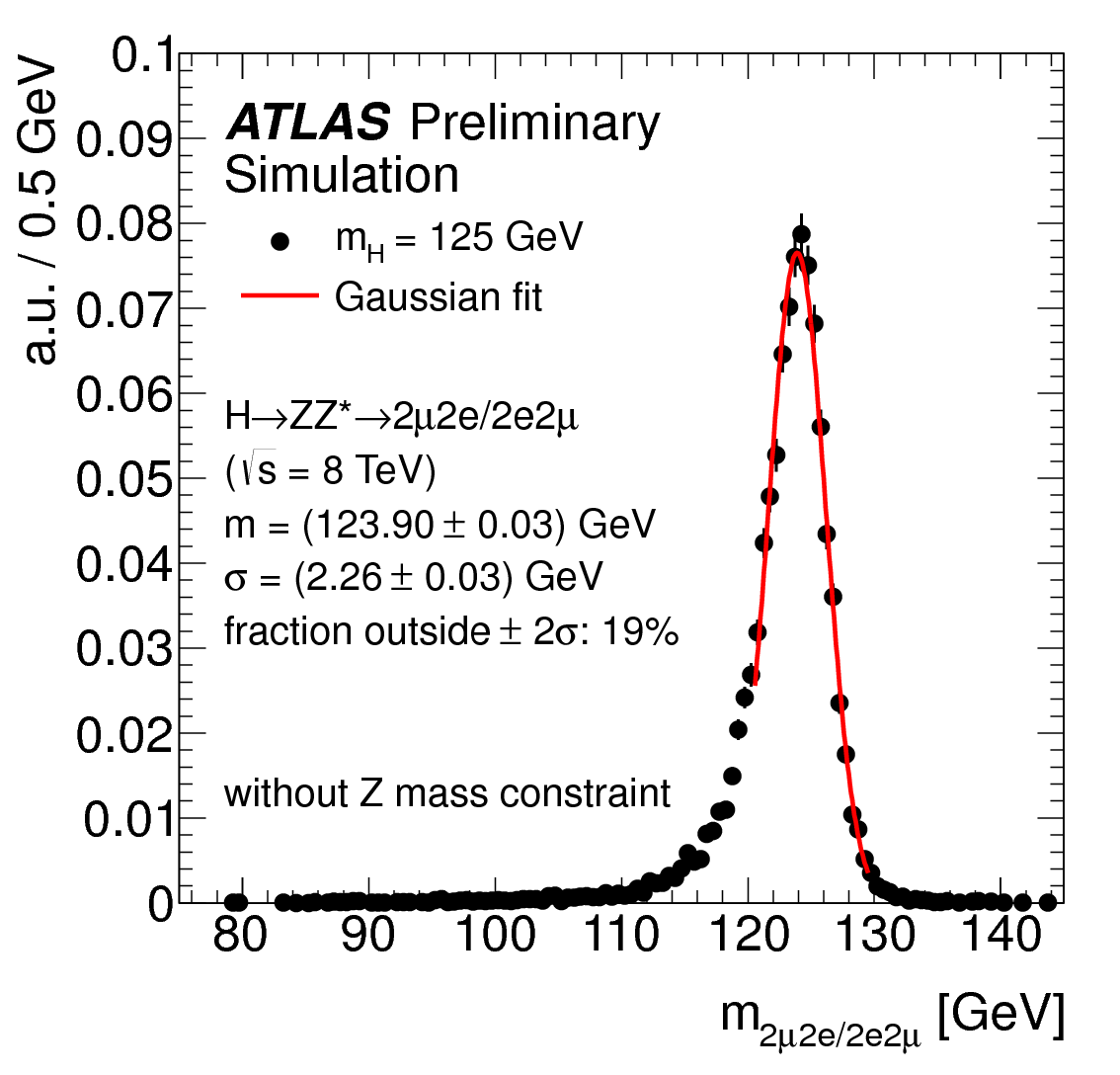 先端加速器LHCが切り拓くテラスケールの素粒子物理学
2013/05/24
66
HZZ material
m4l (7TeV and 8 TeV)
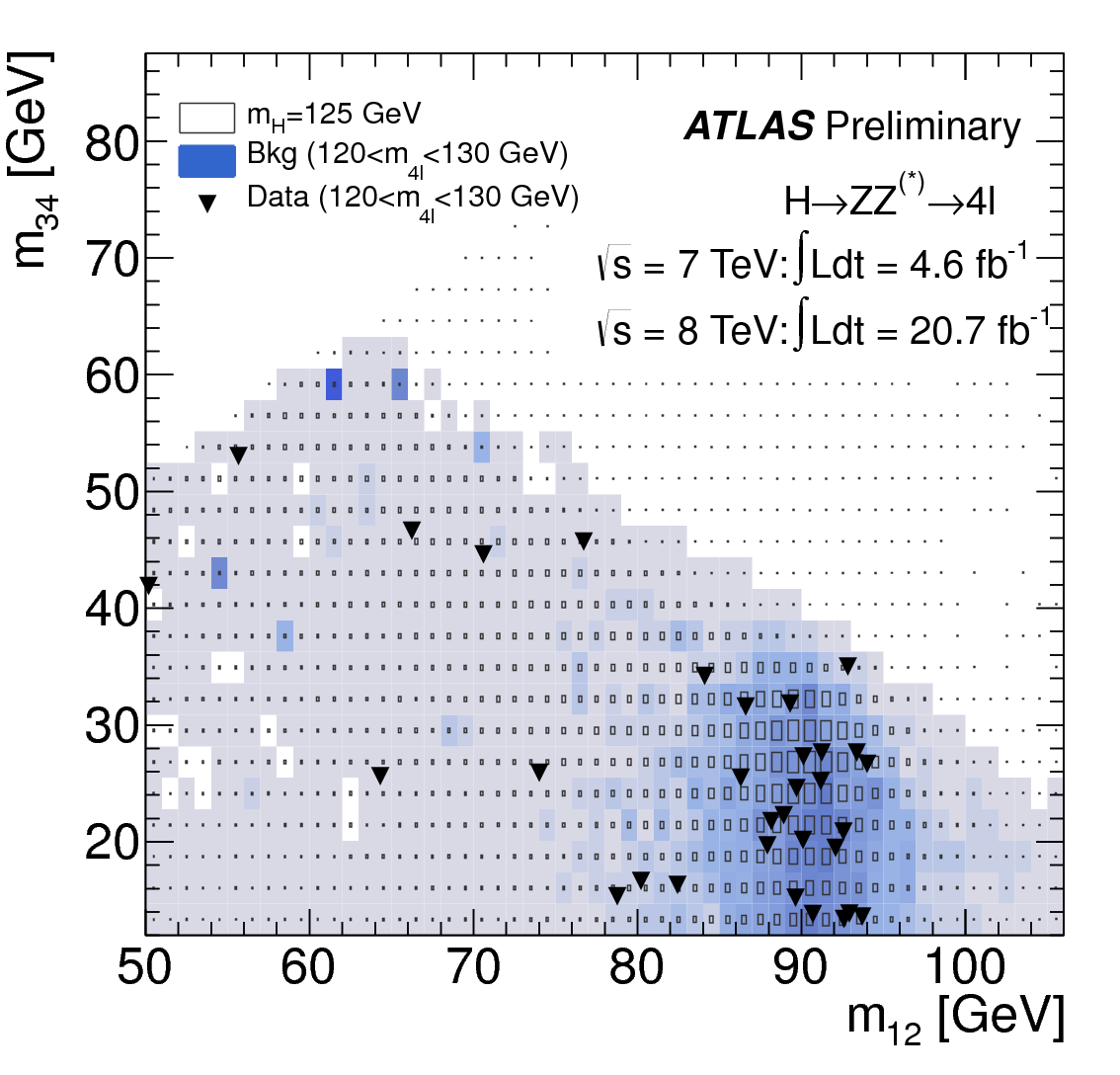 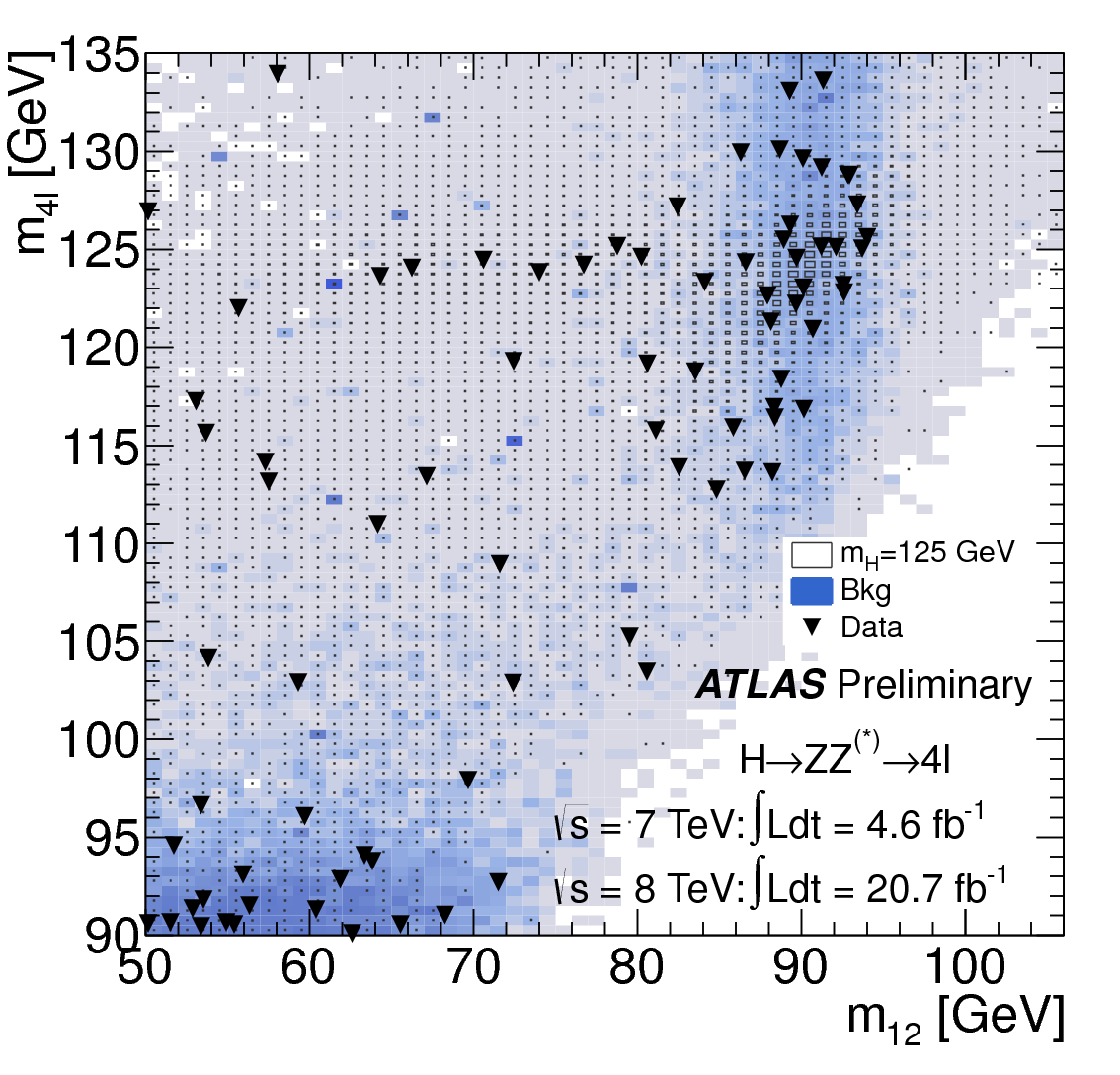 先端加速器LHCが切り拓くテラスケールの素粒子物理学
2013/05/24
67
HZZ material
m4l (4e,4μ, 2e2μ)
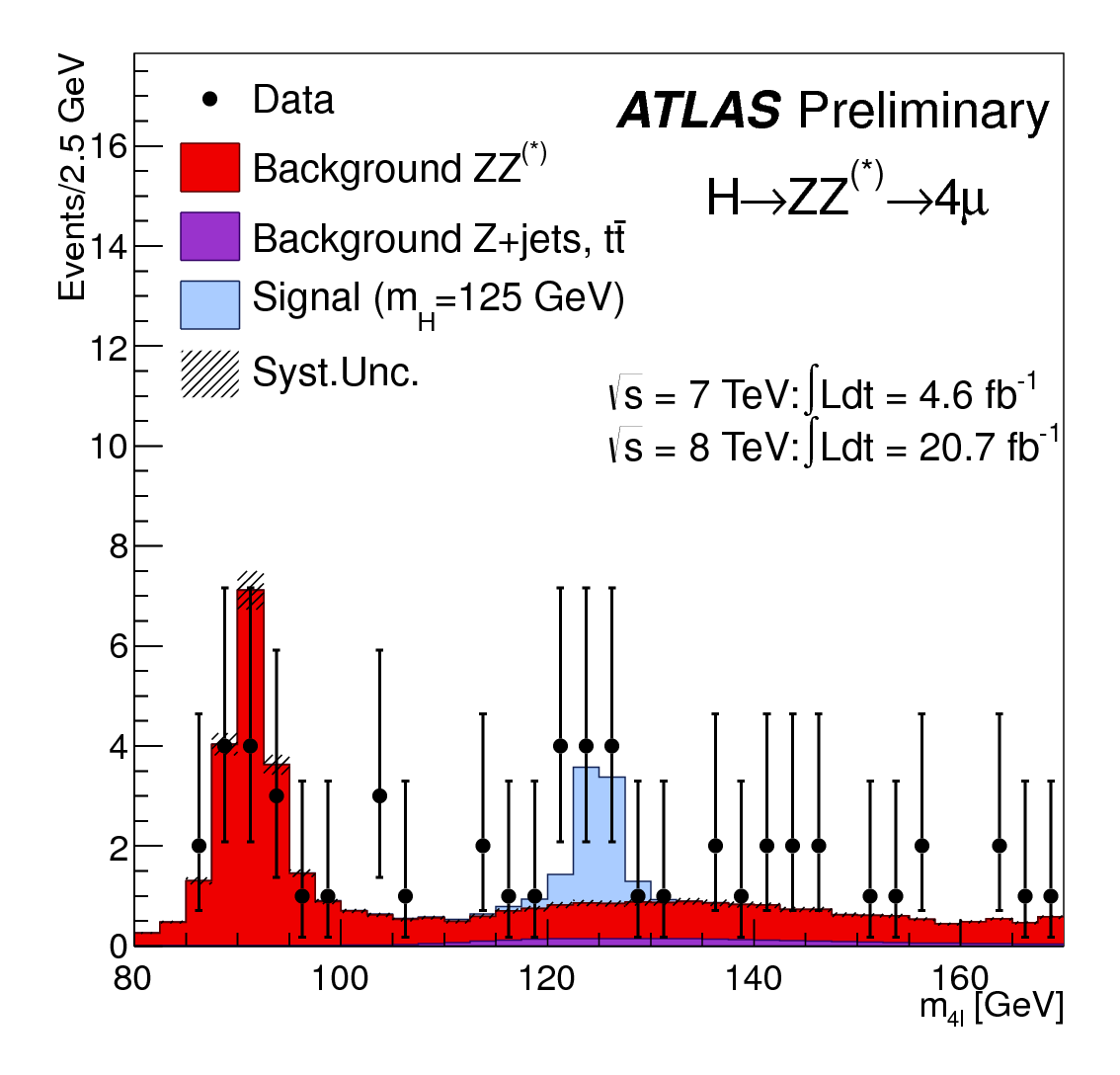 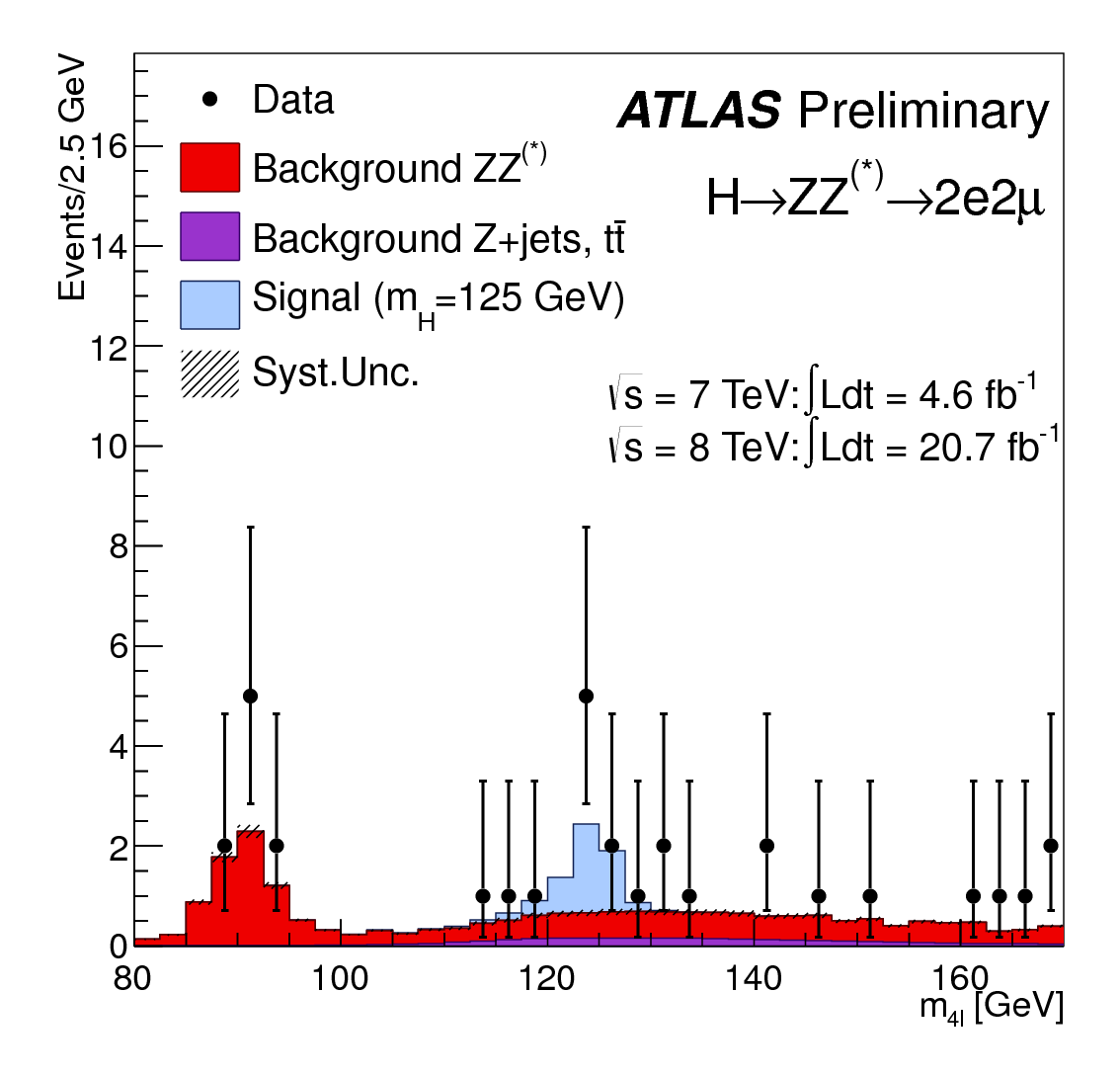 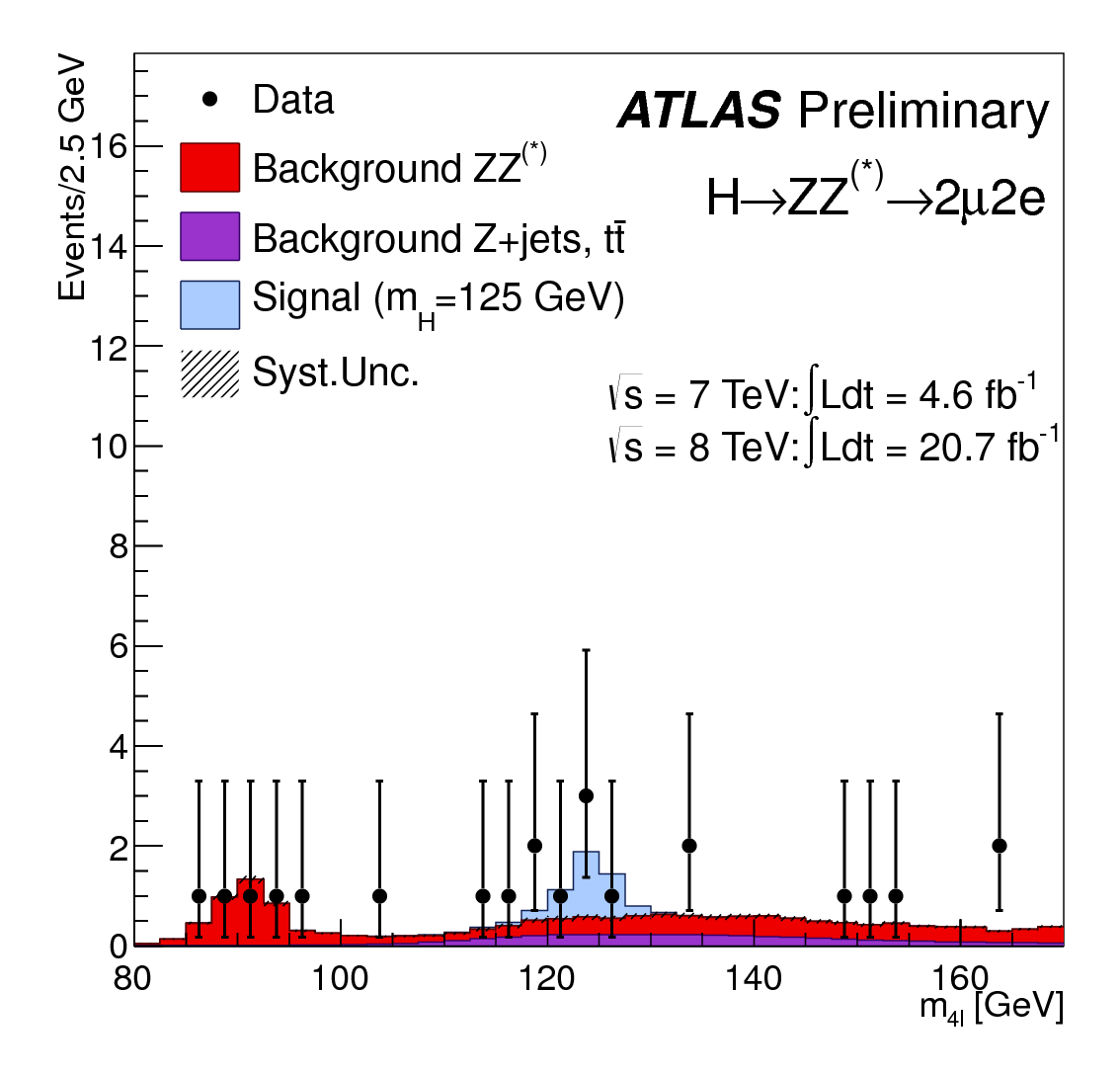 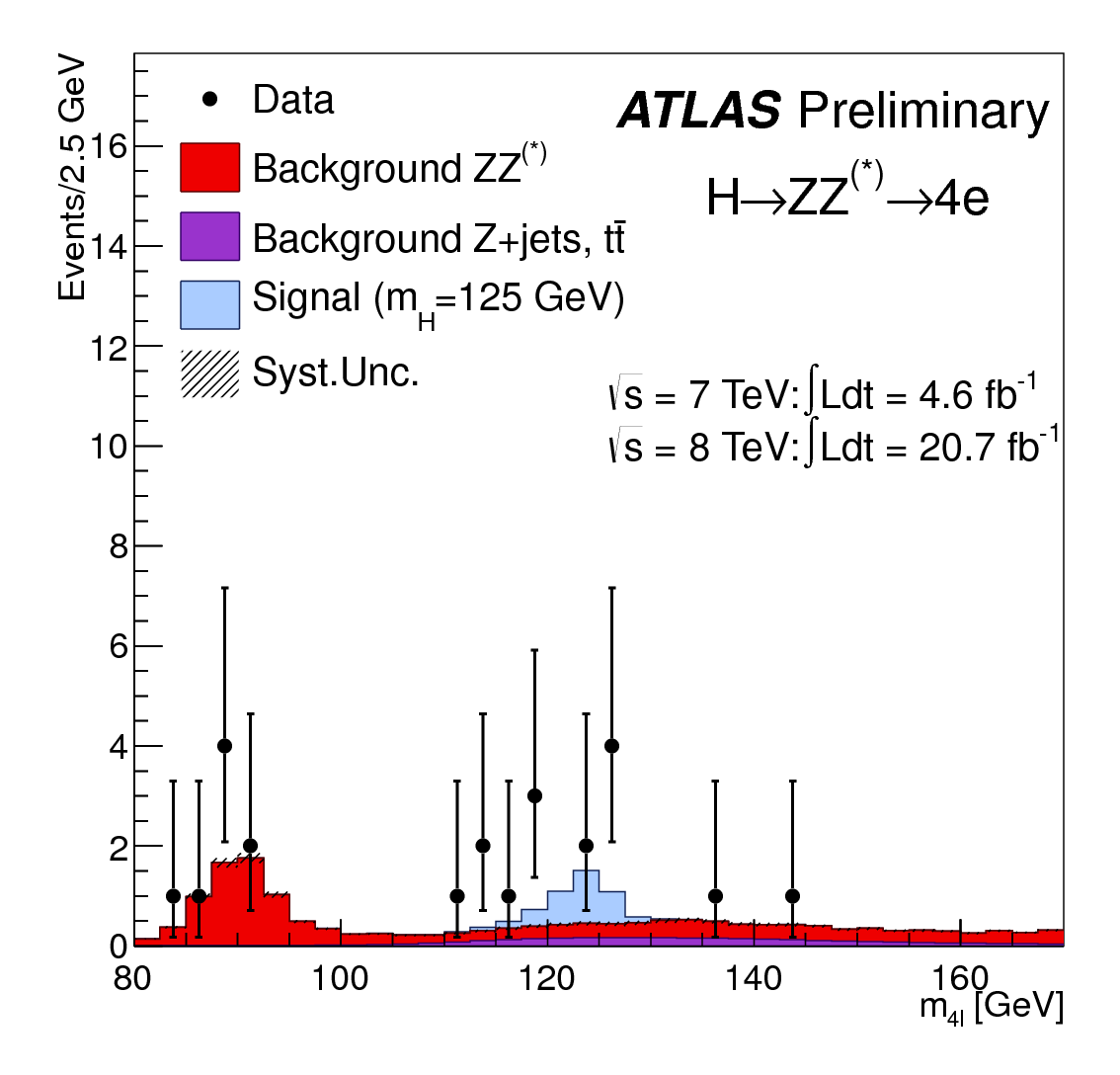 先端加速器LHCが切り拓くテラスケールの素粒子物理学
2013/05/24
68
HZZ4l
Exclusion
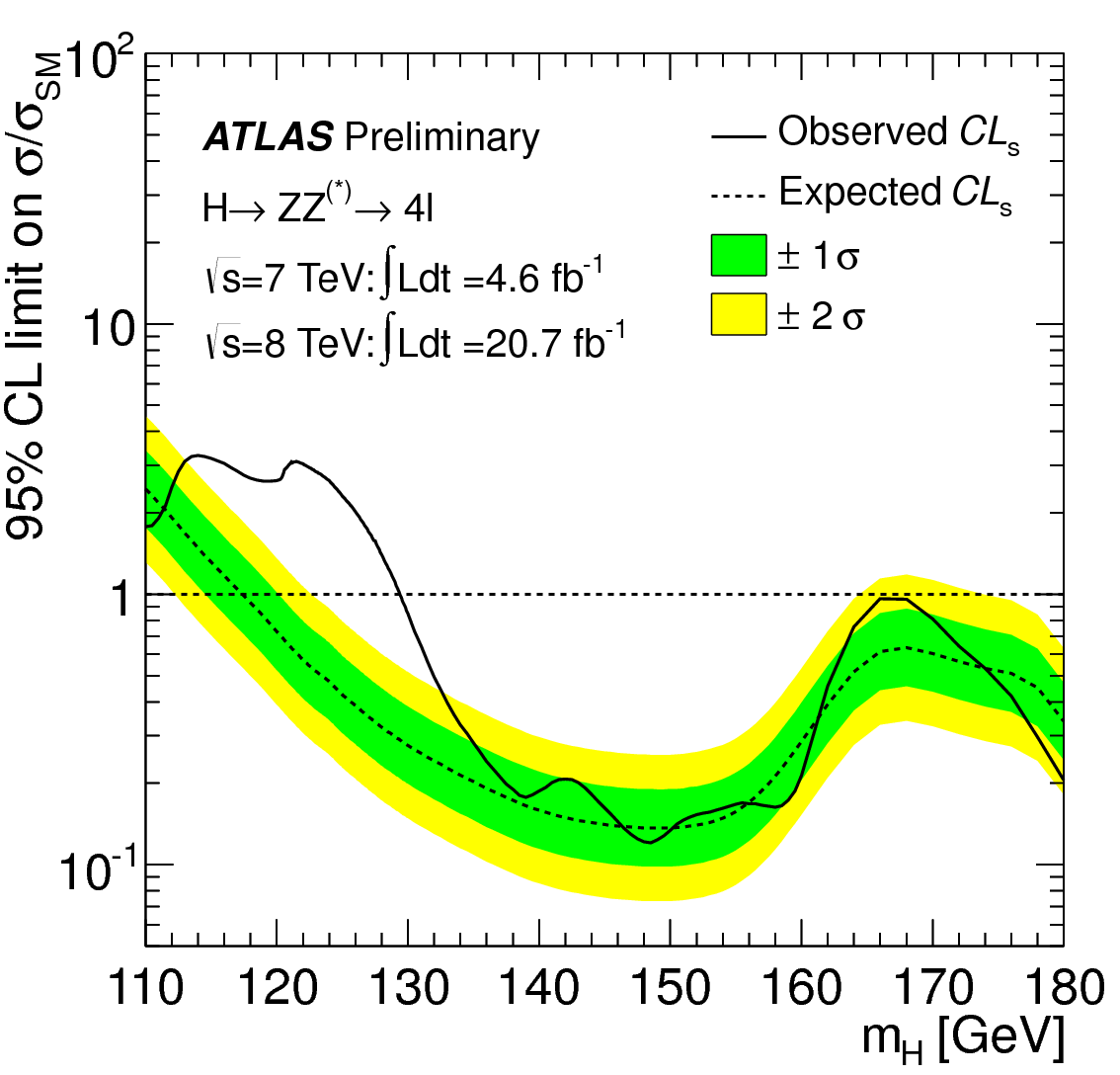 先端加速器LHCが切り拓くテラスケールの素粒子物理学
2013/05/24
69
質量測定の系統誤差
photon 
absolute energy scale calibration factor : ±0.3%
imperfect material before calorimeter : ± 0.3%
各EM calorimeter layerのrelative calibration : ±0.1%, ±0.2%
eとγのshower発展の違い : ±0.1%
Hγγ photonとZee electronの違い : ±0.15%
pile up impact < ±0.1%
conversion photonのperformanceのdataとMCの違い : ±0.13%
background modelの違い : ±0.1%
mass resolutionのstability : ±0.15%
photonのangleから起因するbias : ±0.03%
Total systematic uncertainty ±0.7 GeV for Hγγ
Zllγを用いてcross check
先端加速器LHCが切り拓くテラスケールの素粒子物理学
2013/05/24
70
質量測定の系統誤差
muon 
muon momentum scale/resolution with J/ψμμ, Zμμ < ±0.1%
charge-symmetric scale biases and local charge-asymmetric scale biases…
 total uncertainty ±0.2% for 4μ
electron
Sourceはphotonと同じ
electron energy scale/resolution ±0.4%
final-state QED radiation modeling < ±0.1%
Total systematic uncertainty ±0.3 GeV for HZZ4l
Stat ±0.9 GeV
先端加速器LHCが切り拓くテラスケールの素粒子物理学
2013/05/24
HWWlvlv
71
ee+μμ
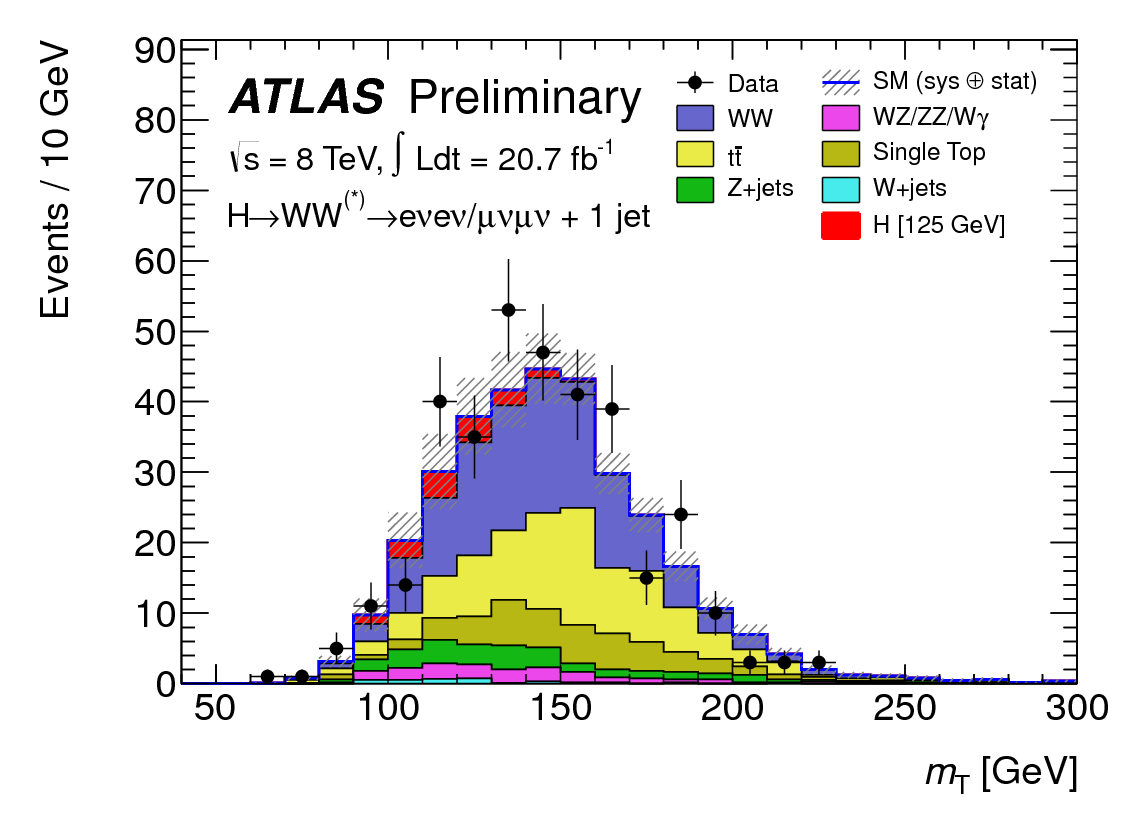 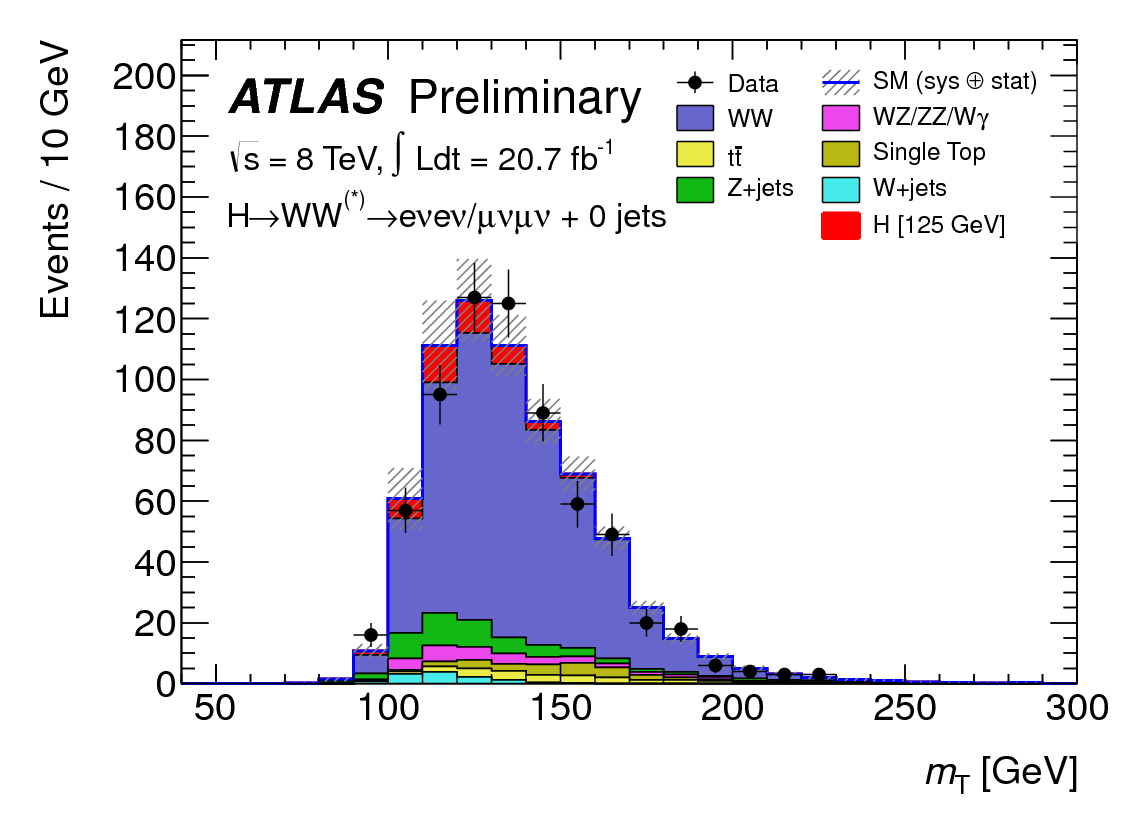 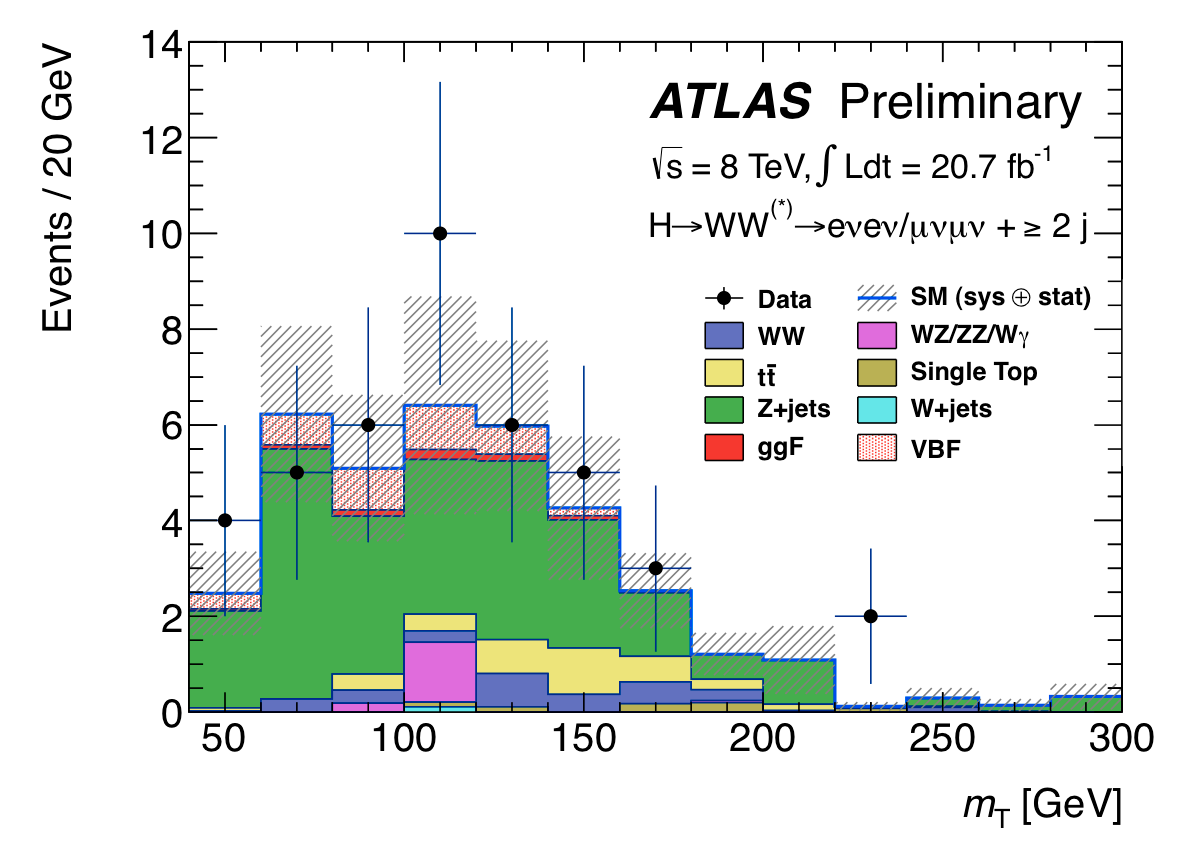 先端加速器LHCが切り拓くテラスケールの素粒子物理学
2013/05/24
HWWlvlv
72
Signal Strength (μ)

σ(ppH)*BR(HWW) @8TeV
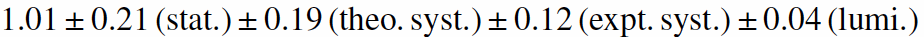 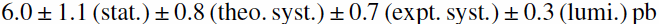 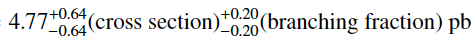 理論値
質量分解能はほぼない。。
Hγγ, HZZ4lとは無矛盾
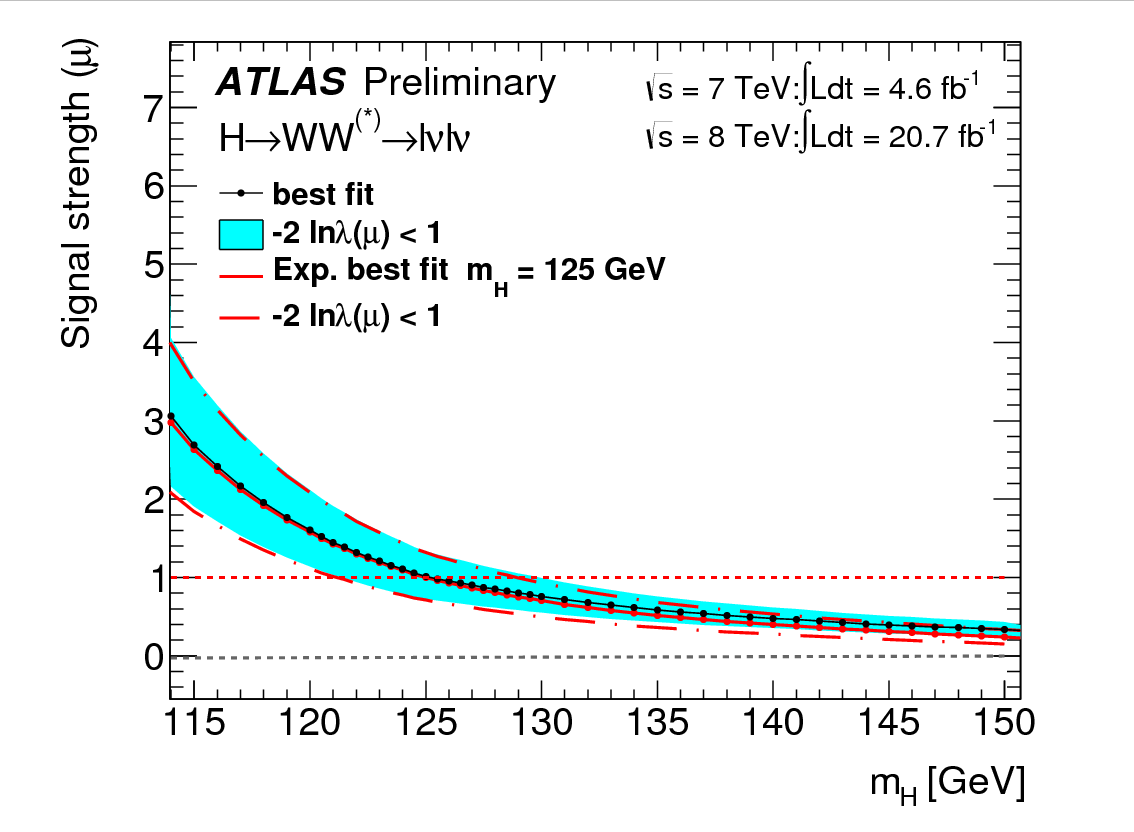 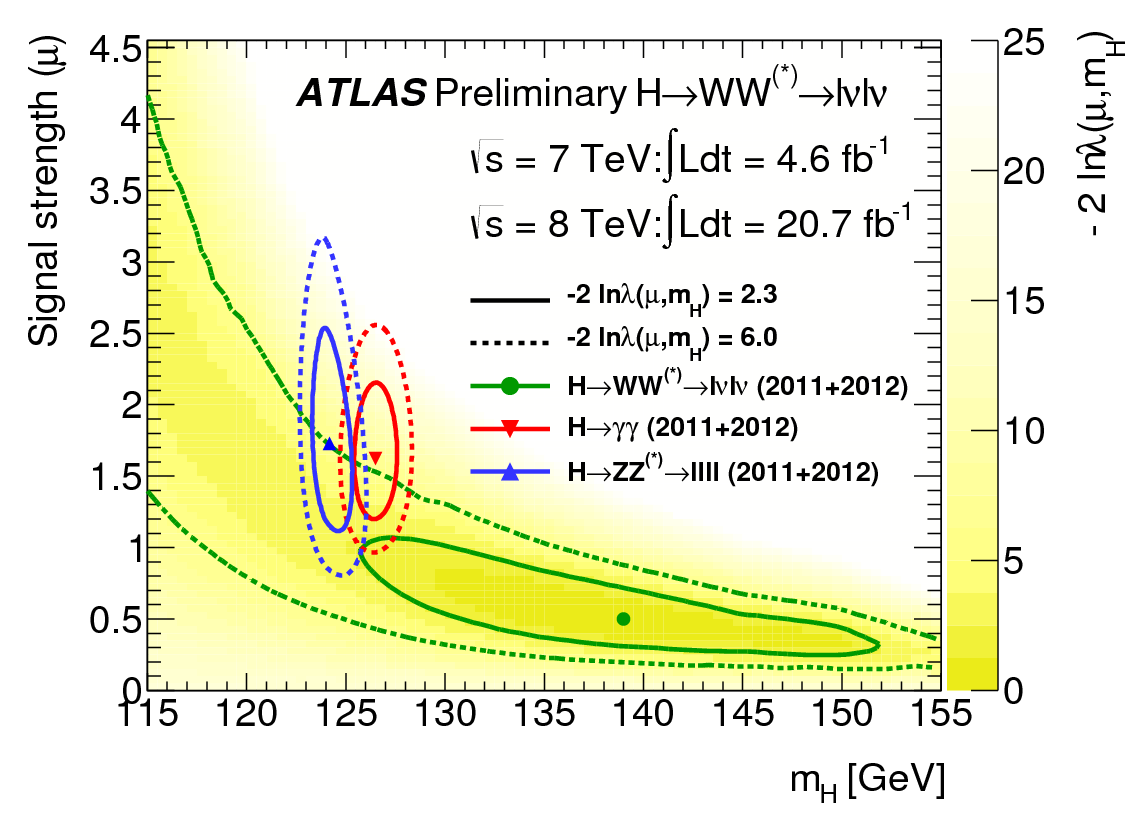 μ=1.01±0.31 
@mH=125 GeV
先端加速器LHCが切り拓くテラスケールの素粒子物理学
2013/05/24
HZZ4l (CMS)
73
KD=Psig/(Psig+Pbkg)
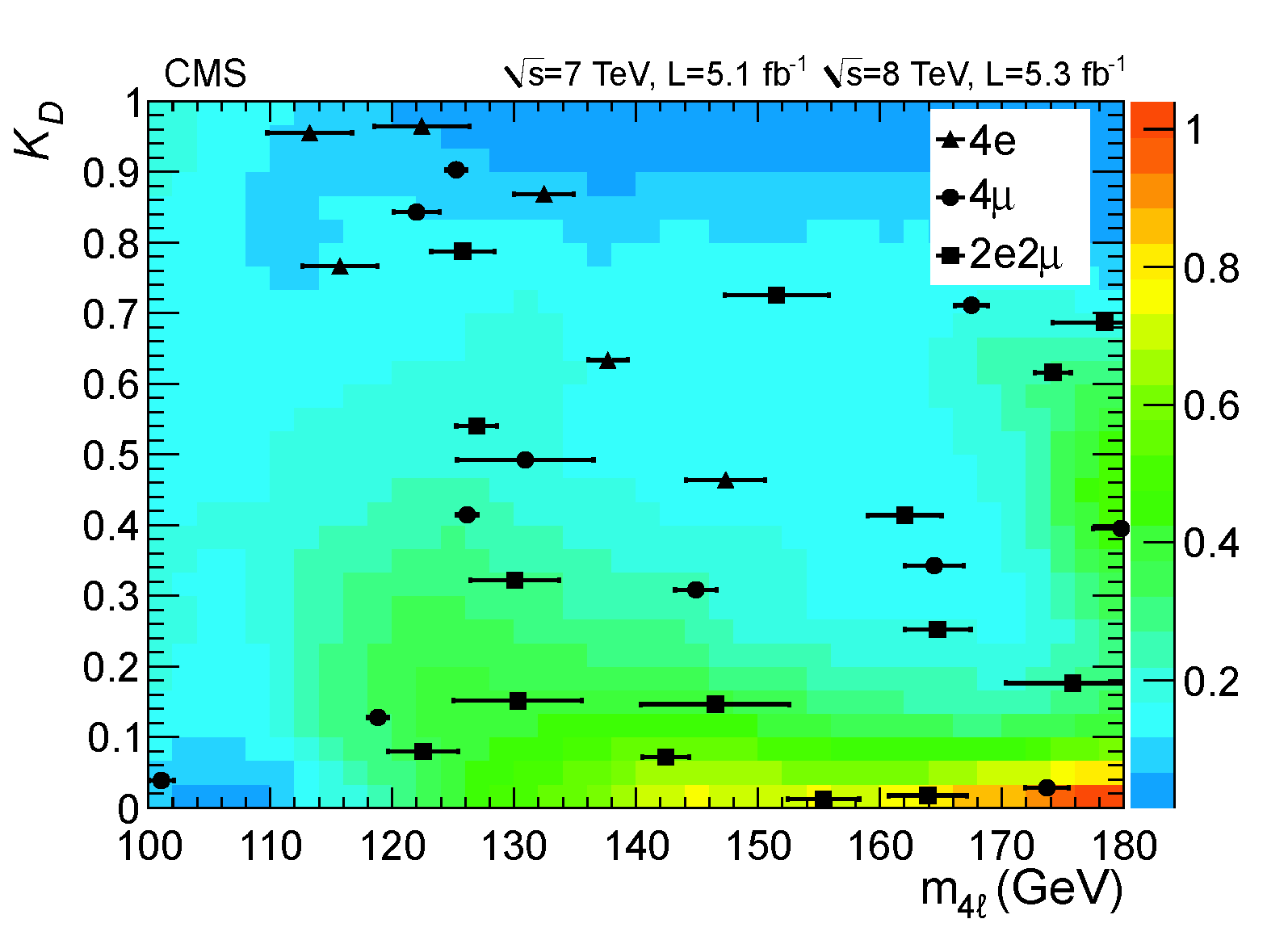 Background distribution

Signal (125 GeV) distribution
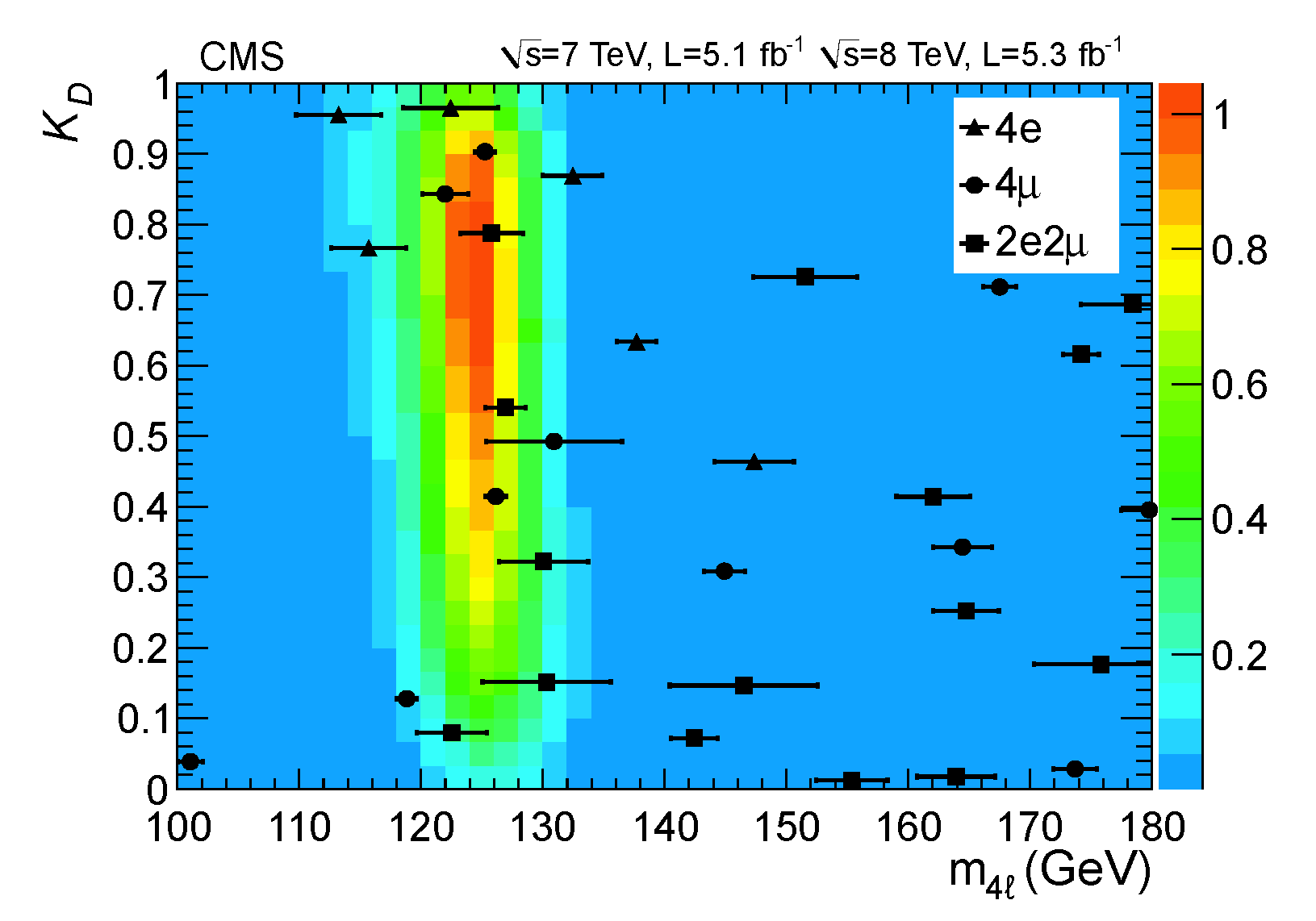 信号領域にデータが集まっている
先端加速器LHCが切り拓くテラスケールの素粒子物理学
2013/05/24
74
Hττ
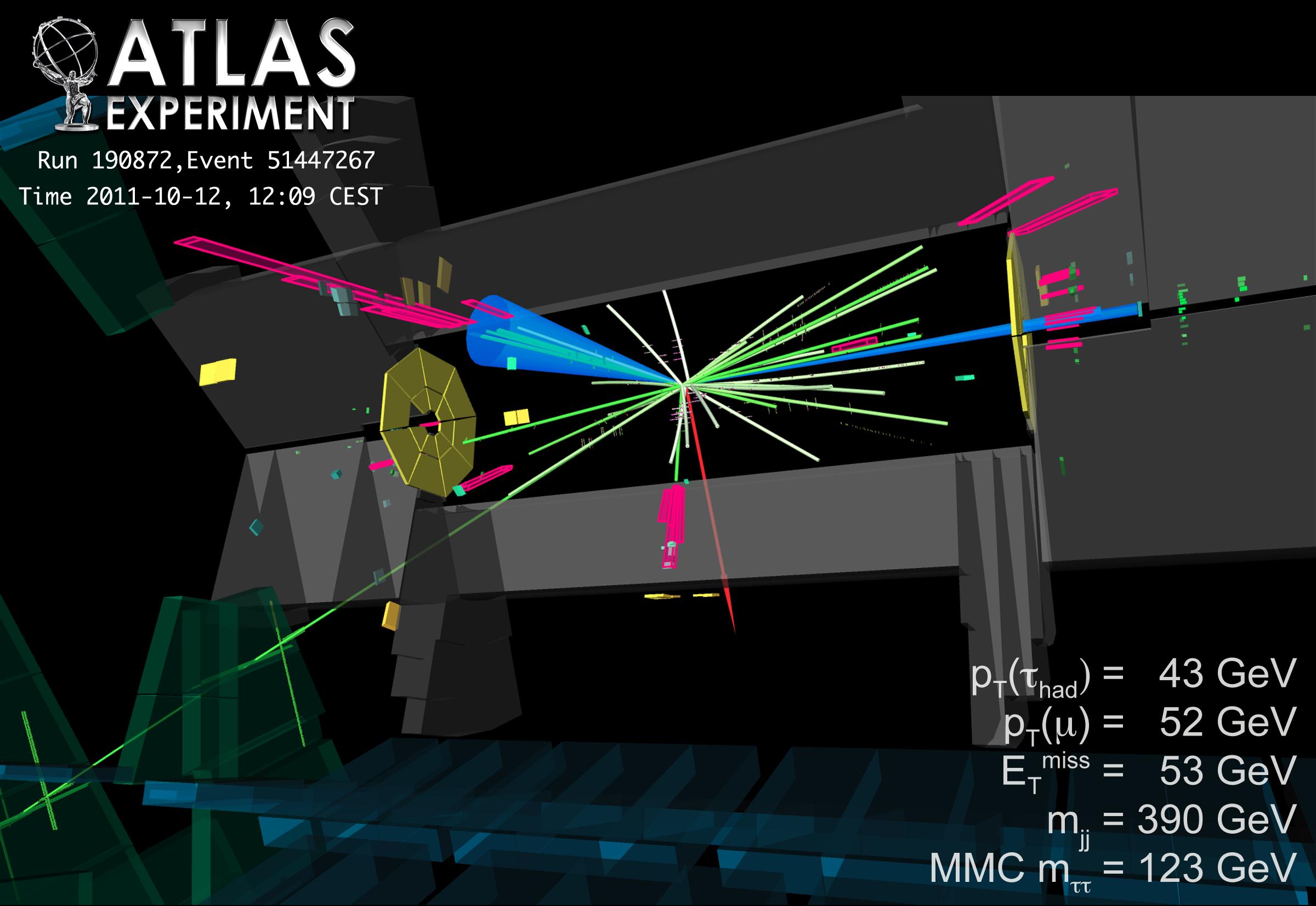 先端加速器LHCが切り拓くテラスケールの素粒子物理学
2013/05/24
75
Hττ (τlepτlep, τlepτhad,τhadτhad)
3つのチャンネル(τlepτlep(2leps), τlepτhad(1lep),τhadτhad(0lep))を解析
e/μの数でexclusiveに解析を分けている
それぞれのチャンネルはさらにカテゴリーを分けて解析を最適化
先端加速器LHCが切り拓くテラスケールの素粒子物理学
2013/05/24
76
Hττ (τlepτlep, τlepτhad,τhadτhad)
τlepτlep (VBF)
τlepτhad(Boosted)
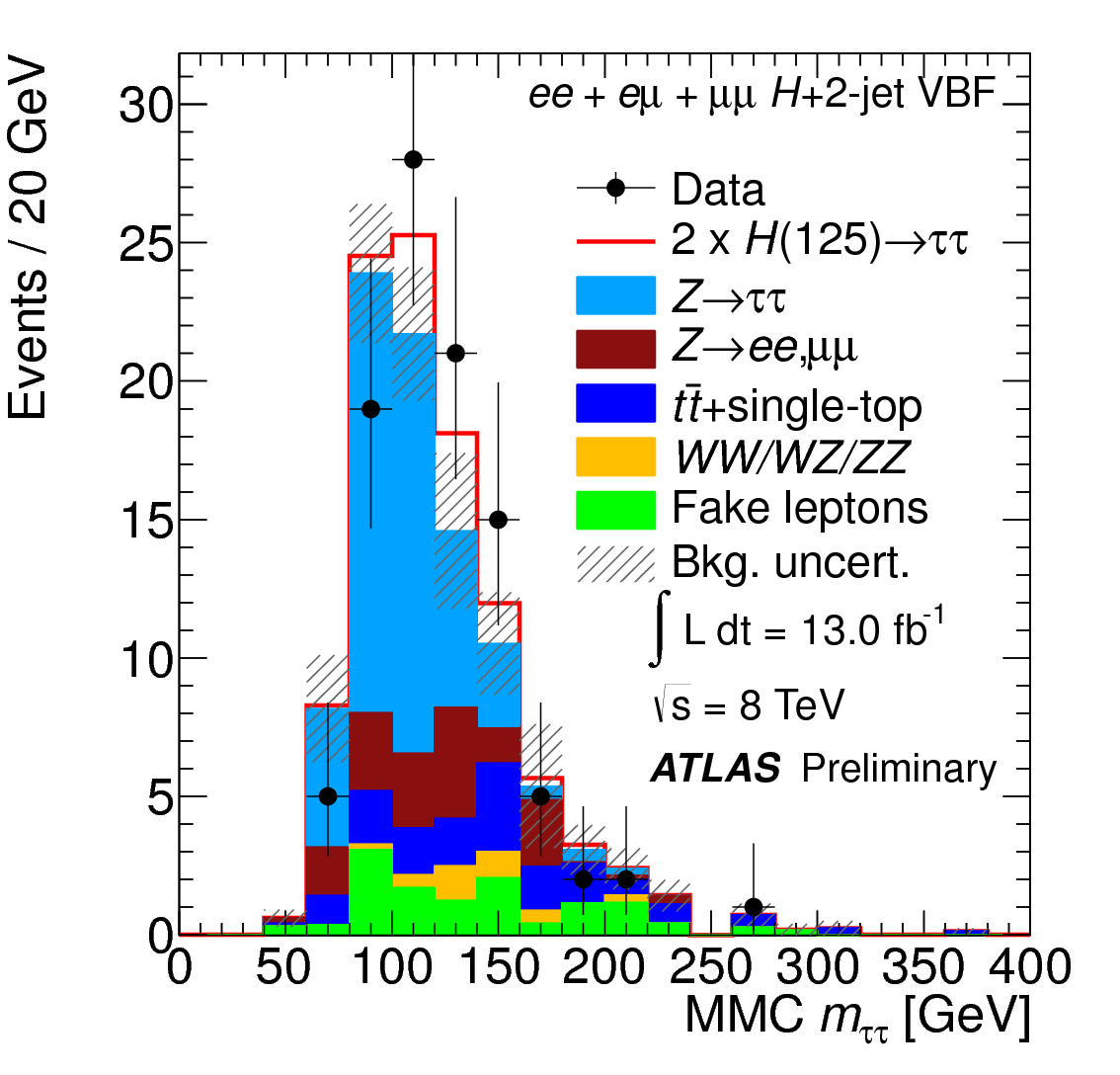 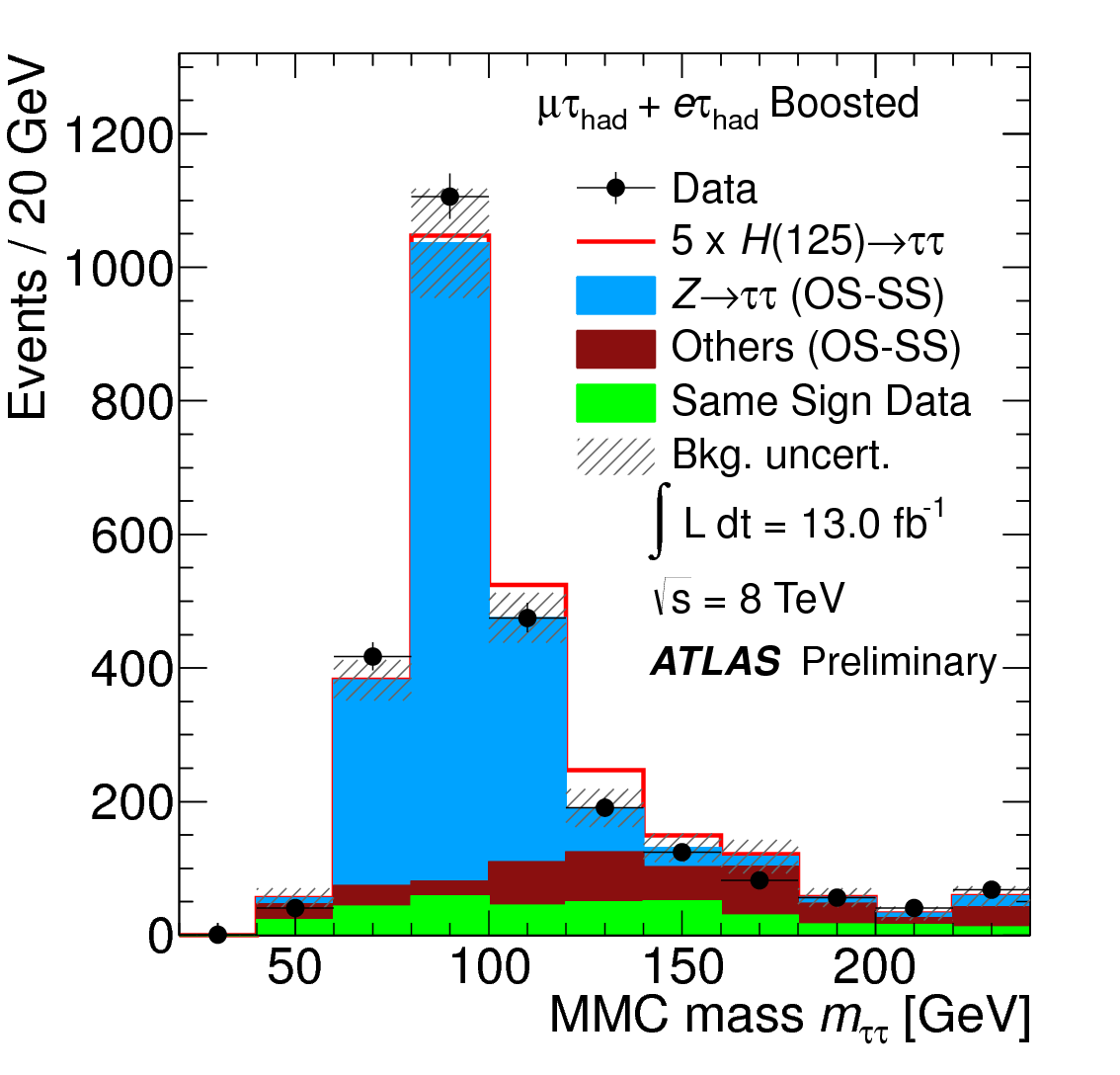 あ
τhadτhad(VBF)
τlepτhad(VBF)
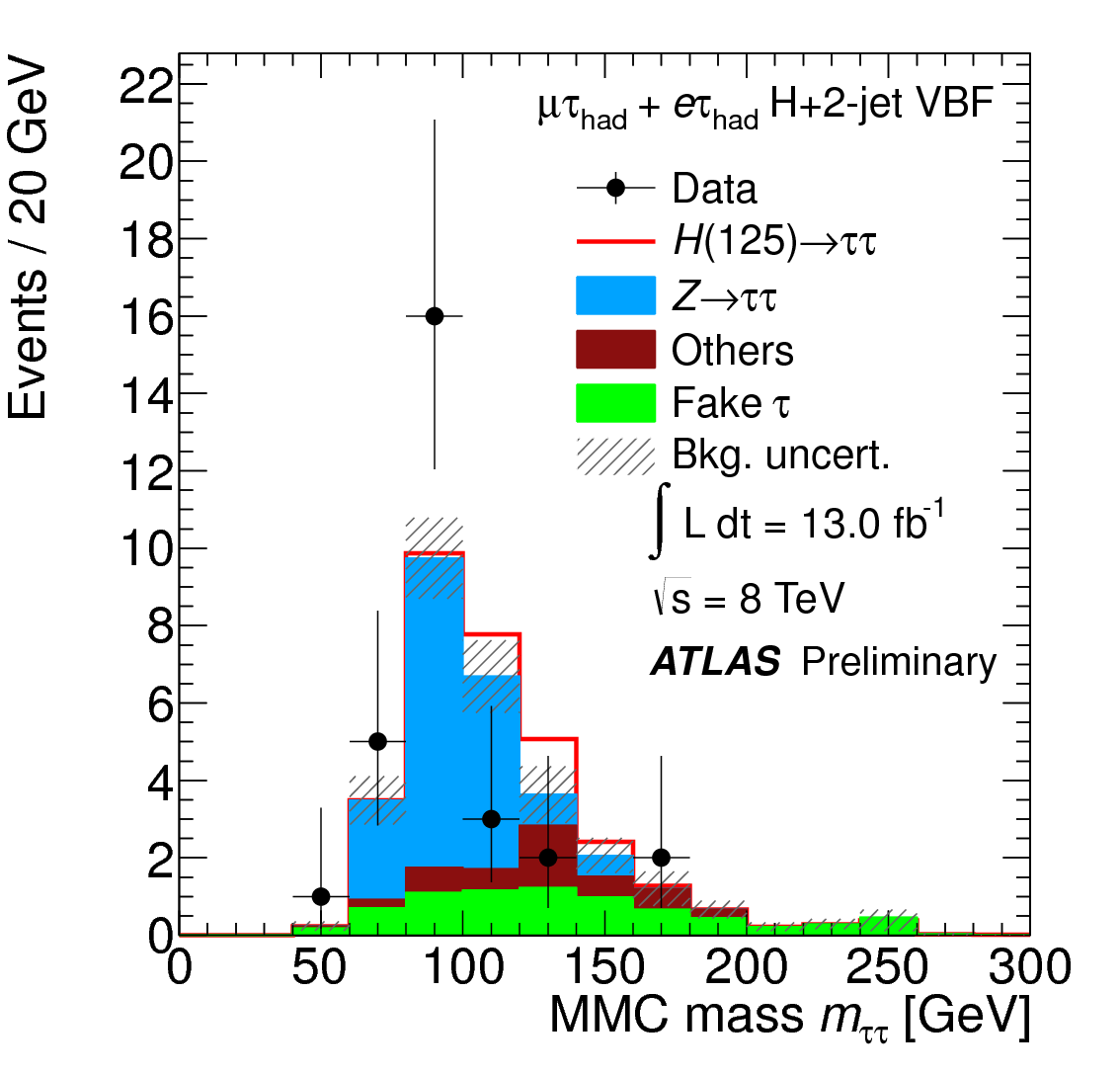 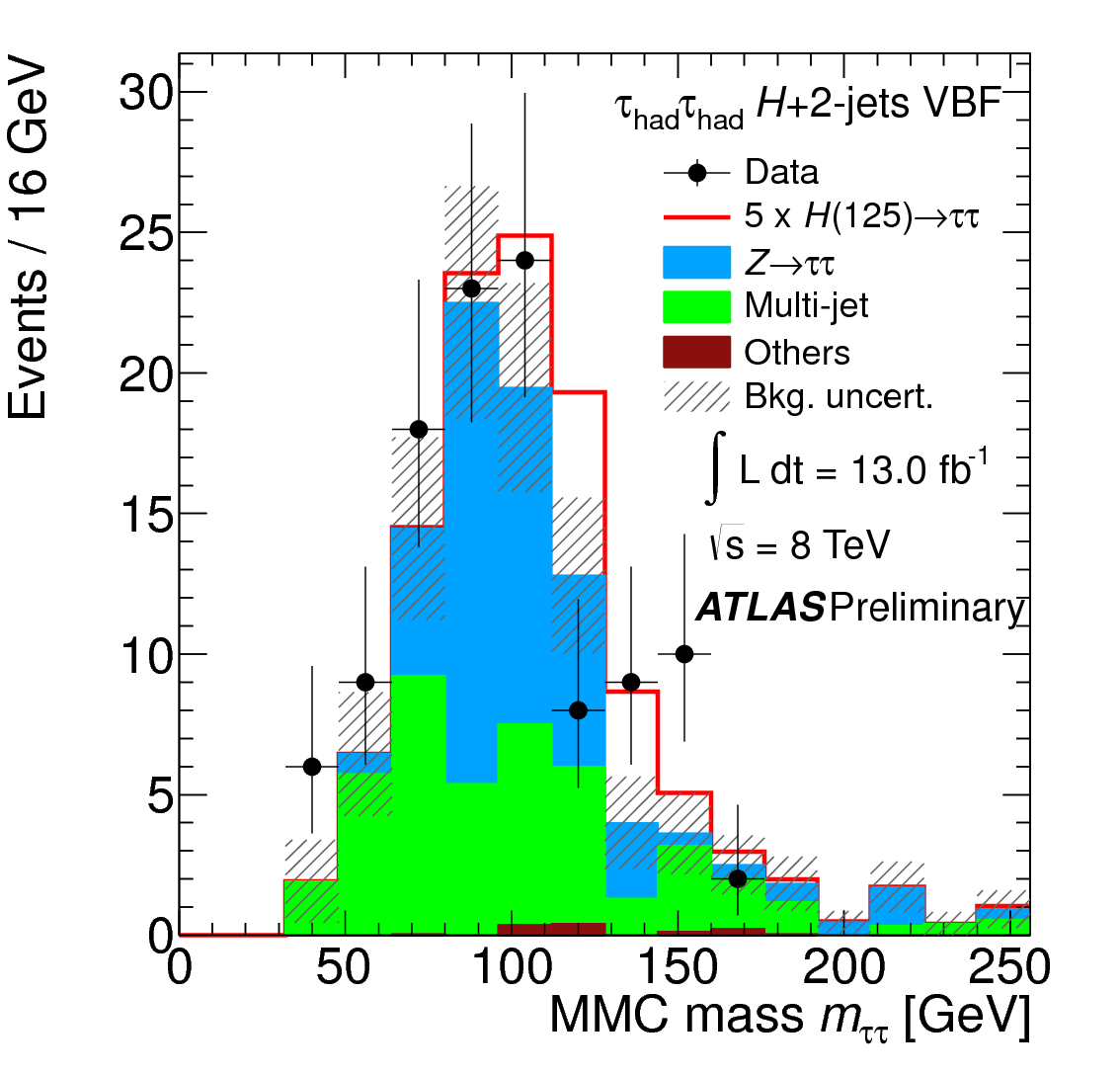 先端加速器LHCが切り拓くテラスケールの素粒子物理学
2013/05/24
Hττ (τlepτlep, τlepτhad,τhadτhad)
77
mττ分布でヒッグス粒子の兆候を探索
Hττ channelはVBFカテゴリーも感度があるまだ発見には至らず
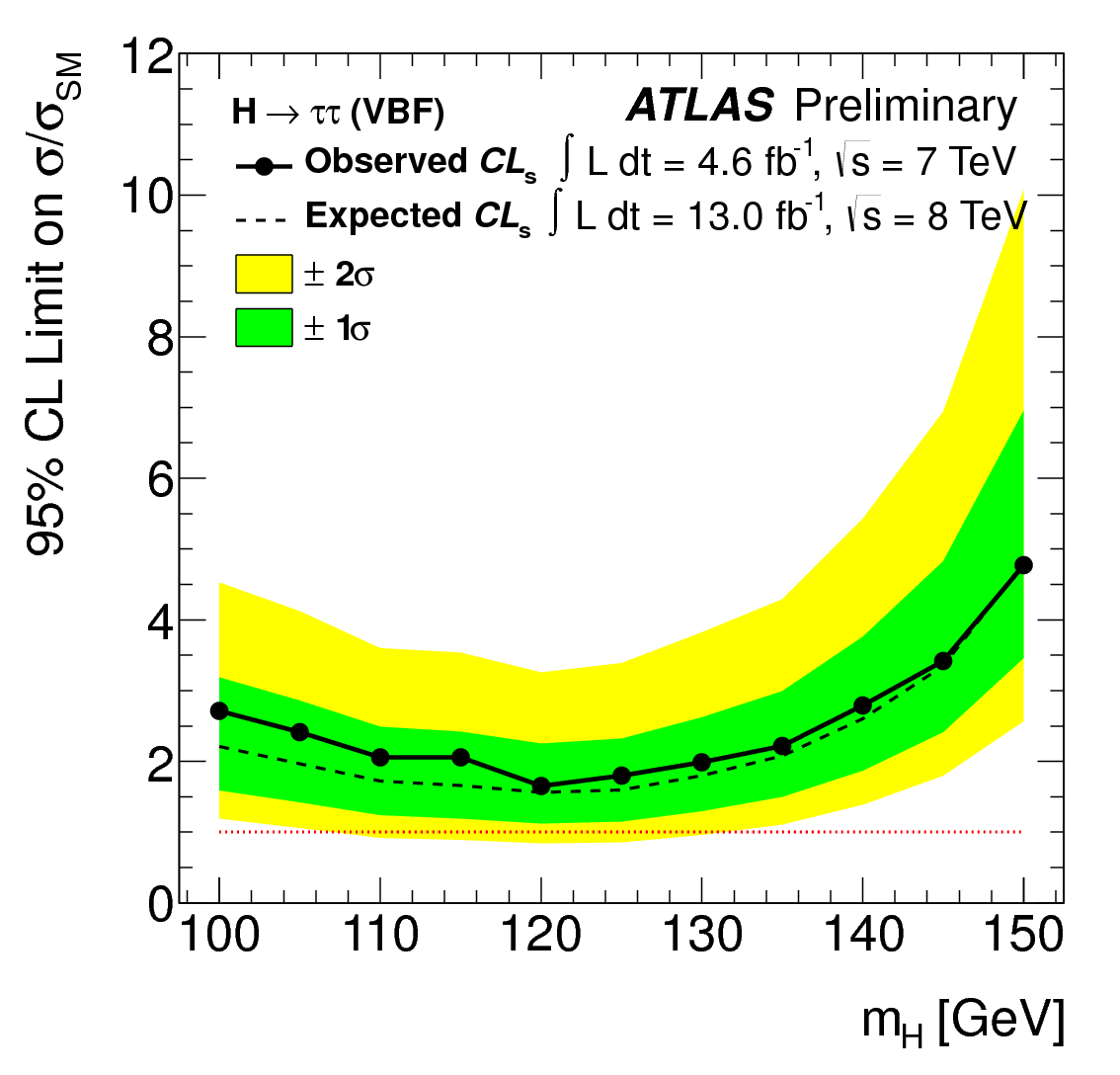 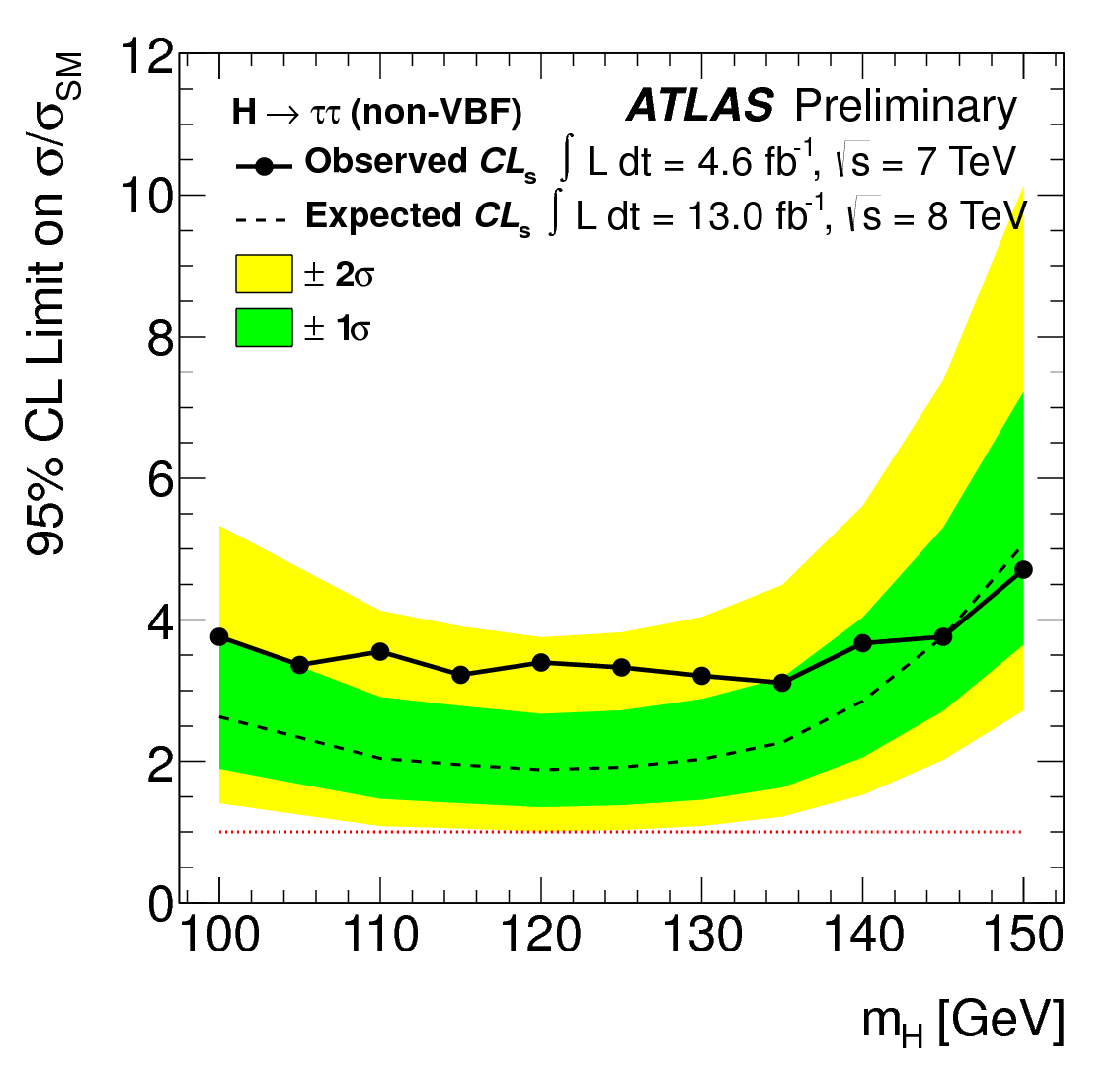 non VBF-ch
VBF-ch
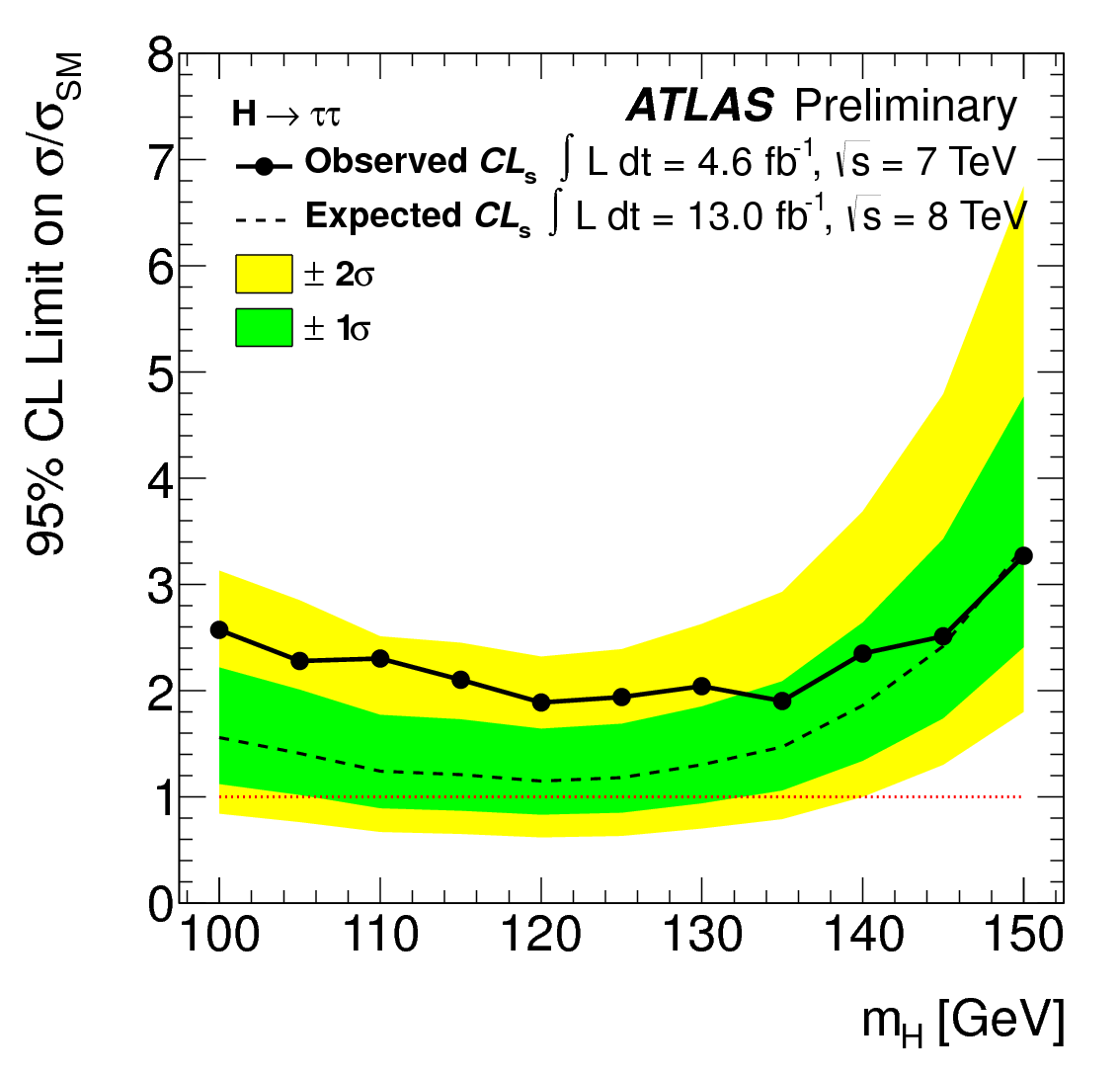 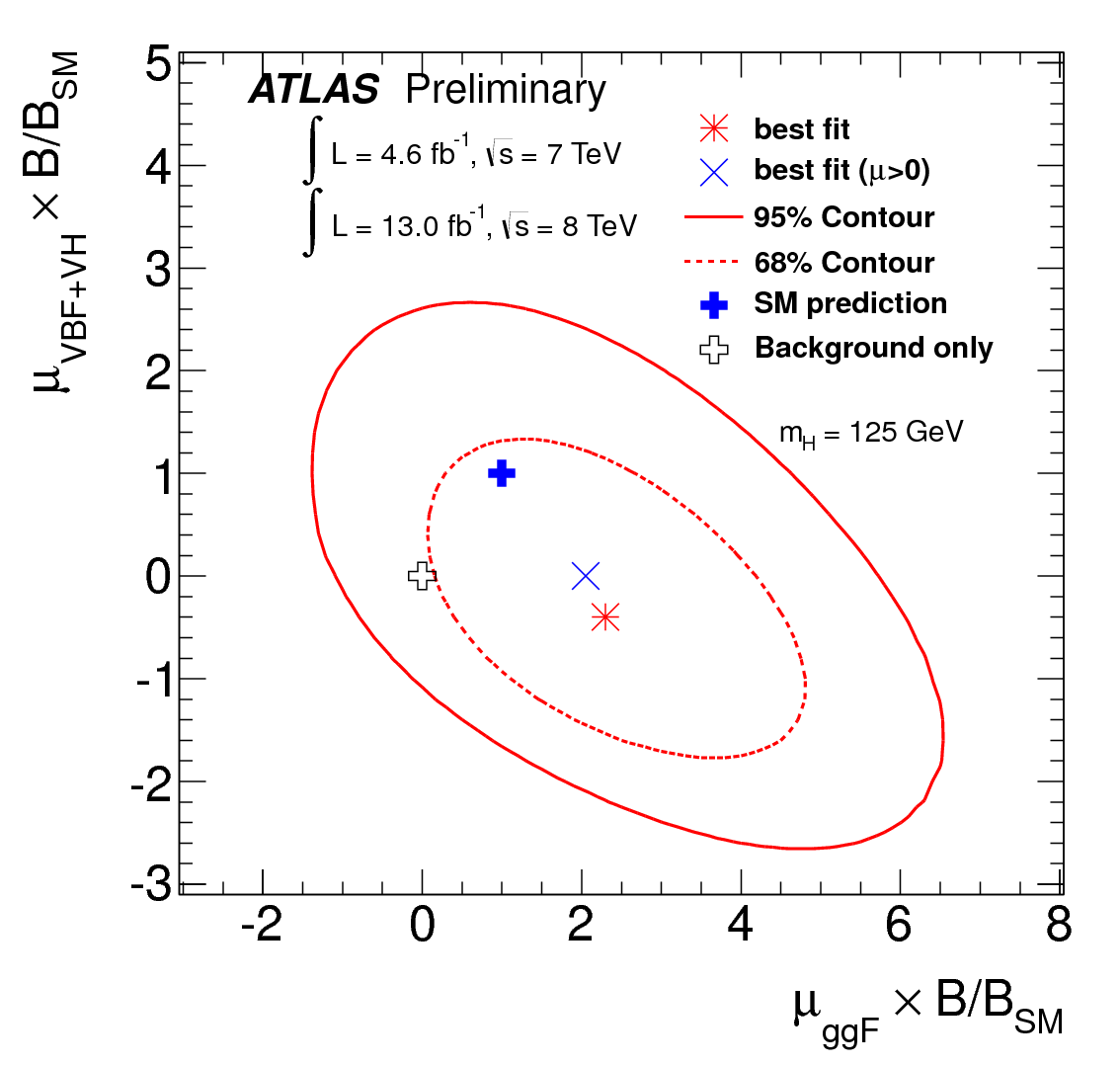 All combined
Expected 1.2*SM
Observed 1.9*SM
μggF*B/BSM=2.4
μVBF*B/BSM=-0.4
先端加速器LHCが切り拓くテラスケールの素粒子物理学
2013/05/24
78
W/ZH(bbar)
Hbb探索で有望チャンネル
WH,ZH : 終状態にレプトンorMETを含む(lepton or MET trigger)
pT(W/Z)でカテゴリー分け
主な背景事象はW/Z+jets, ttbar, QCD, Diboson (WZ,ZZ)
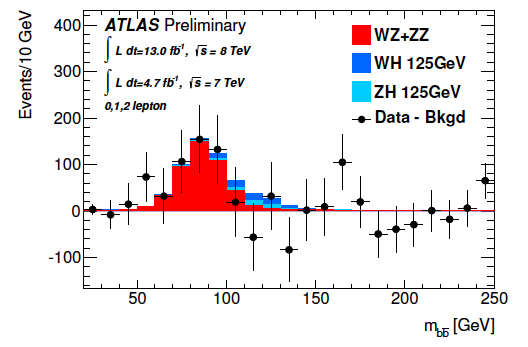 μD=1.09±0.22(stat.)±0.22(sys)
significance 4.0σ
先端加速器LHCが切り拓くテラスケールの素粒子物理学
2013/05/24
79
W/ZH(bbar)
単純なmbbのfittingでヒッグス粒子探索
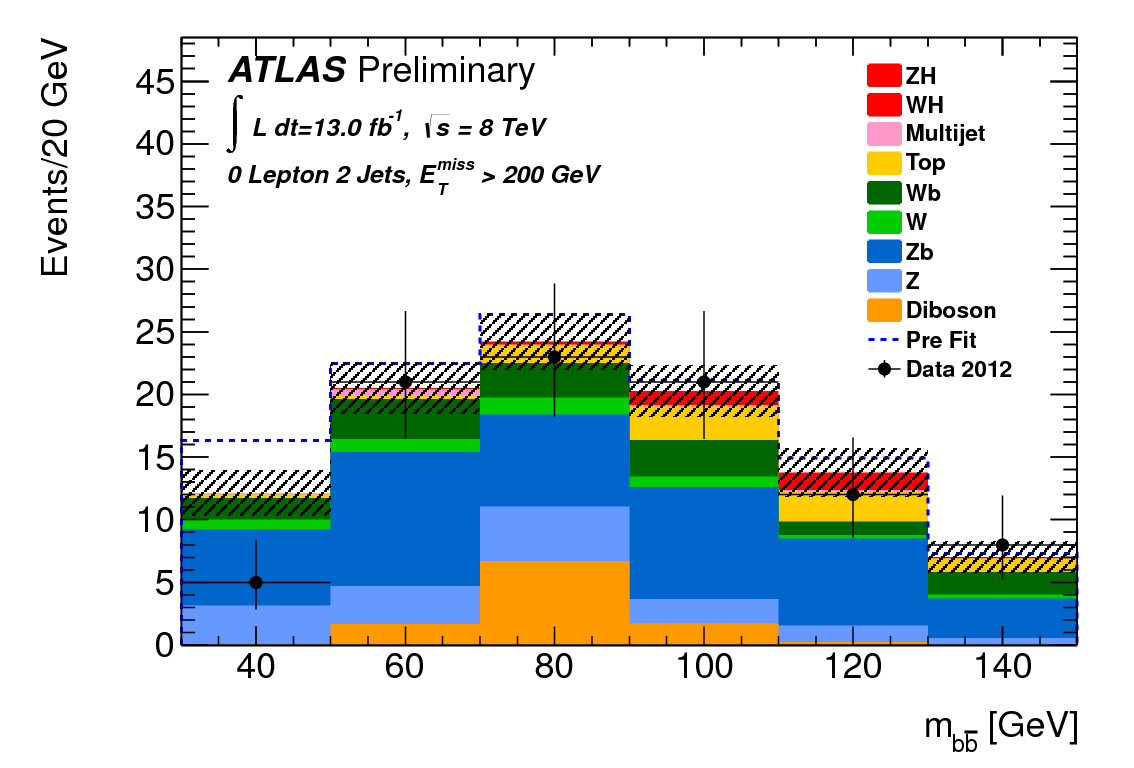 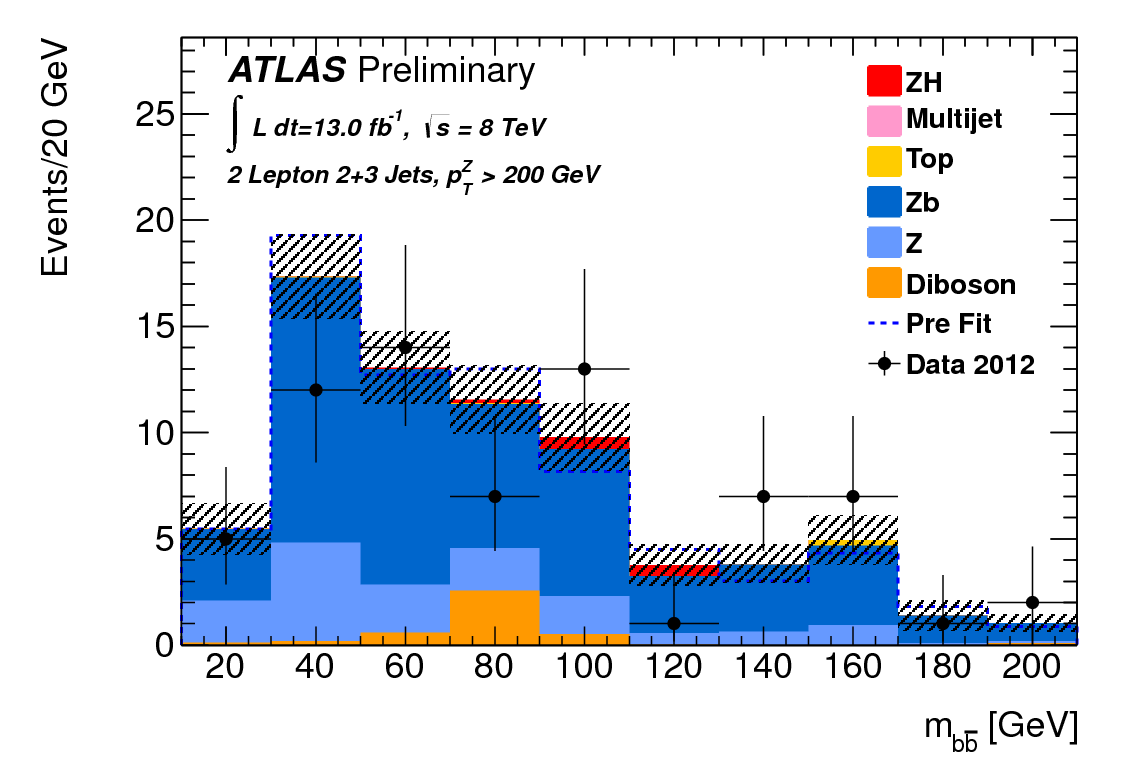 ZHvvbb S/B ~
ZHllbb S/B ~
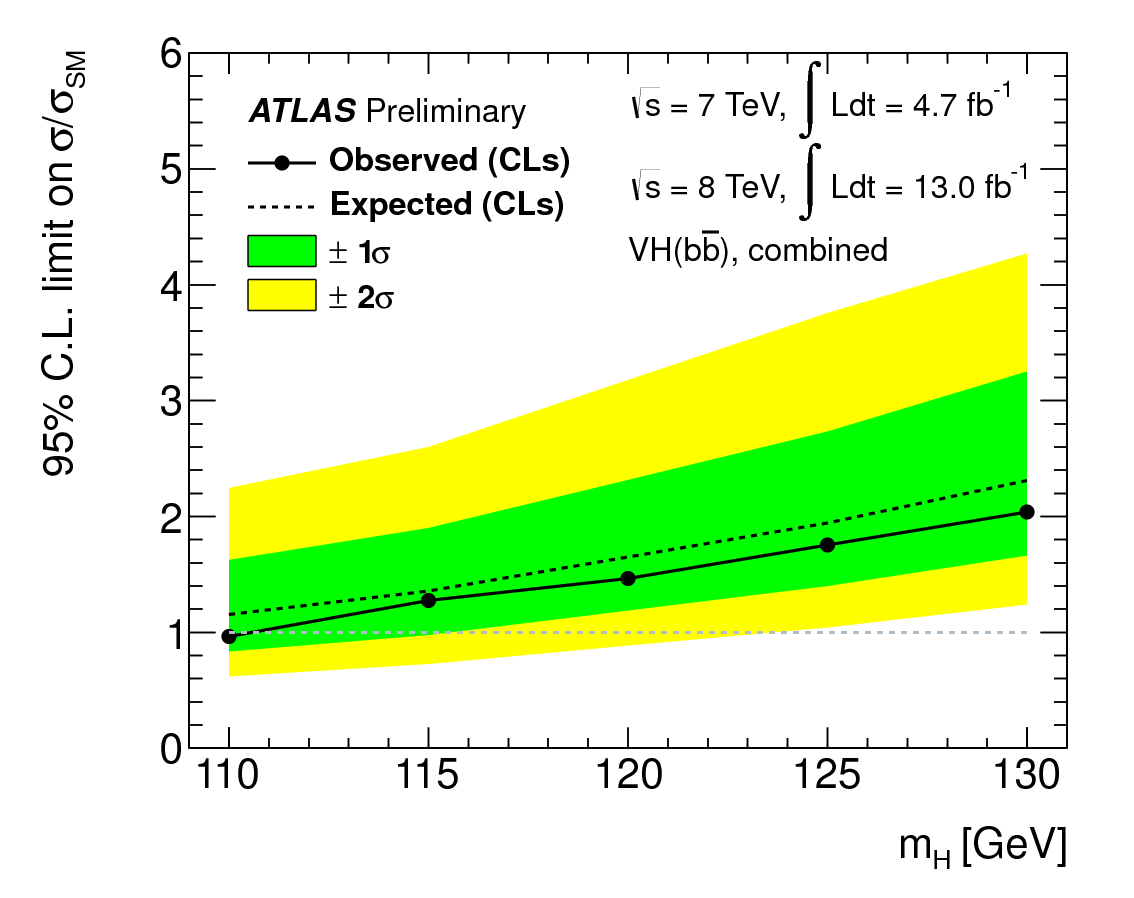 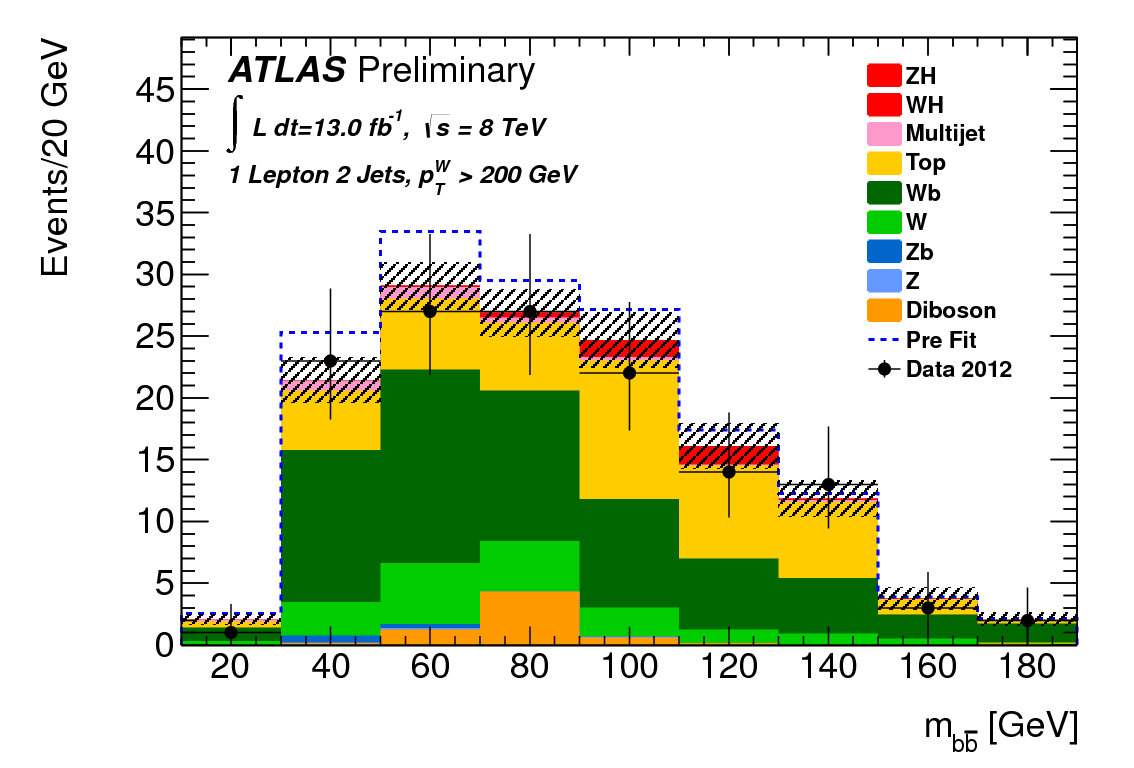 WHlνbb
 S/B ~
SM*1.8 (Observed)
SM*1.9 (expected)
先端加速器LHCが切り拓くテラスケールの素粒子物理学
2013/05/24